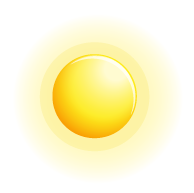 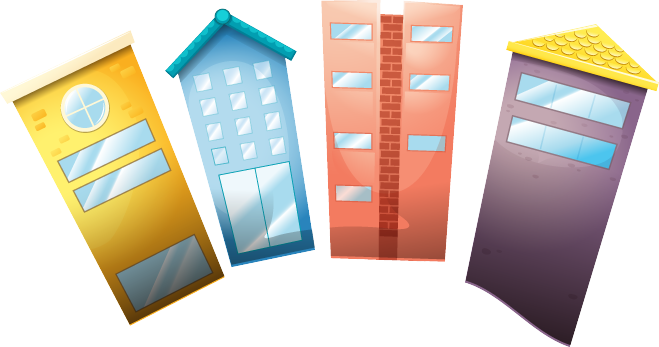 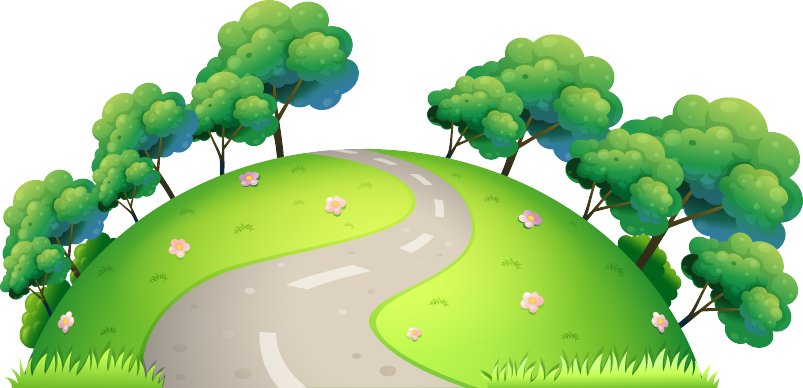 CHÀO MỪNG QUÝ THẦY CÔ VÀ CÁC
EM HỌC SINH ĐẾN VỚI TIẾT HỌC
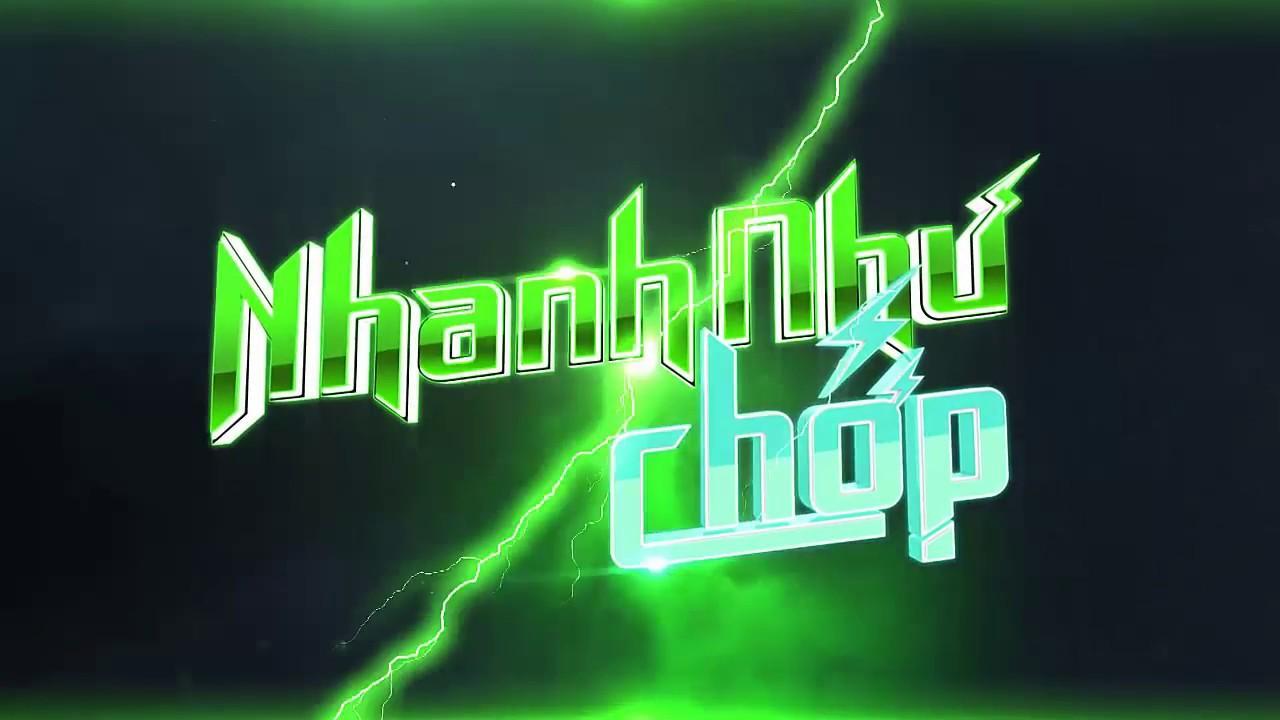 Câu 1: Tia phân giác của góc là
A.Tia nằm trong góc.
C.Tia nằm trong góc và tạo với hai cạnh của góc đó hai góc bằng nhau .
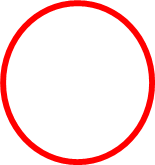 D.Tia đối của một cạnh của góc.
B.Tia tạo với hai cạnh của góc hai góc bằng nhau.
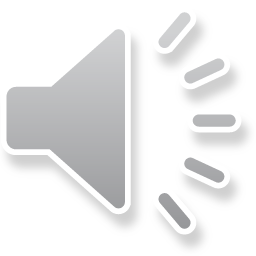 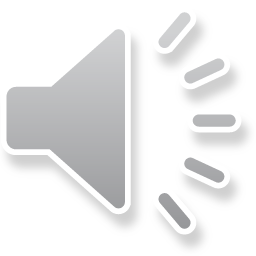 Câu 2: Chọn câu phát biểu đúng nhất.
C. Hai đường thẳng song song là hai đường thẳng có điểm chung.
A. Hai đường thẳng không song song là hai đường thẳng không có điểm chung.
B. Hai đường thẳng phân biệt không có điểm chung gọi là hai đường thẳng song song với nhau.
D. Tất cả đáp án trên đều sai
Câu 3: Cách viết a //b hoặc b//a  là cách kí hiệu gì?
A. Hai đường thẳng a và b song song với nhau.
B. Hai đường thẳng a và b cắt nhau nhau.
Câu 4:How many pairs of parallel lines are there in the figure?
d
e
a
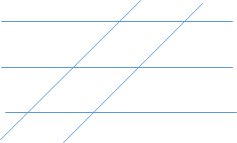 A. 1
b
c
B. 2
B. 2
C. 3
D. 4
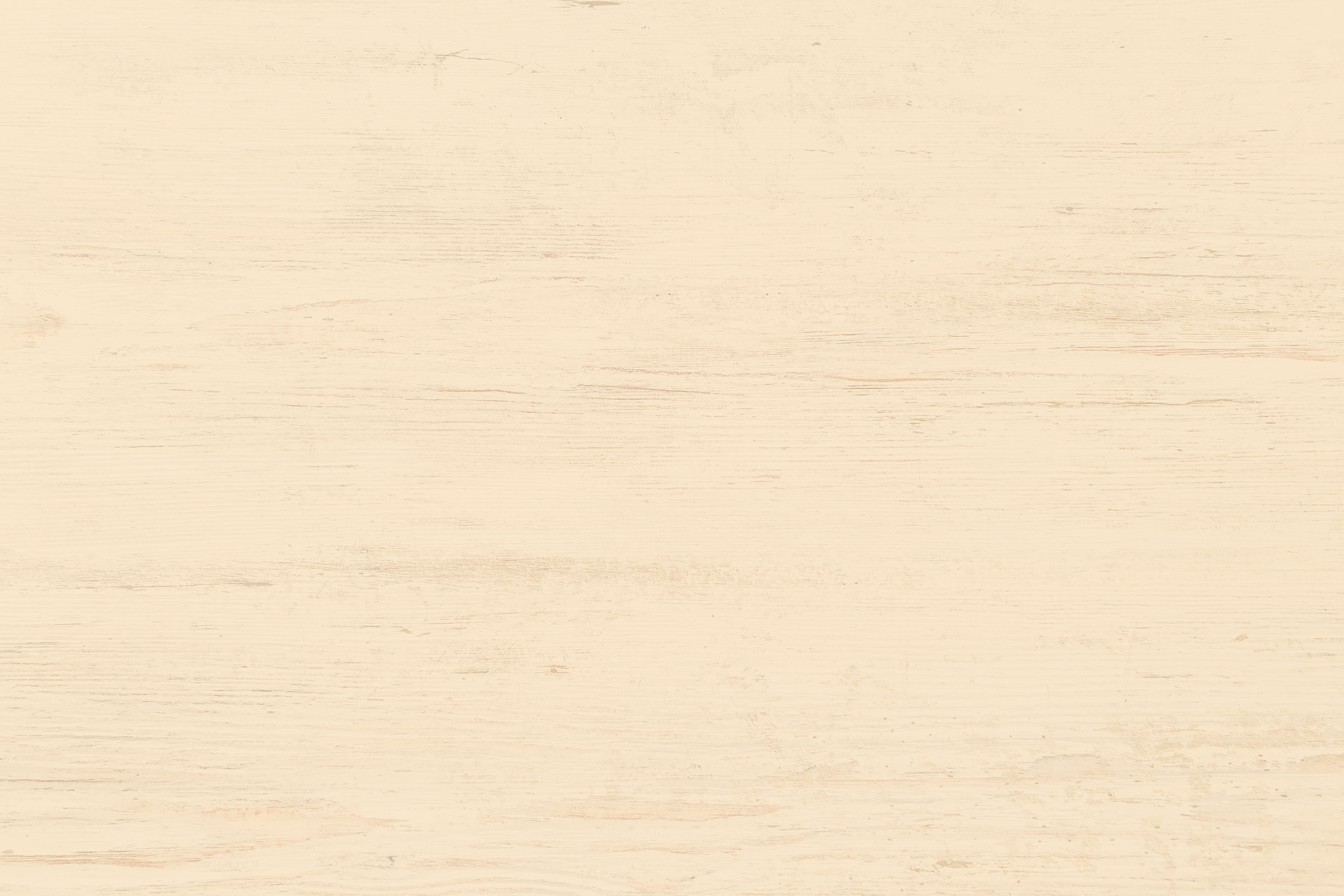 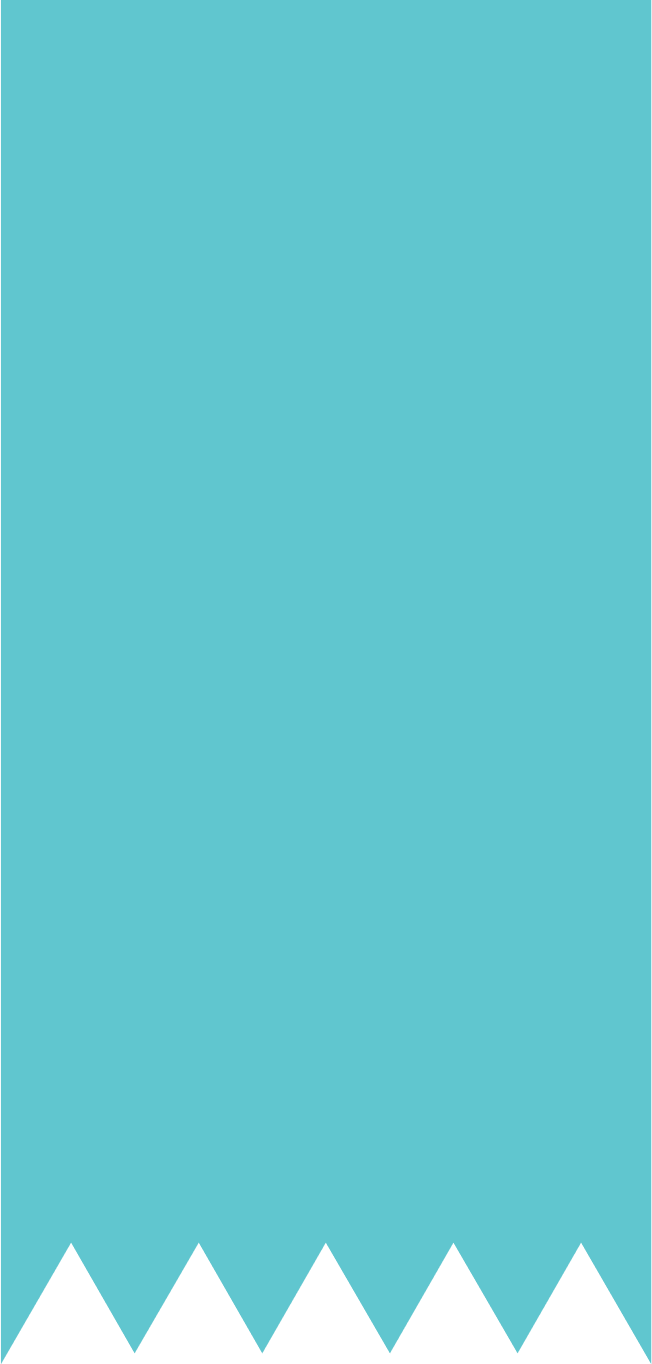 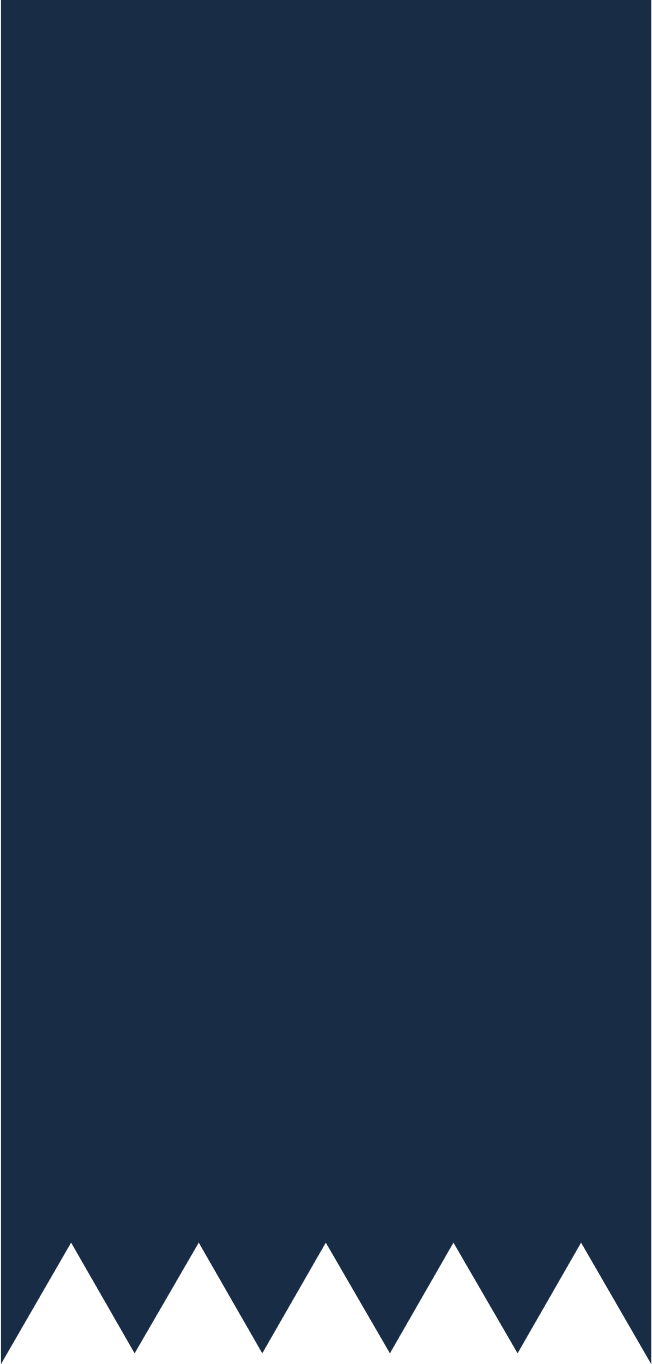 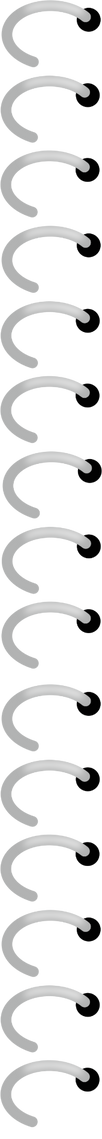 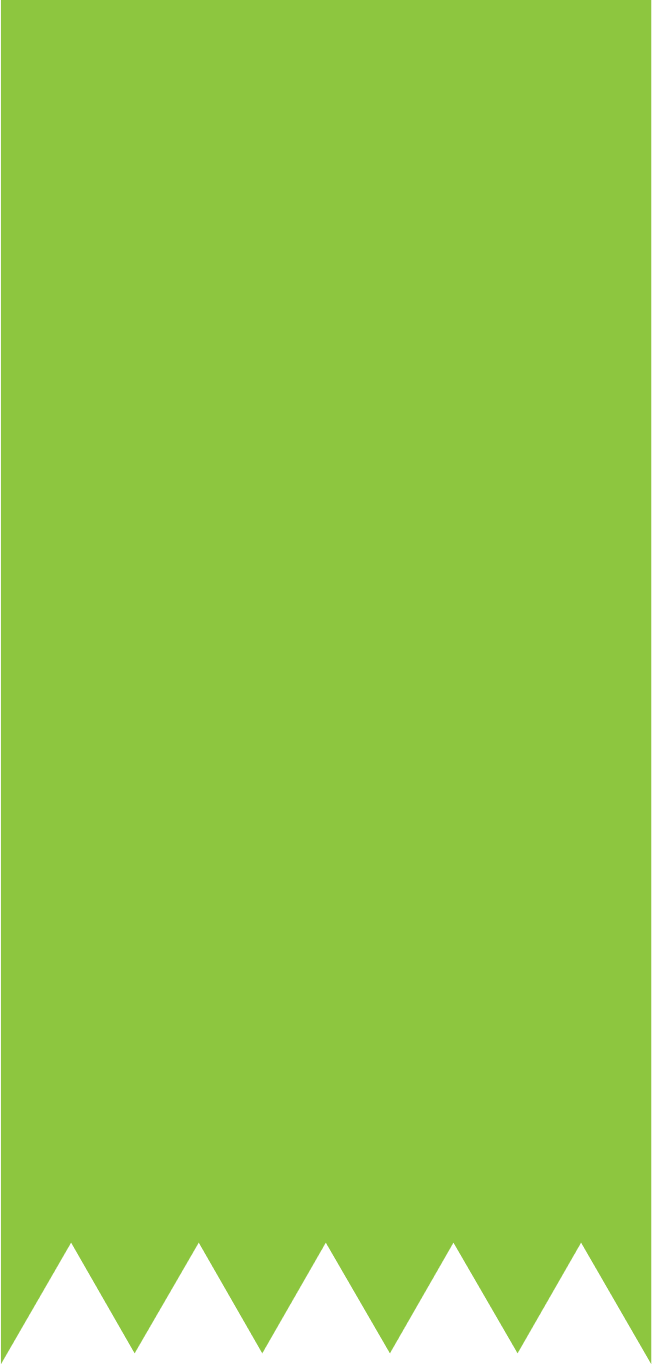 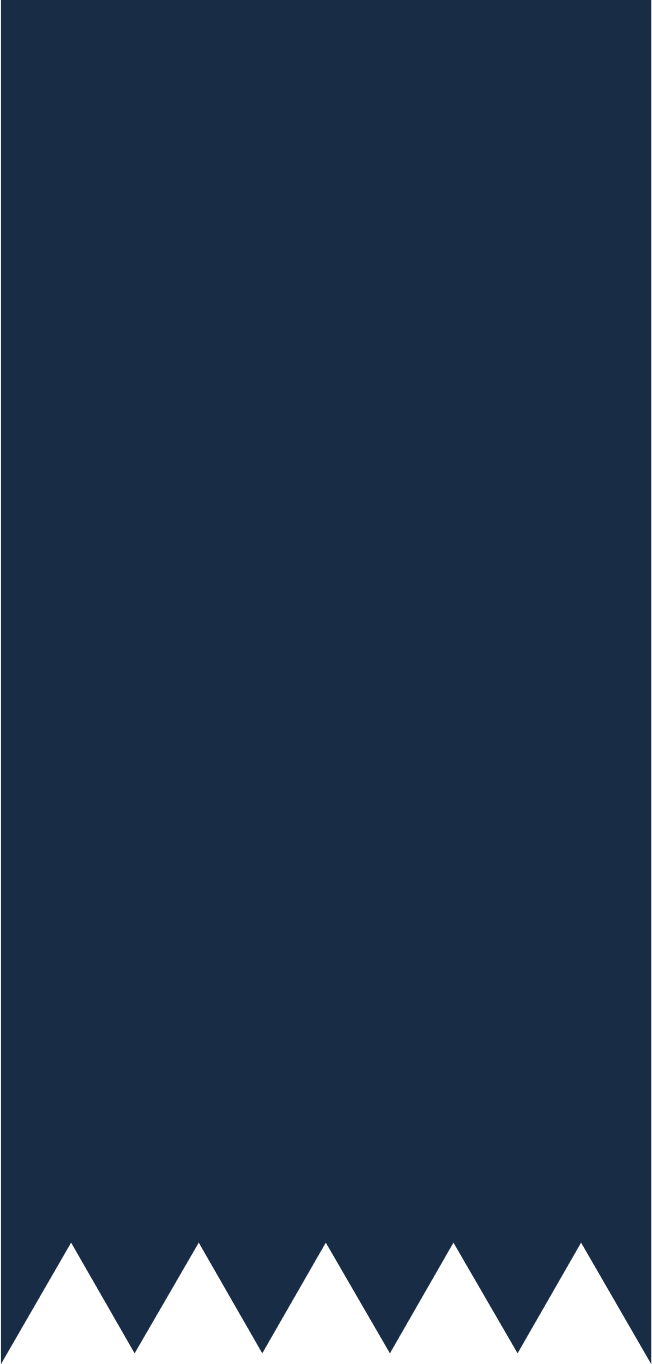 Hình 33 minh họa góc quan sát của người phi công và góc quan sát của người hoa tiêu khi hướng dẫn máy bay vào vị trí ở sân bay.
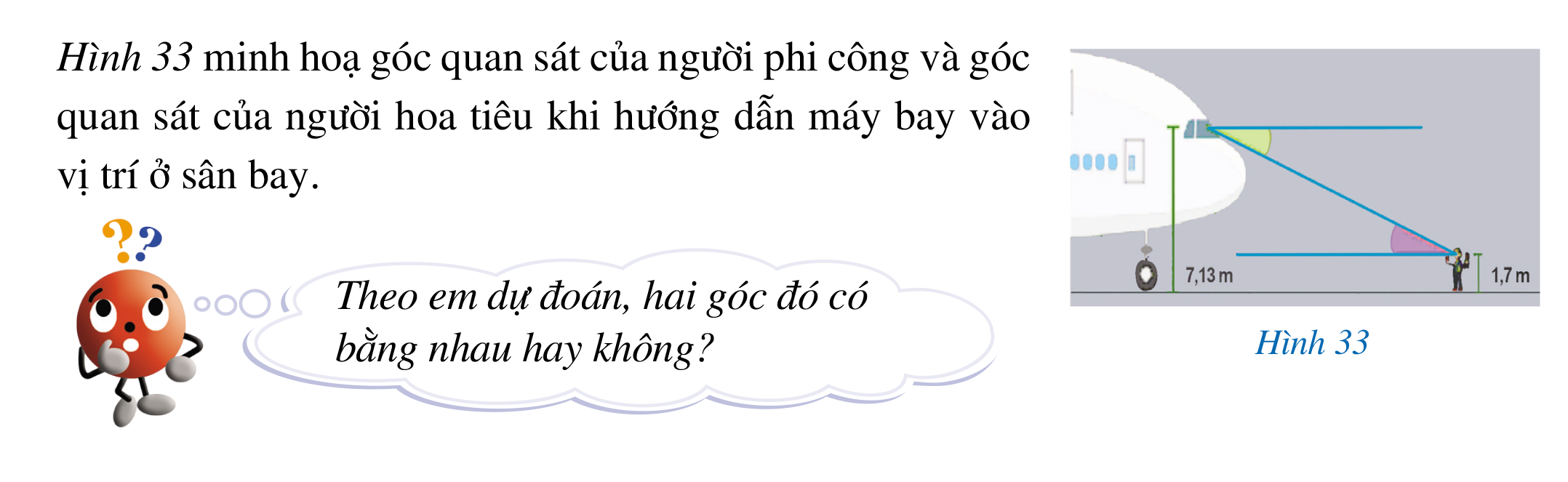 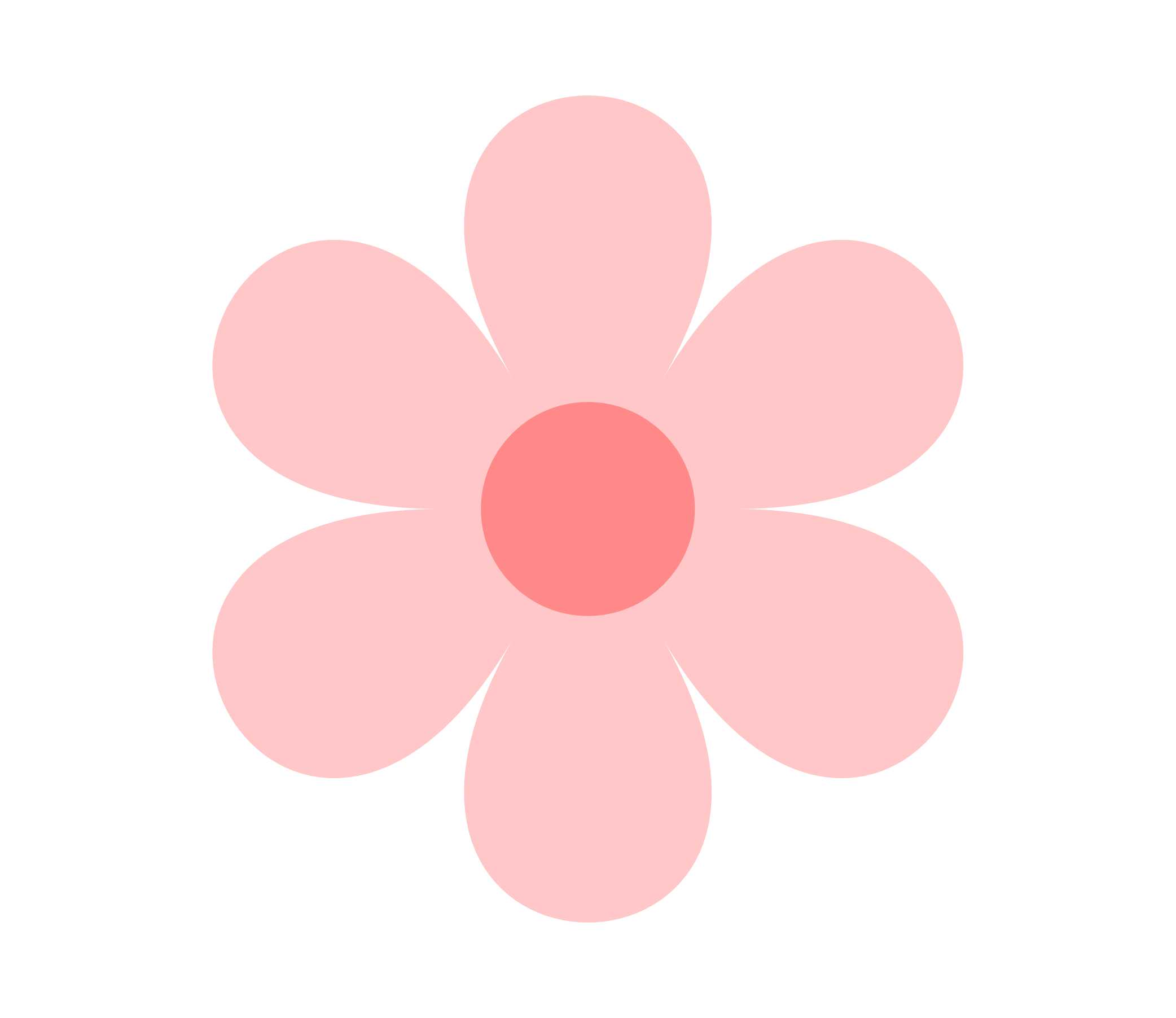 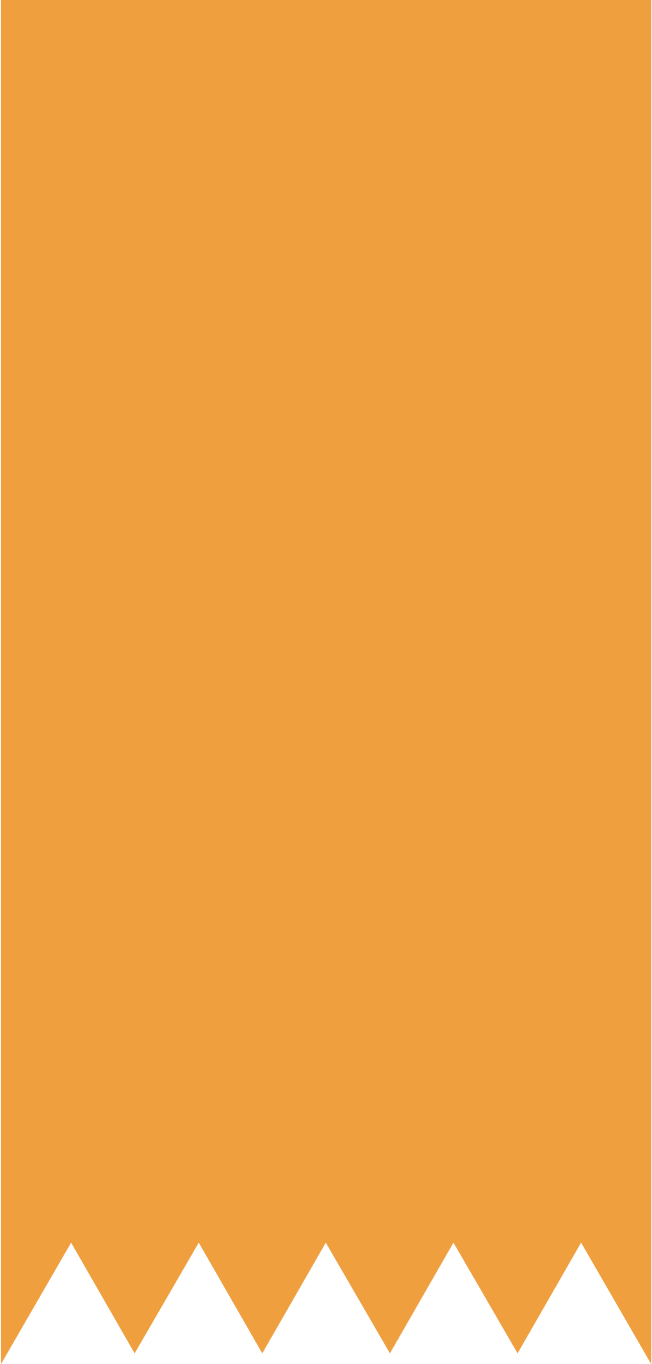 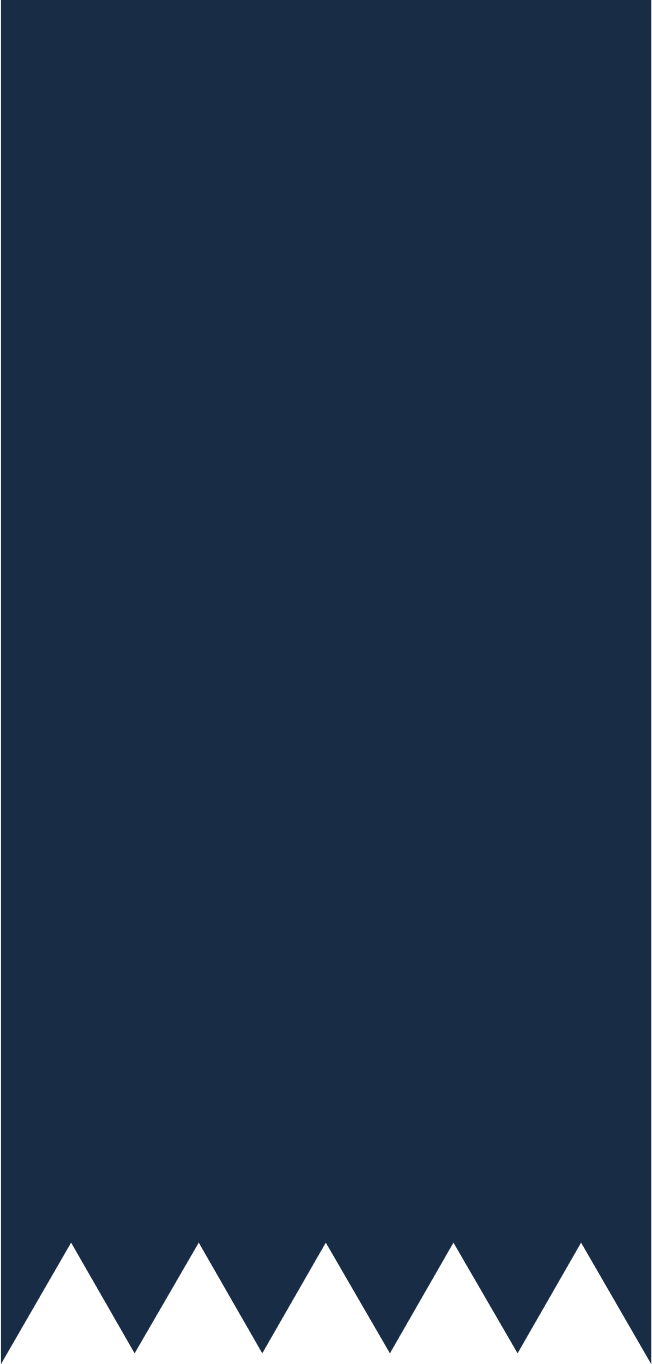 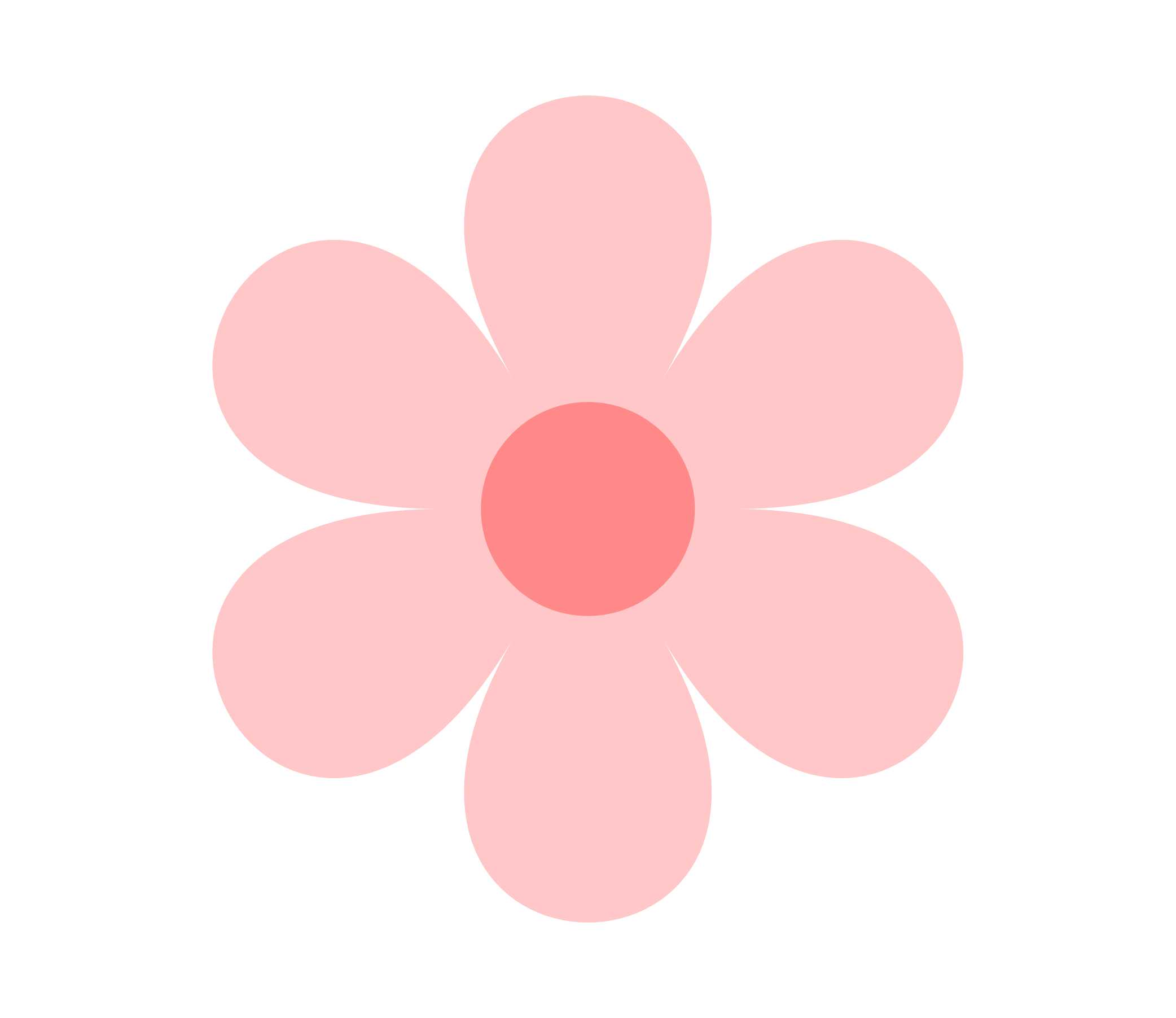 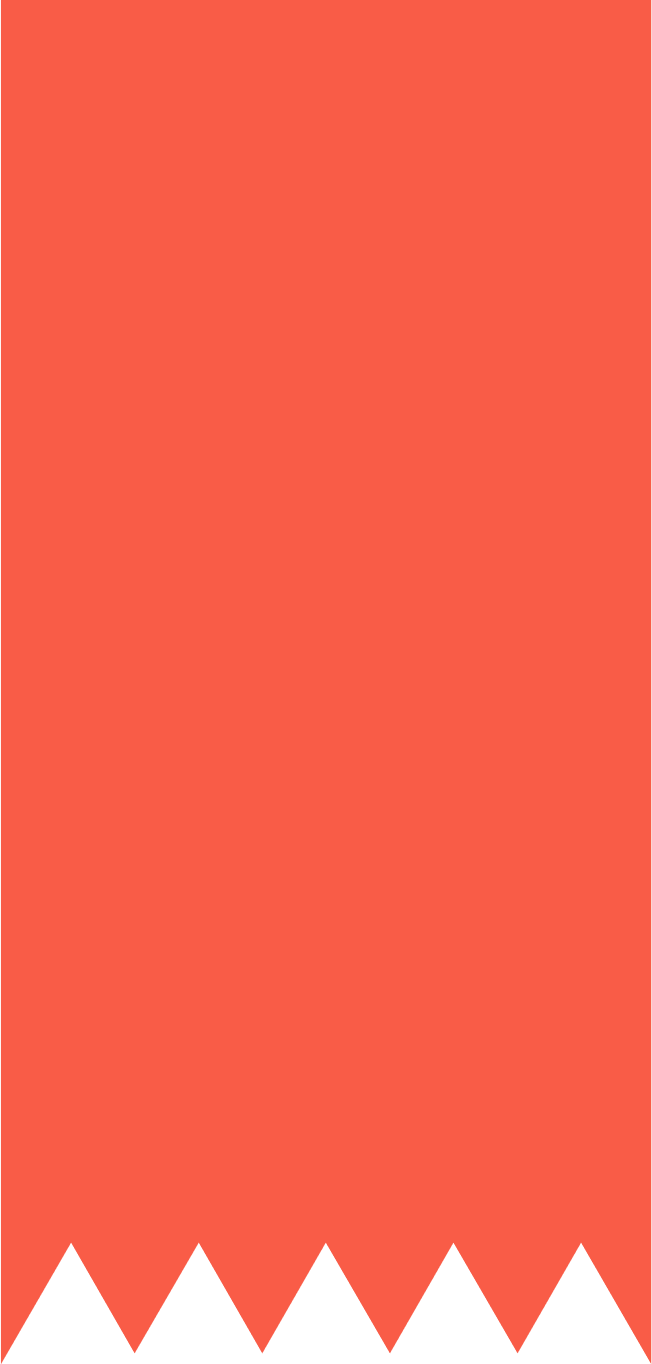 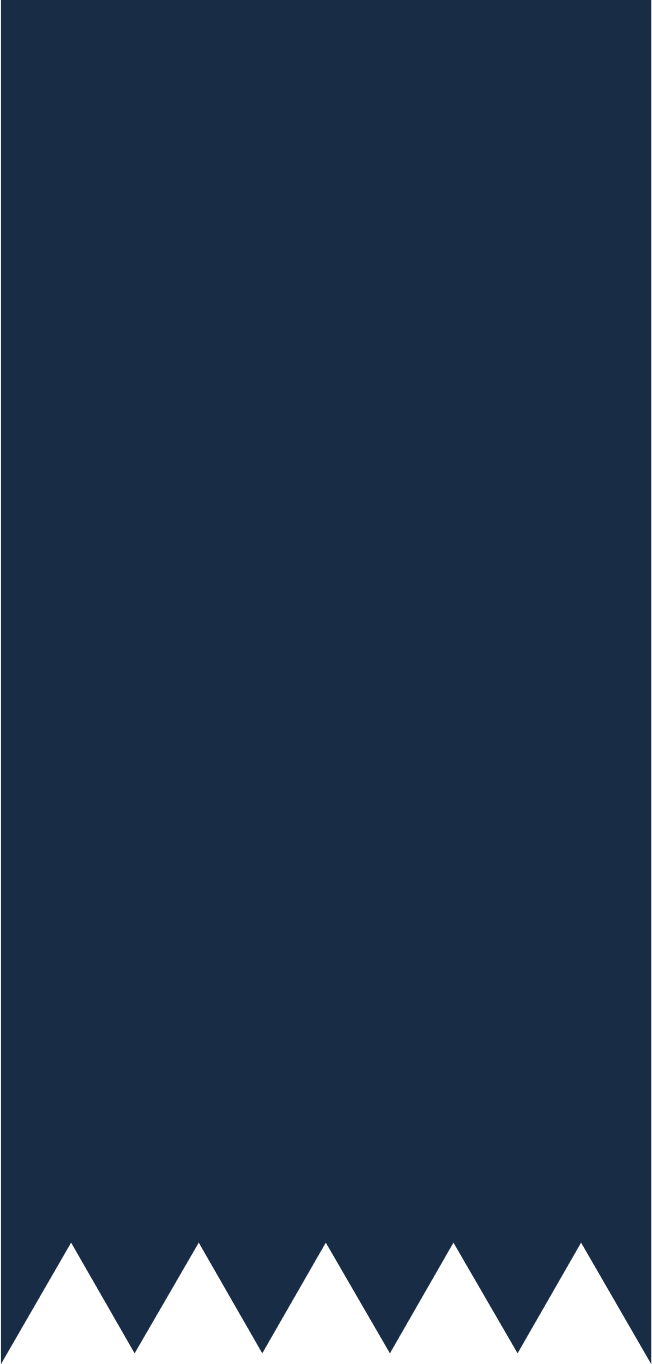 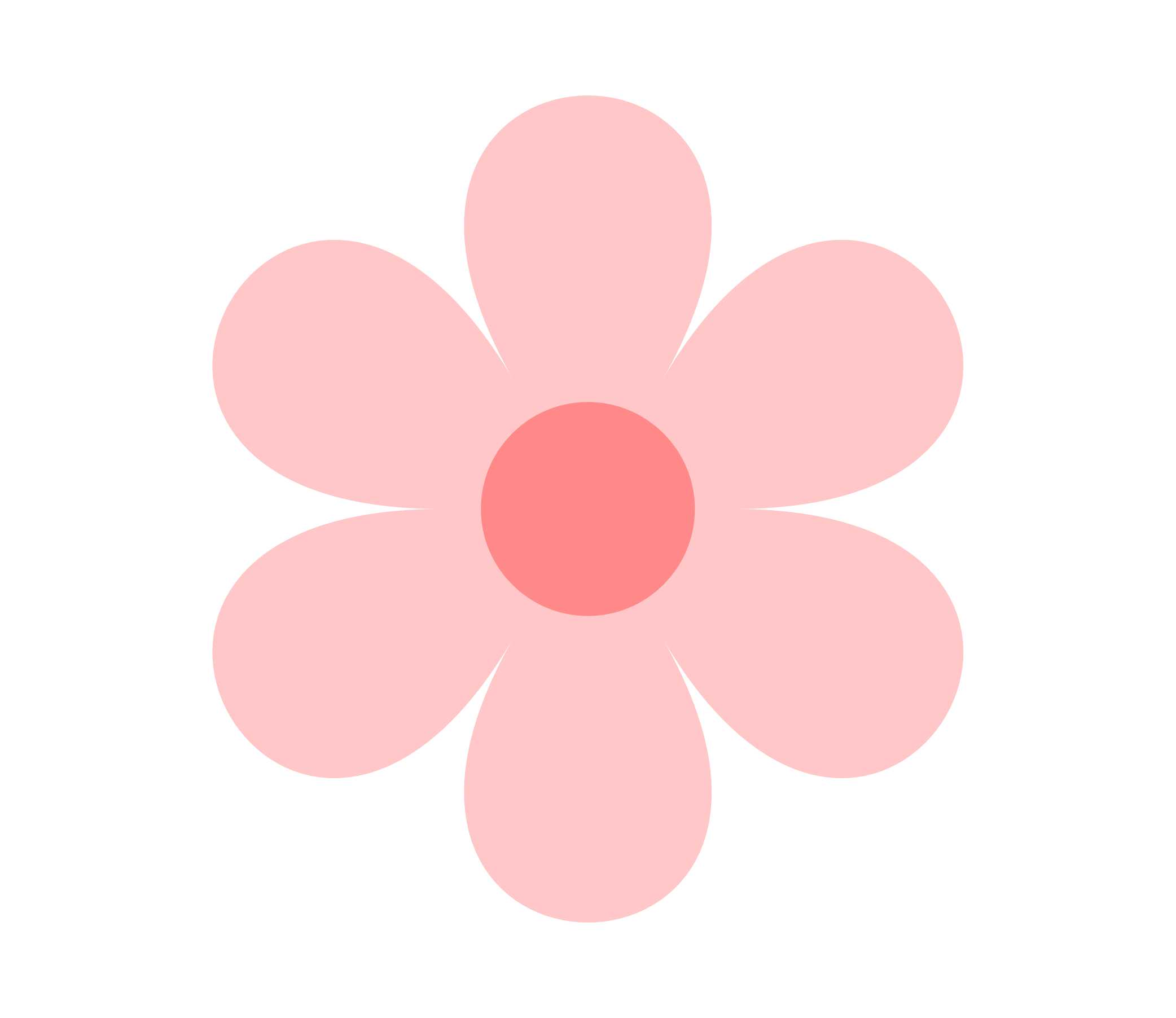 Theo em dự đoán, hai góc đó có bằng nhau không?
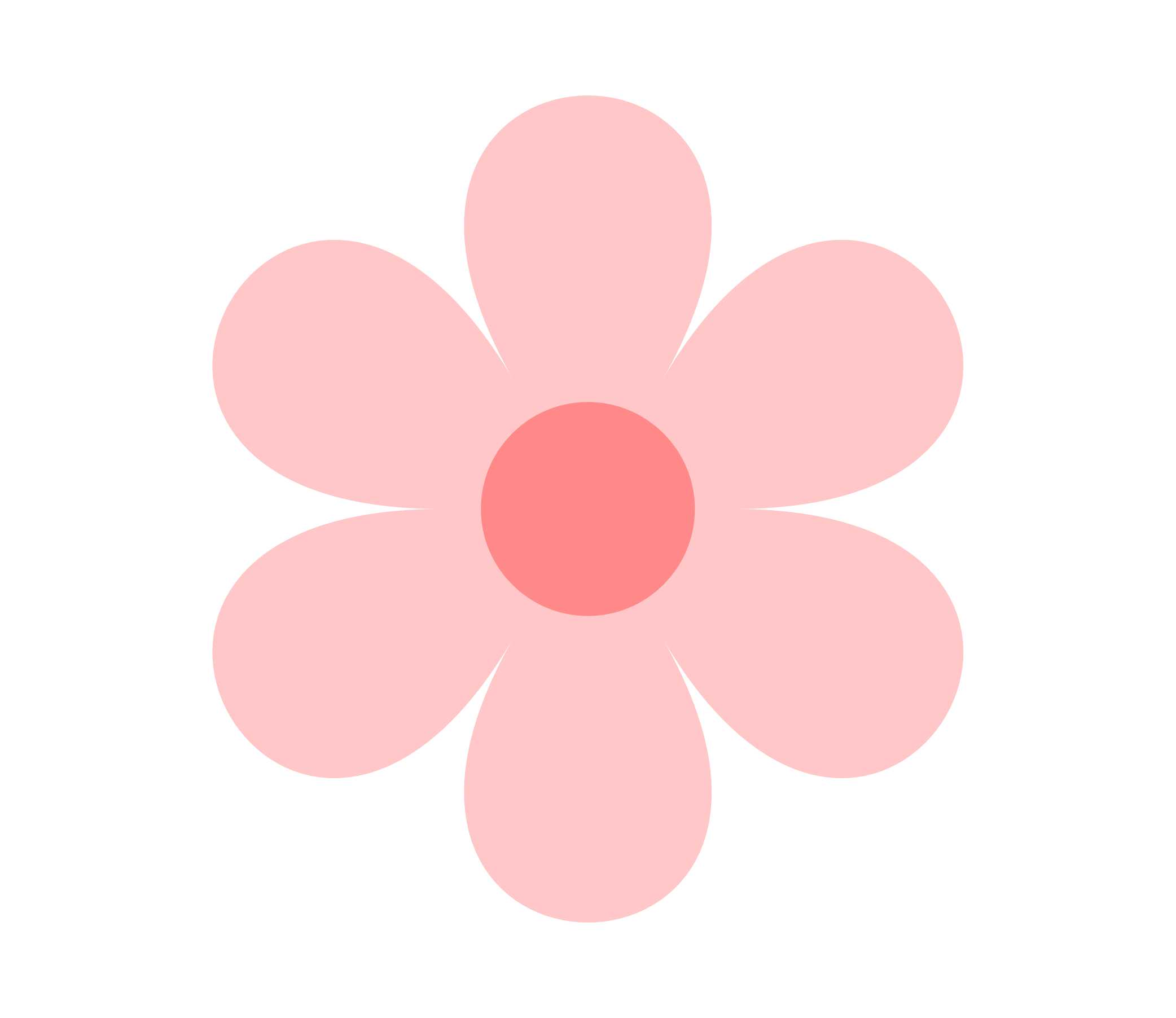 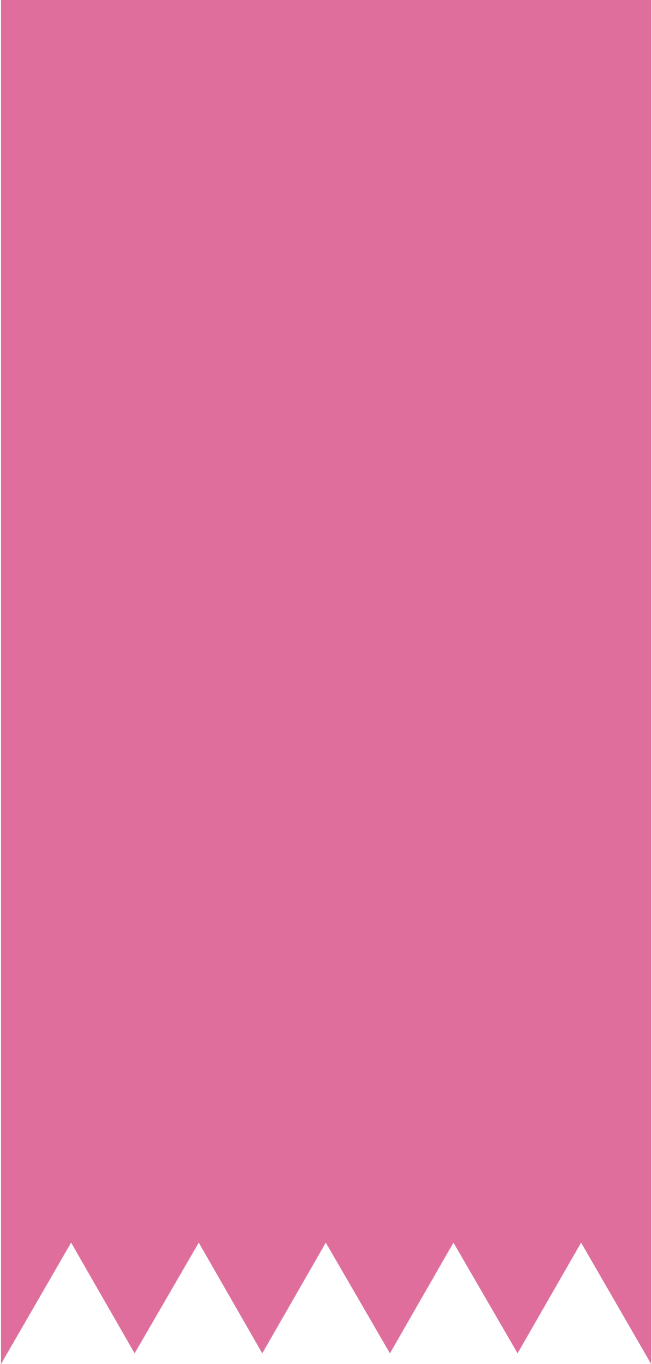 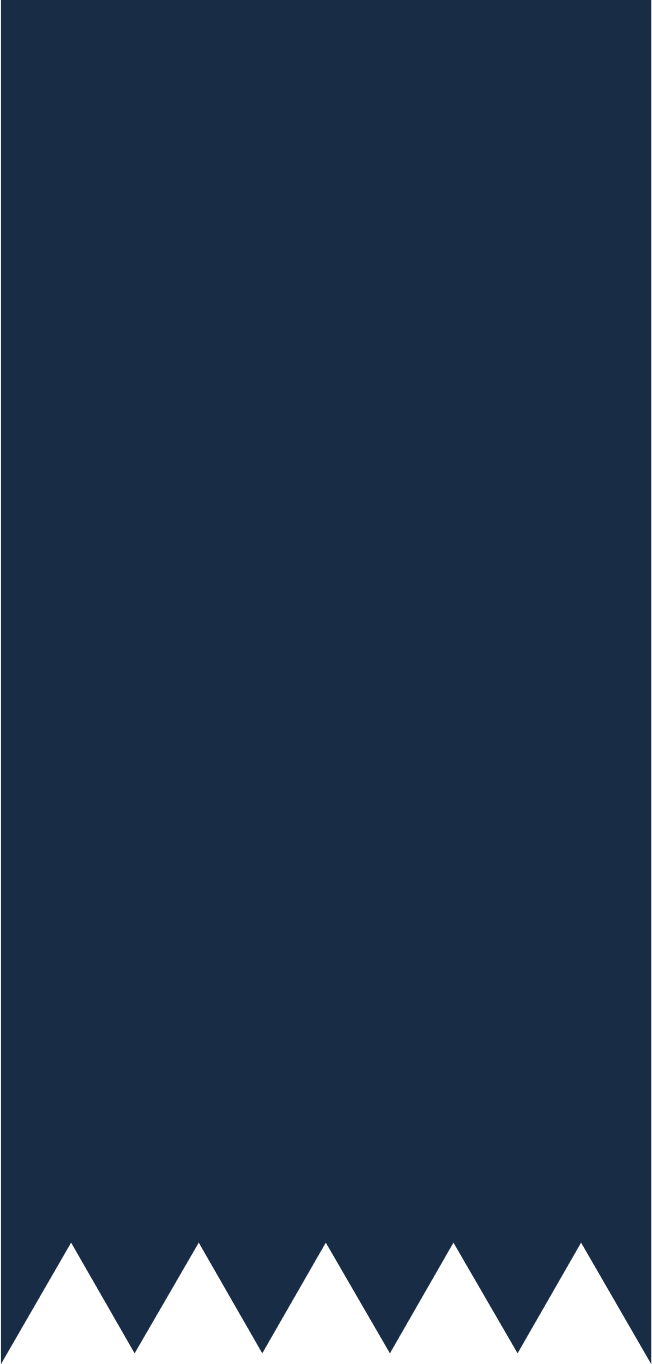 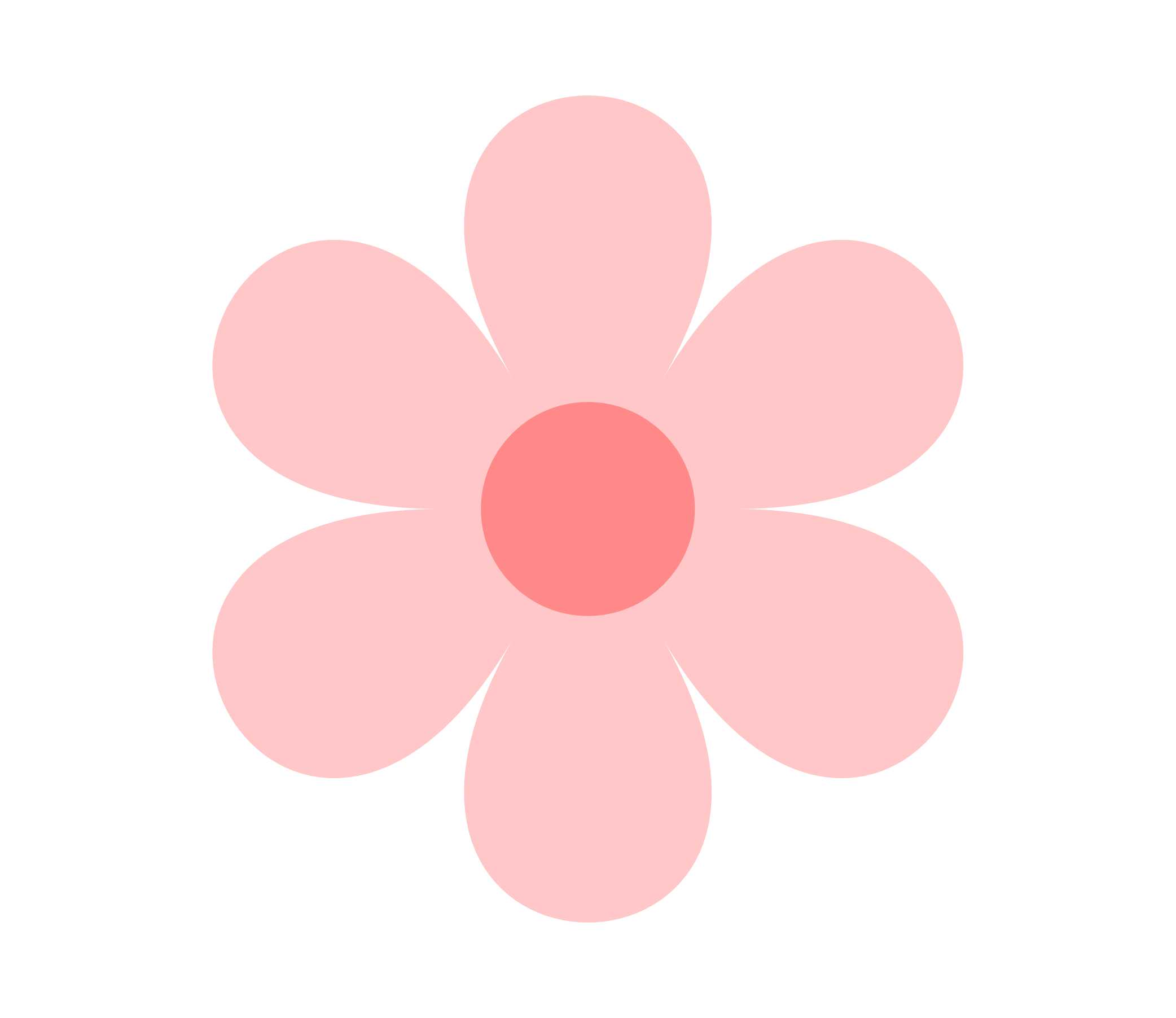 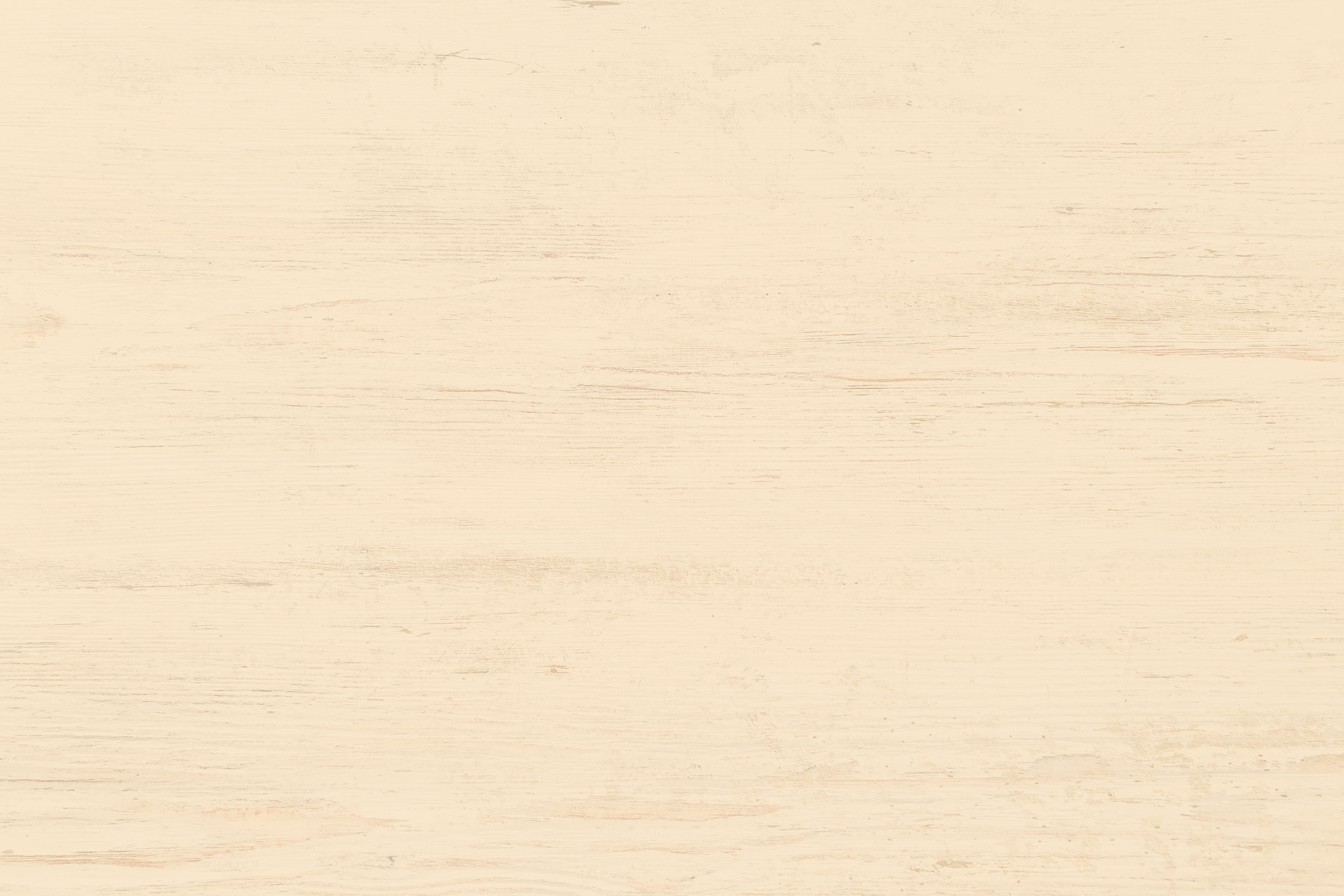 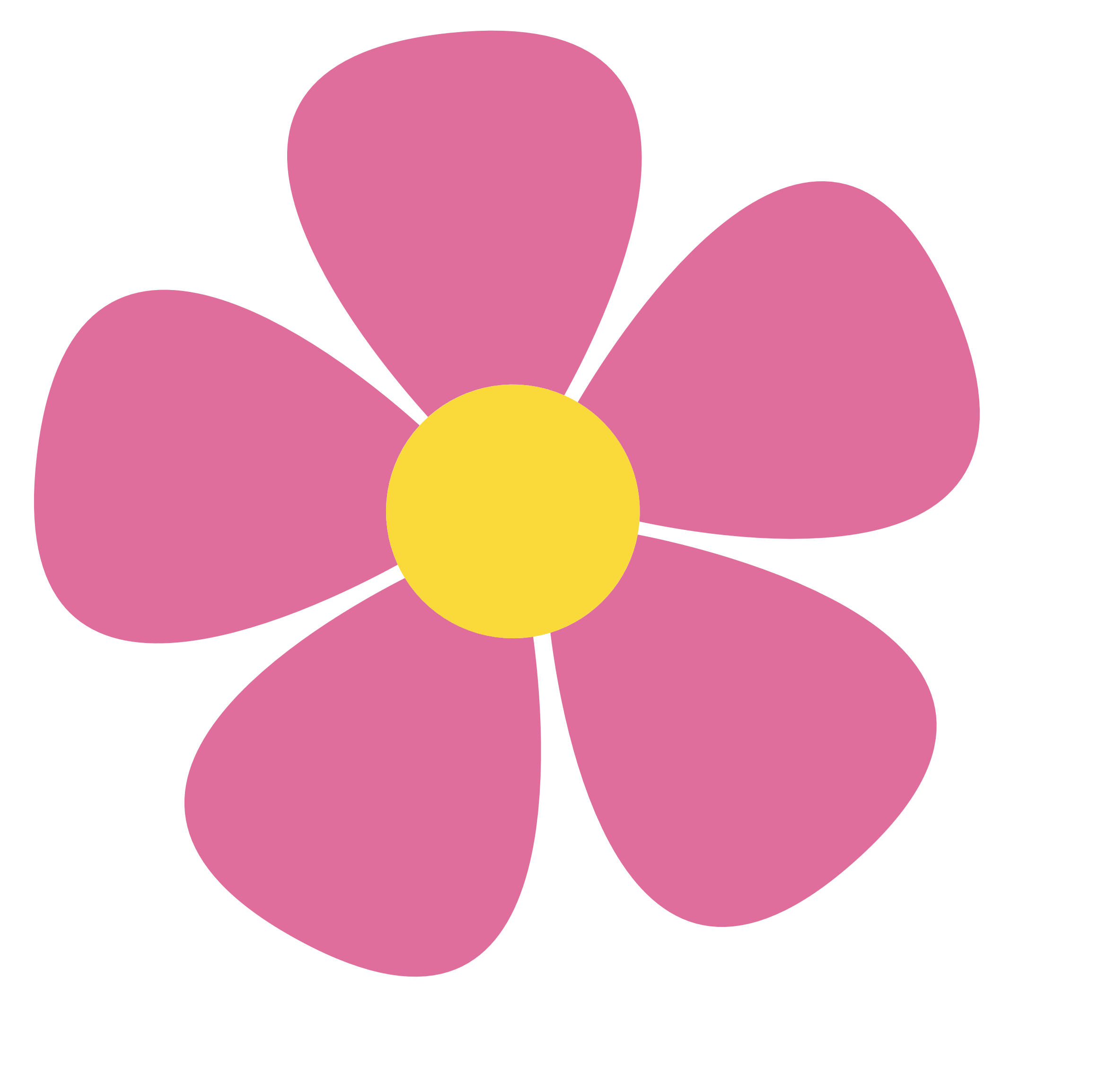 Hoạt động nhóm bàn: Thời gian 1 phút
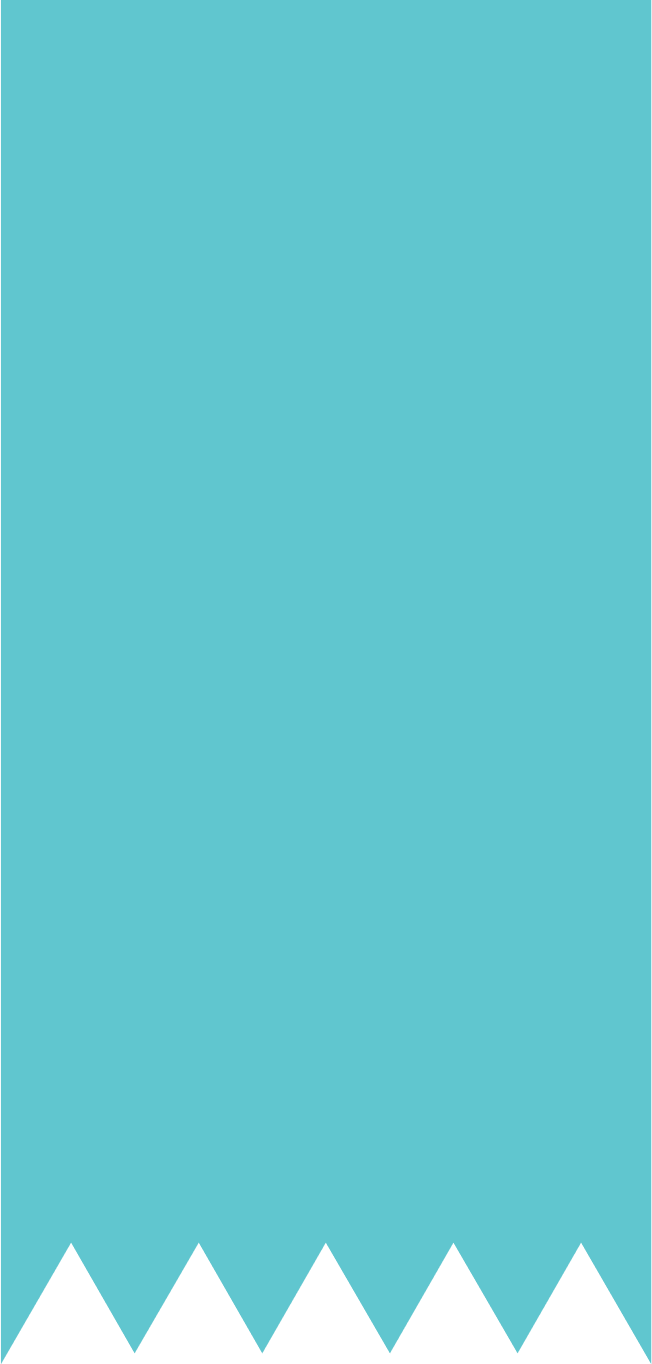 Nêu những cặp góc đồng vị và những cặp góc so le trong ở Hình 37.
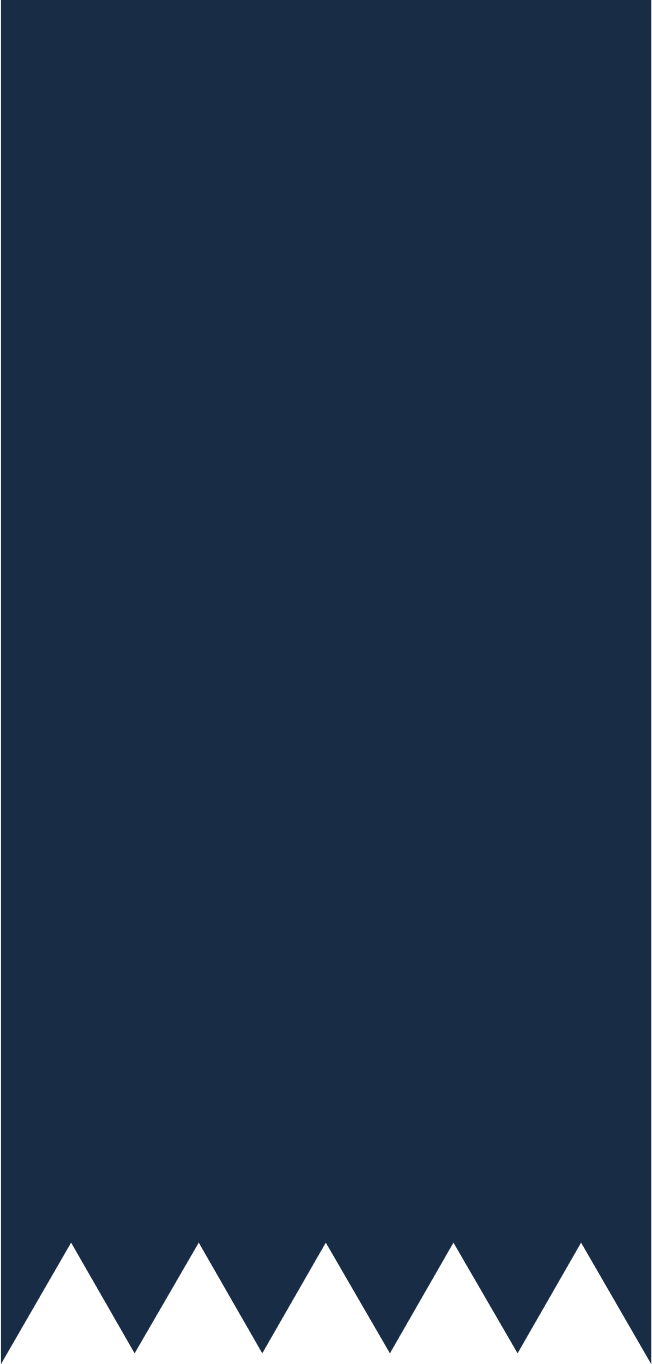 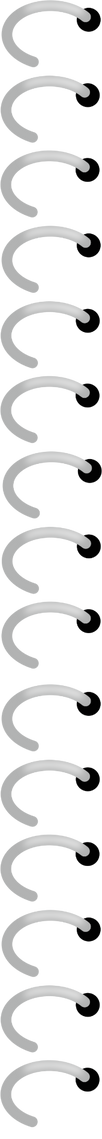 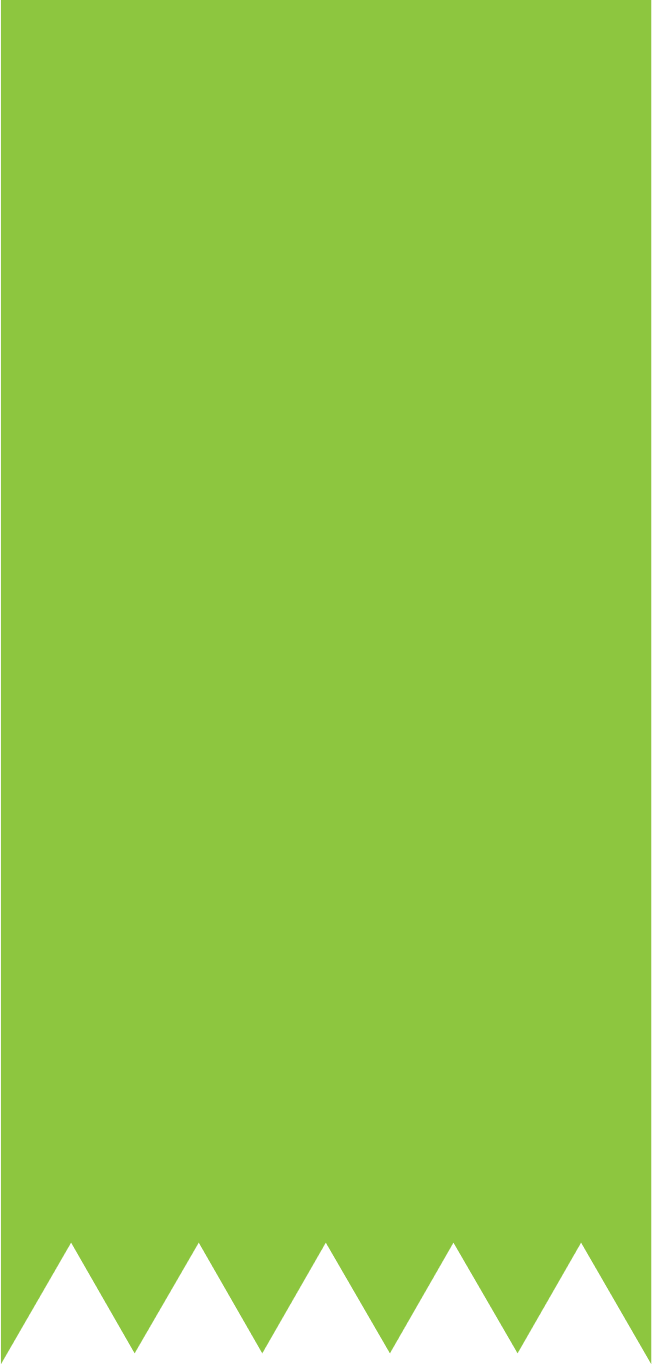 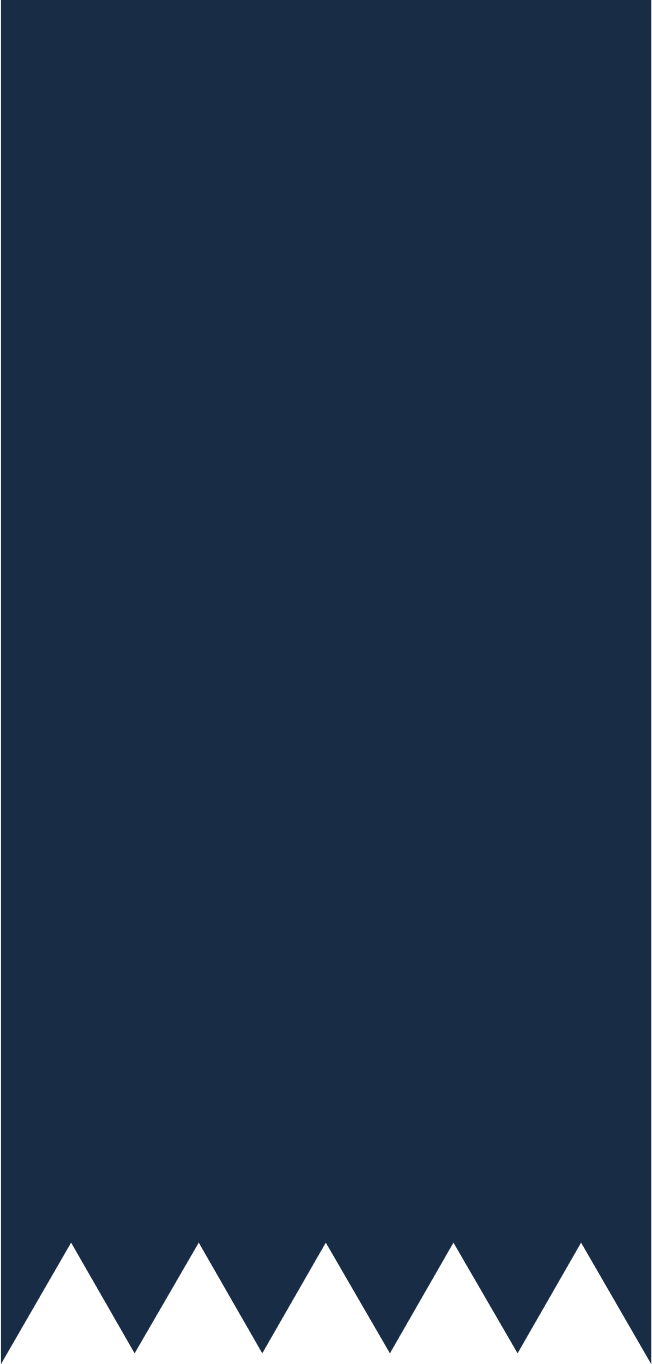 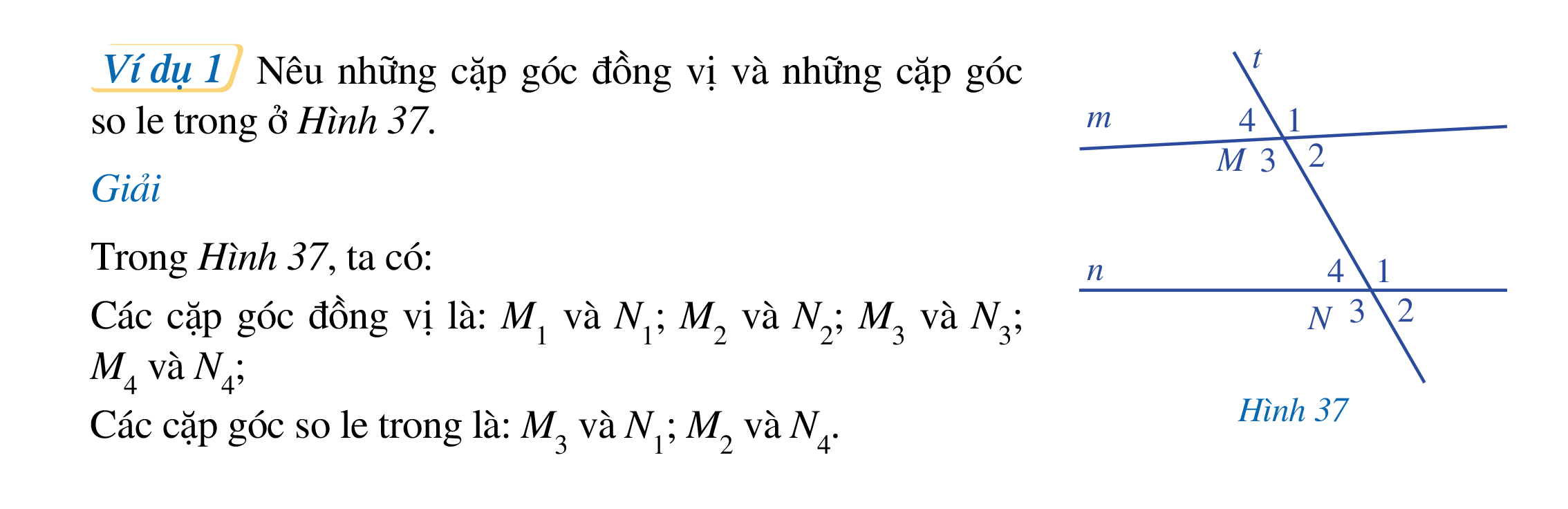 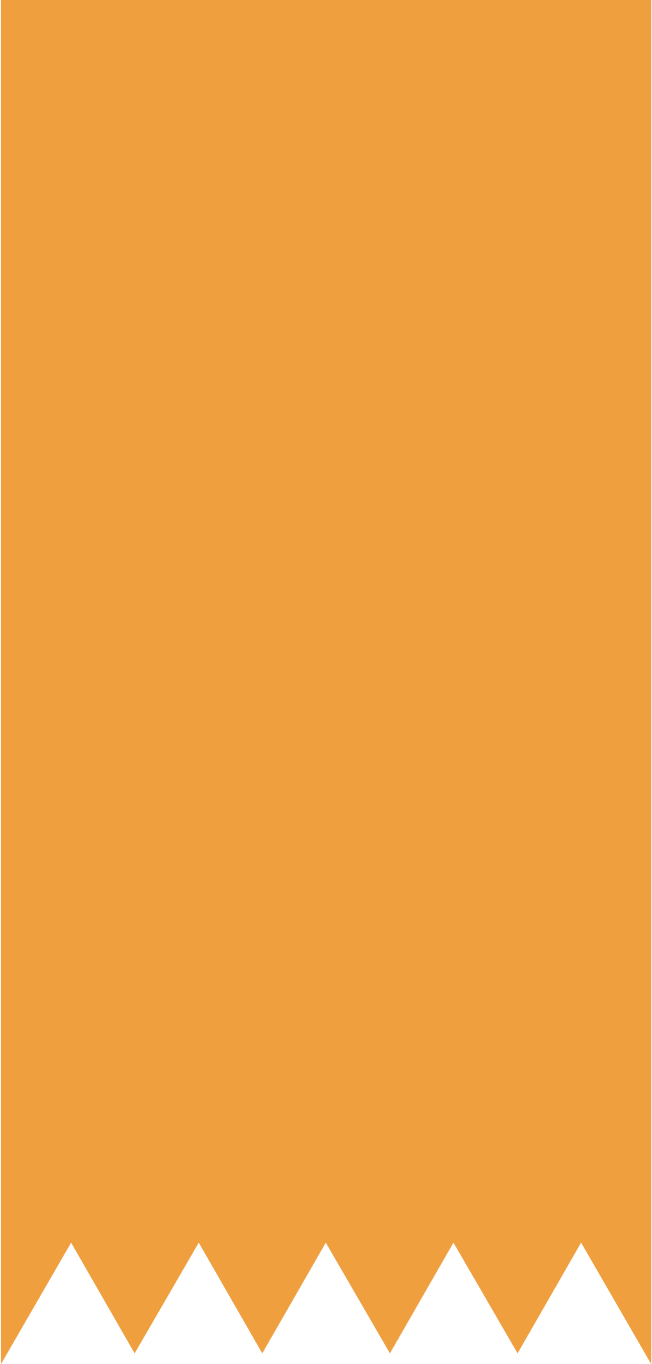 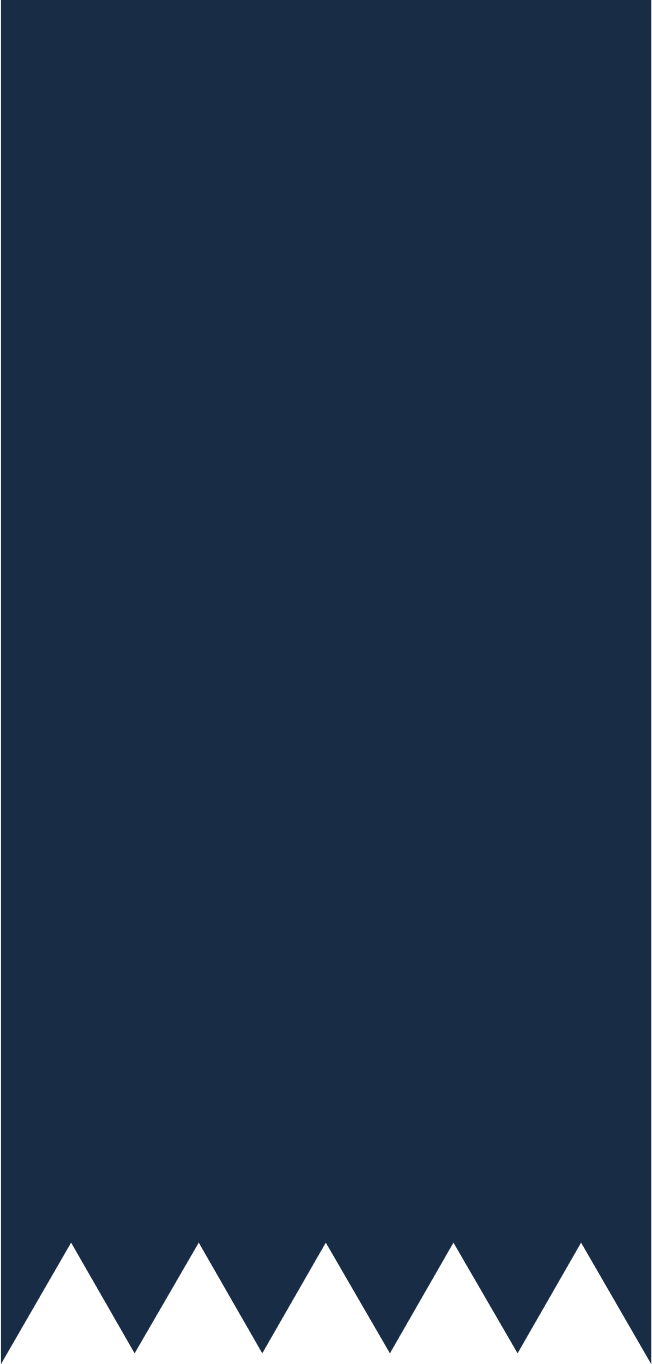 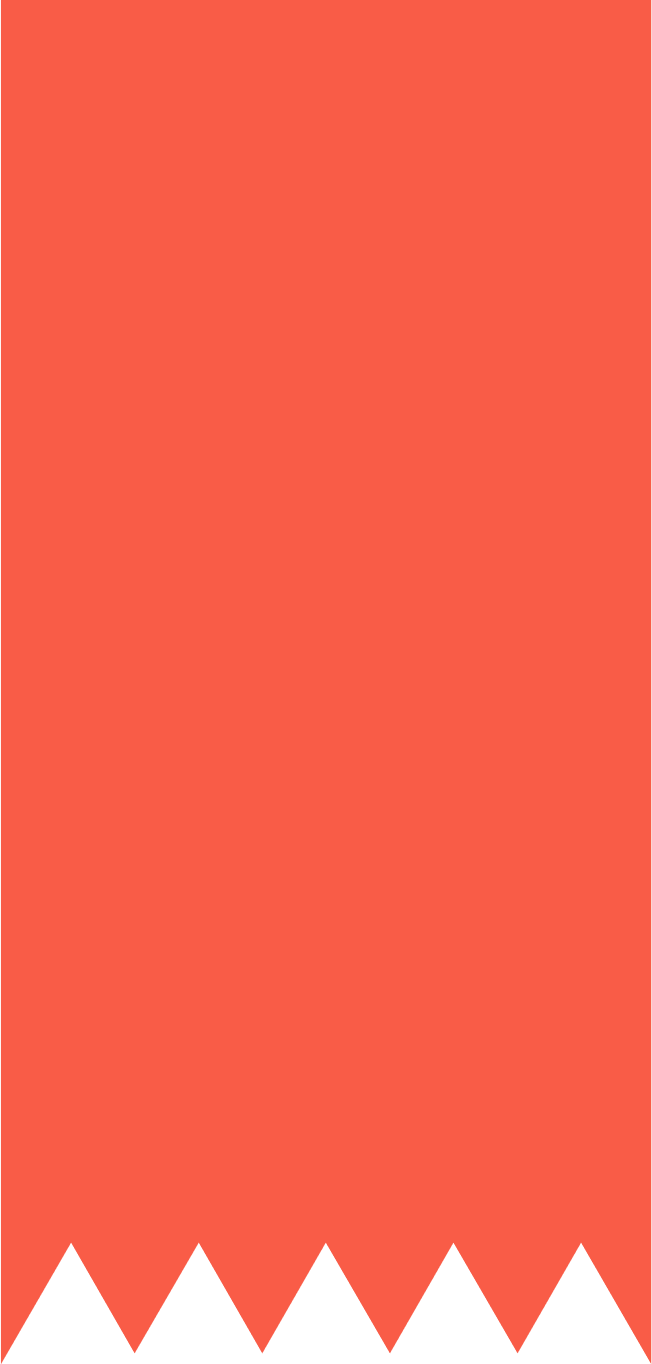 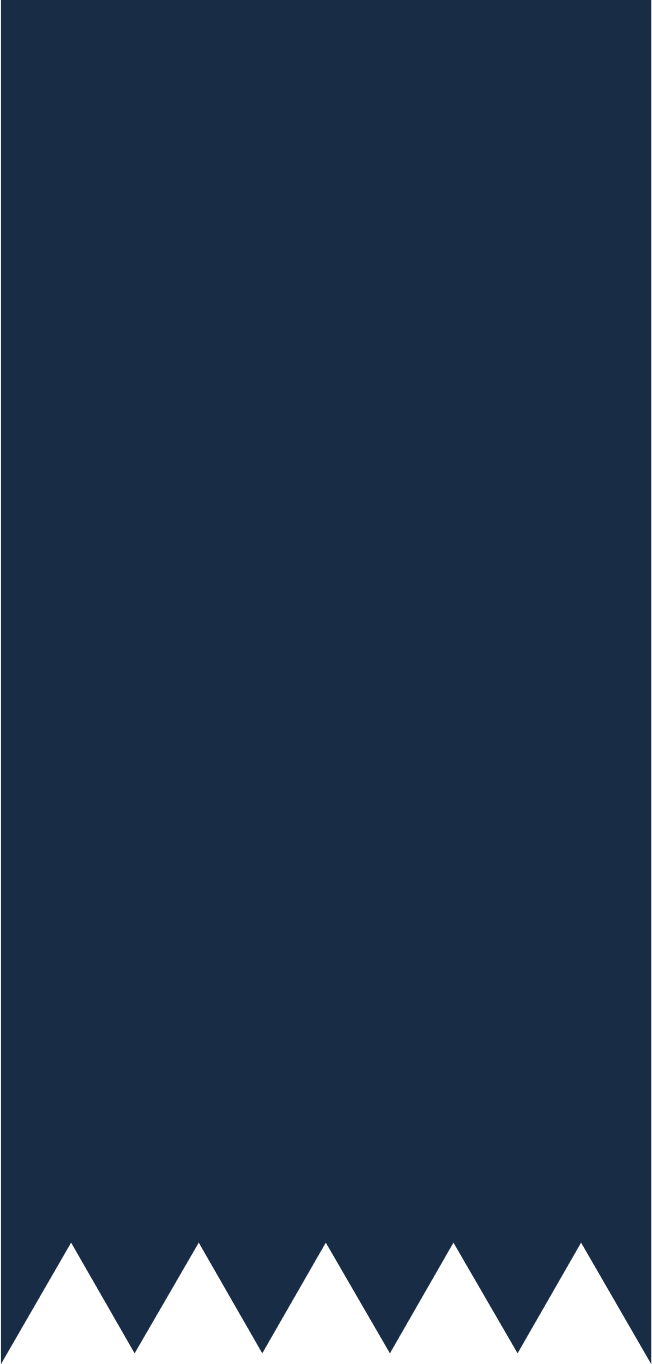 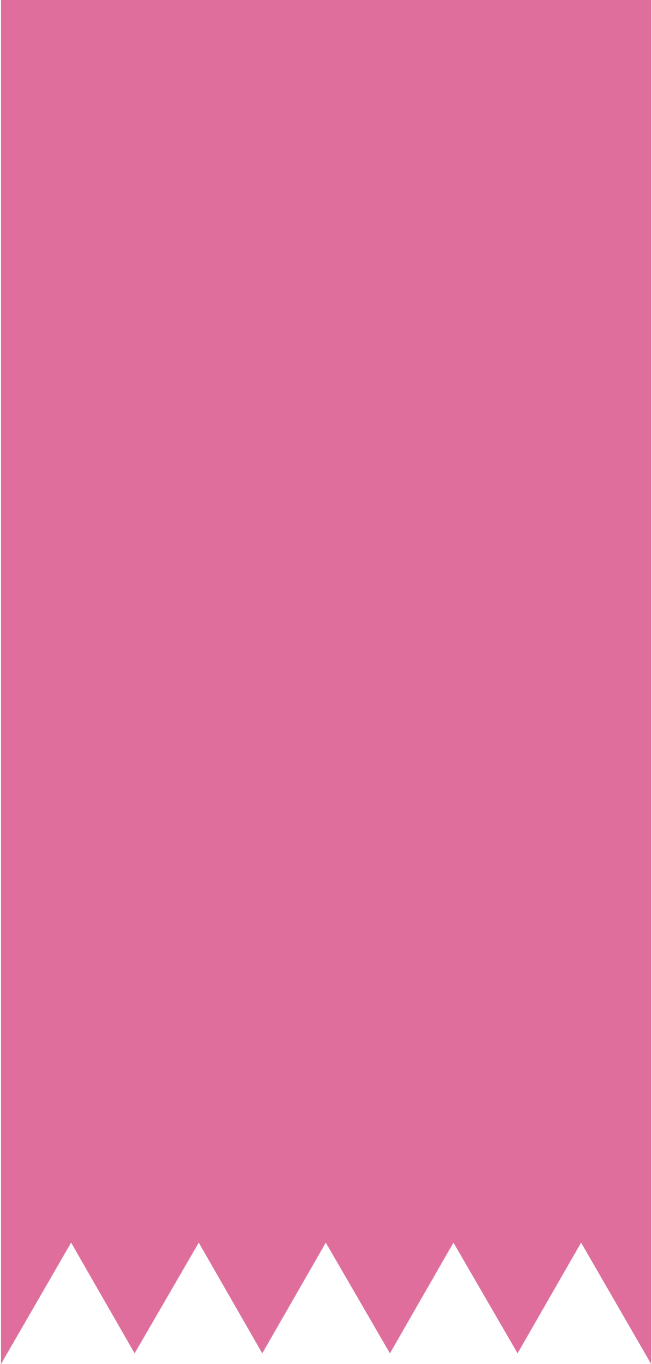 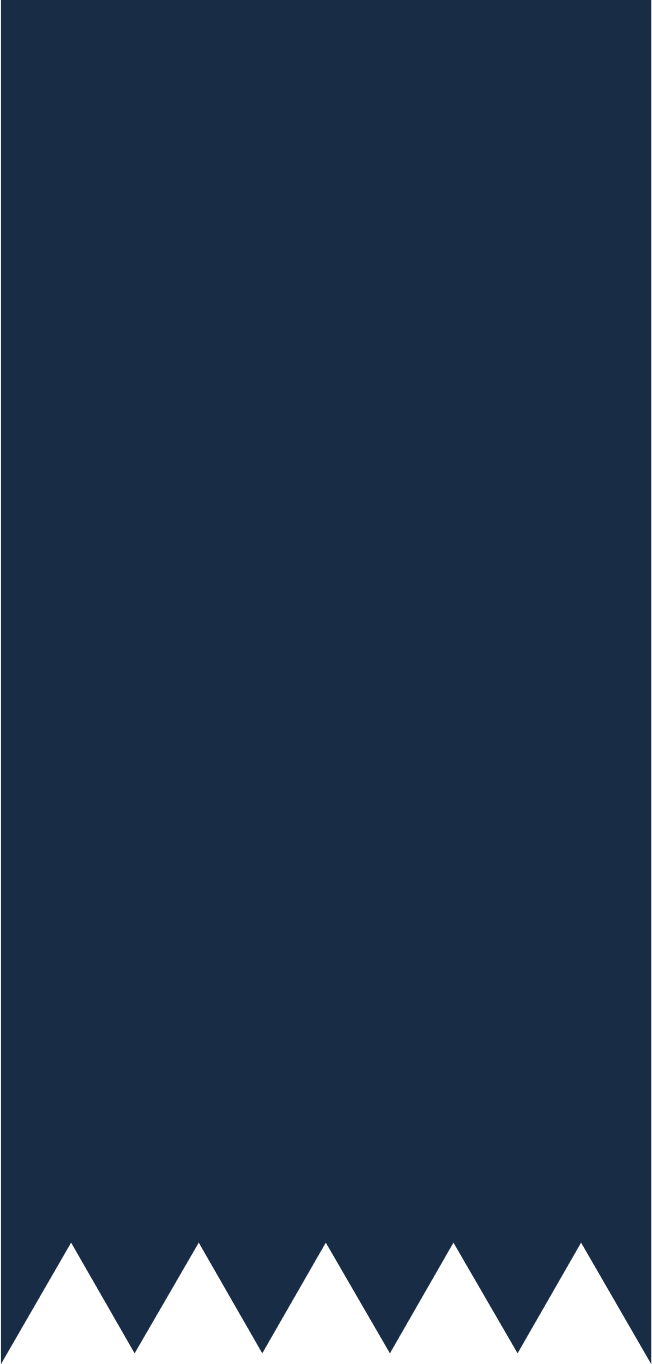 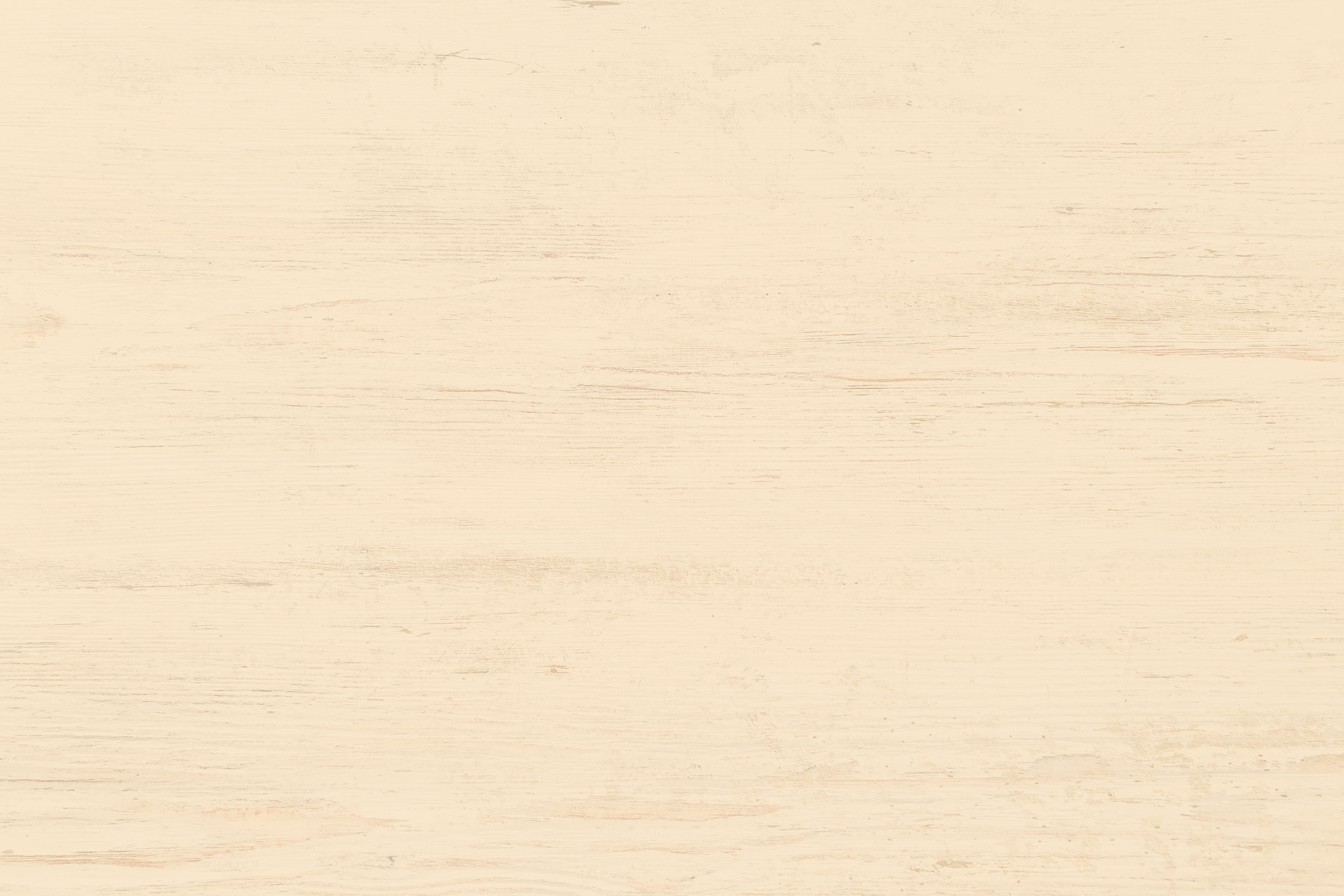 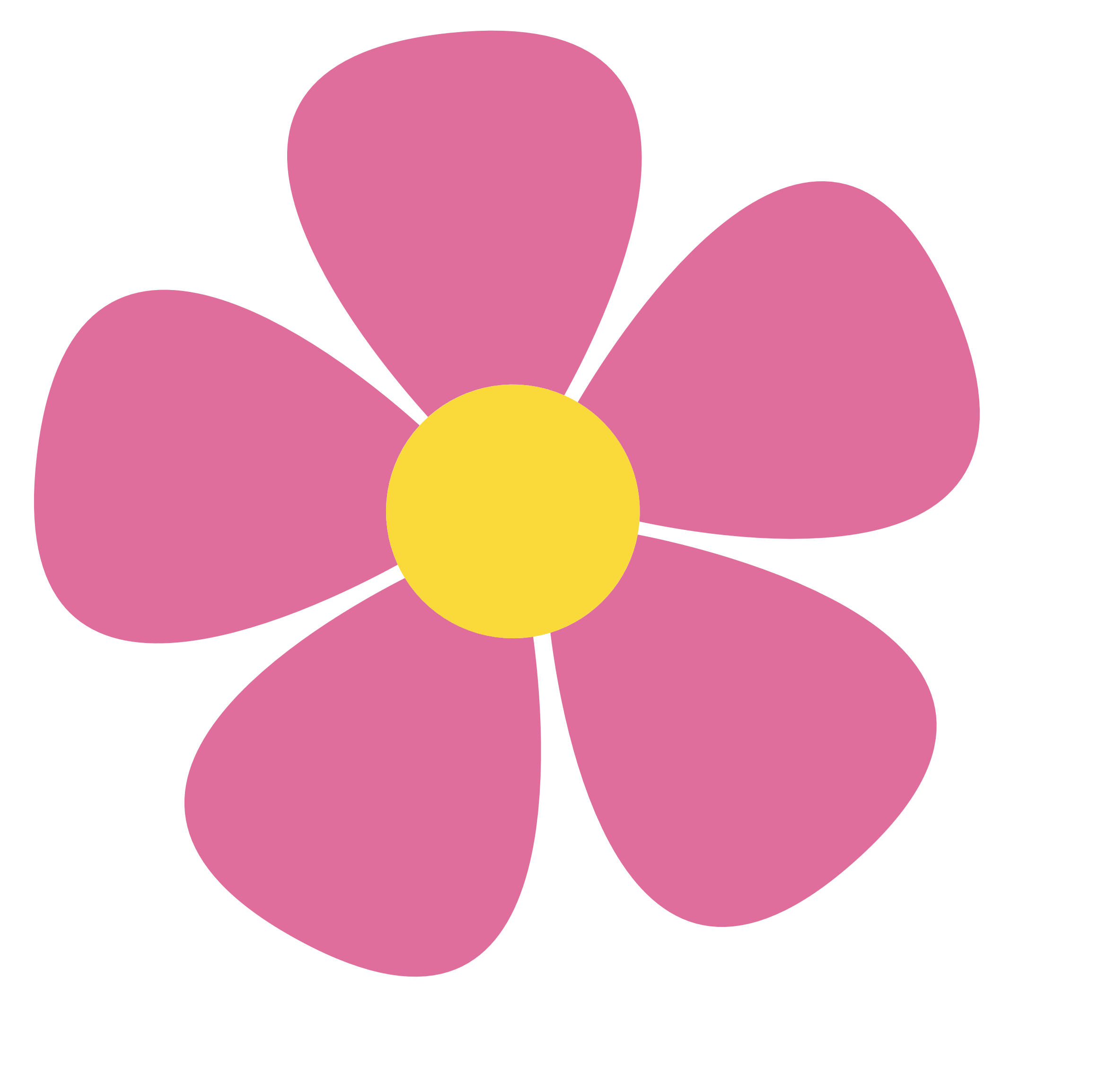 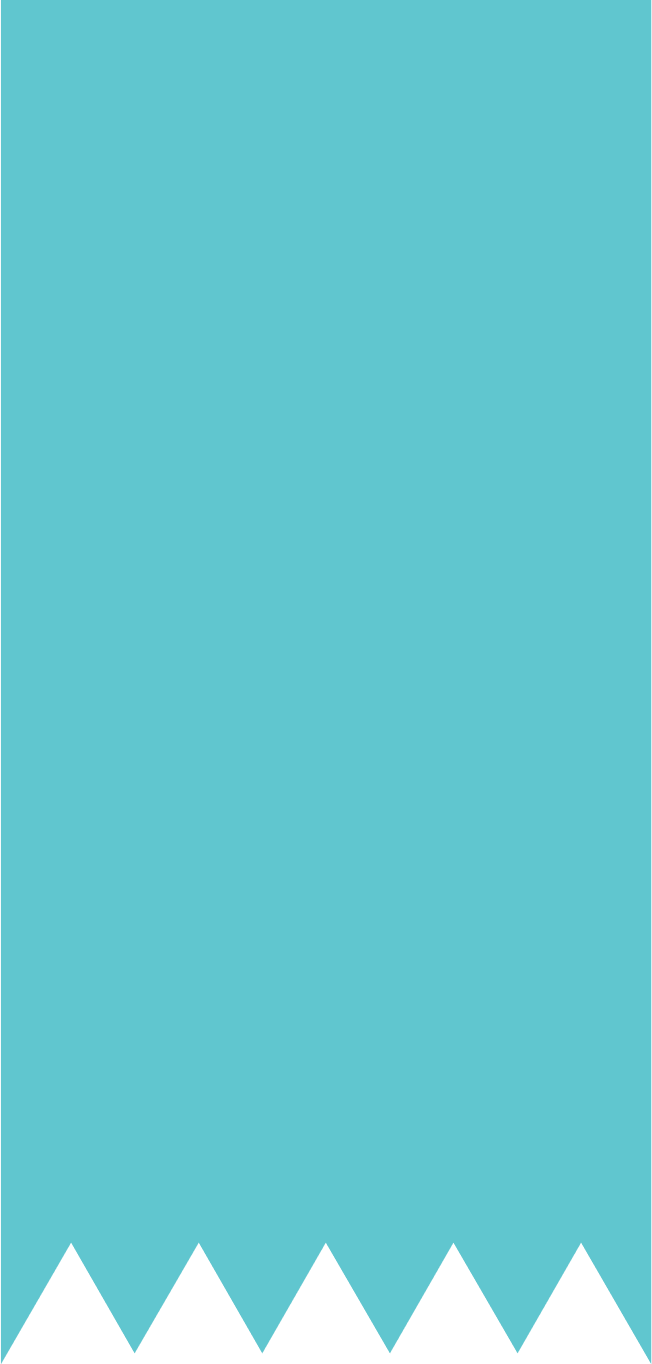 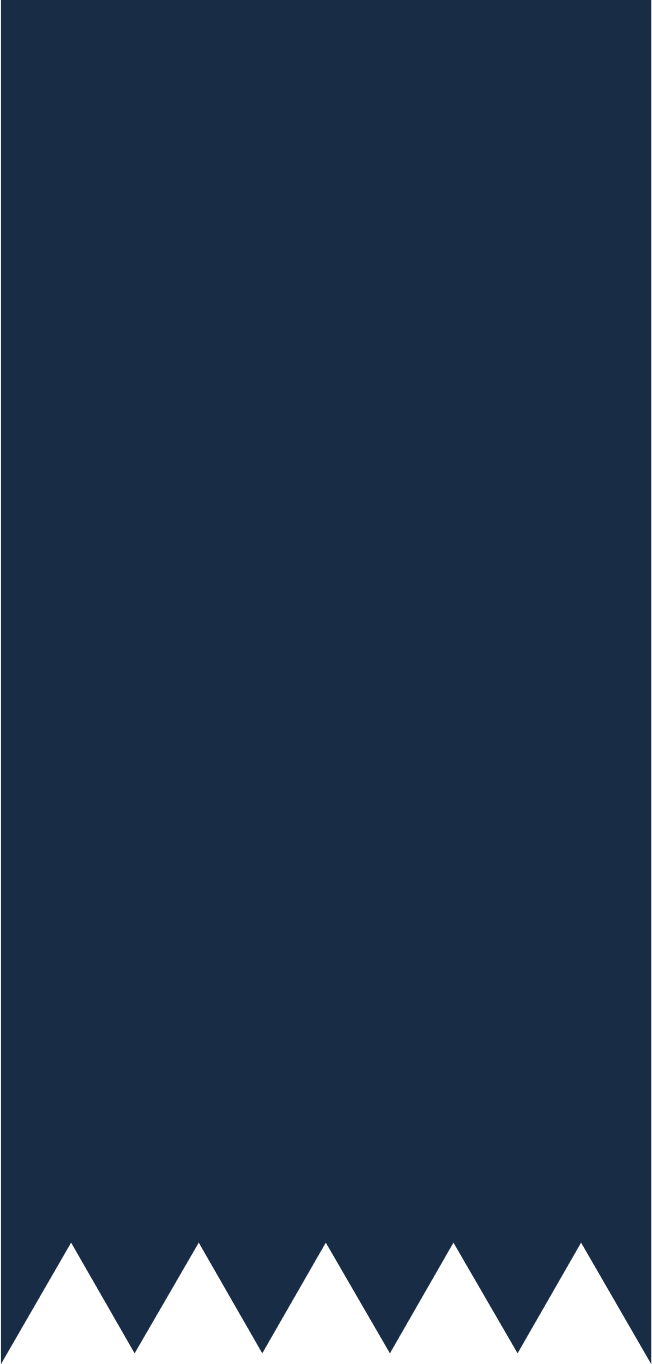 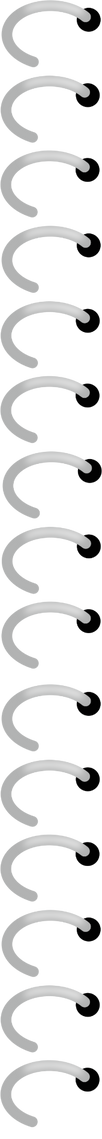 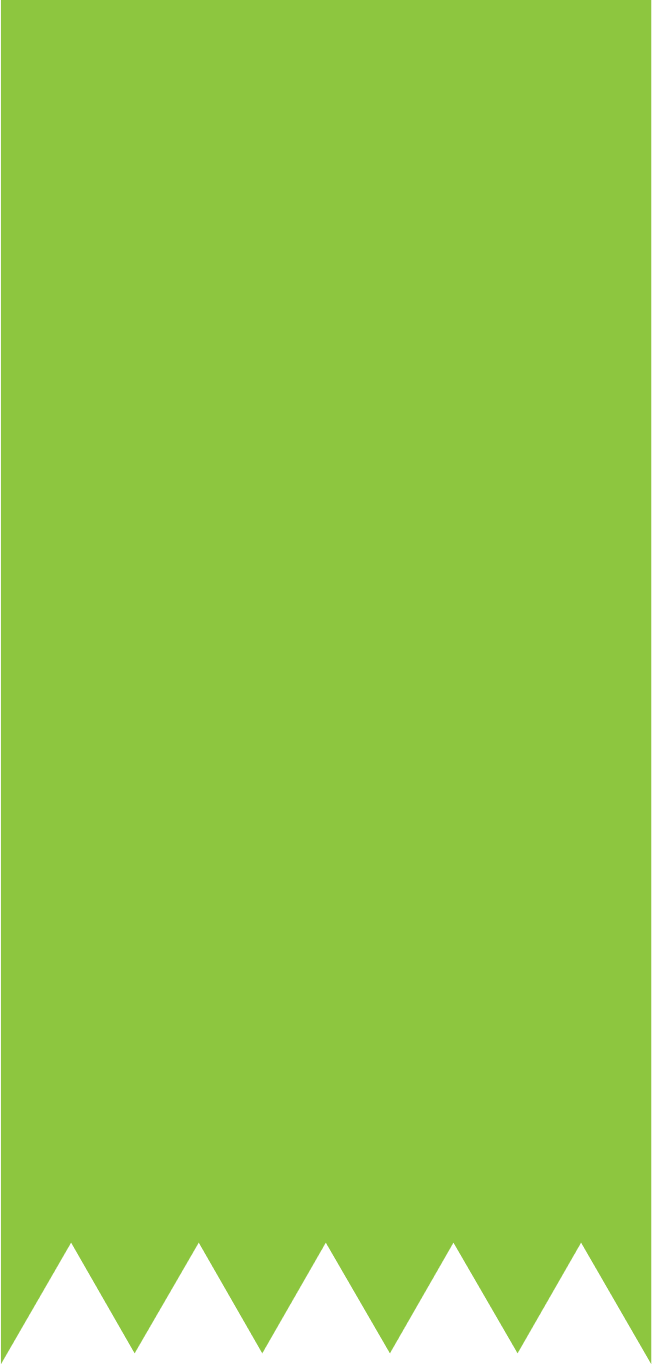 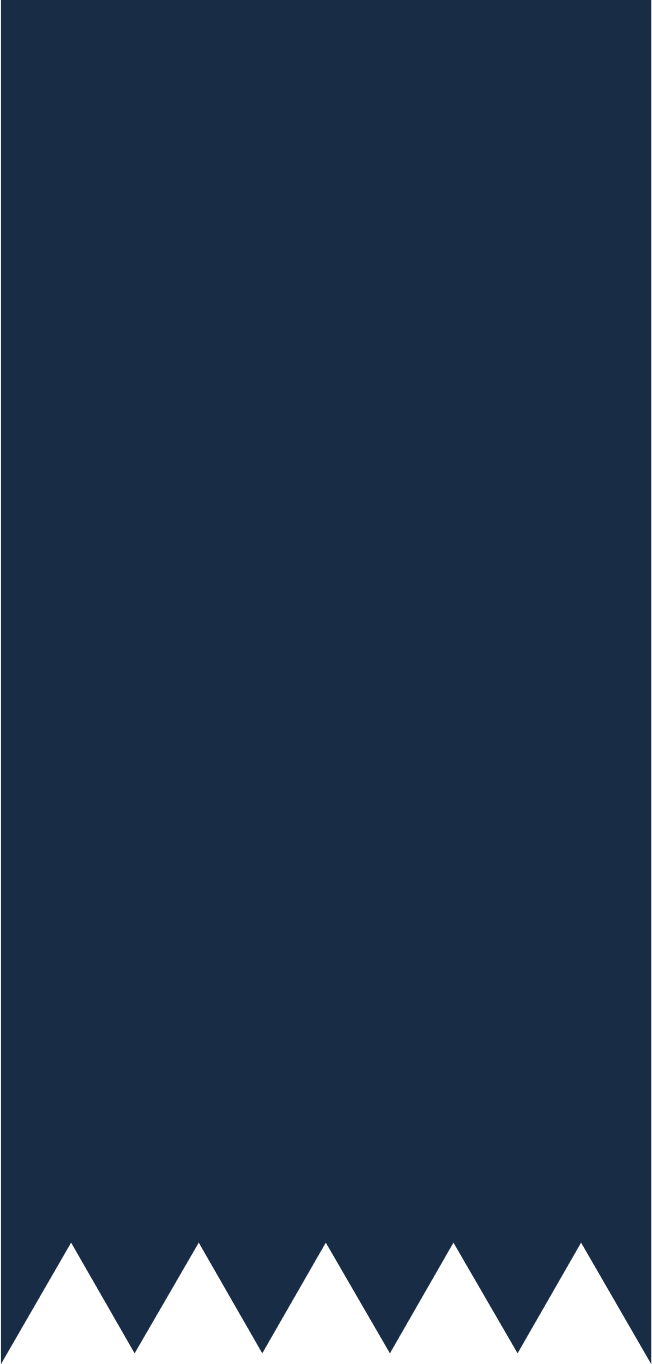 Quan sát các hình 38a, 38b, 38c và đoán xem các đường thẳng nào song song với nhau:
HĐ2
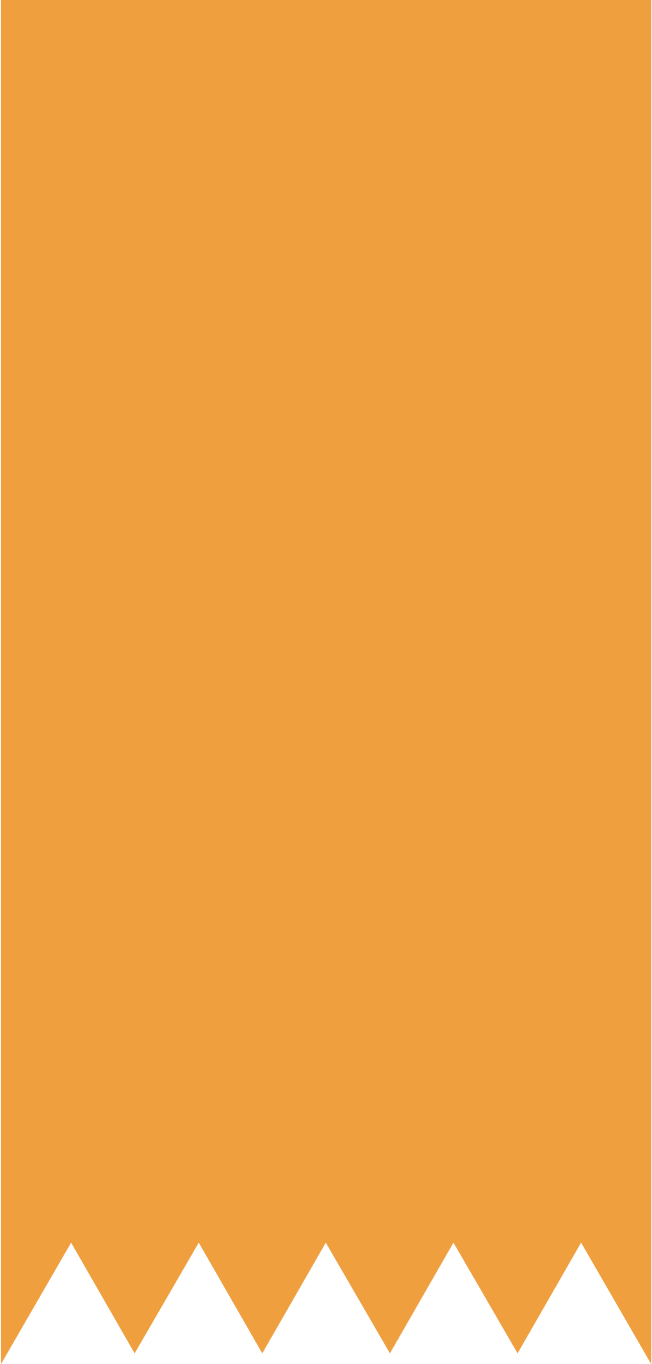 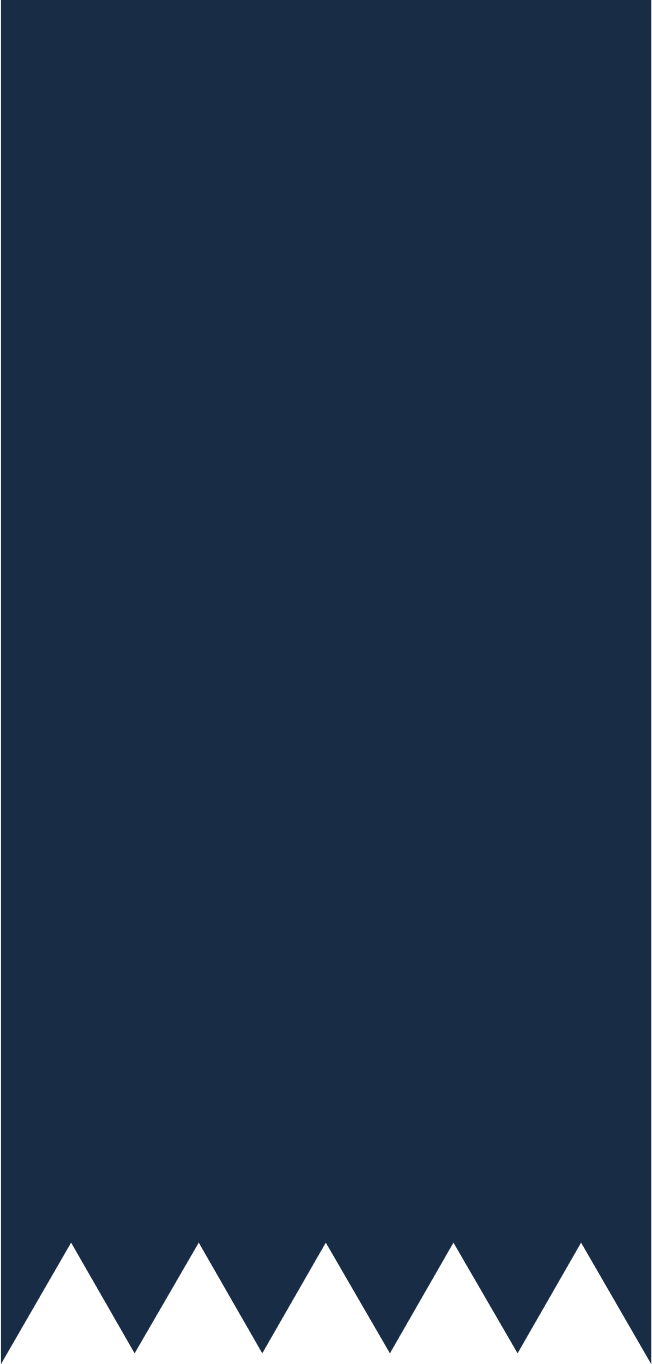 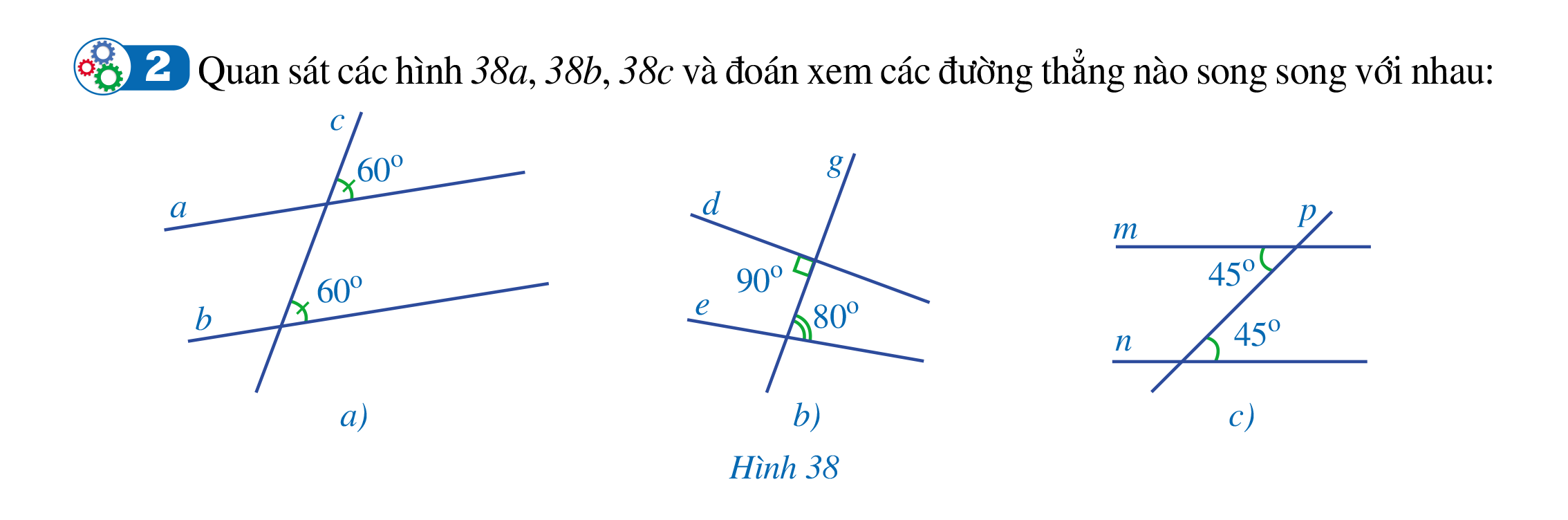 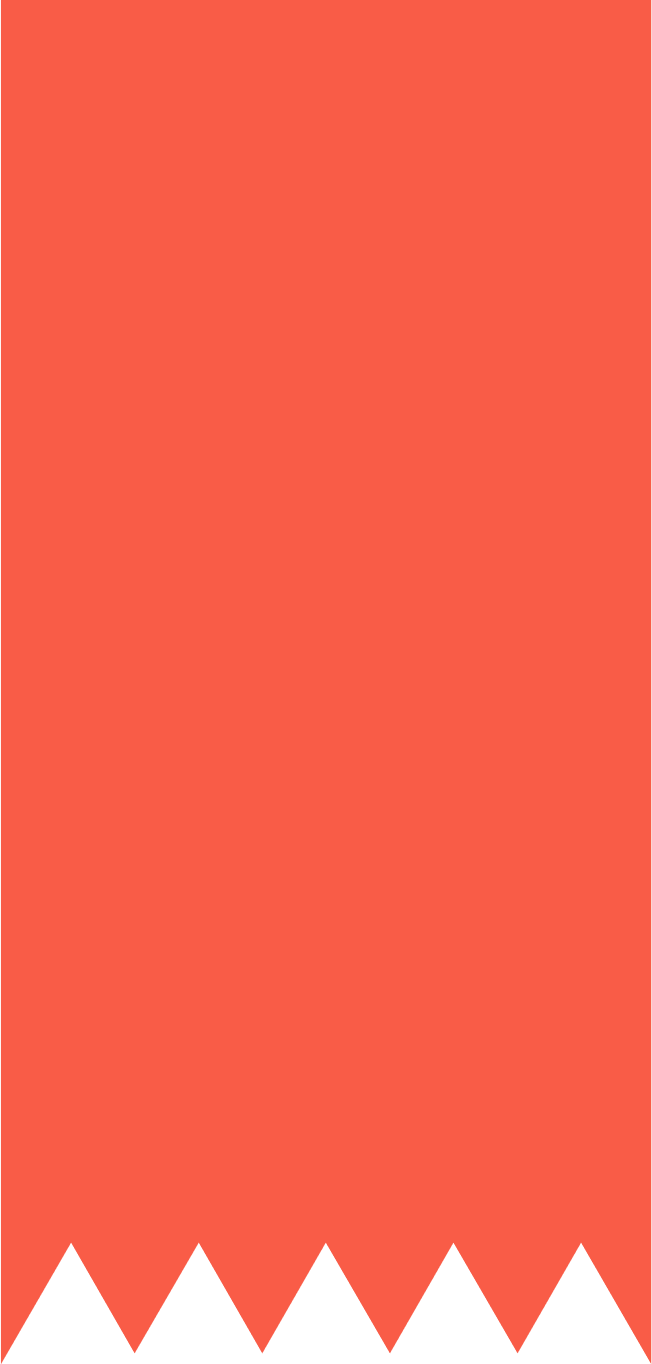 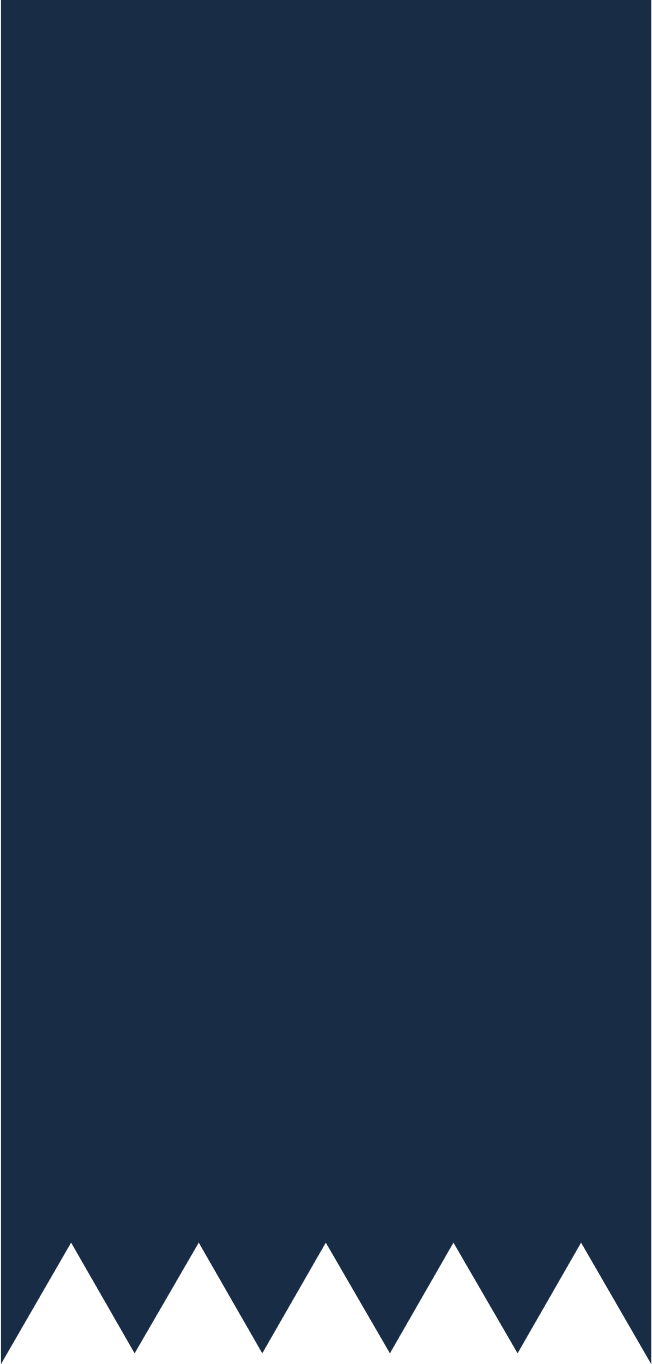 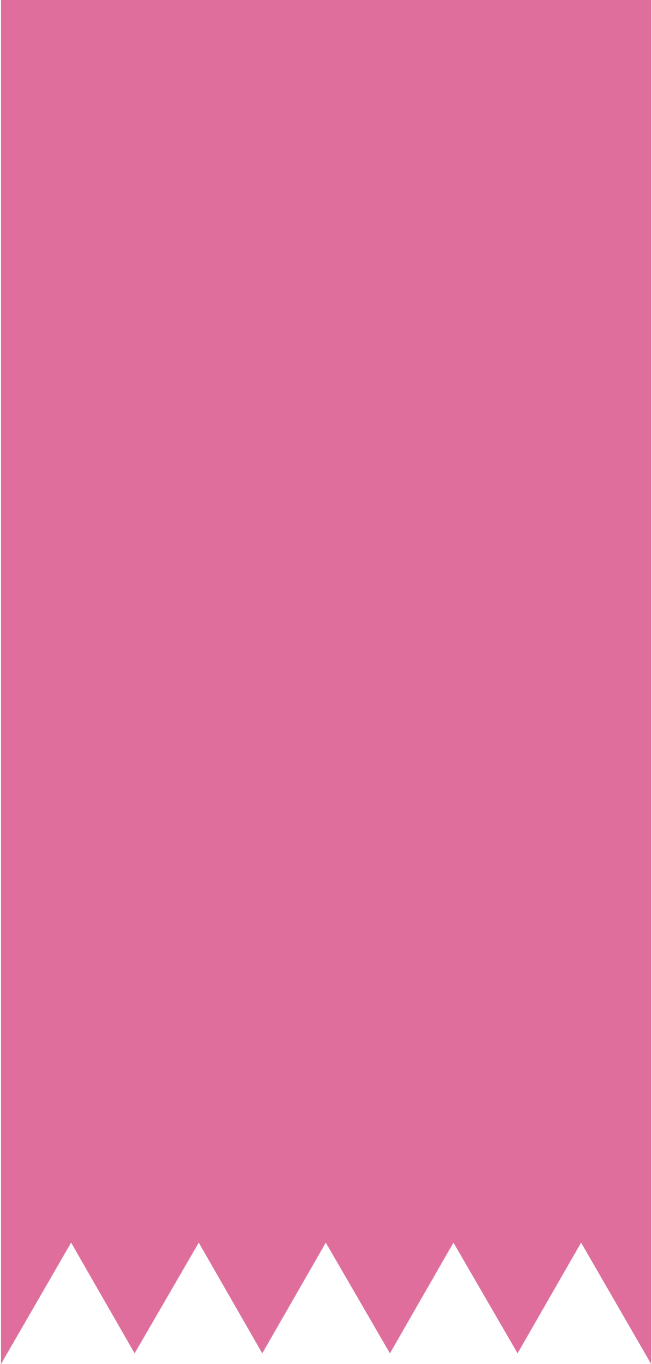 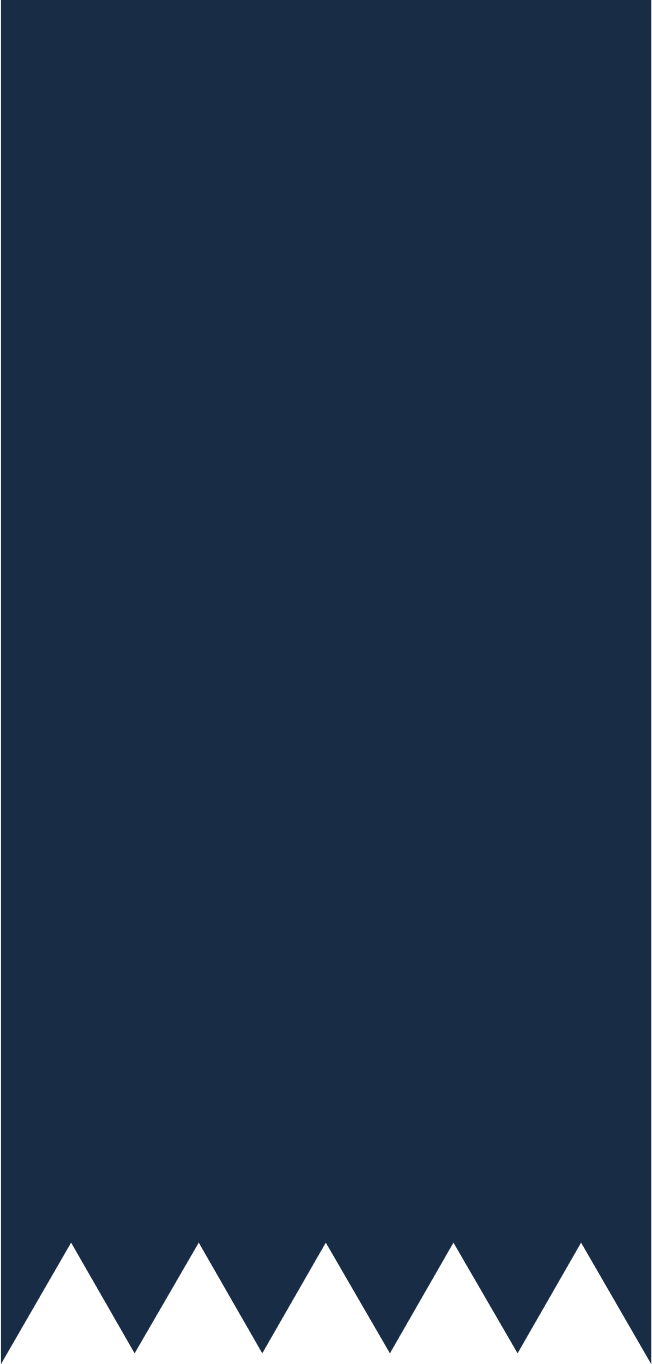 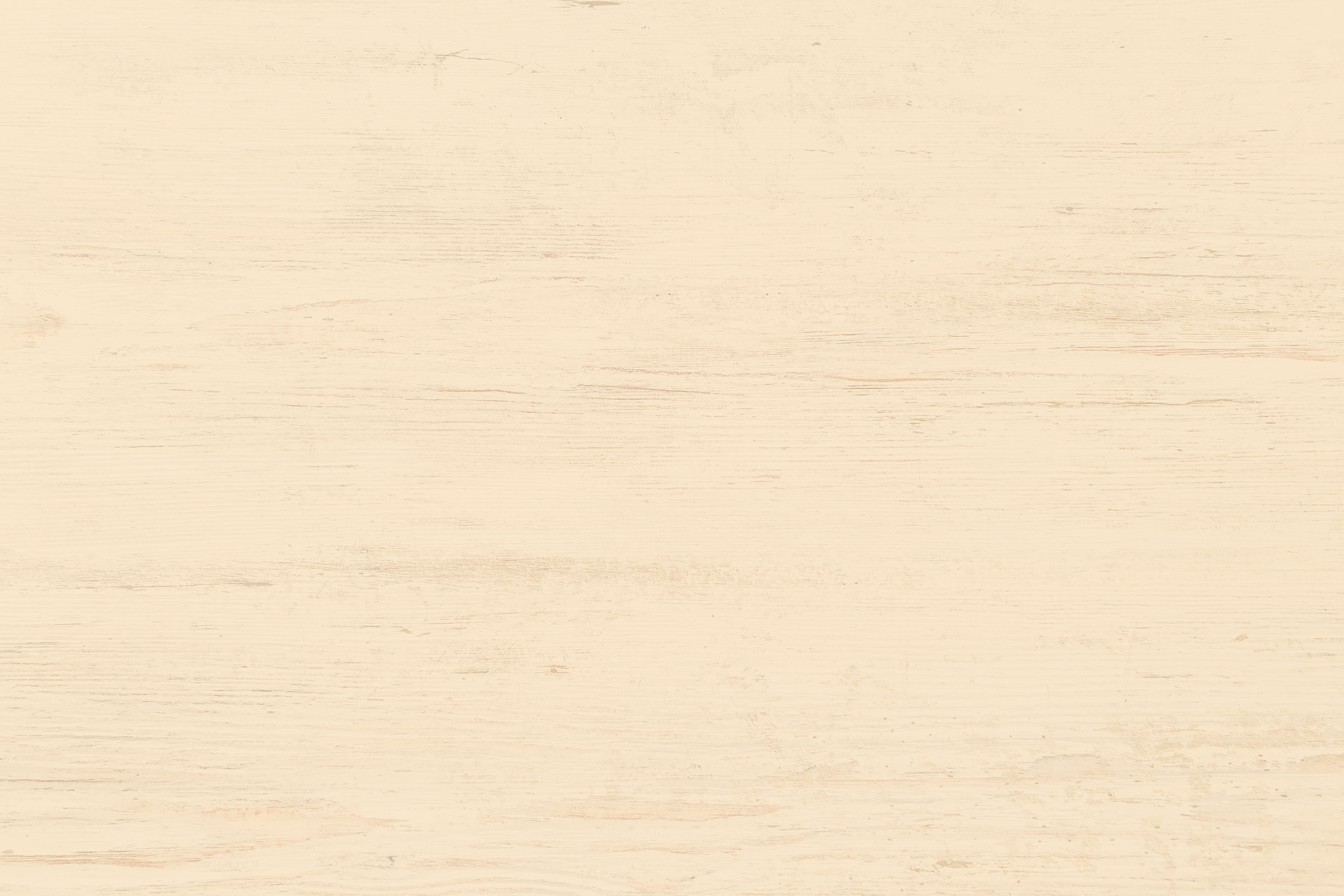 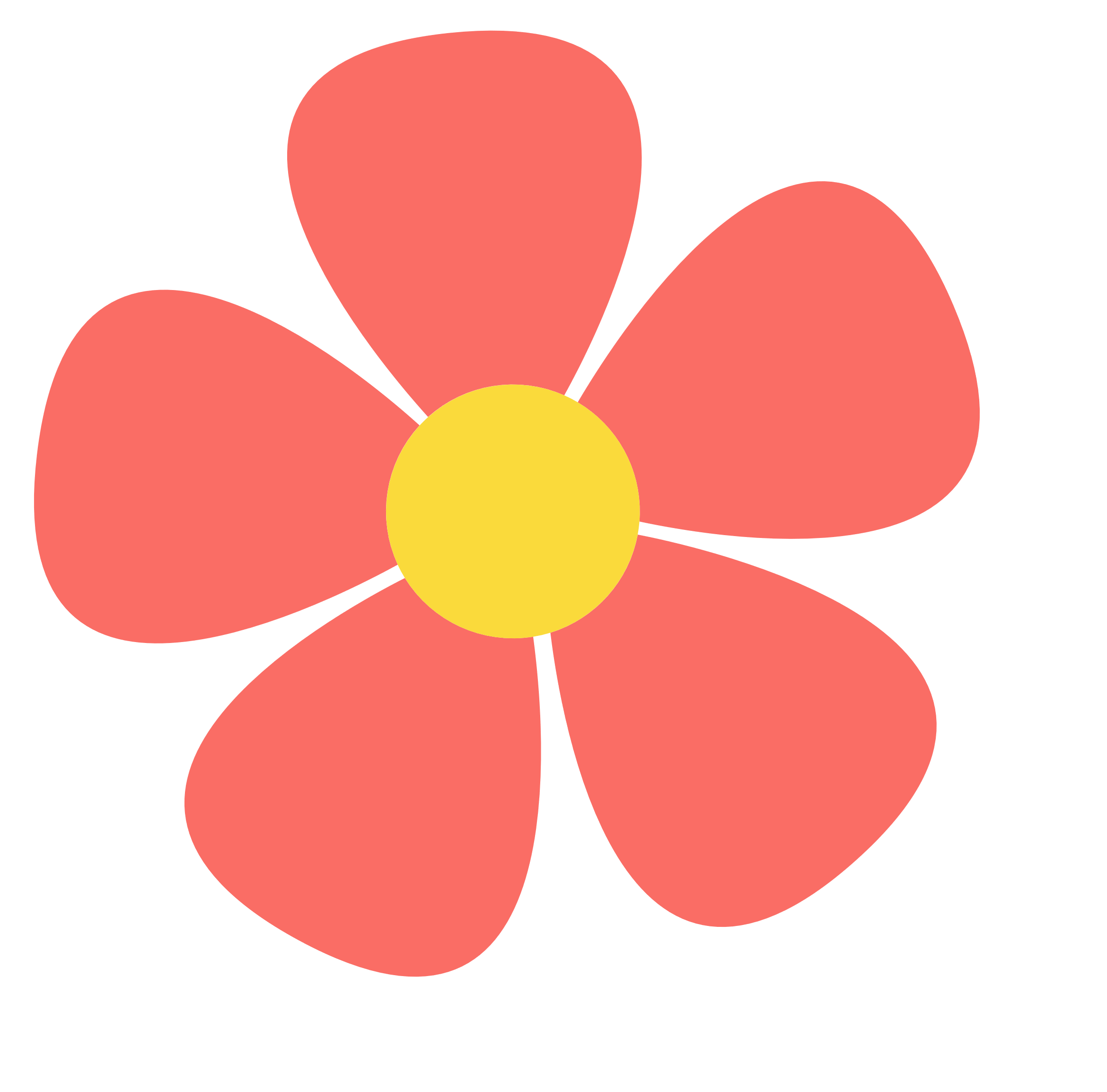 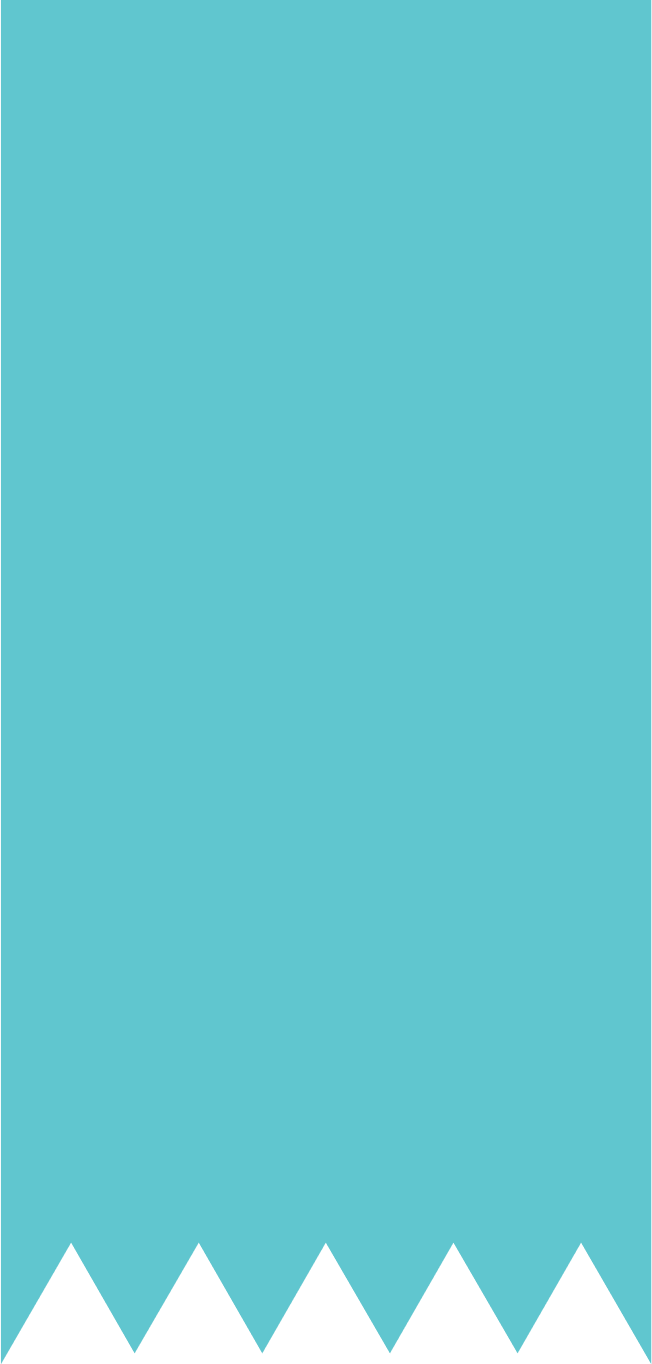 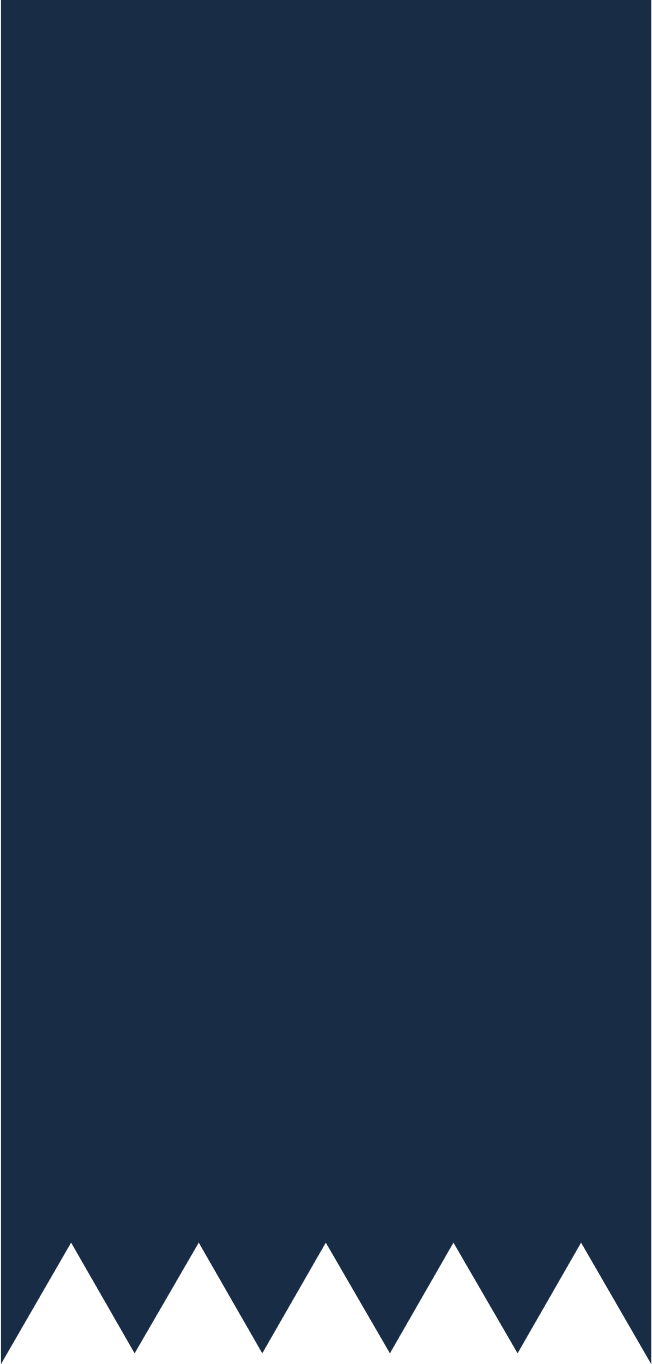 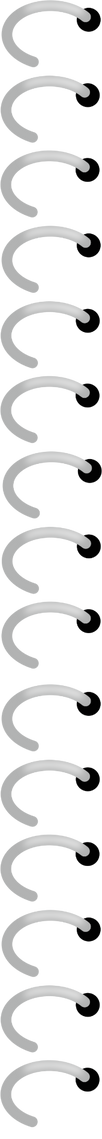 Dấu hiệu nhận biết hai đường thẳng song song
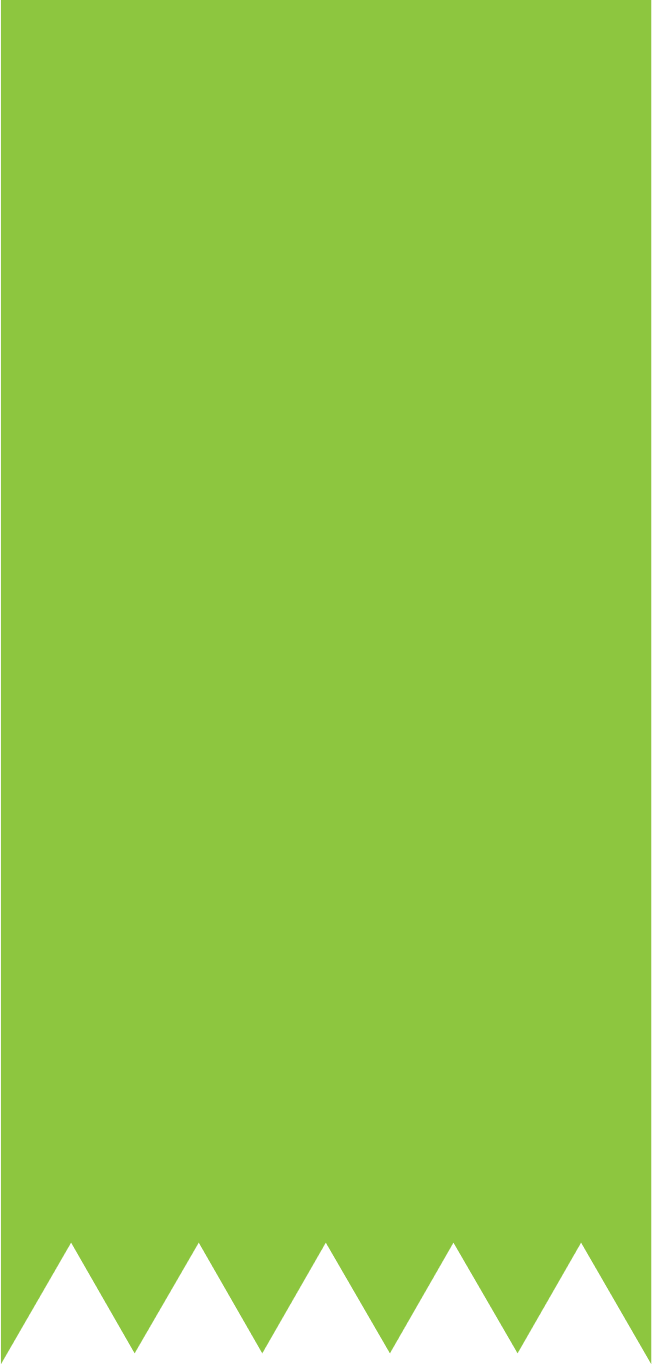 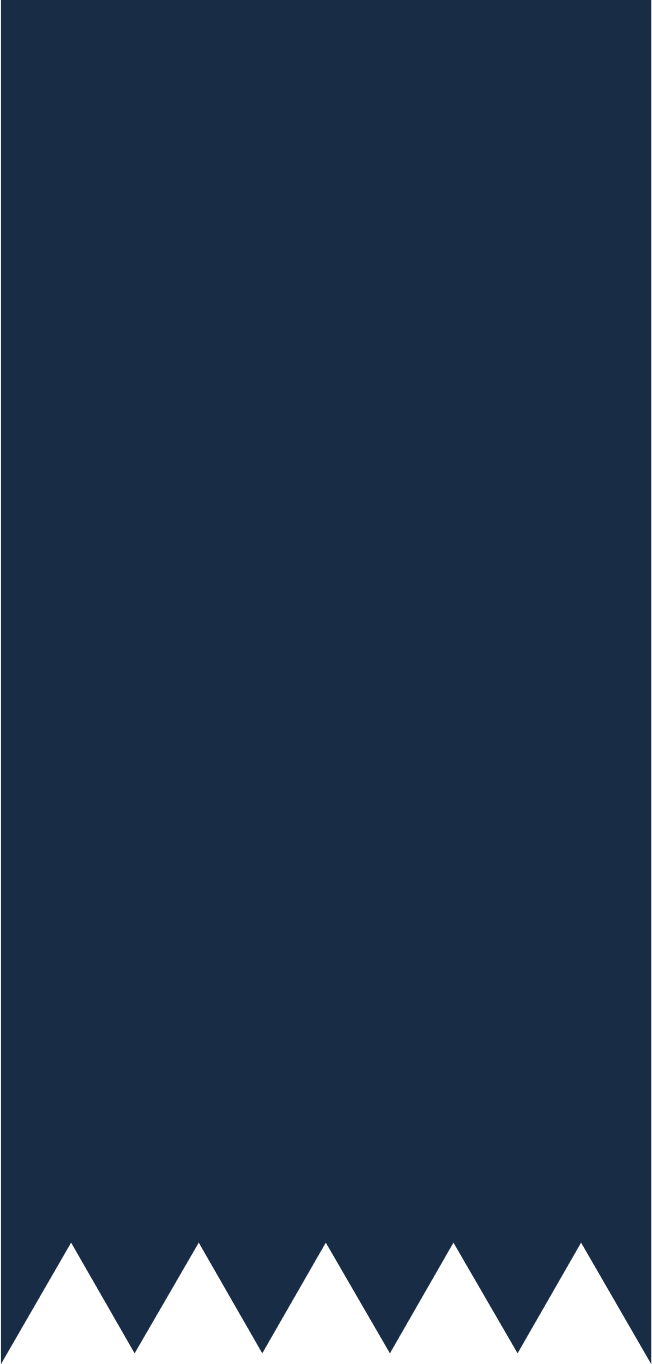 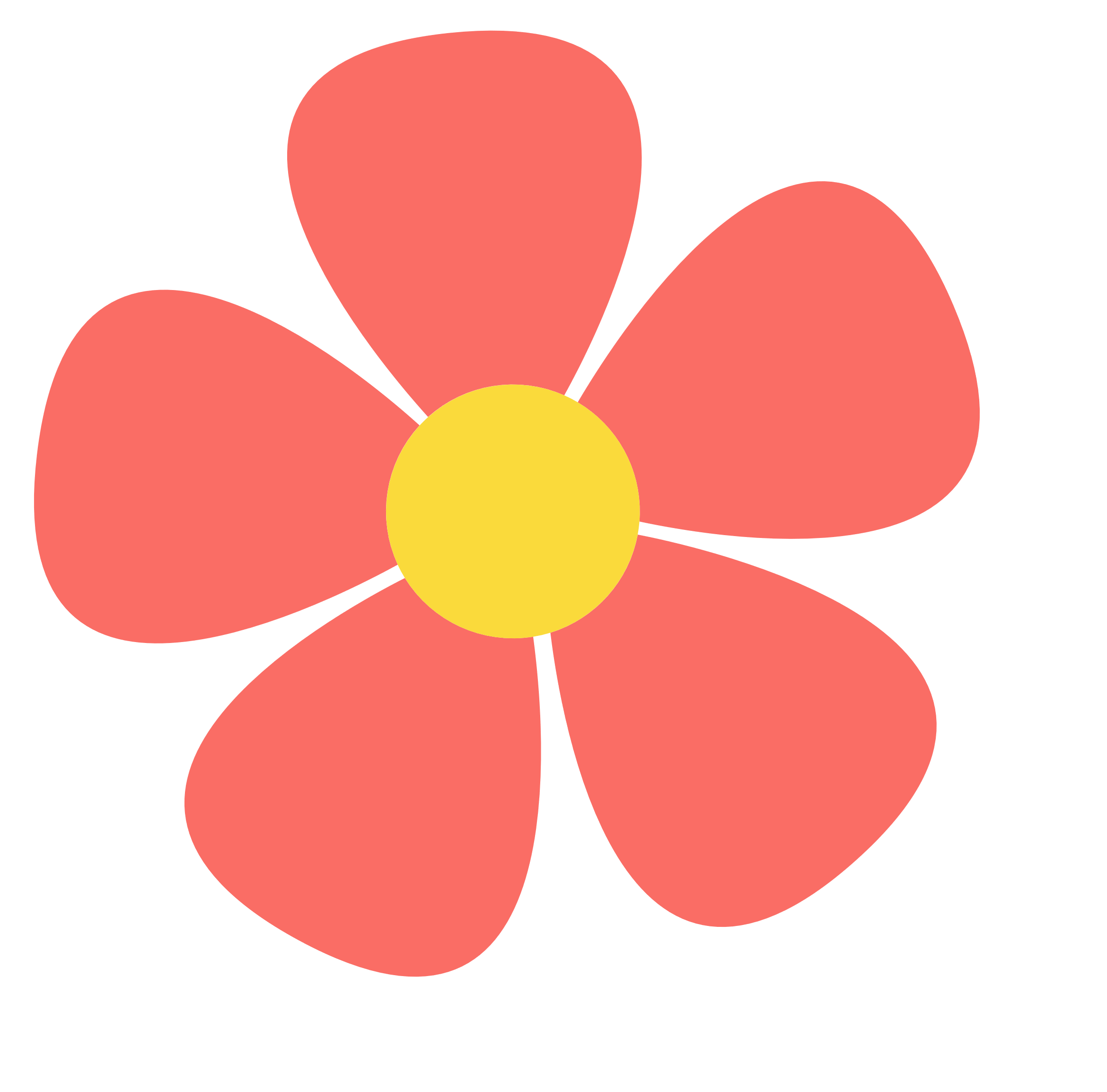 Nếu đường thẳng c cắt hai đường thẳng a,b và trong các góc tạo thành có một cặp góc đồng vị bằng nhau thì a, b song song với nhau.
Nếu đường thẳng c cắt hai đường thẳng a, b và trong các góc tạo thành có một cặp góc so le trong bằng nhau thì a, b song song với nhau.
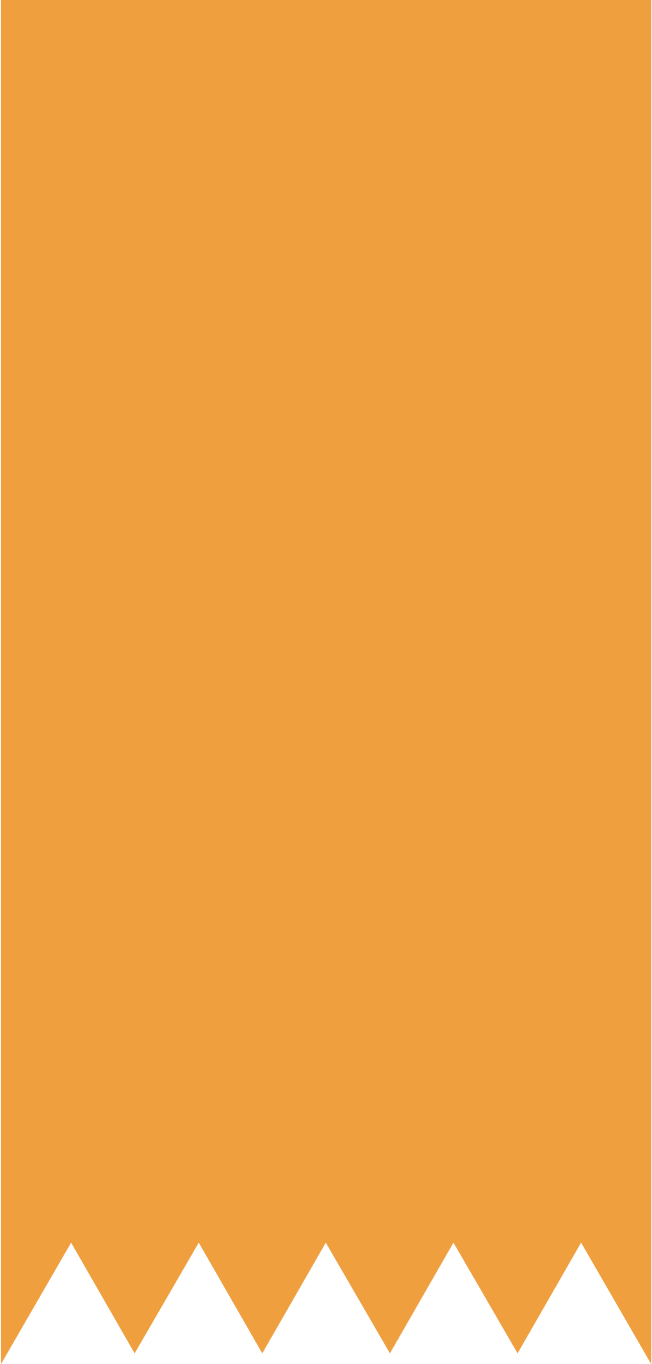 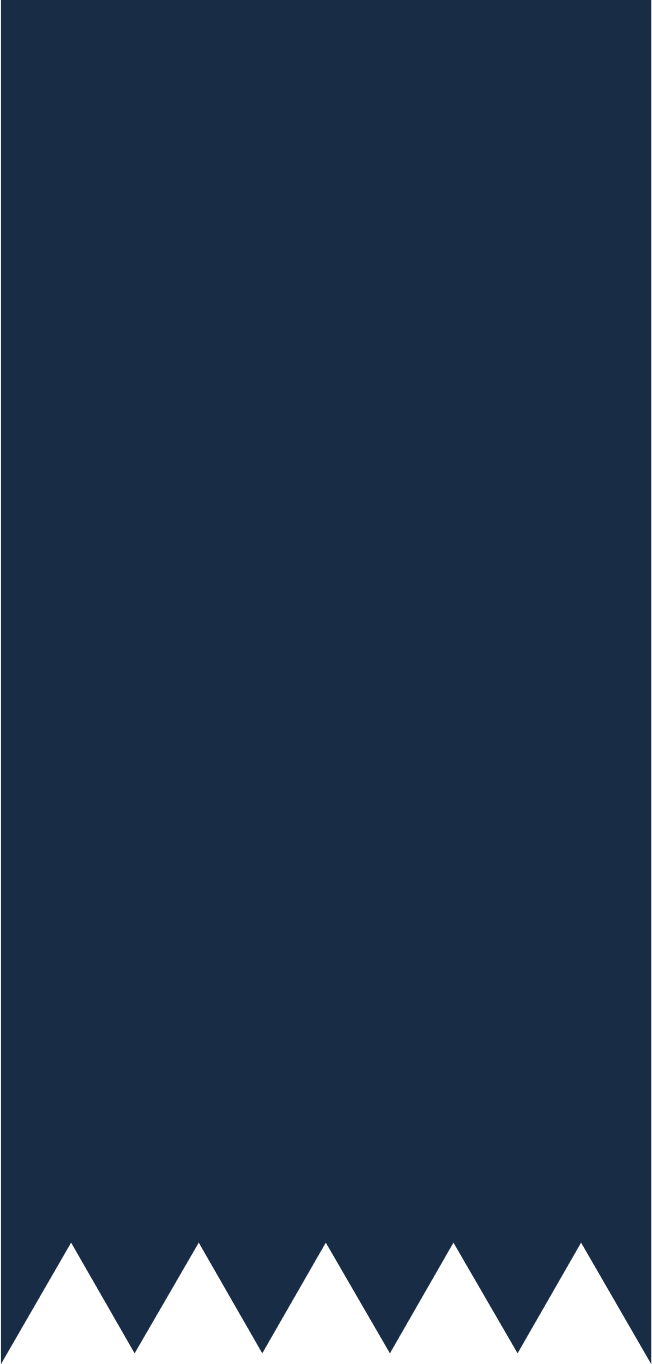 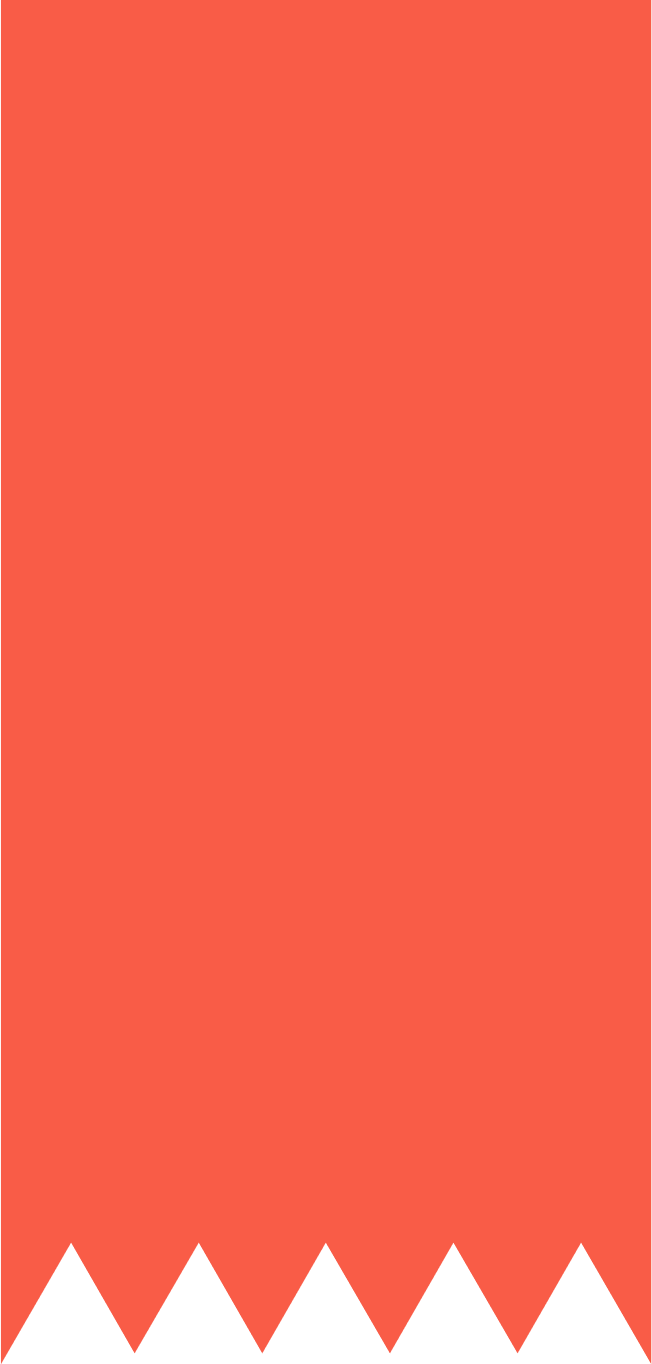 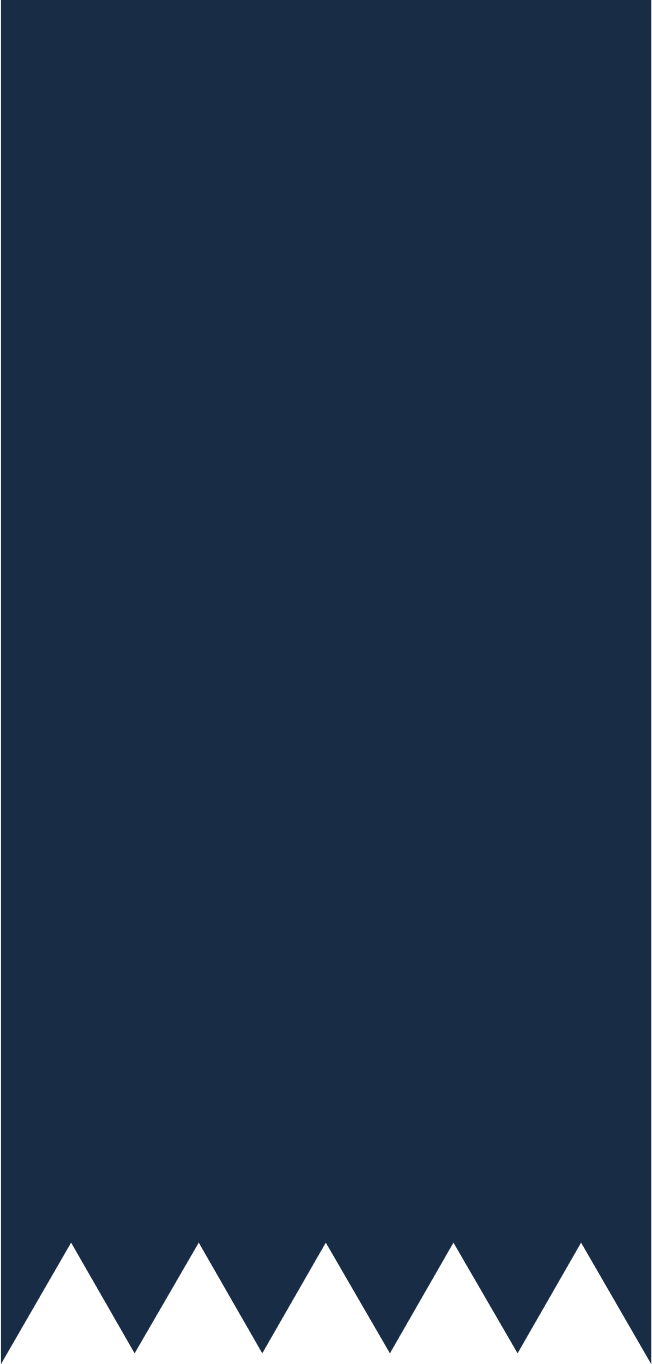 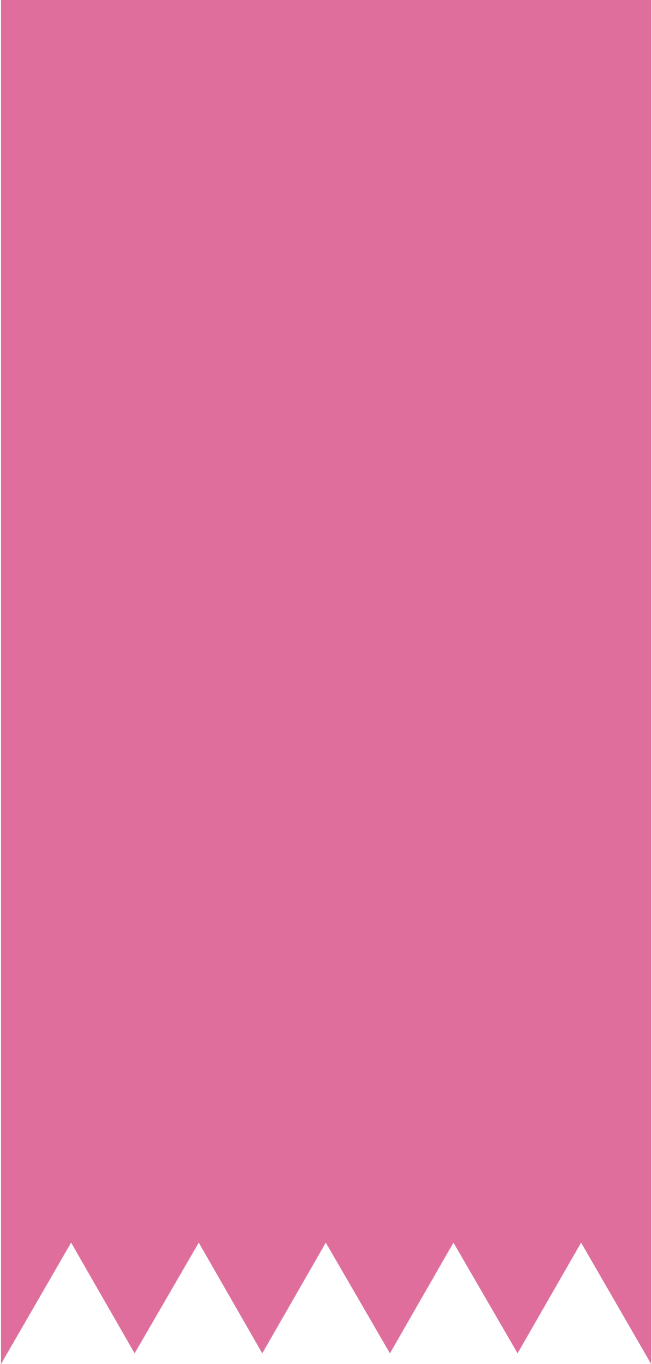 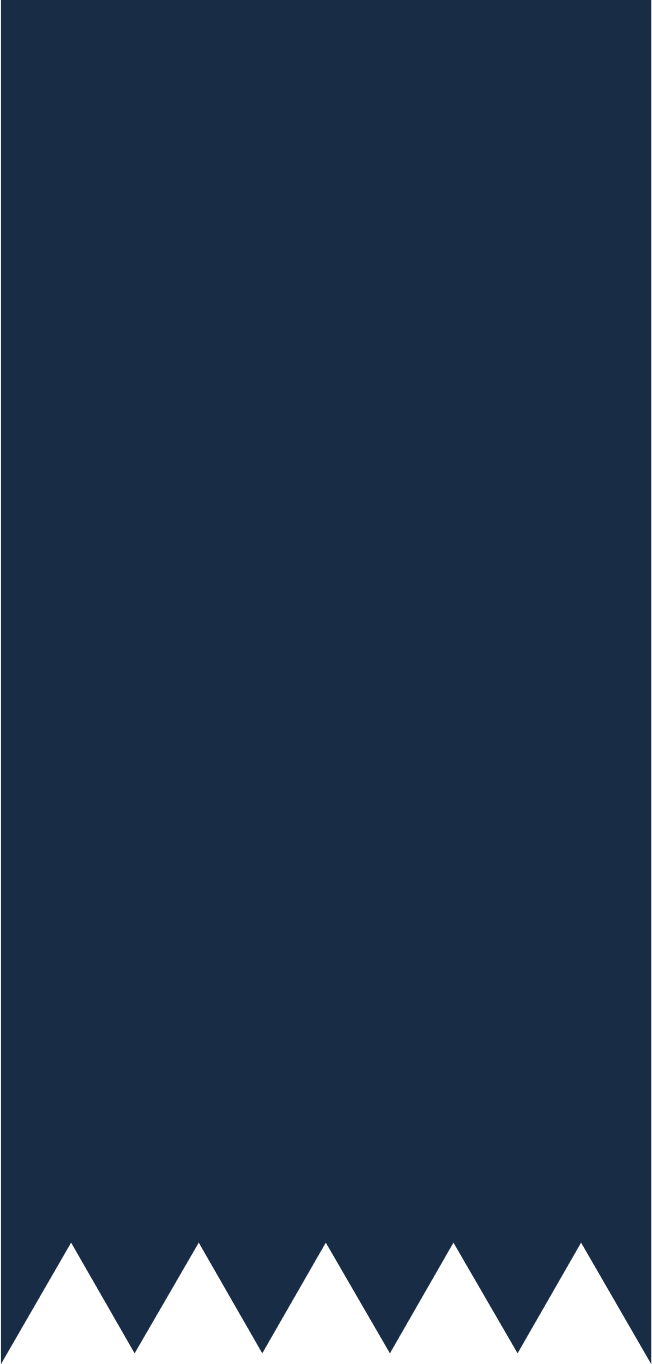 PHIẾU HỌC TẬP 






*Hình 39a:
Đường thẳng p cắt hai đường thẳng ………

Mà hai góc này ở vị trí…….
Nên m // n
*Hình 39b:
……………... cắt hai đường thẳng x,y
..........=……..
Mà hai góc này ở vị trí so le trong
Nên x // y
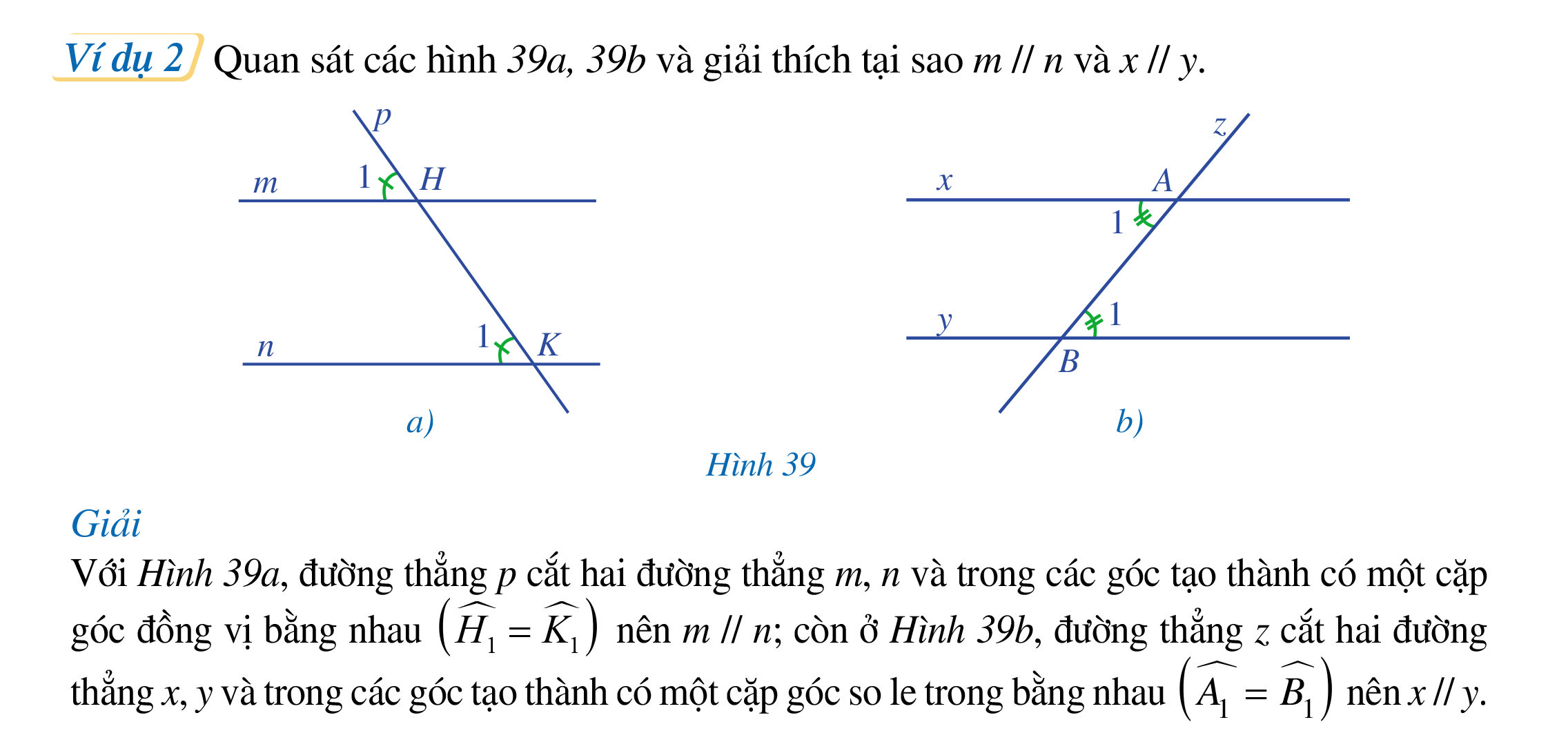 PHIẾU HỌC TẬP 






*Hình 39a:
Đường thẳng p cắt hai đường thẳng ………

Mà hai góc này ở vị trí…….
Nên m // n
*Hình 39b:
……………... cắt hai đường thẳng x,y
..........=……..
Mà hai góc này ở vị trí so le trong
Nên x // y
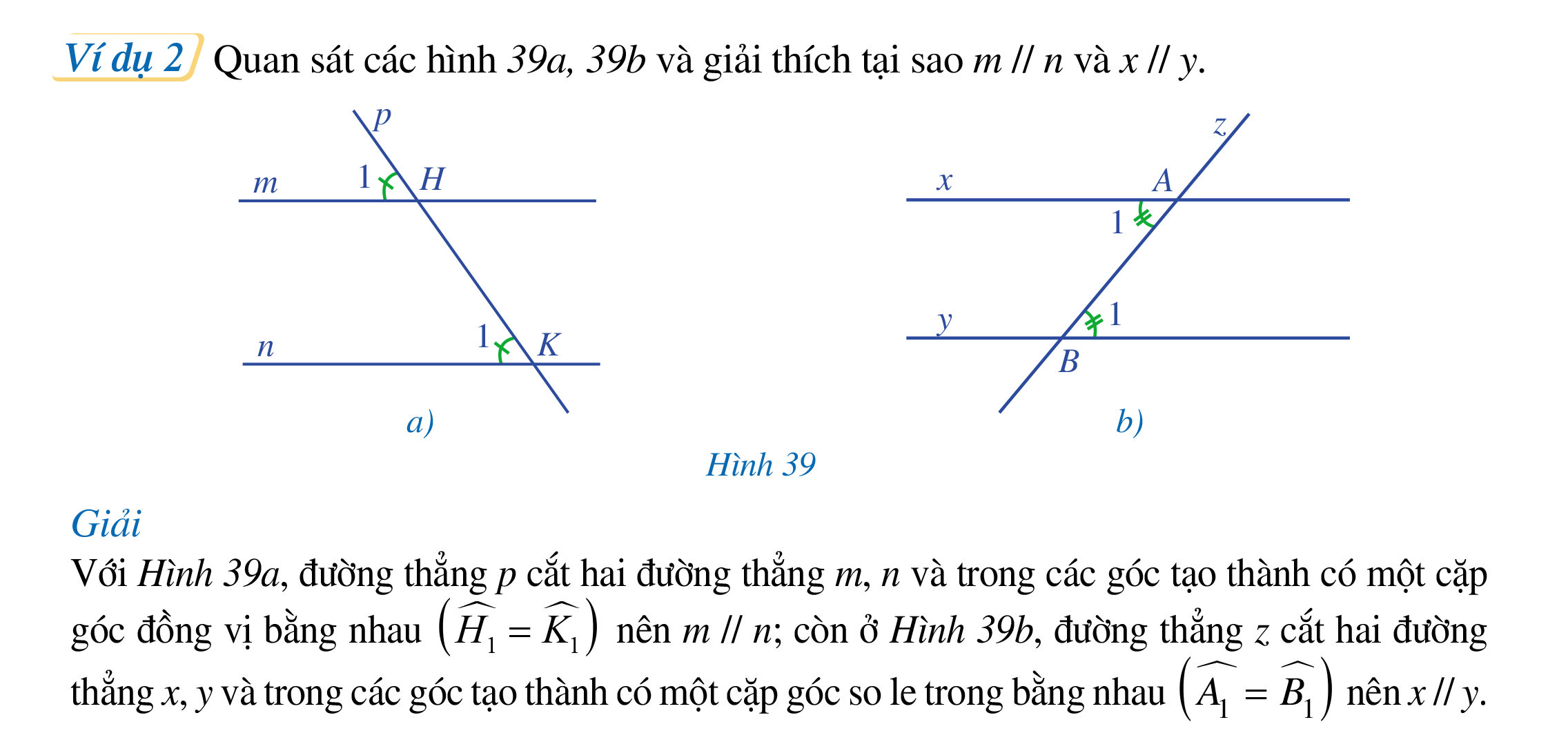 ( 2 điểm)
m, n
( 2 điểm)
đồng vị
( 2 điểm)
Đường thẳng z
( 2 điểm)
( 2 điểm)
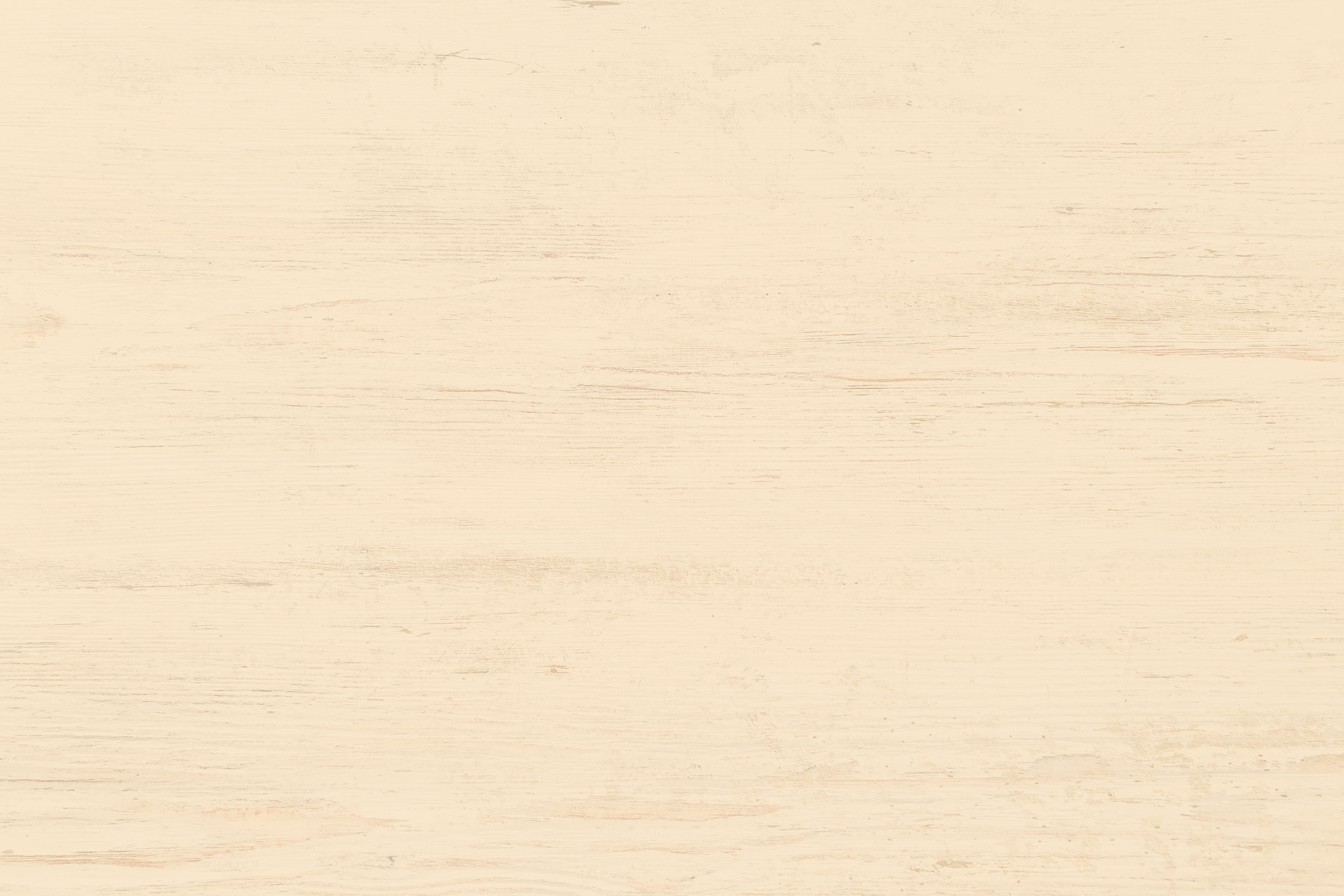 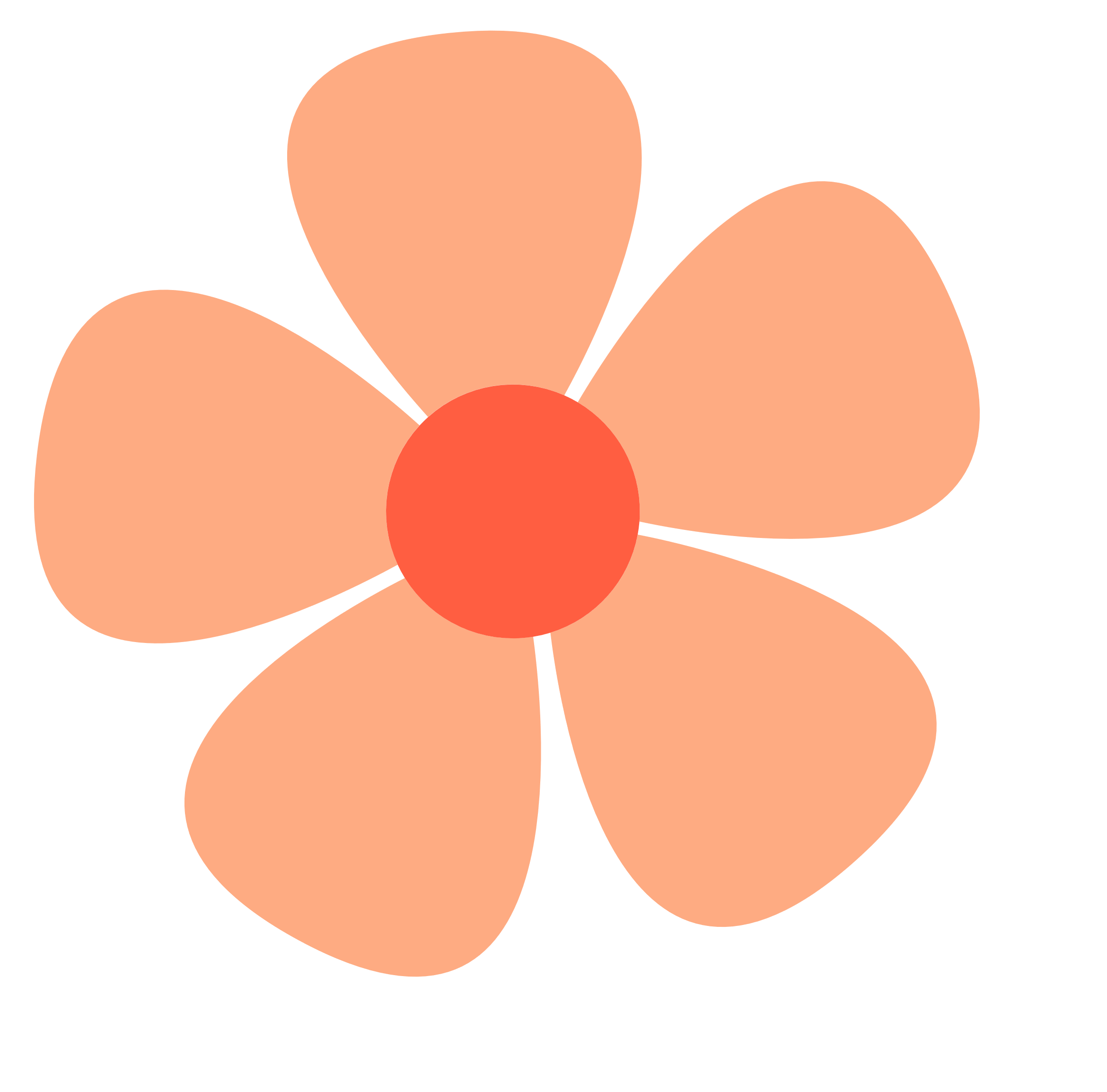 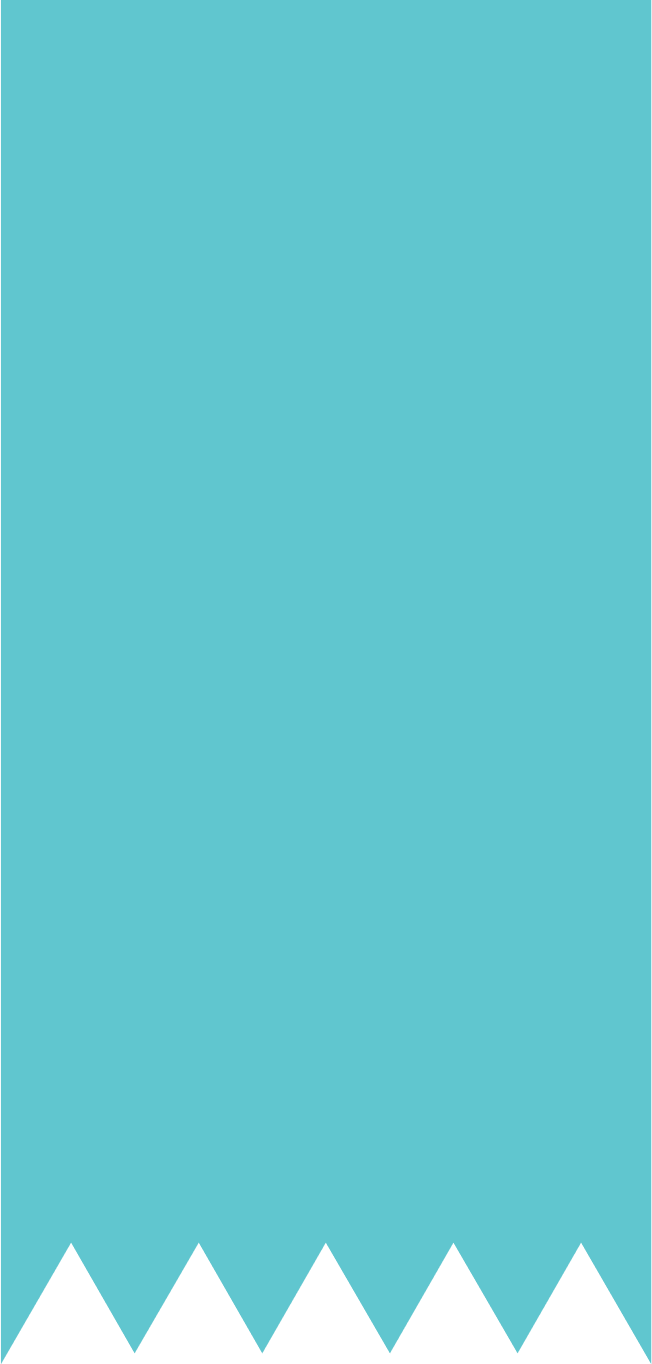 HĐ3
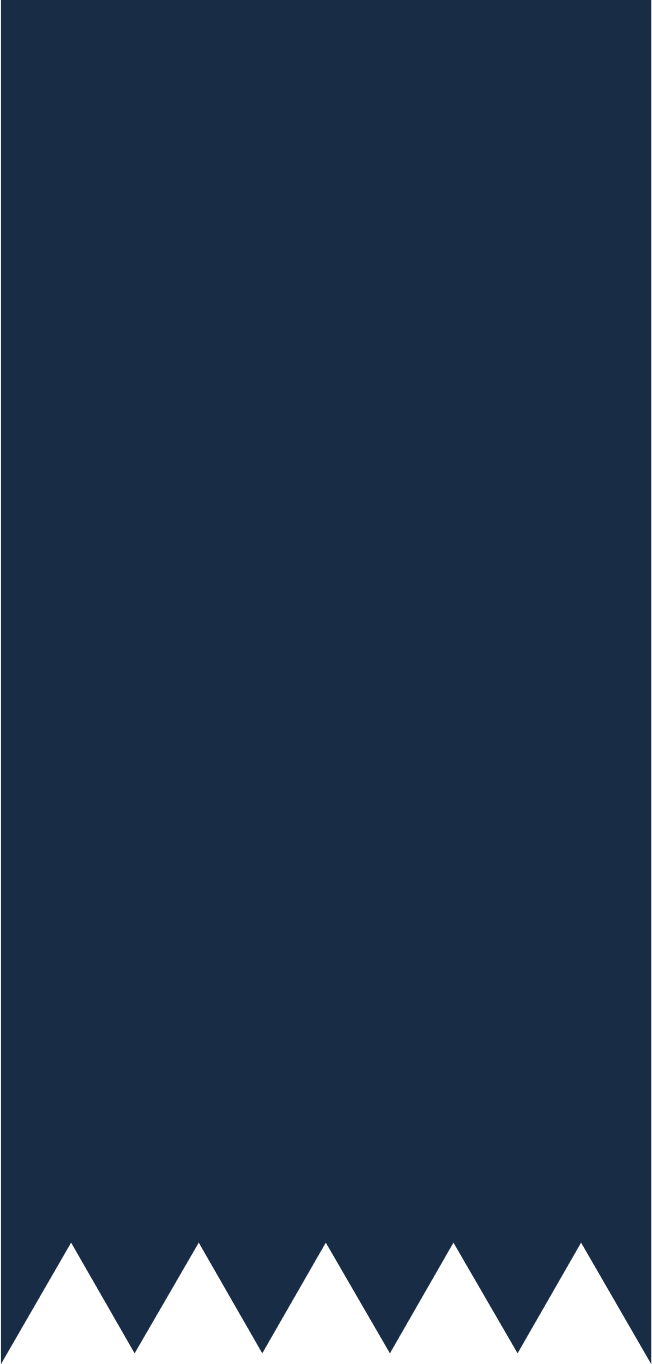 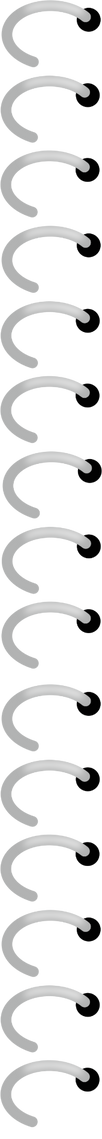 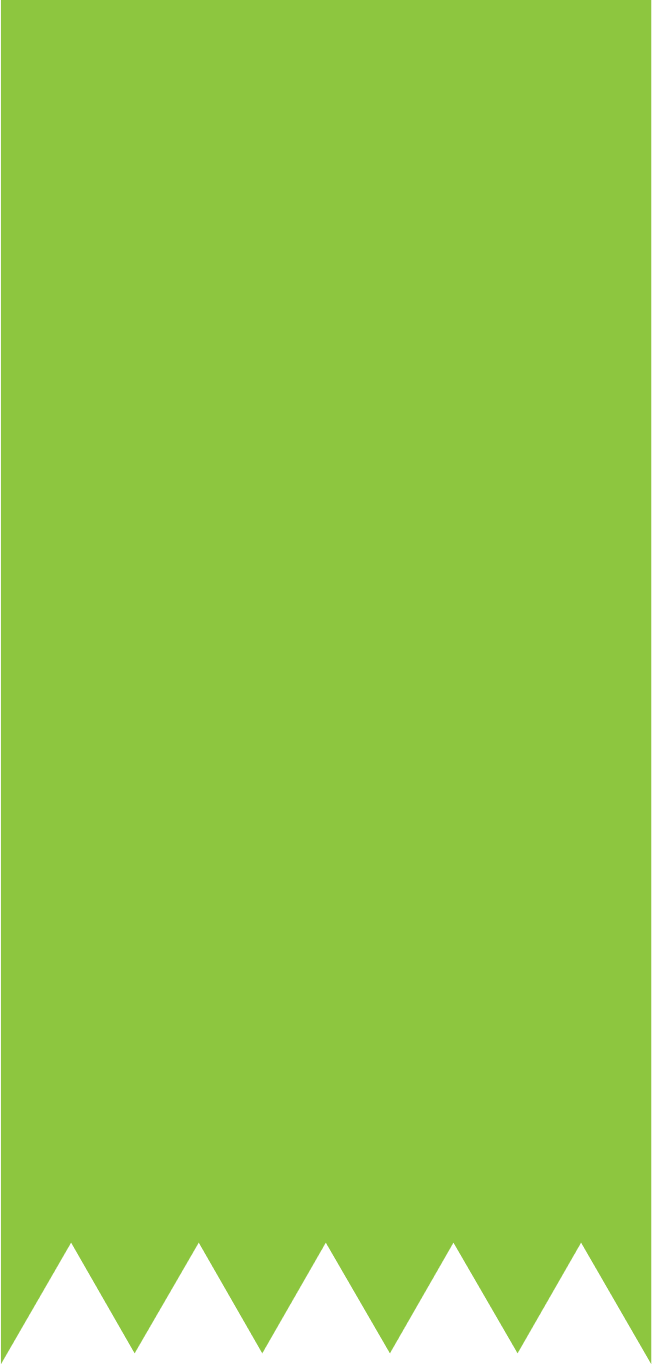 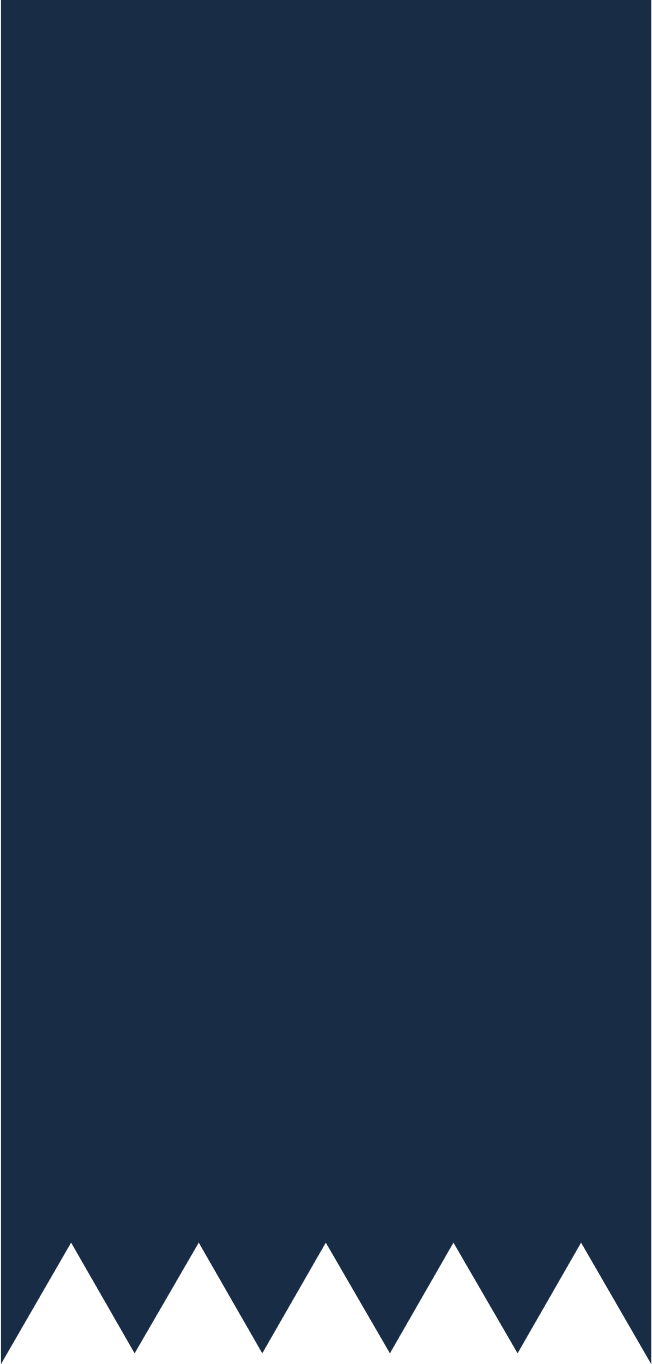 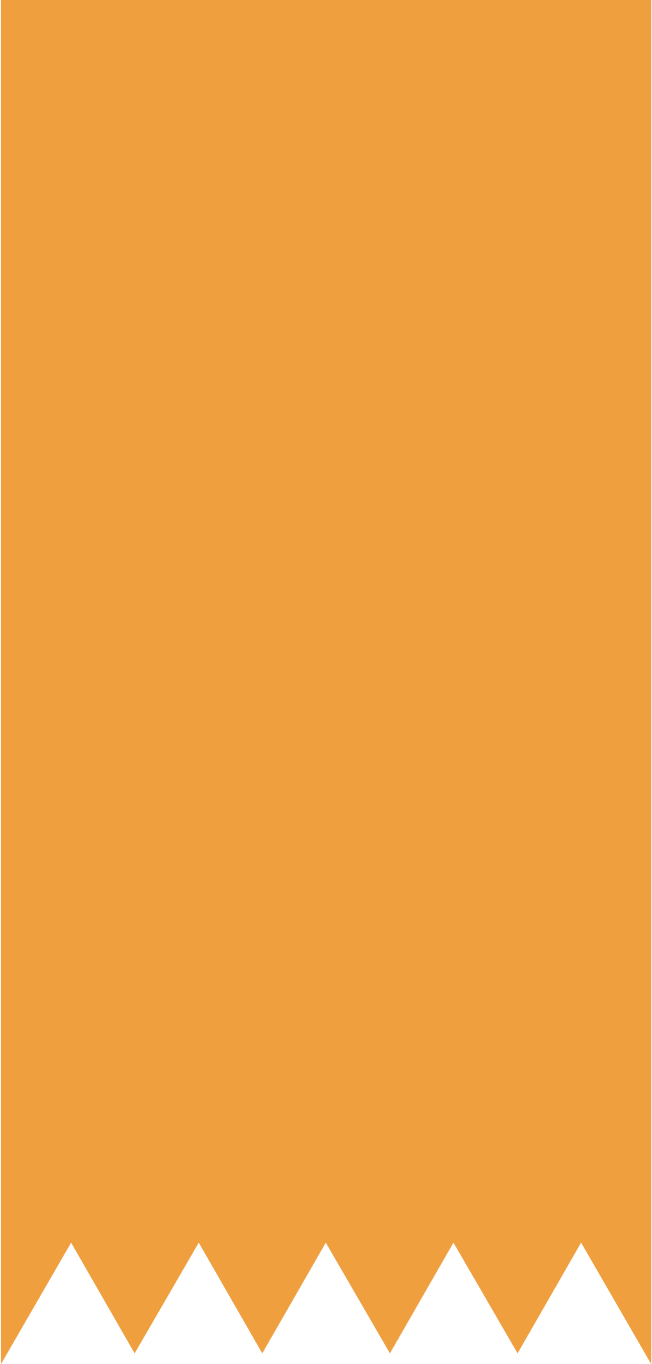 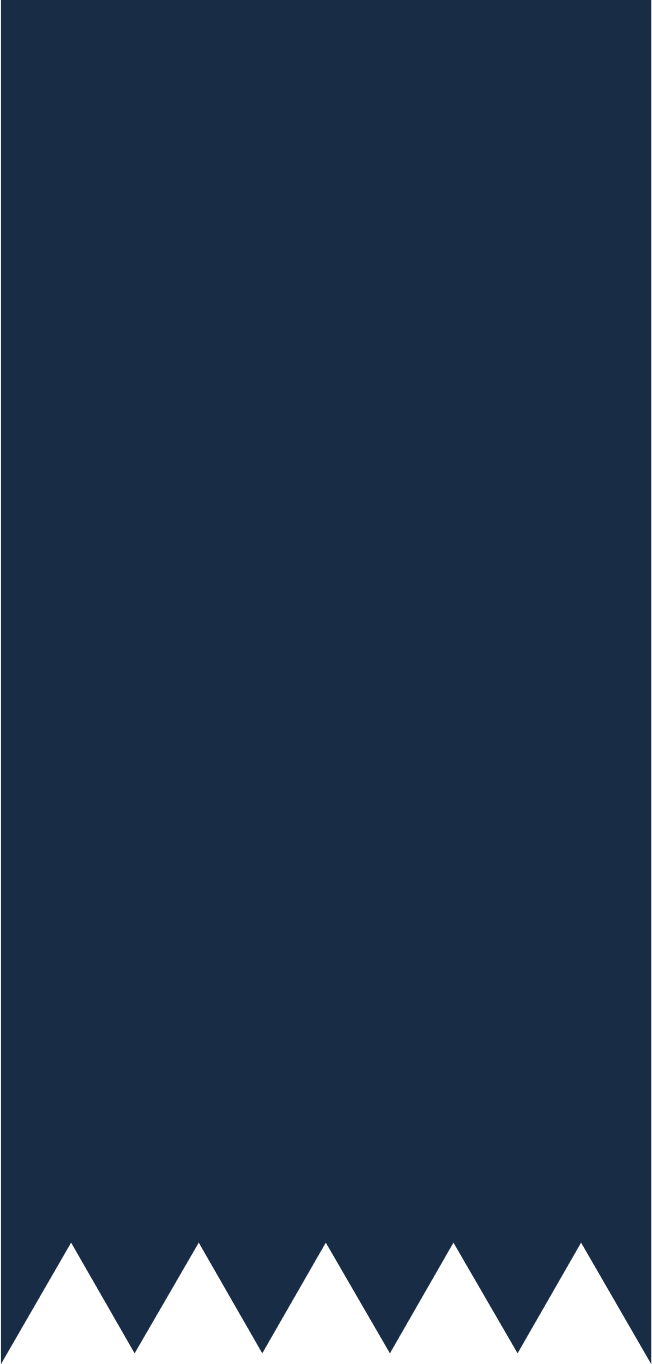 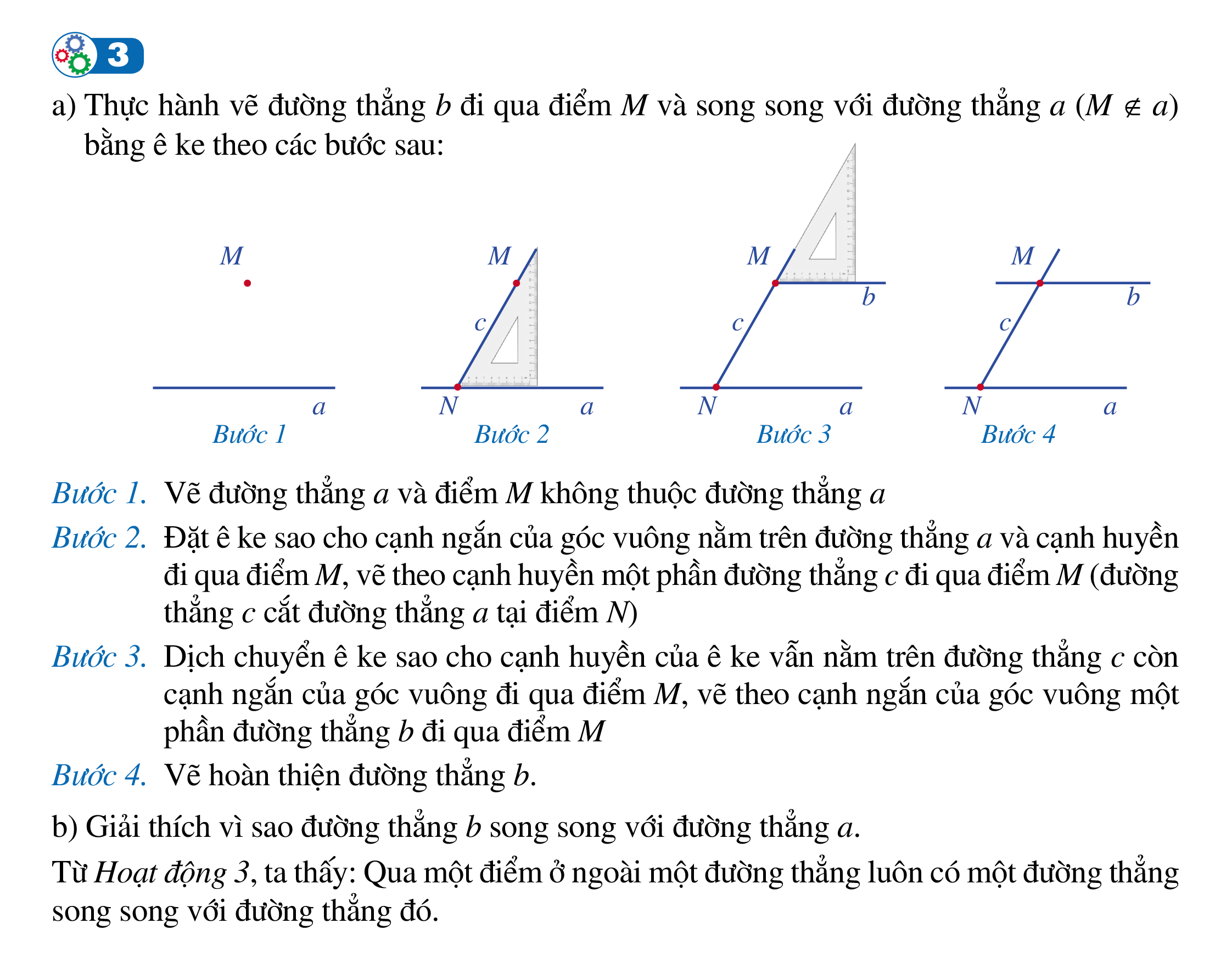 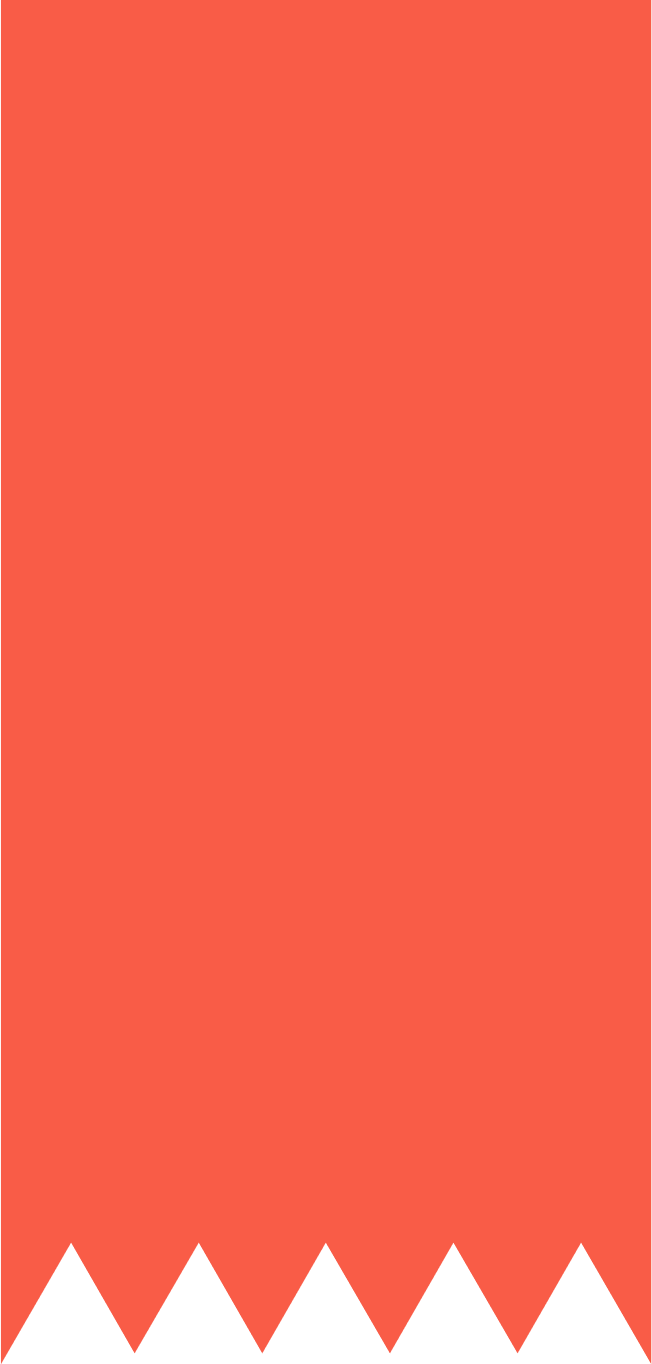 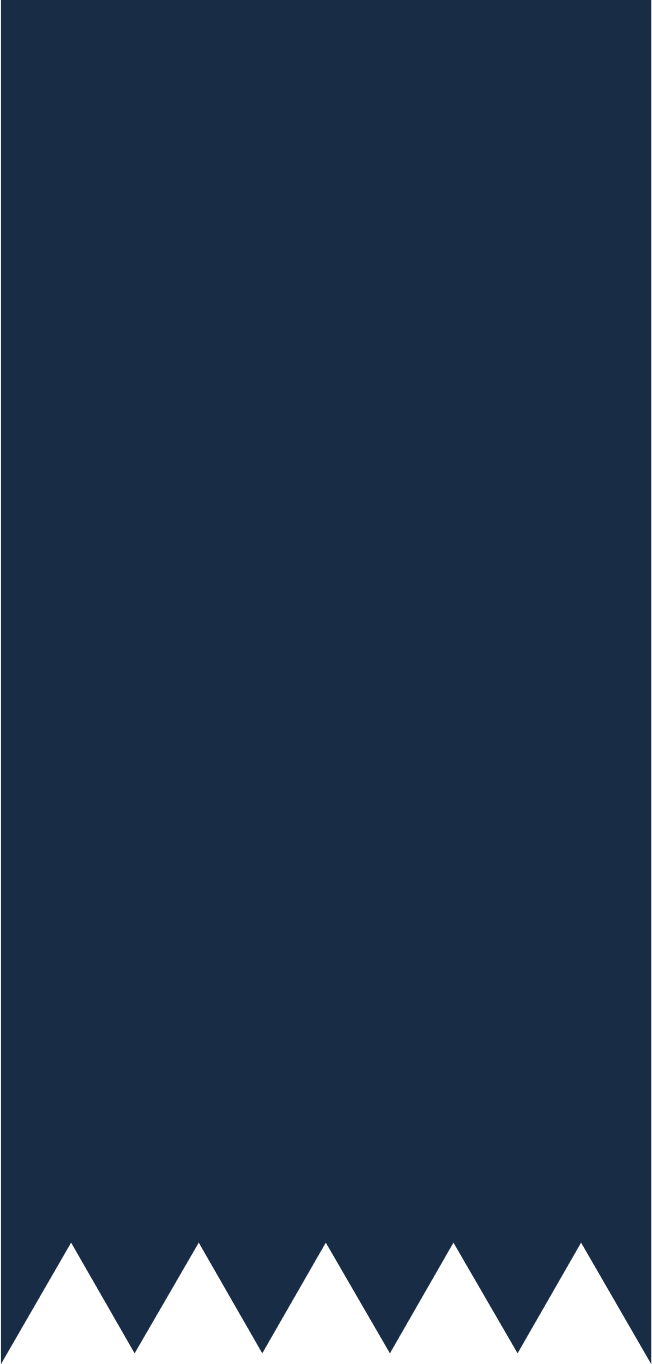 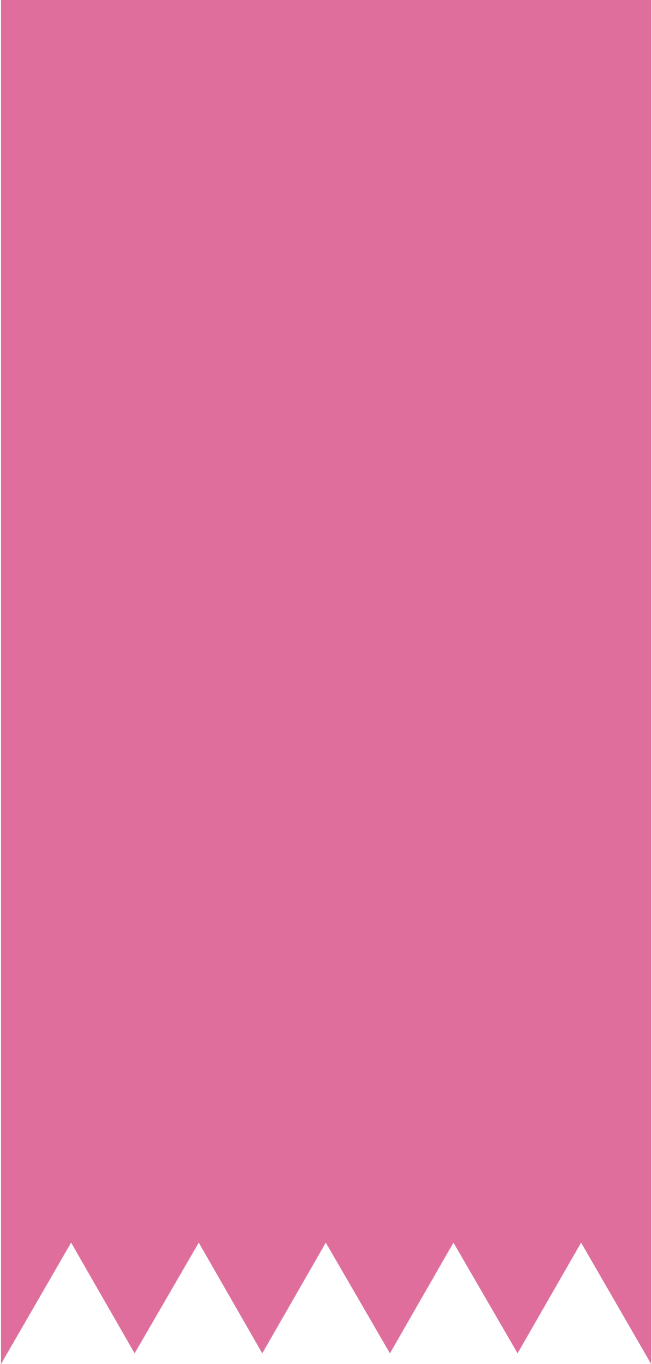 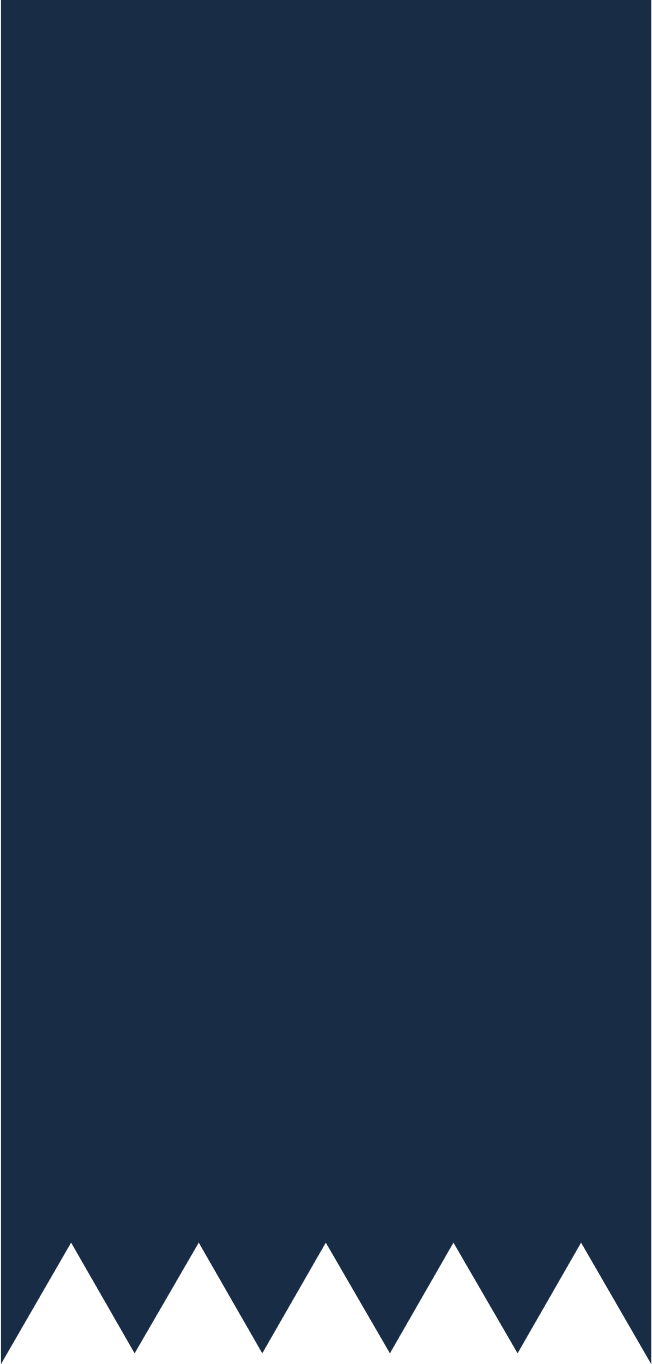 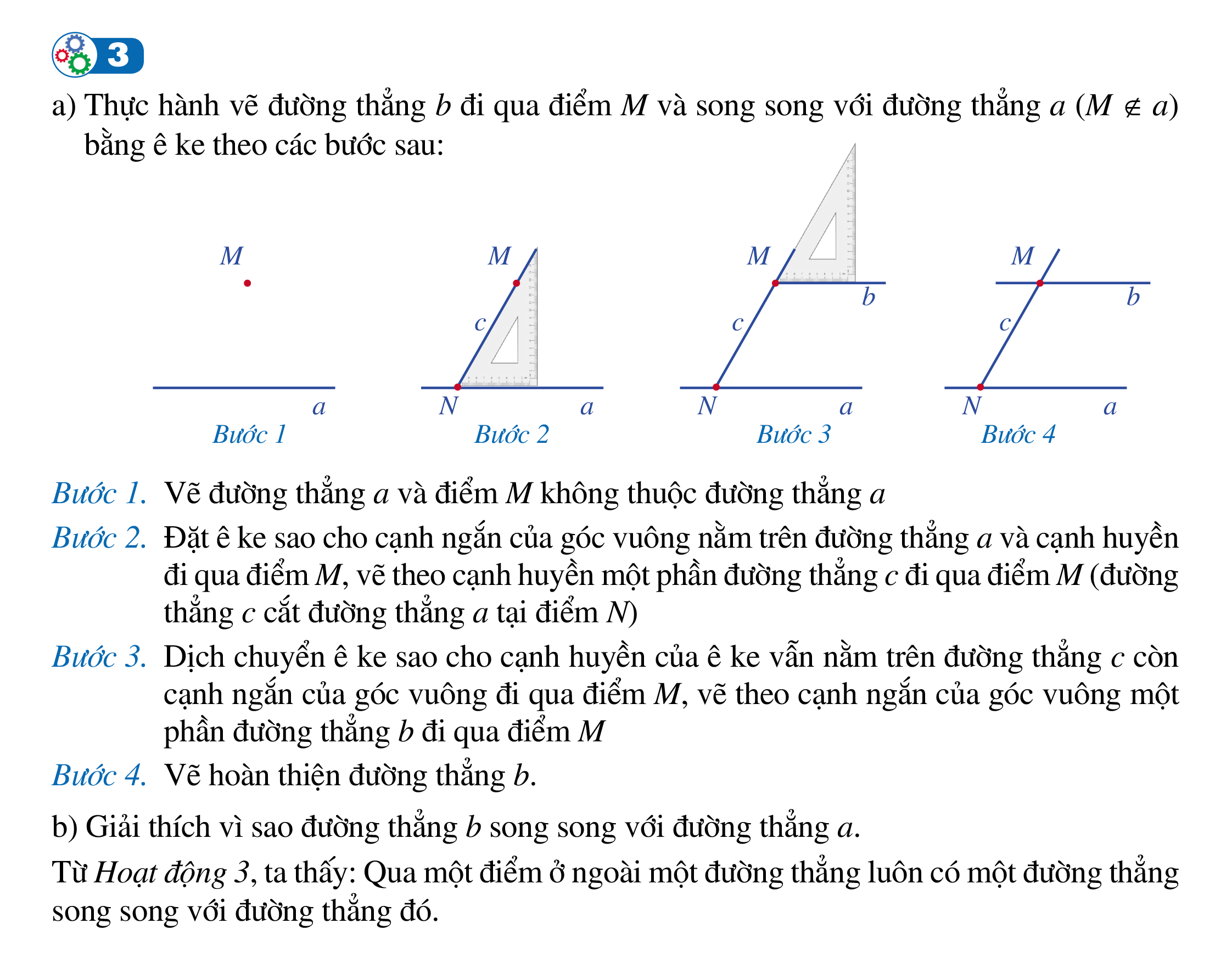 Bước 1. Vẽ đường thẳng a và điểm M không thuộc đường thẳng a
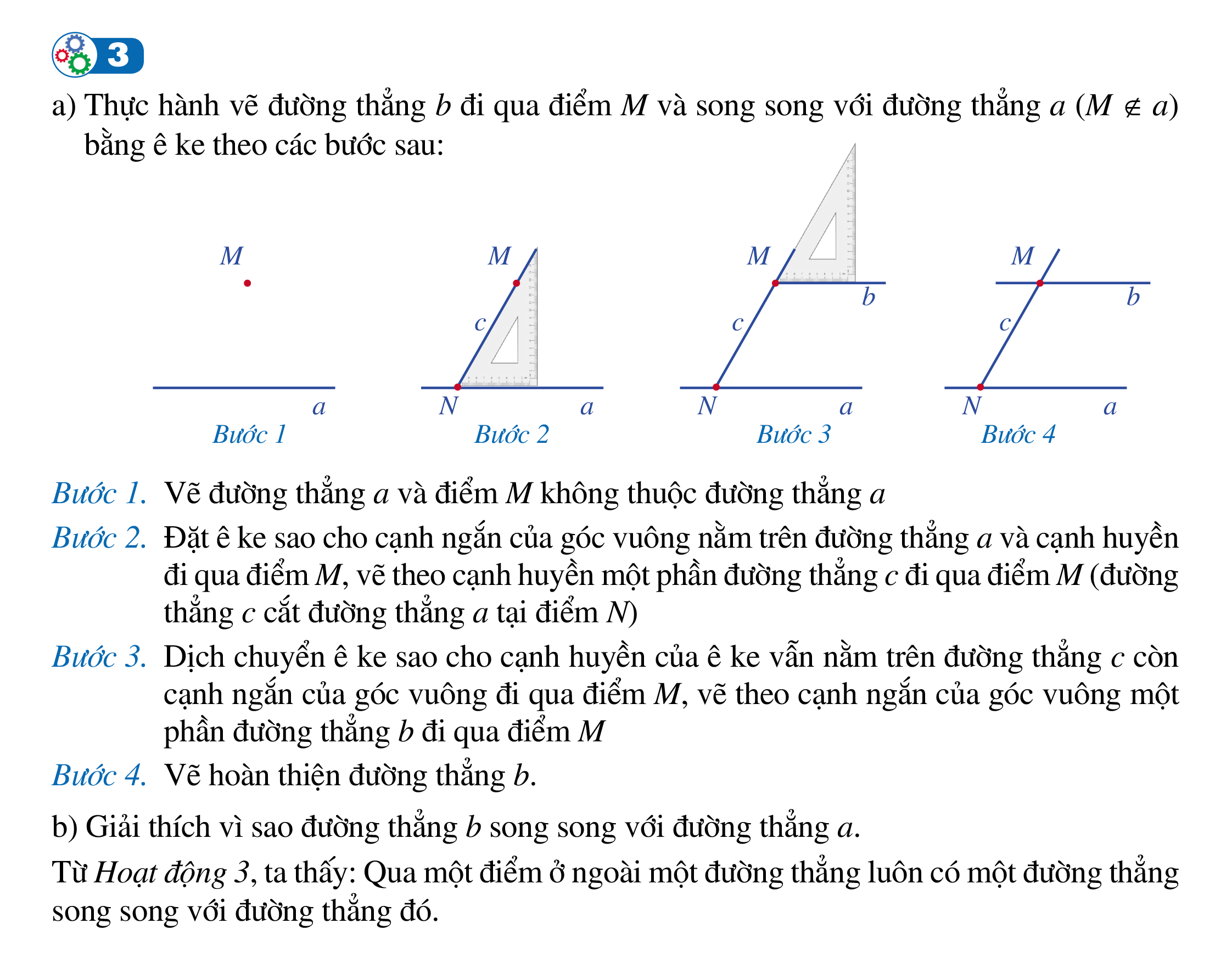 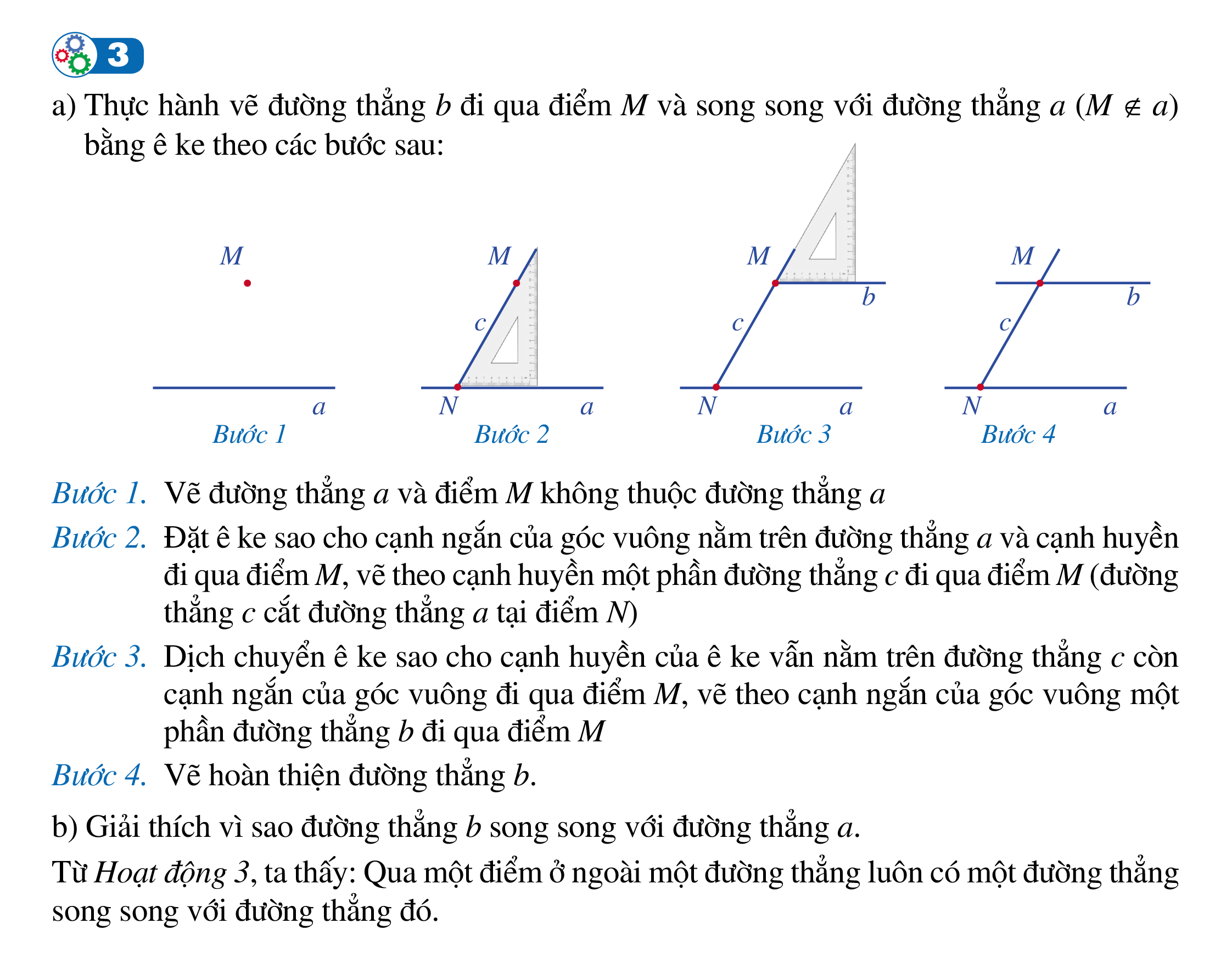 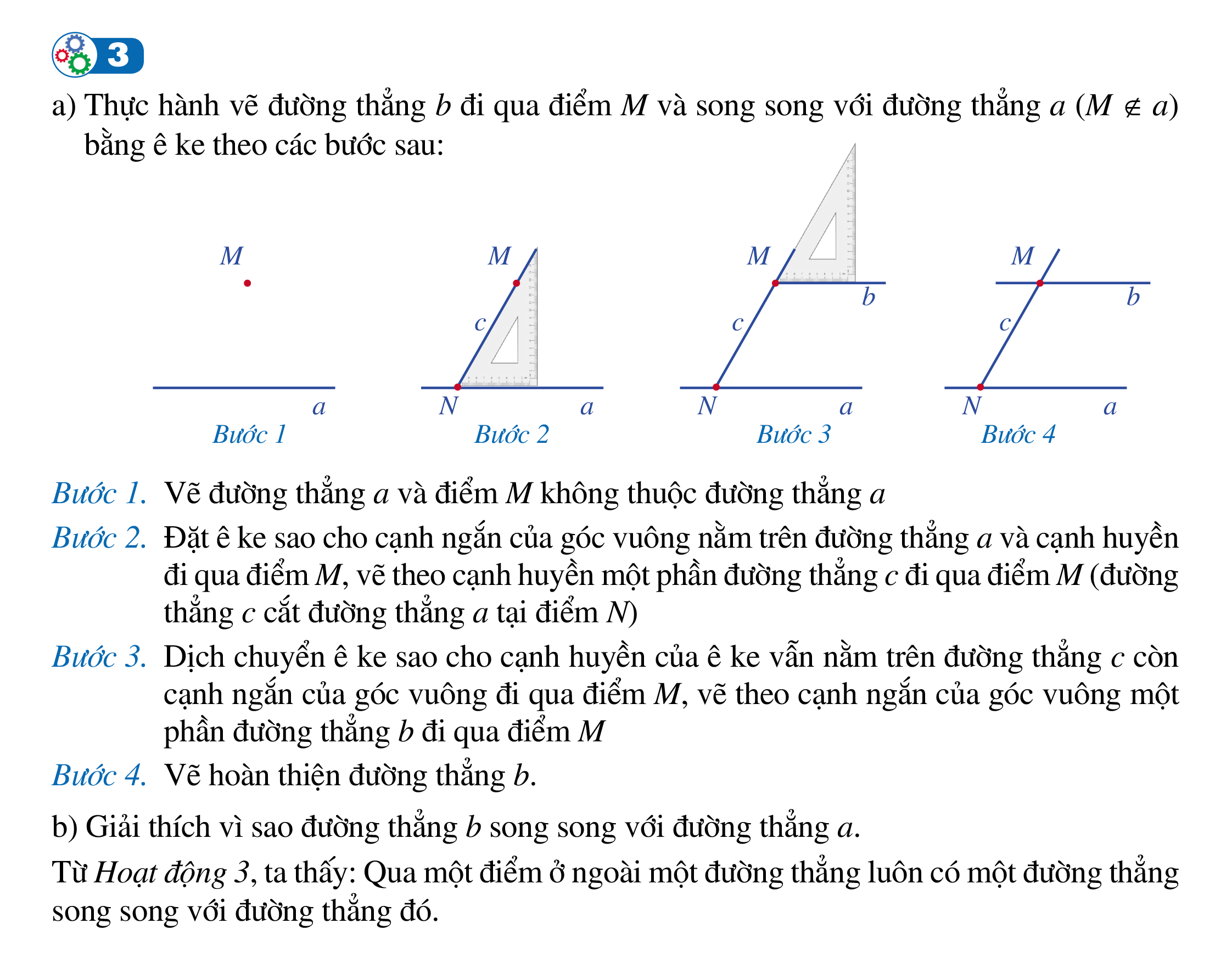 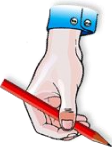 A
Cách :Dùng góc vuông

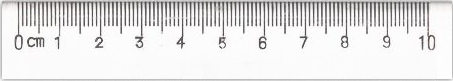 a
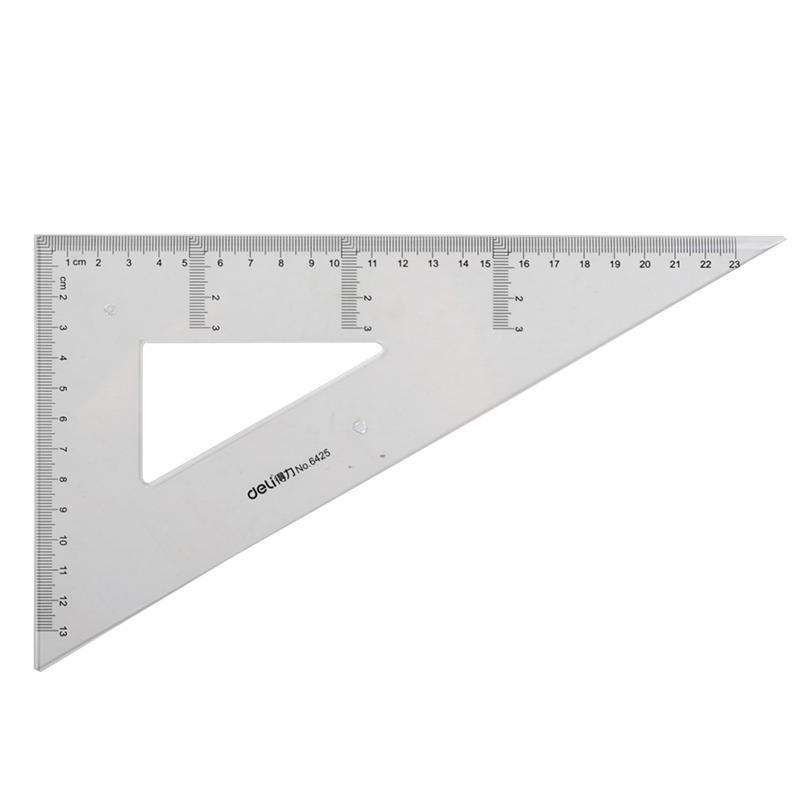 c
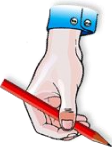 A

a
Vì sao đường thẳng b đi qua A và song song với đường thẳng a?
c
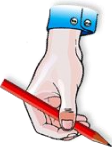 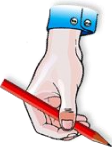 A

b
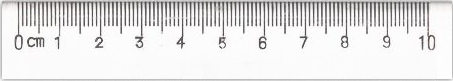 a
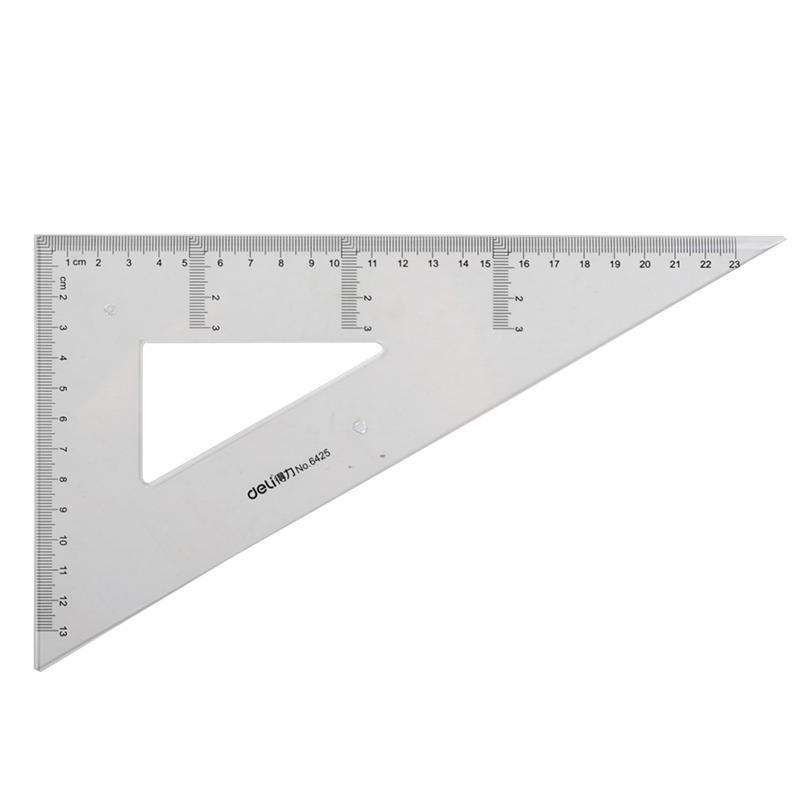 IIIIIIIIIIIIIIIIIIIIIIIIIIIIIIIIIIIIIIIIIIIIIIIIIIIIIIIIIIIIIIIIIIIIIIIIIIIIIIIIIIIIIIIIIIIIII
Với cách vẽ đó, hãy giải thích vì sao a//b ?
.
A
b
a
B
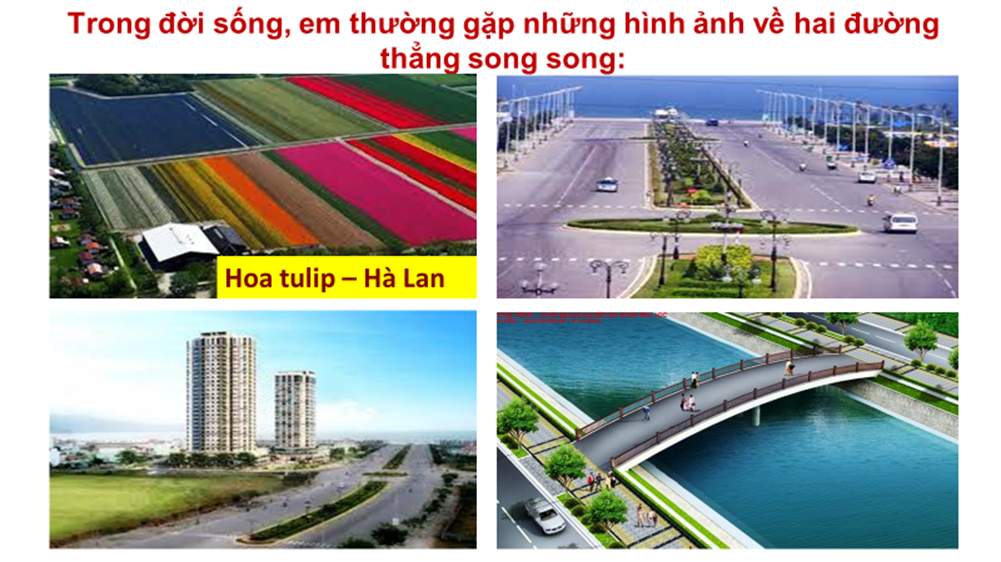 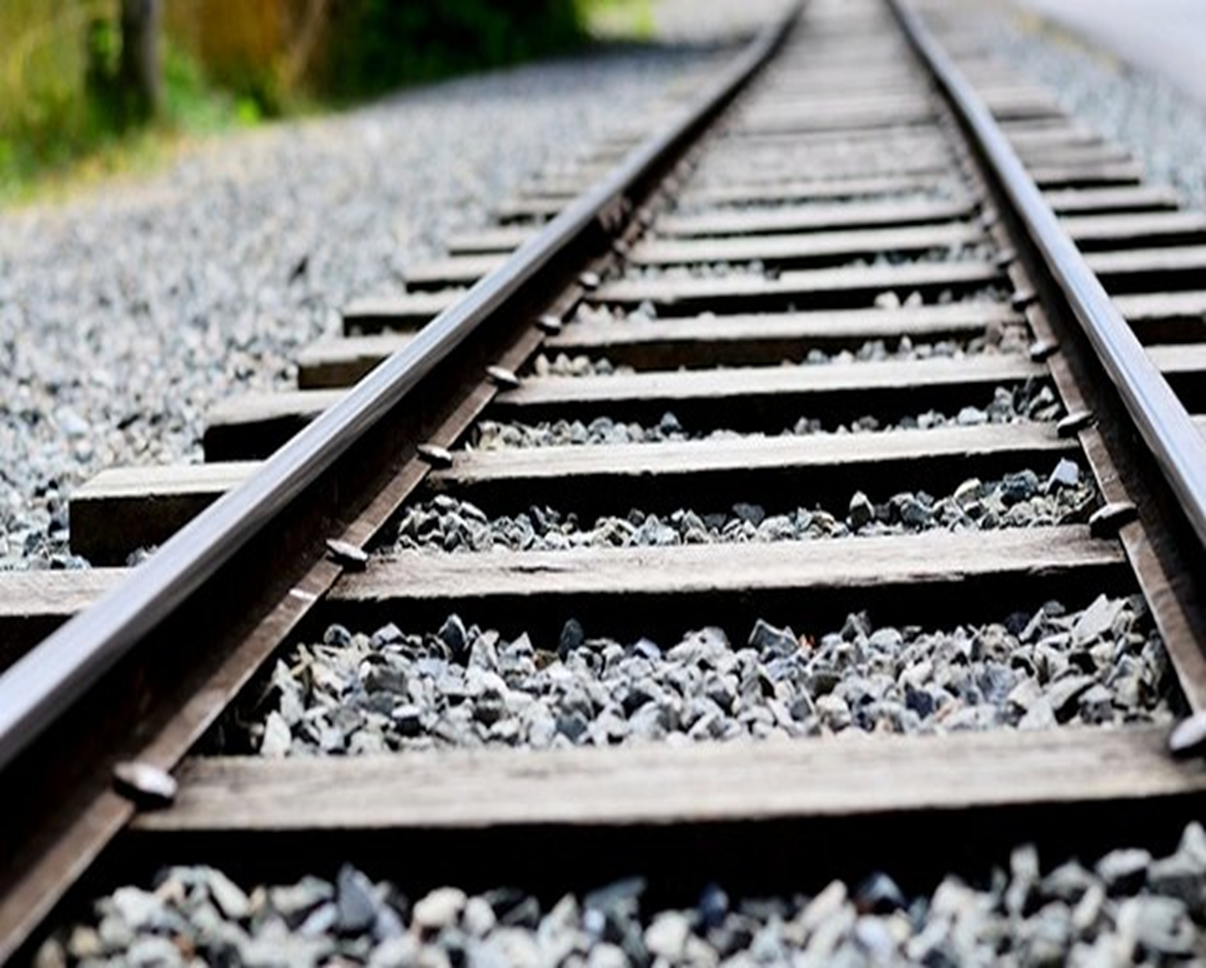 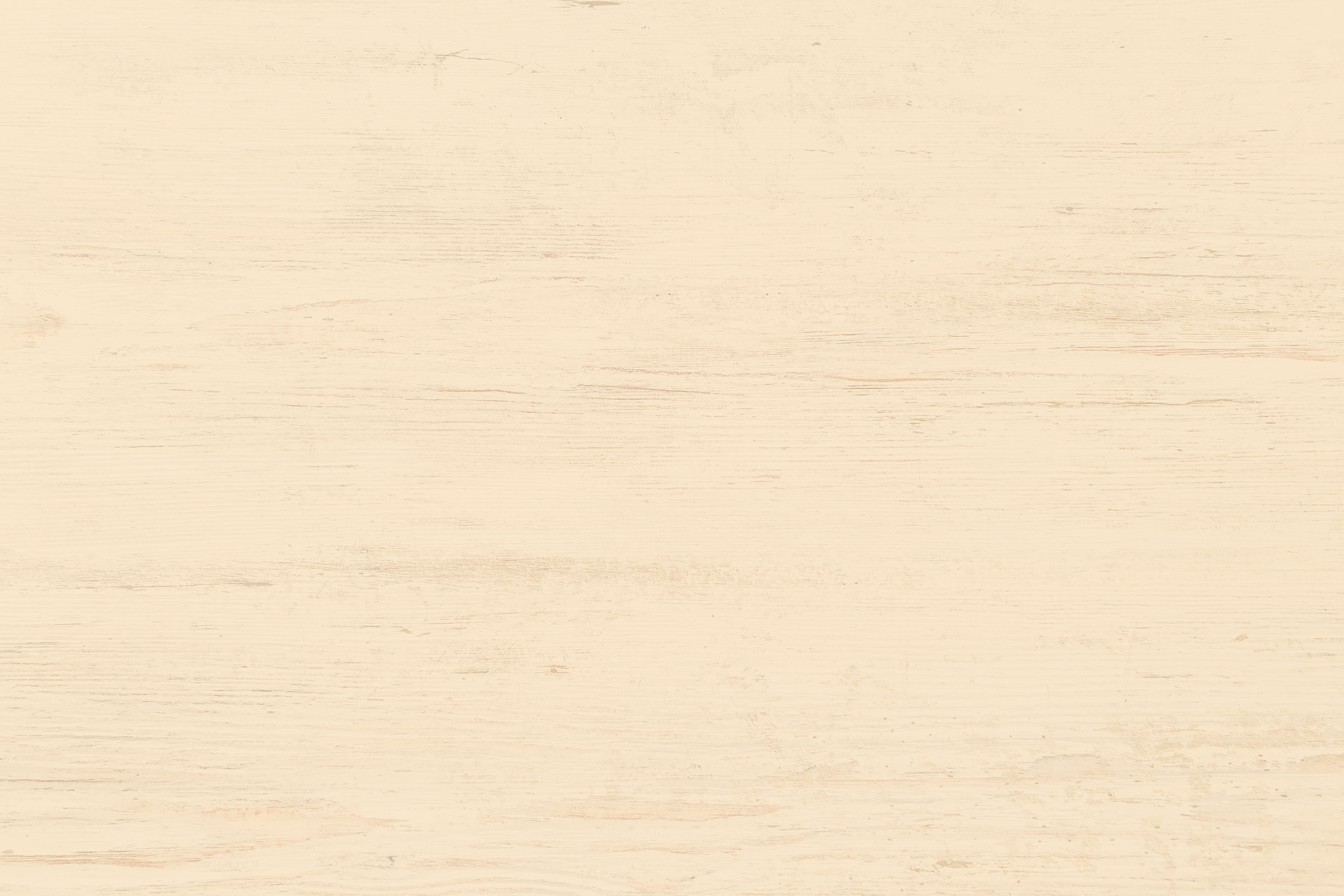 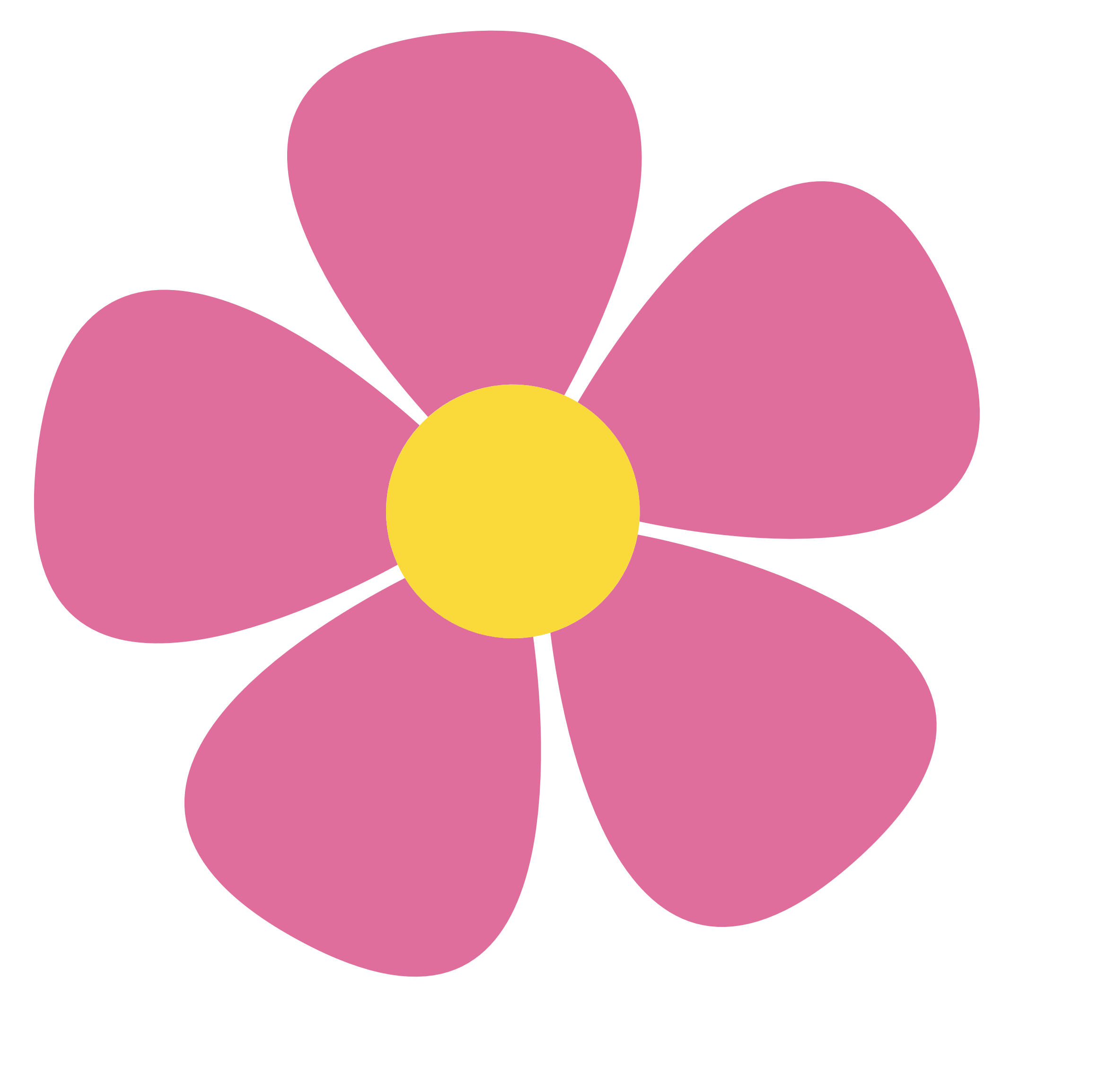 LUYỆN TẬP
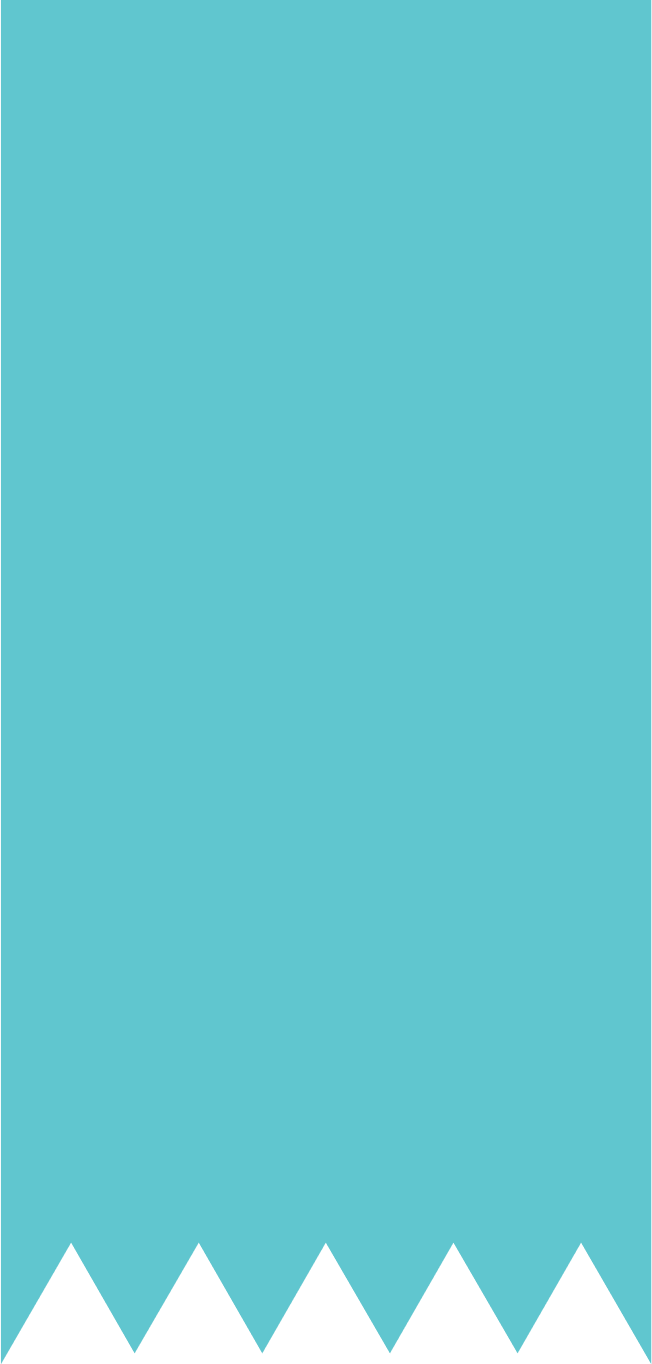 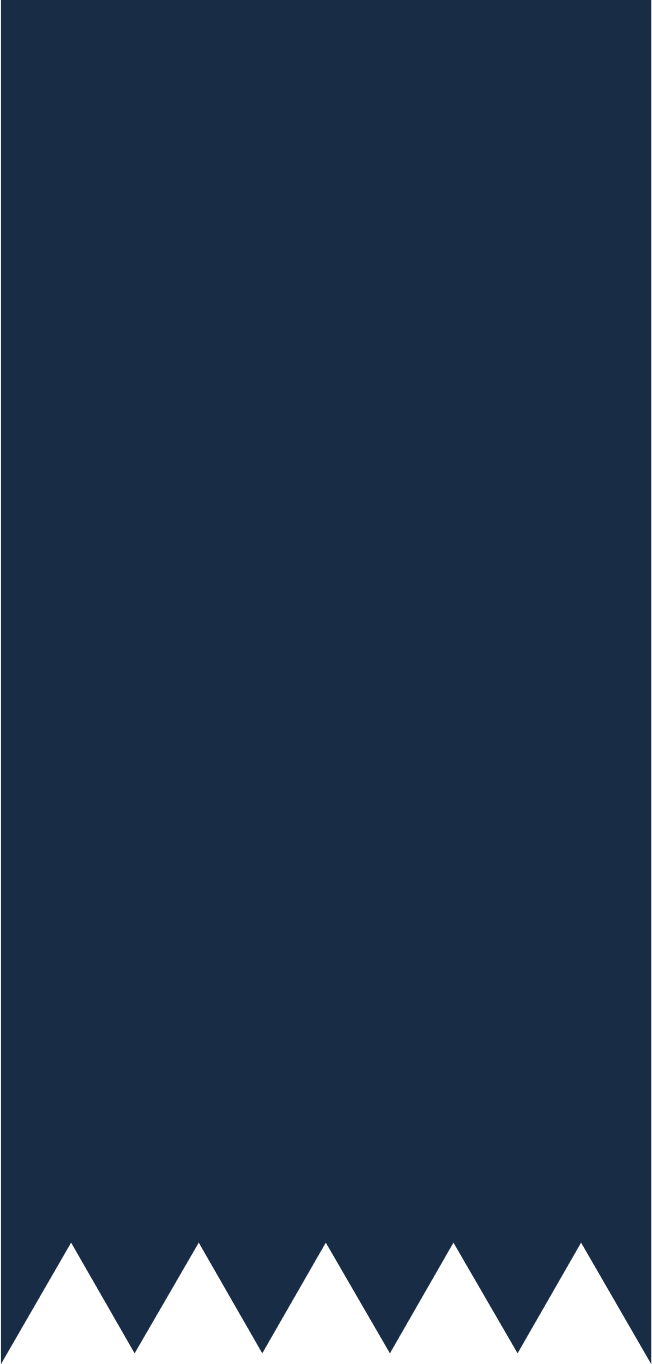 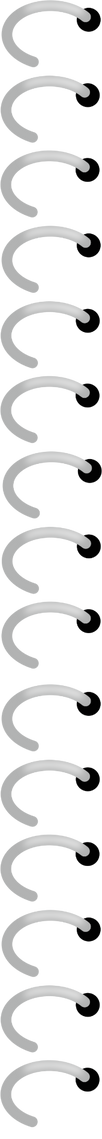 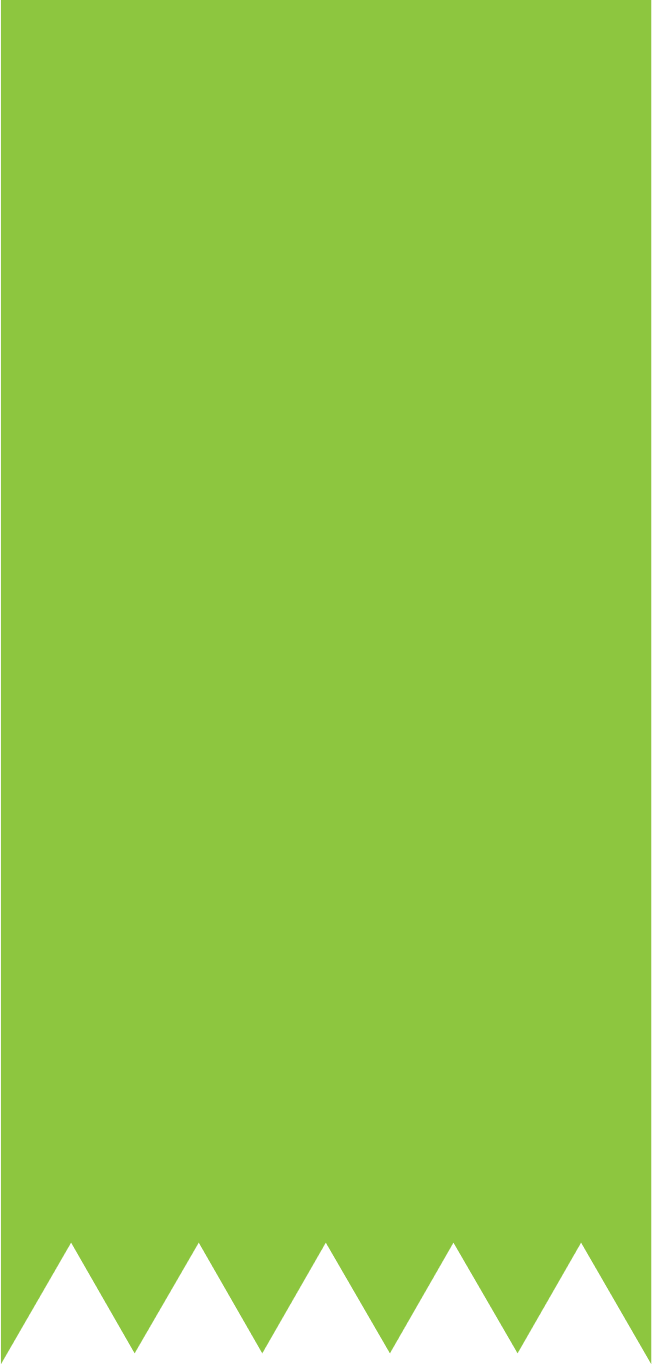 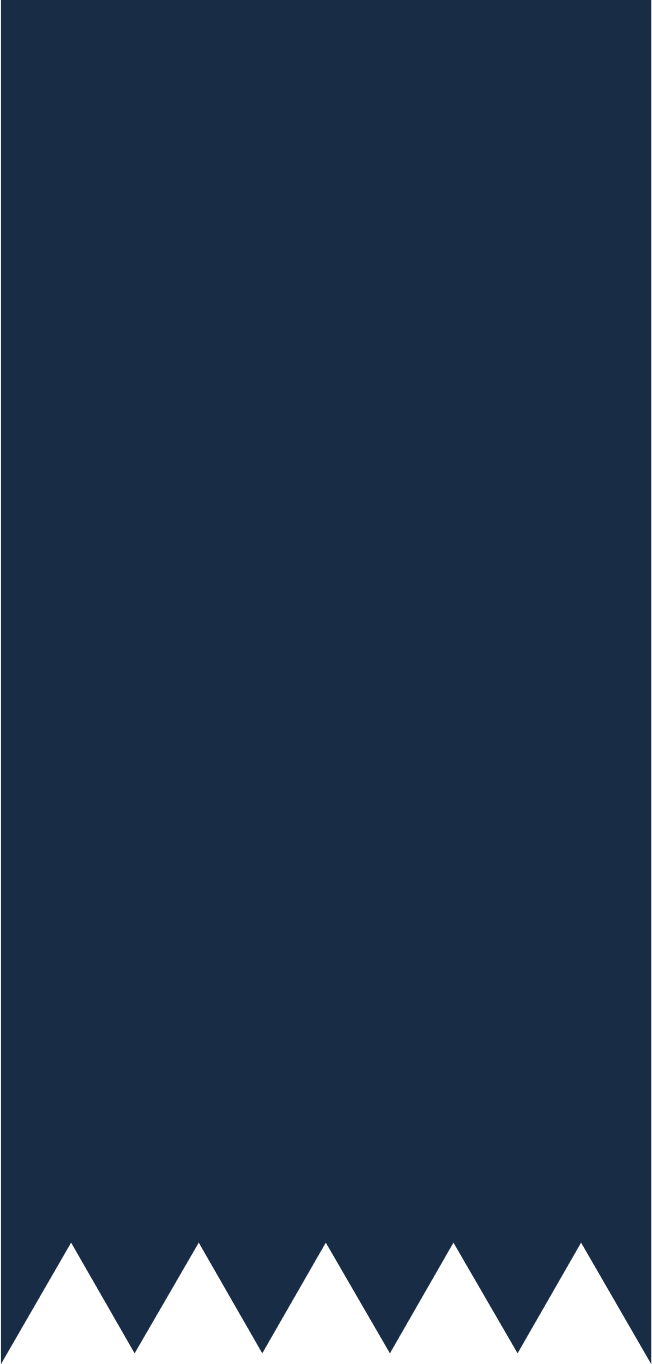 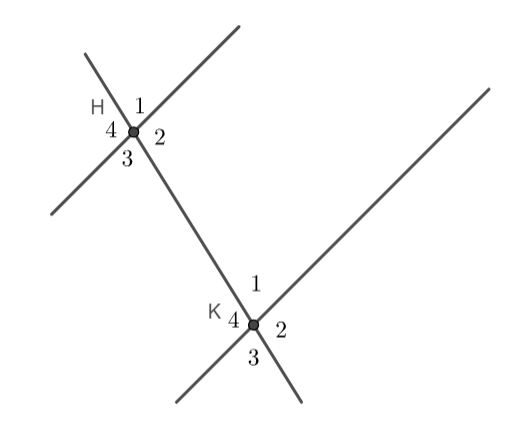 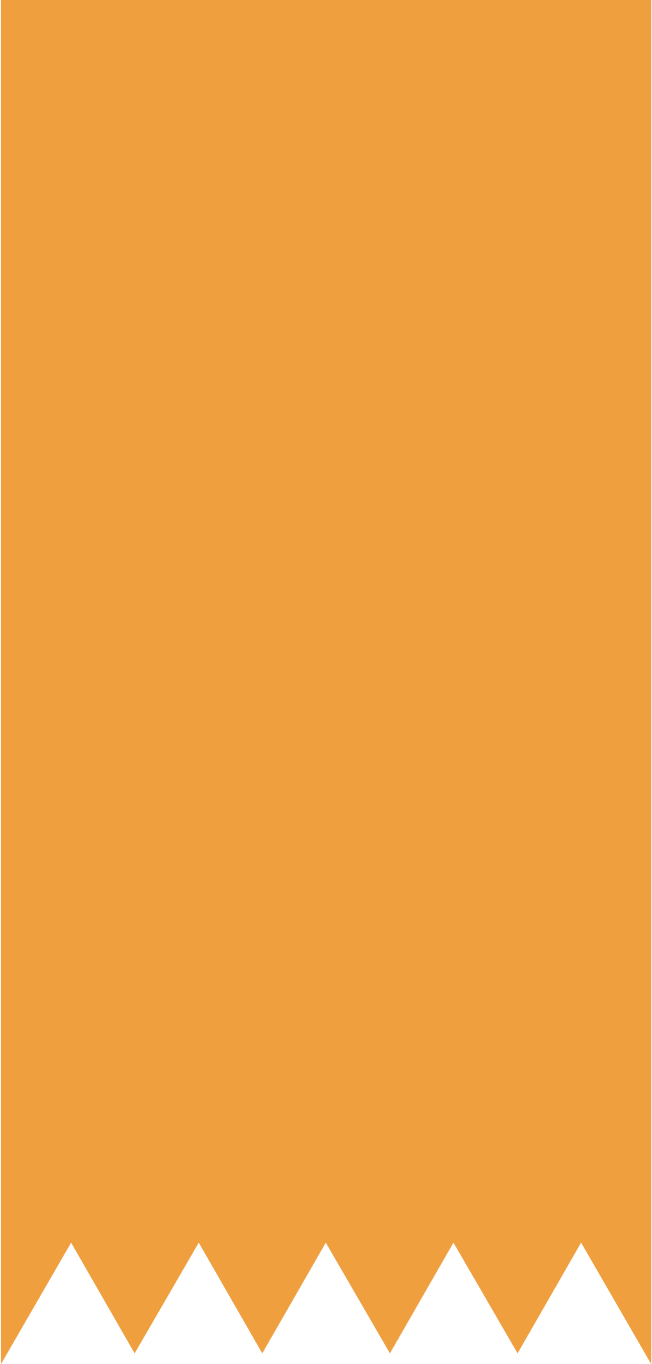 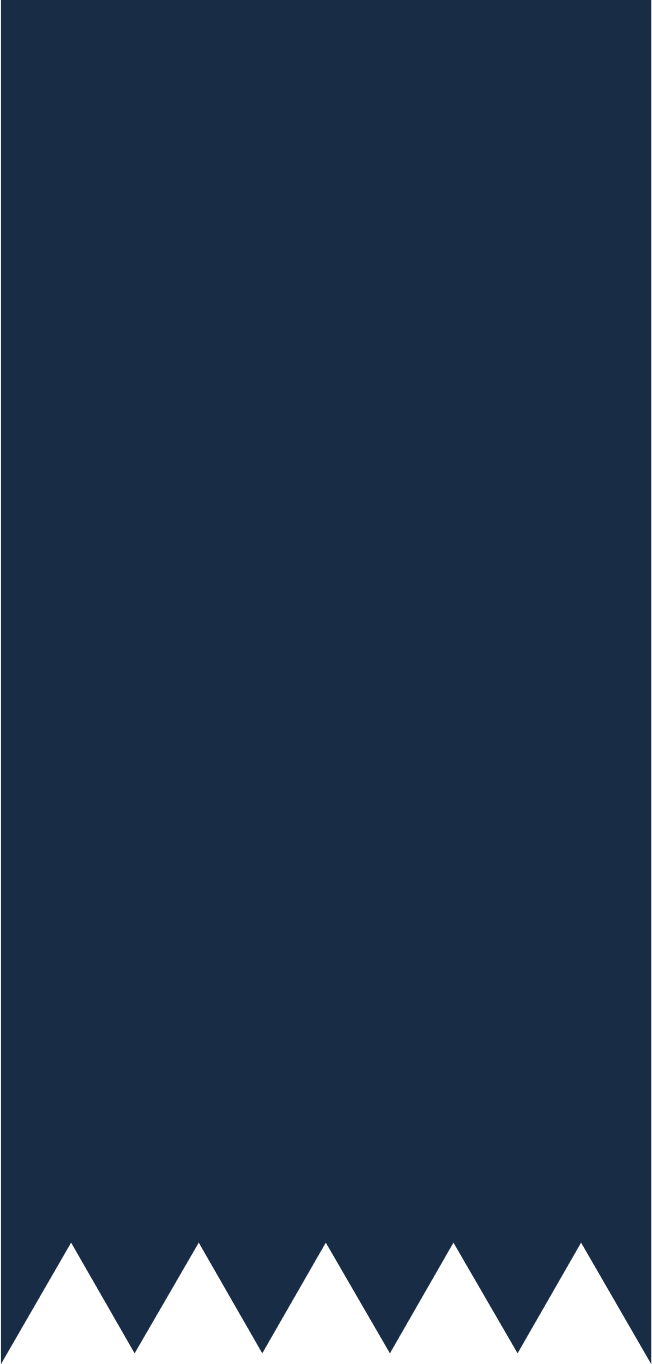 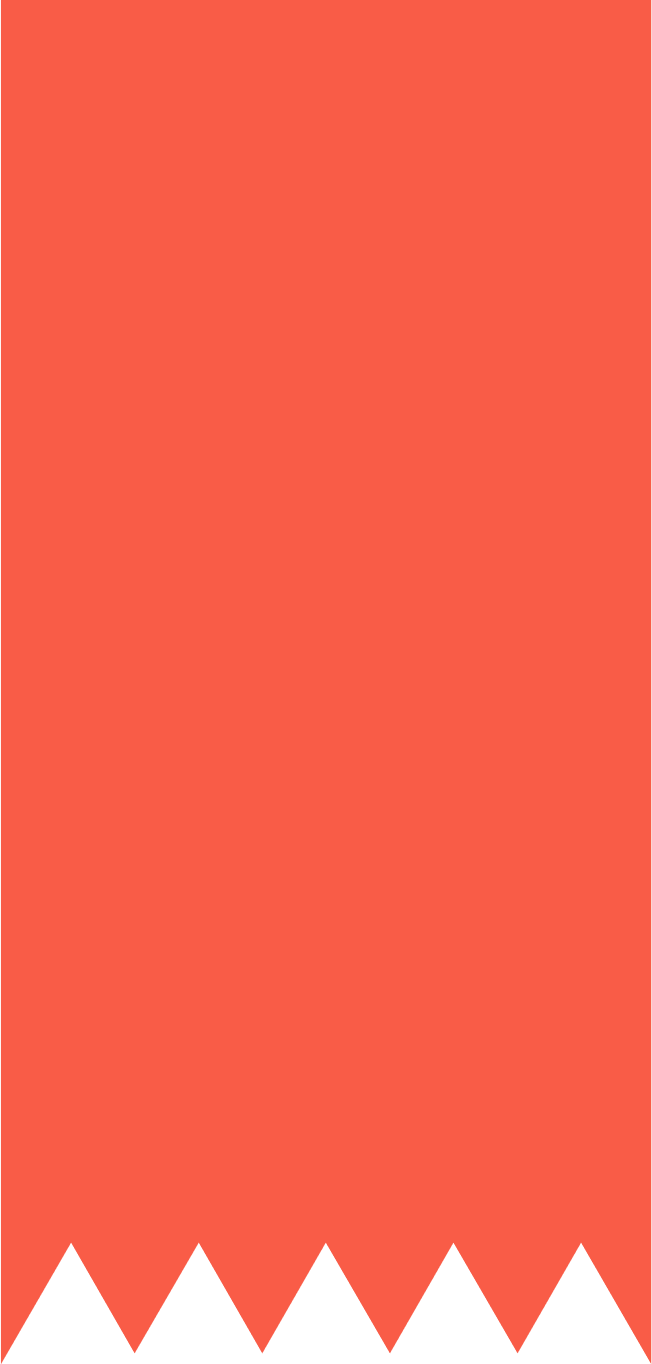 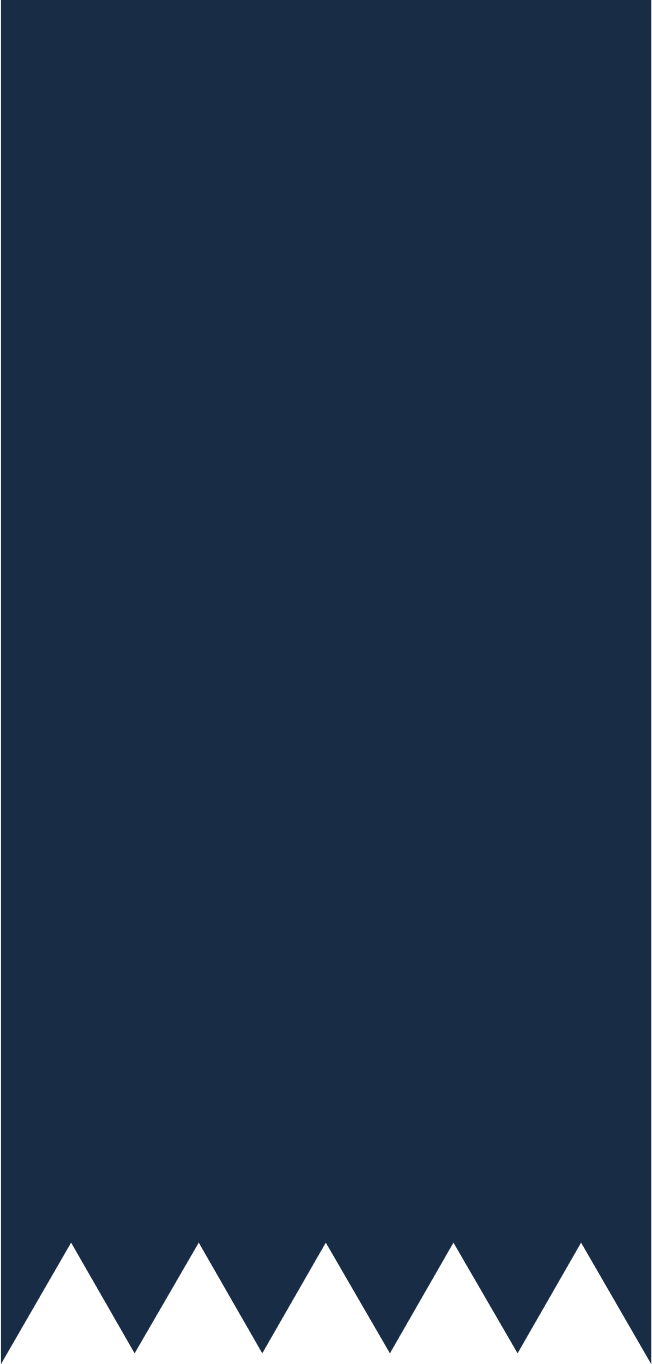 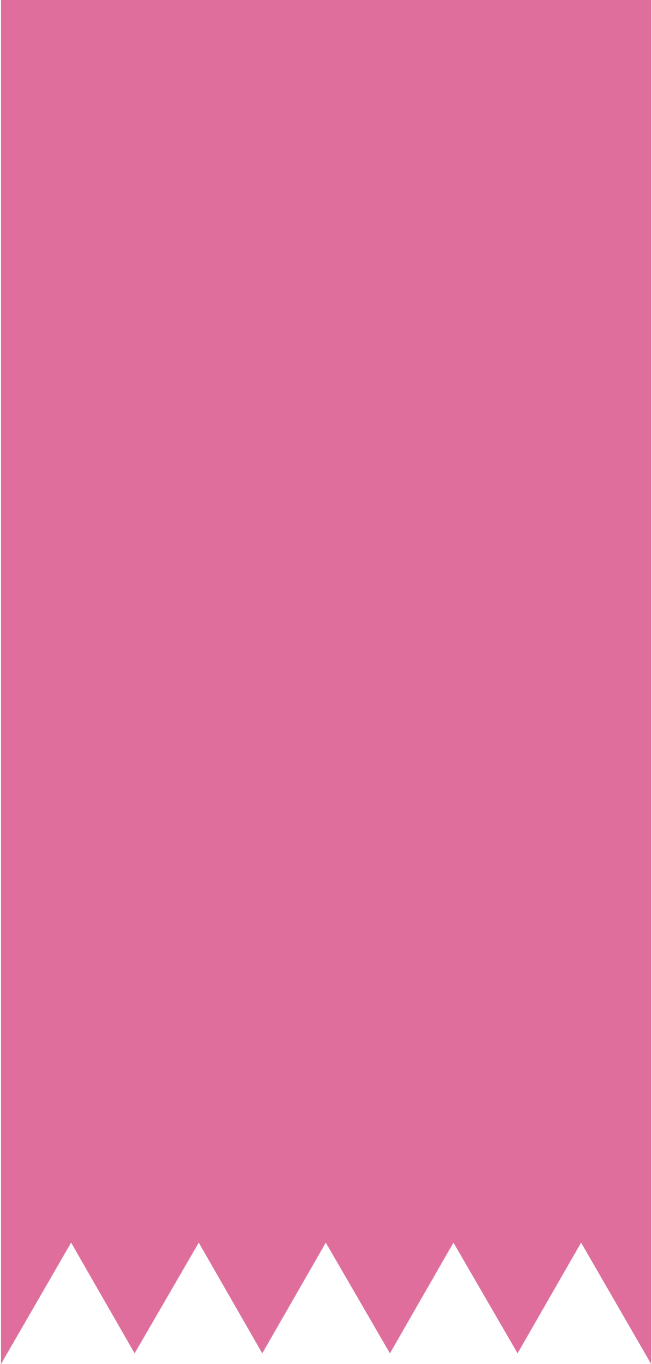 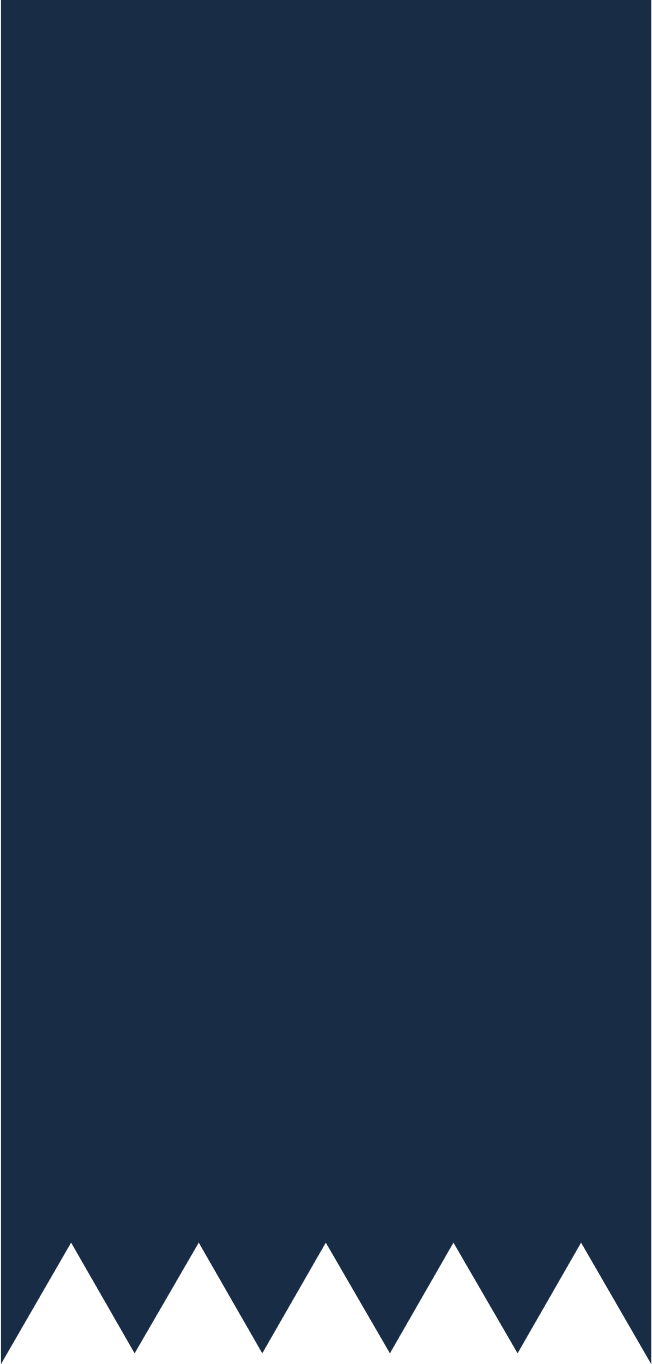 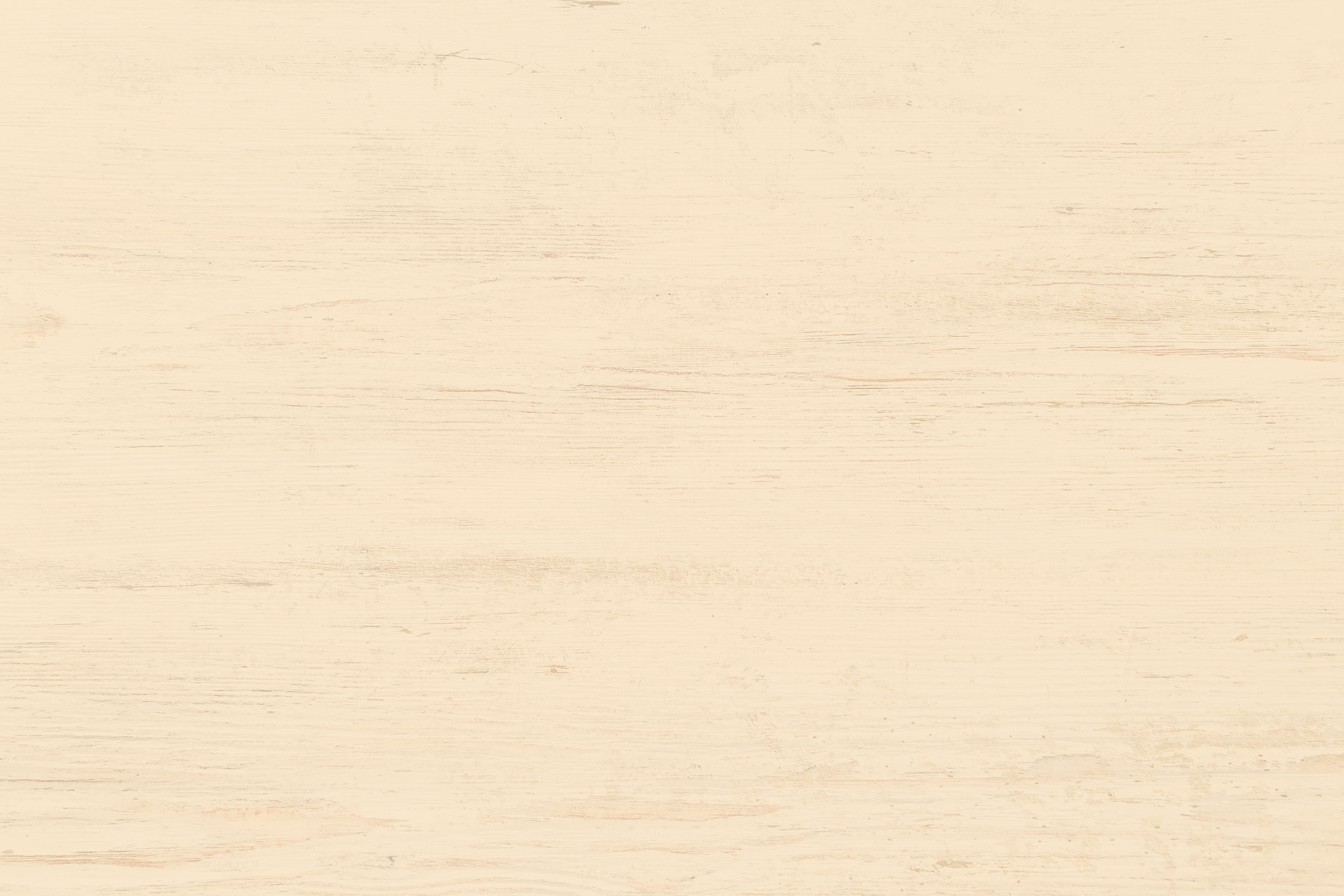 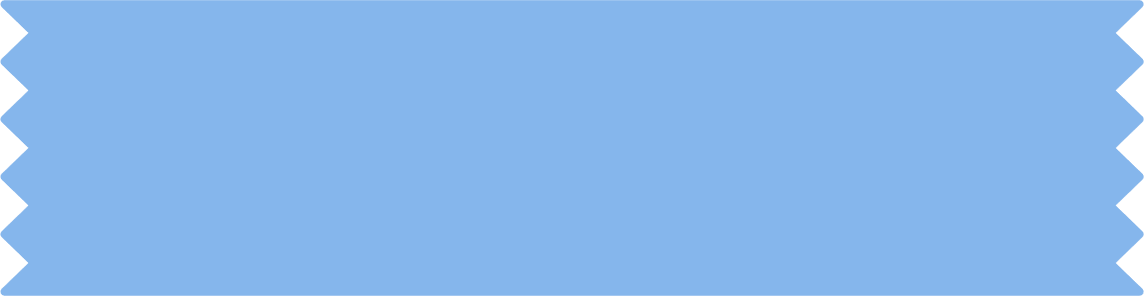 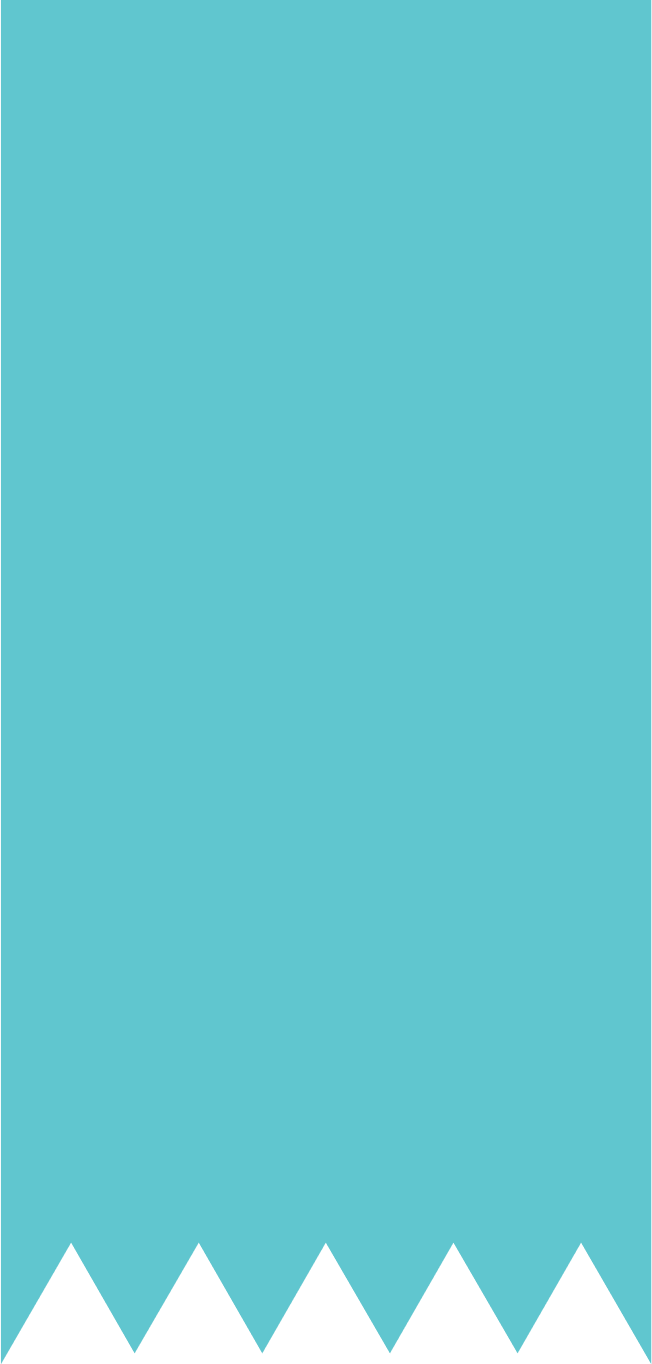 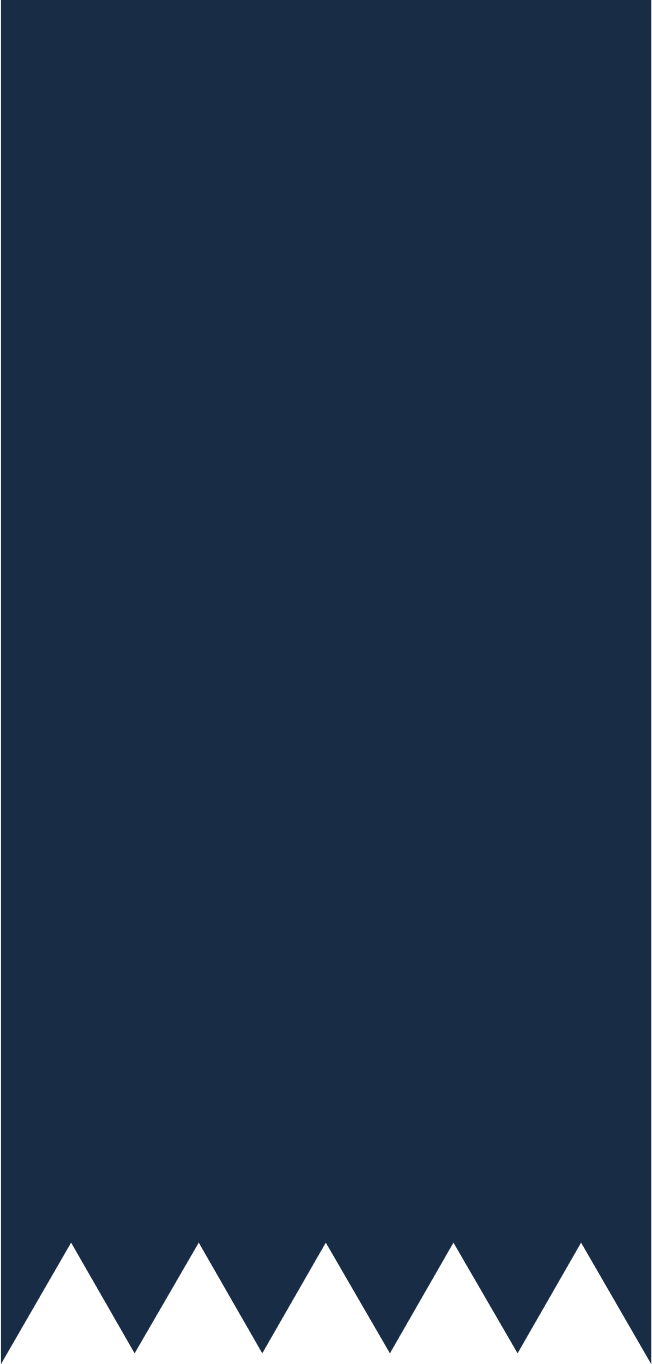 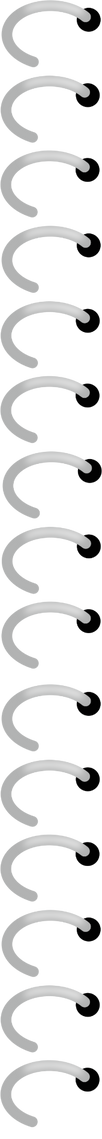 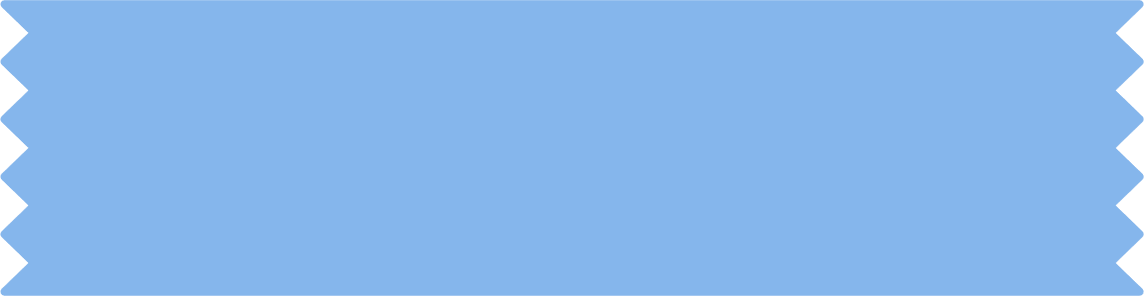 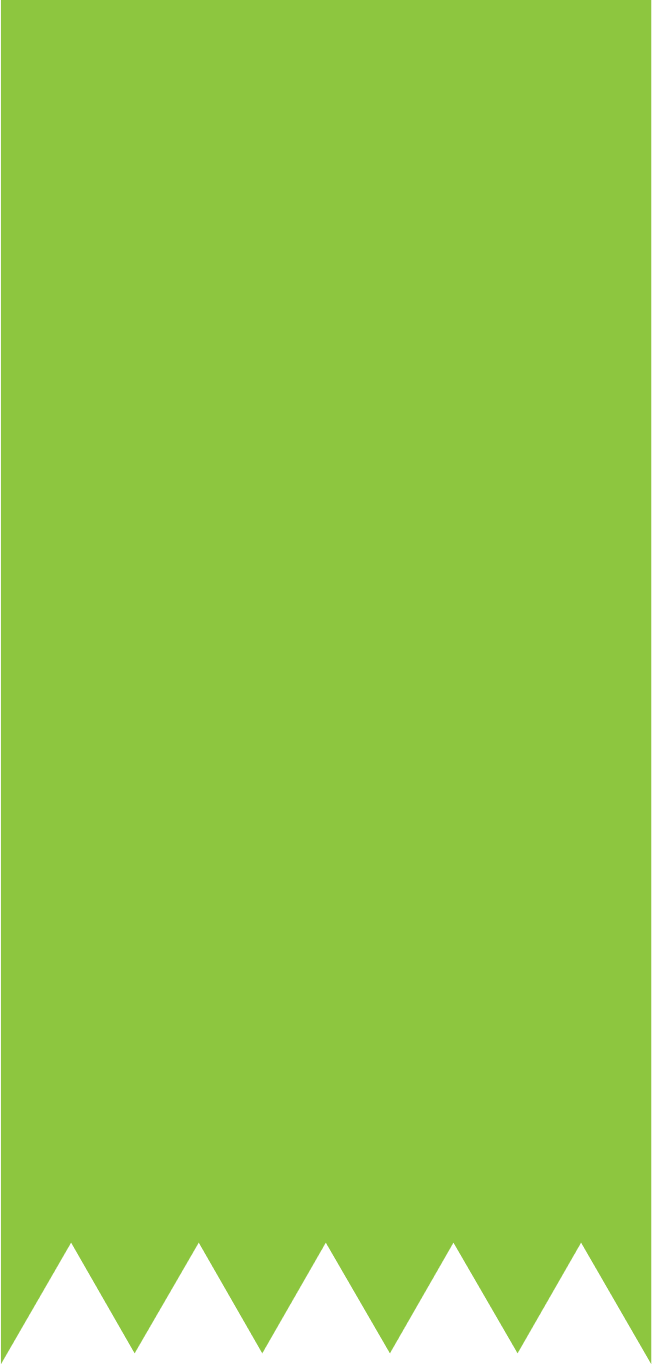 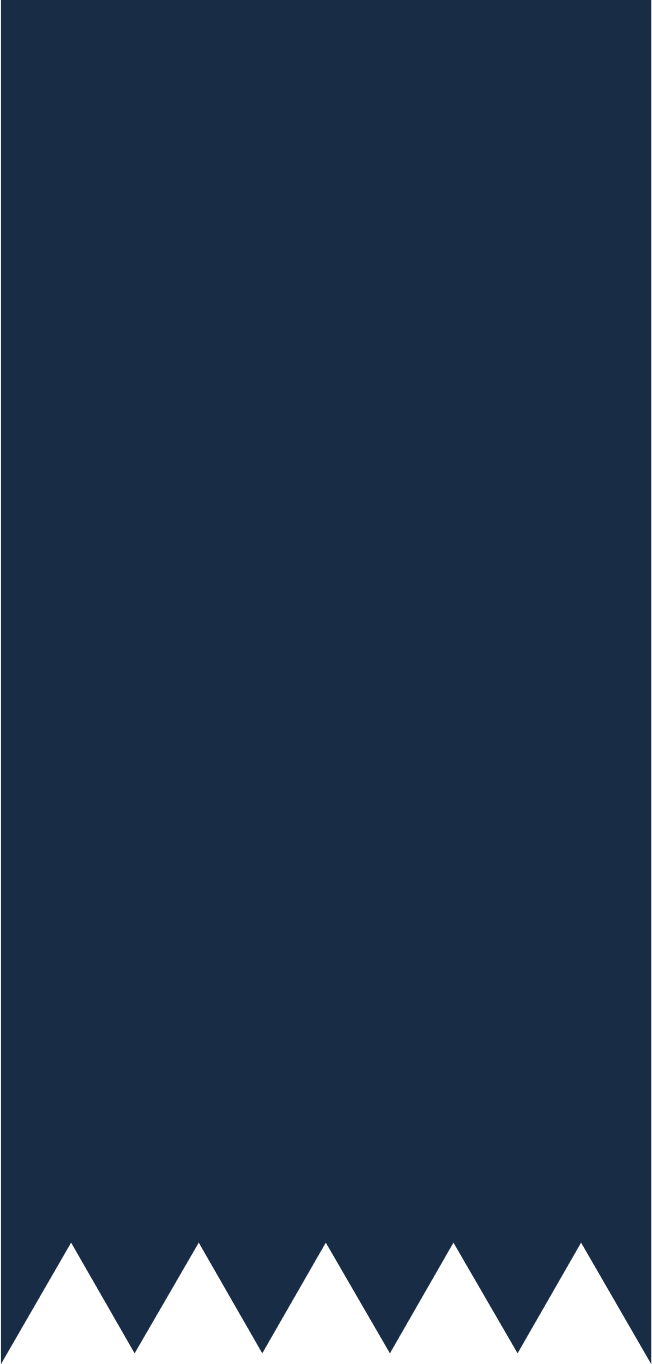 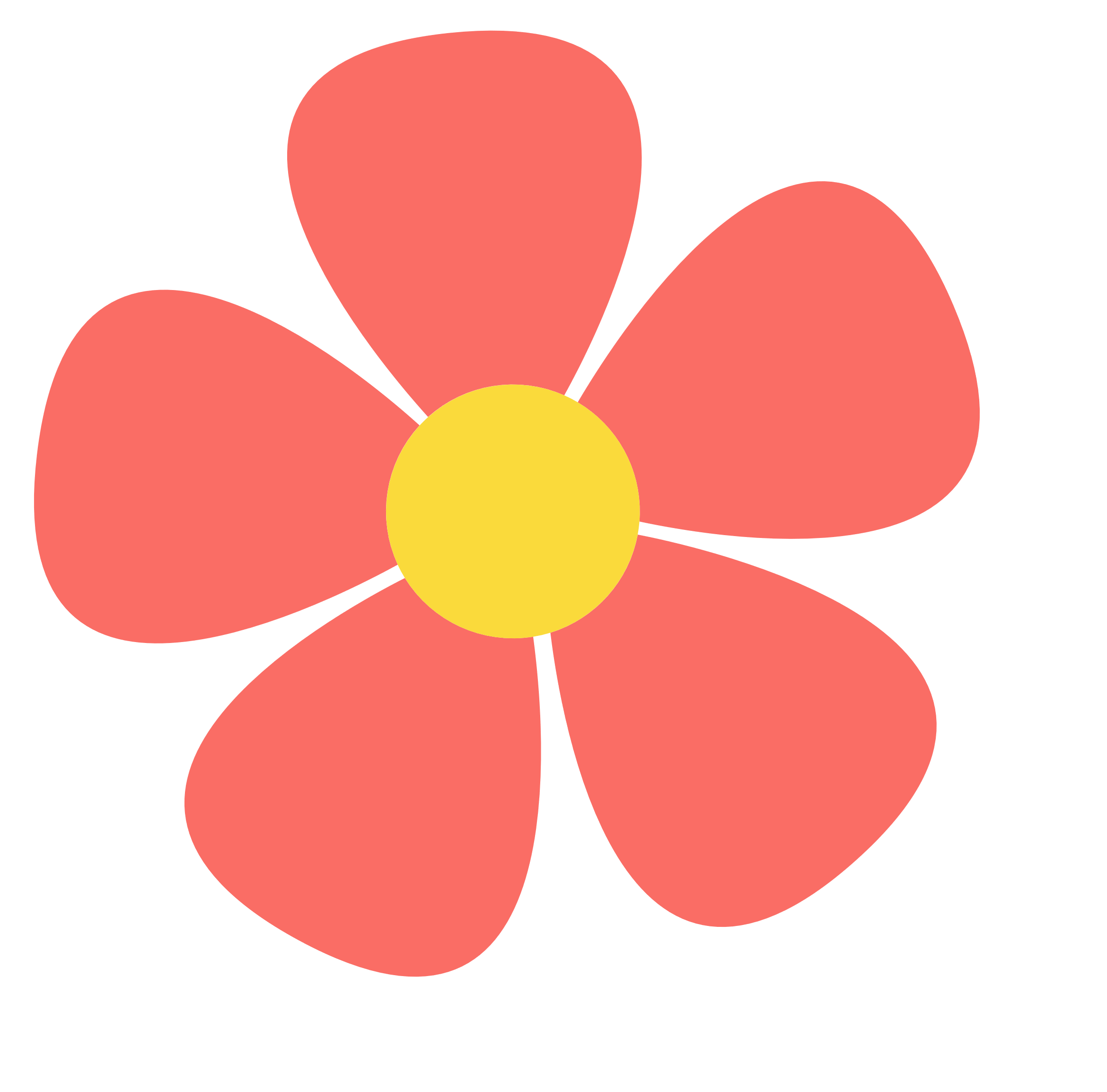 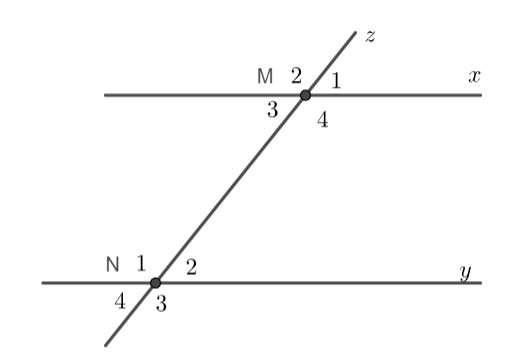 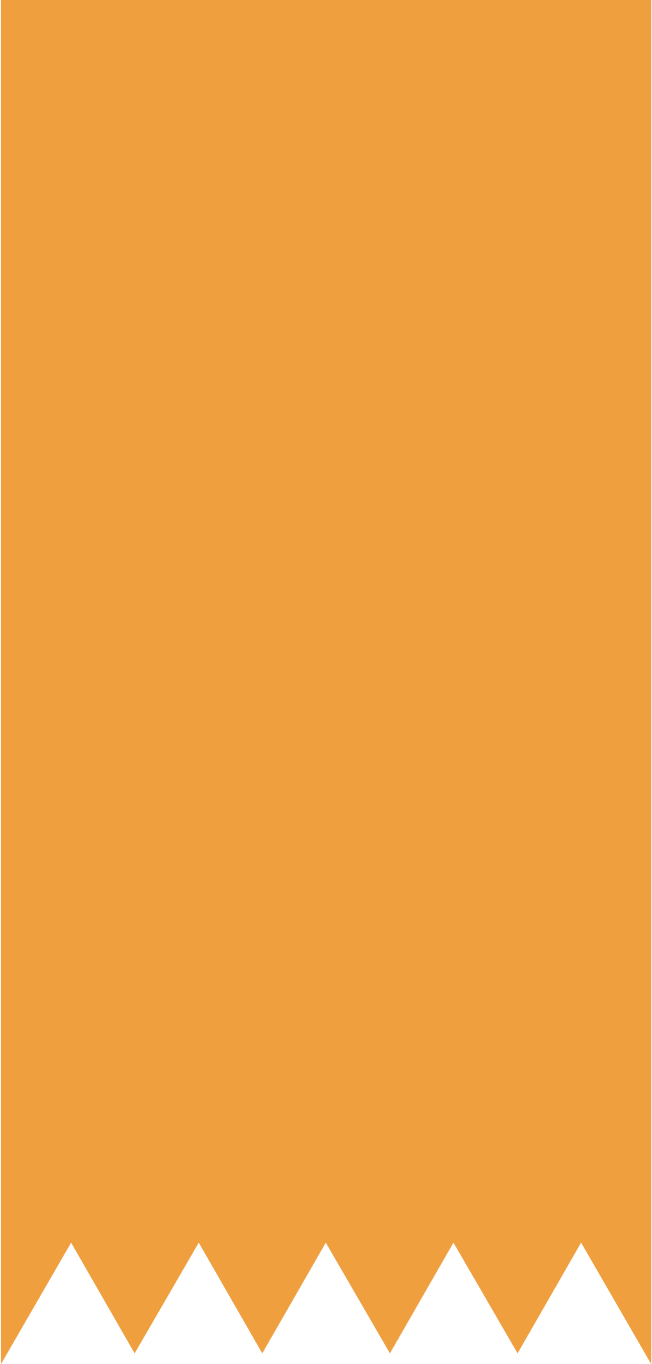 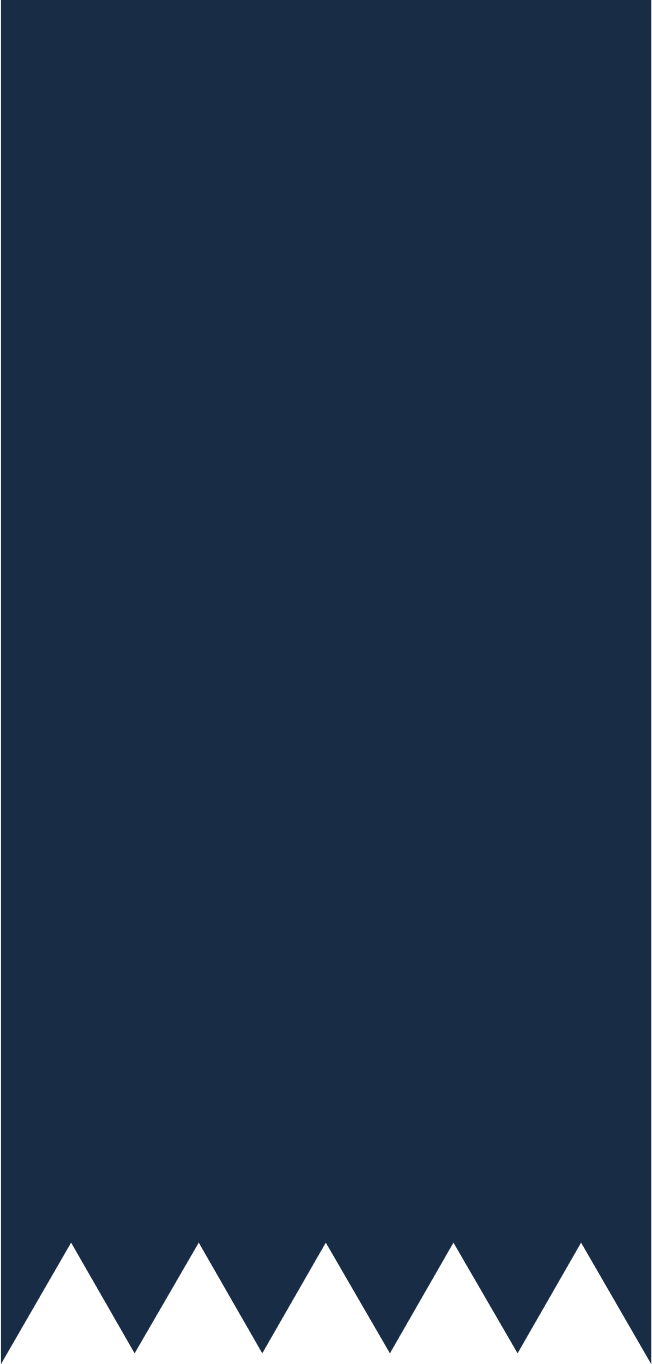 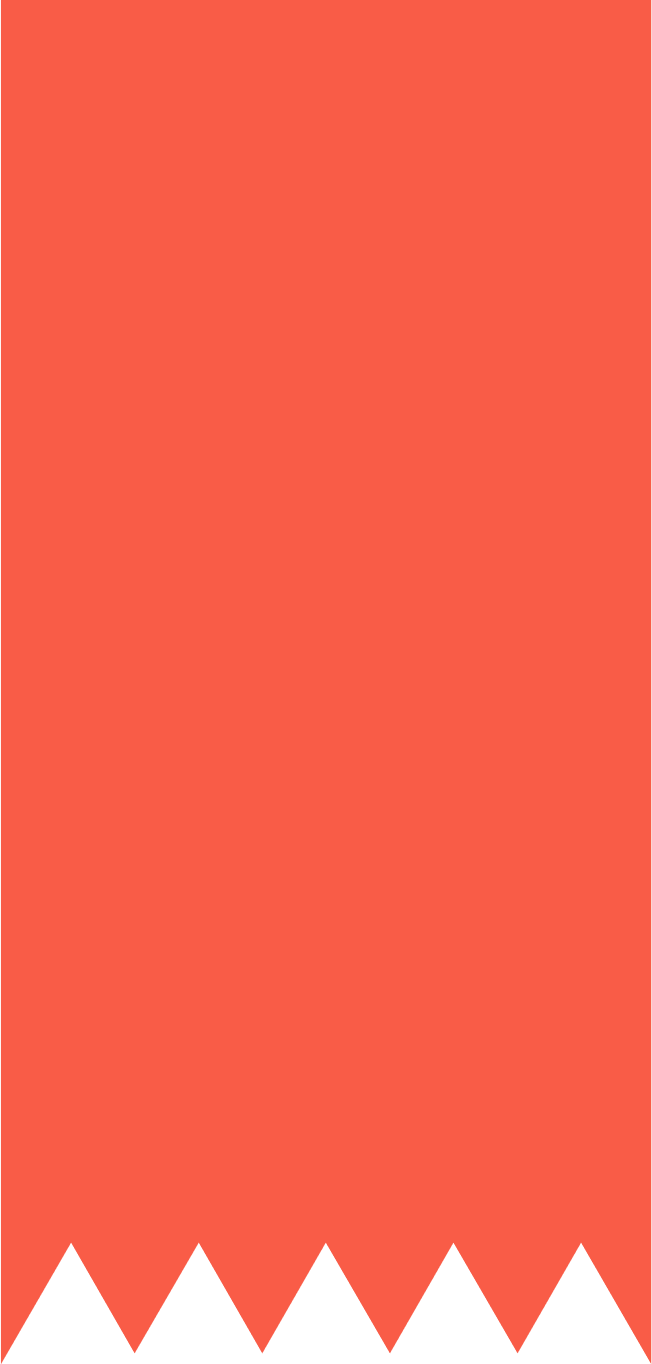 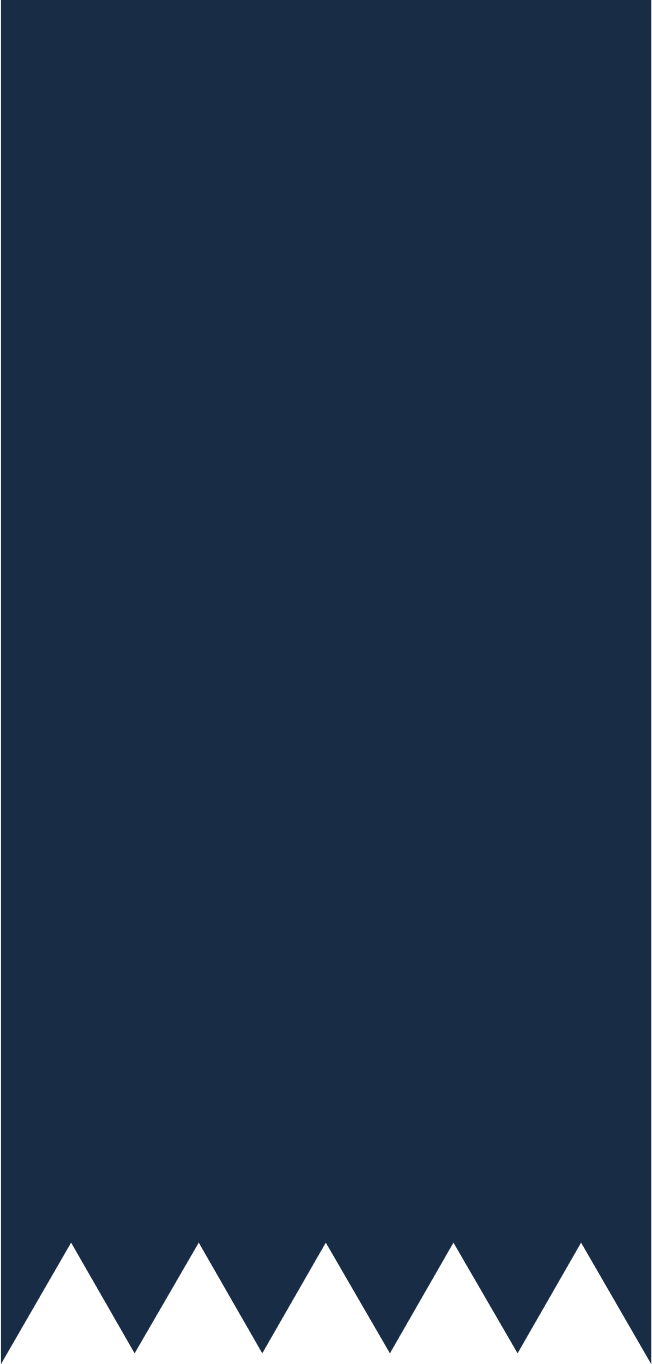 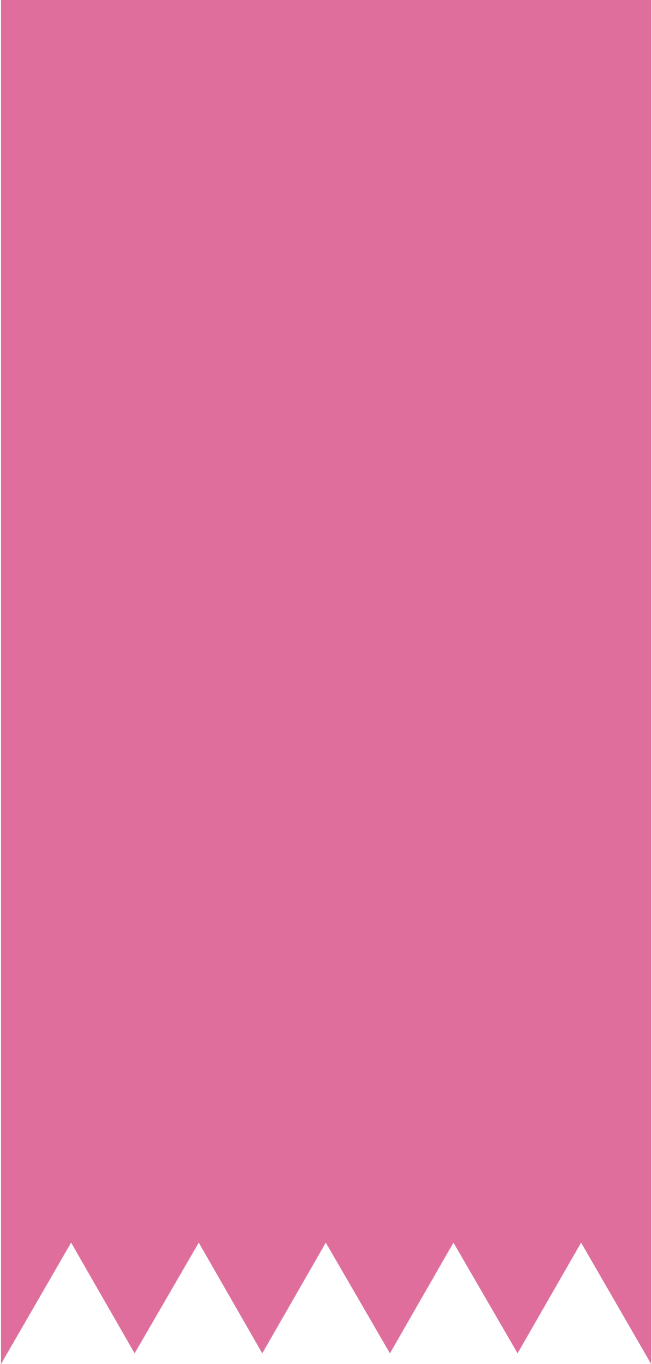 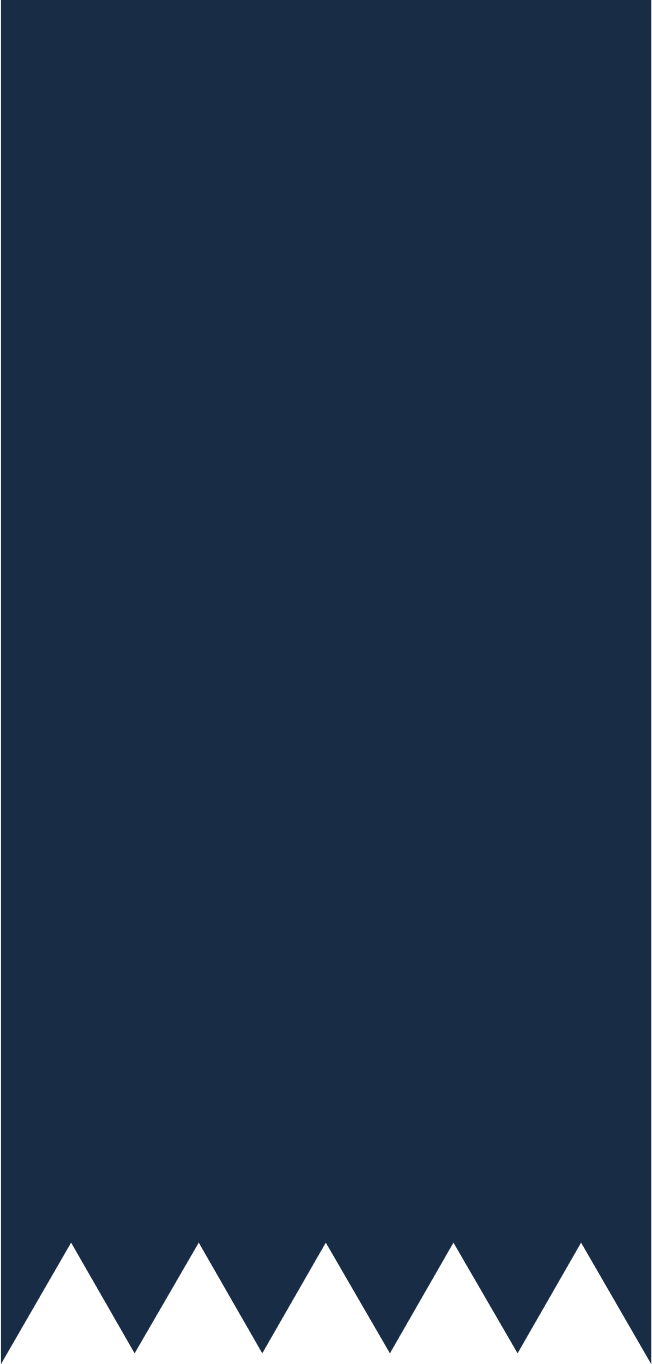 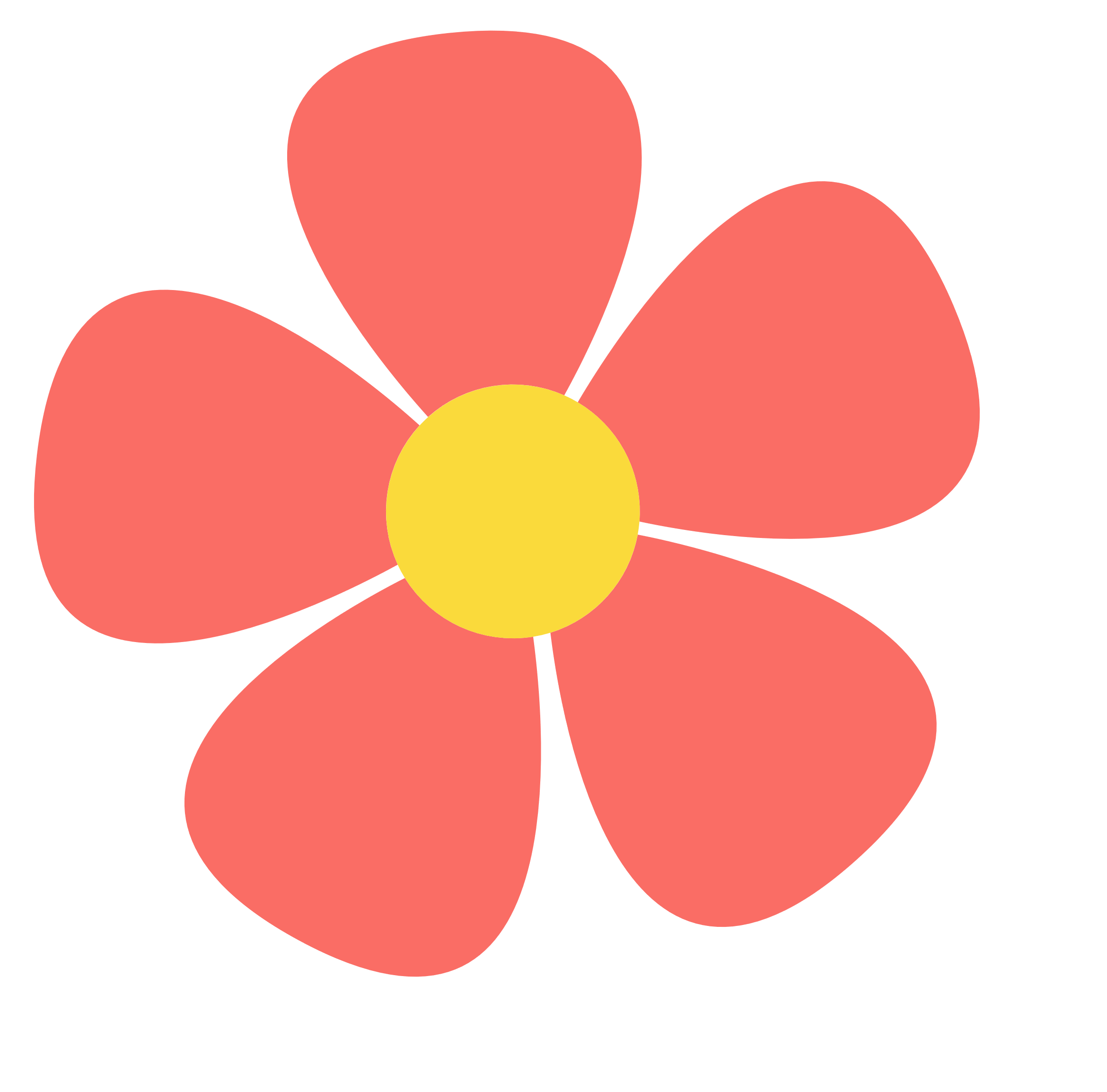 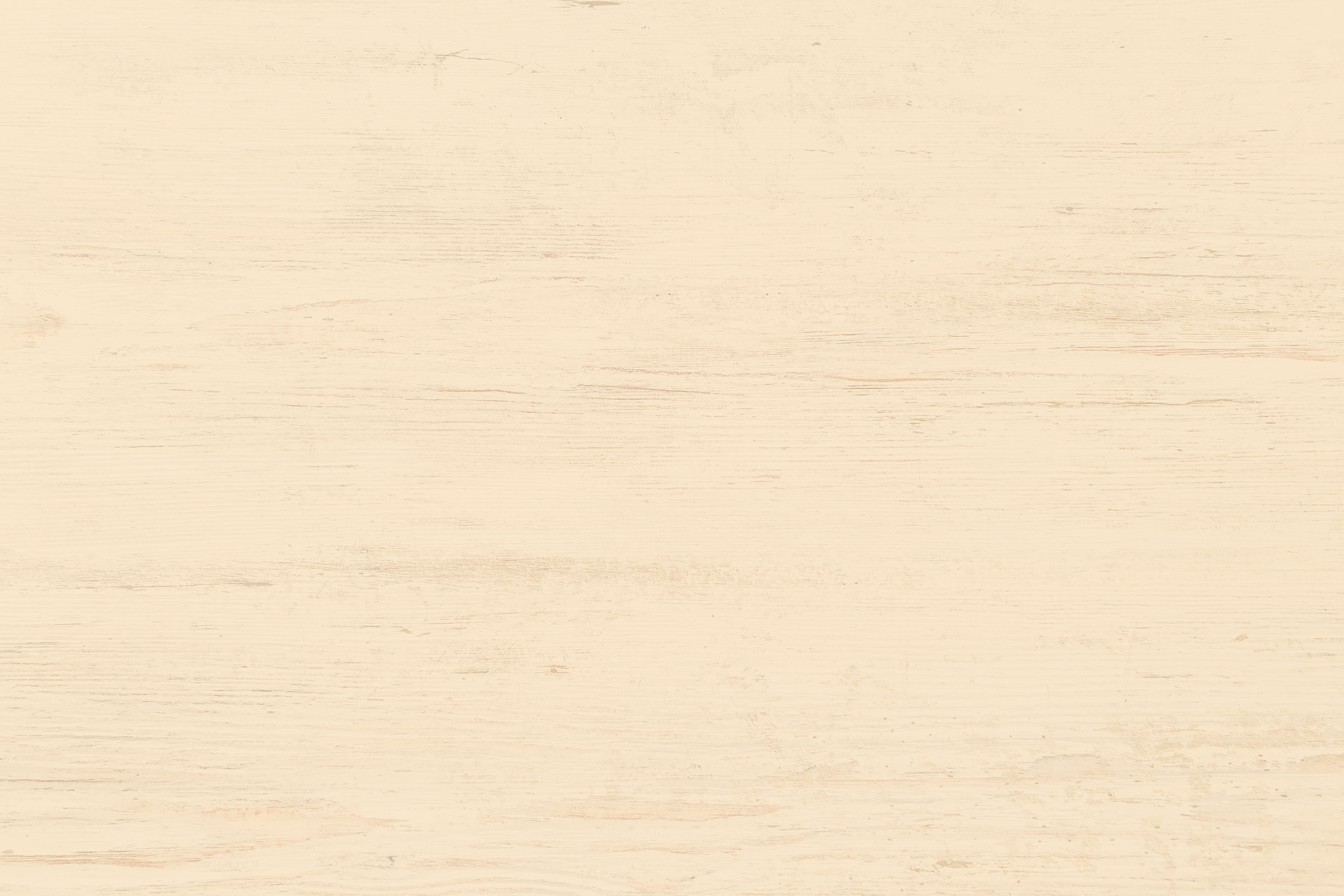 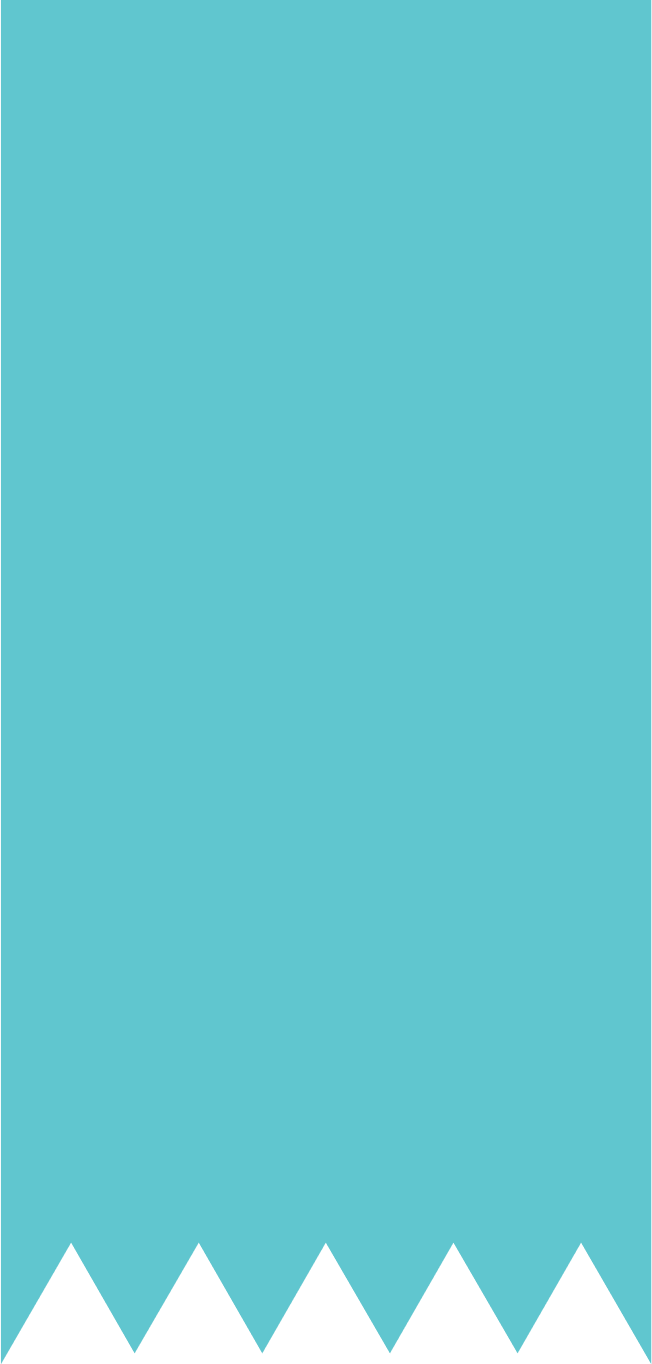 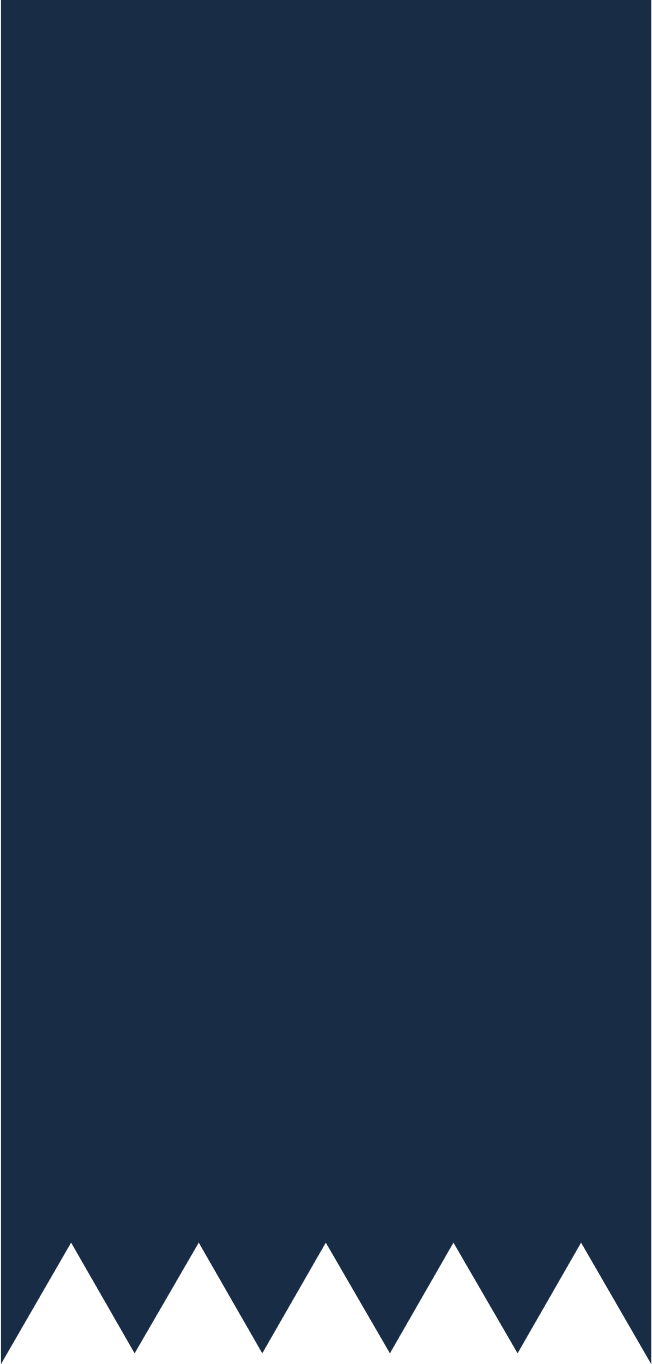 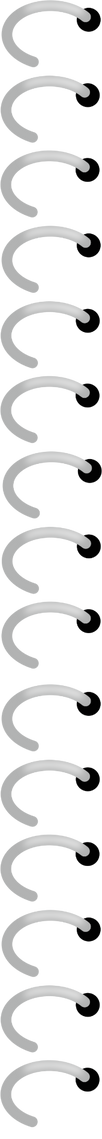 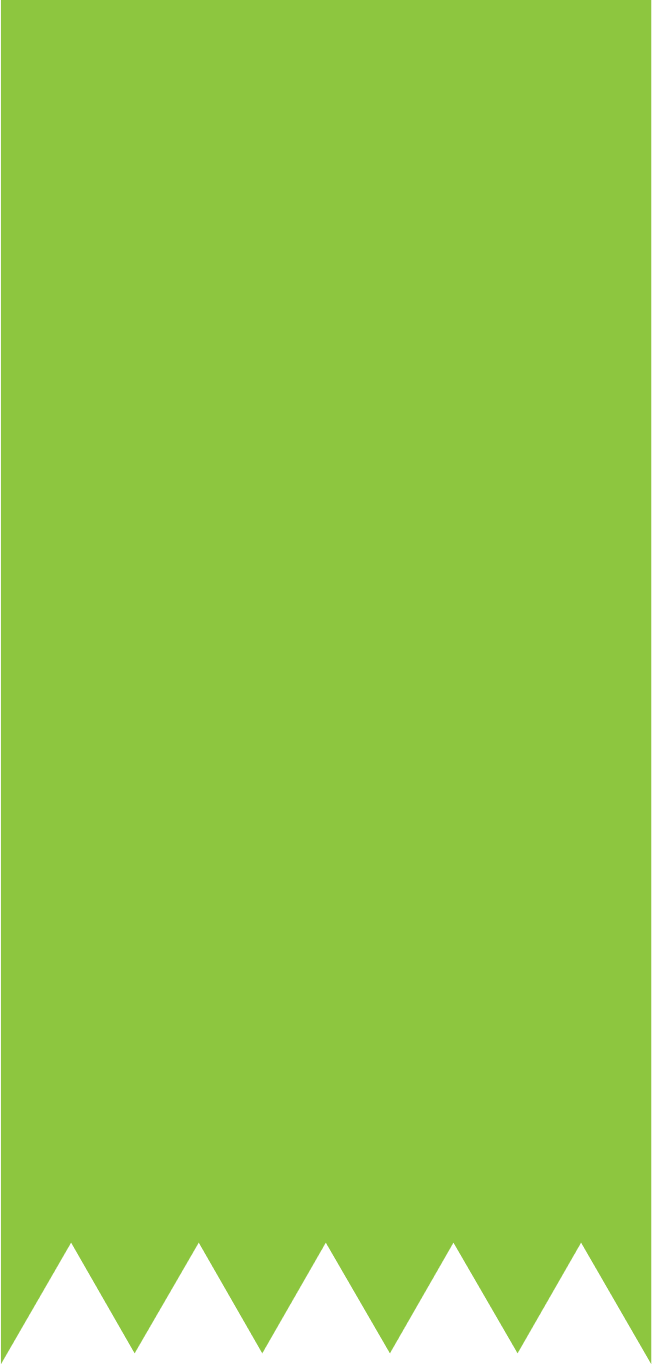 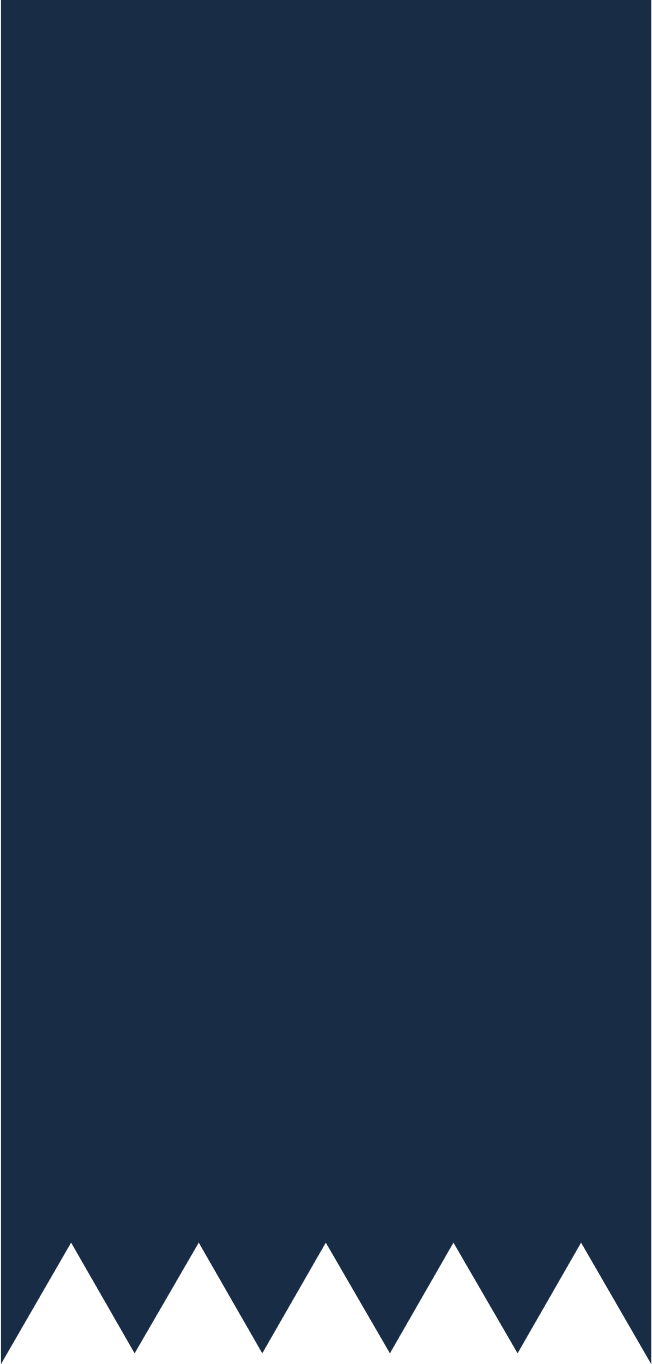 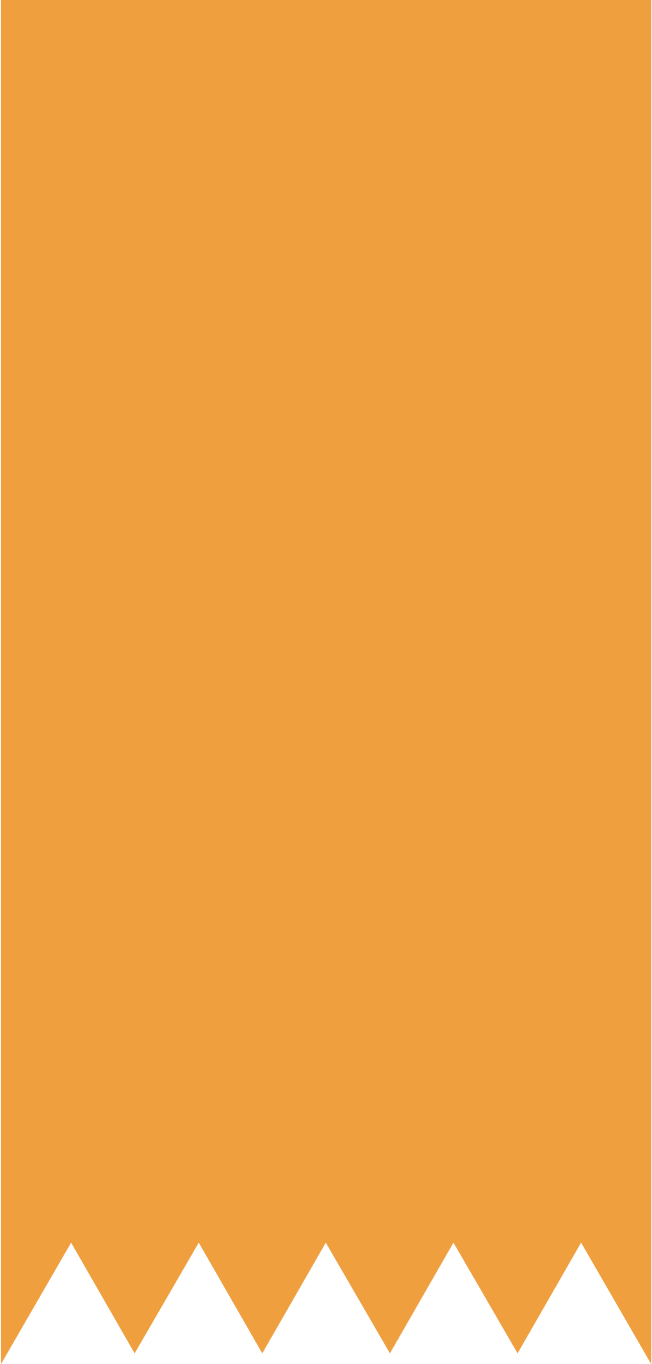 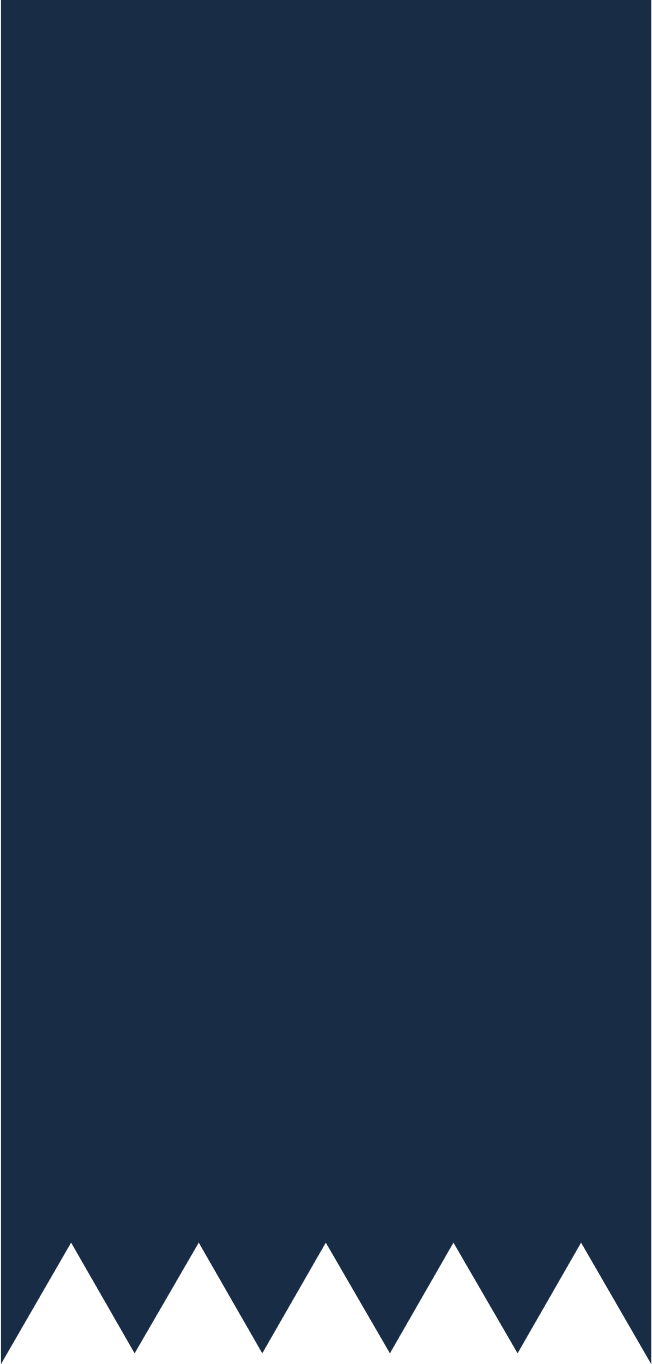 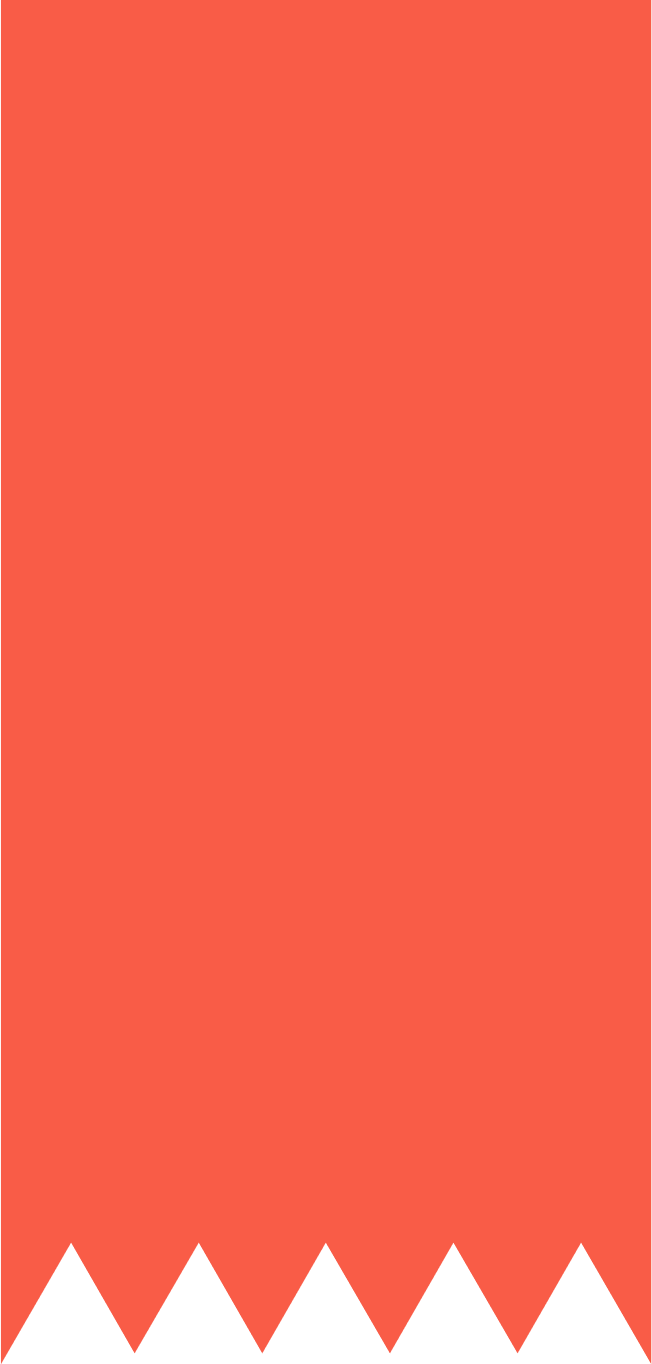 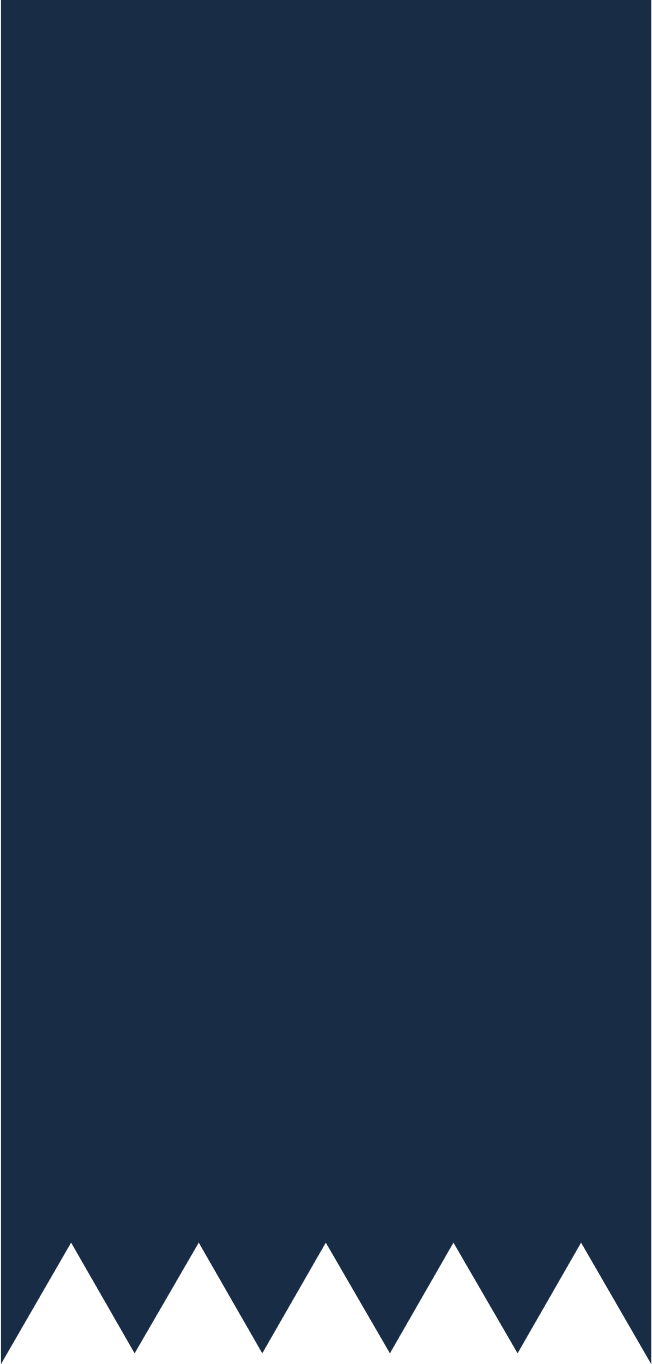 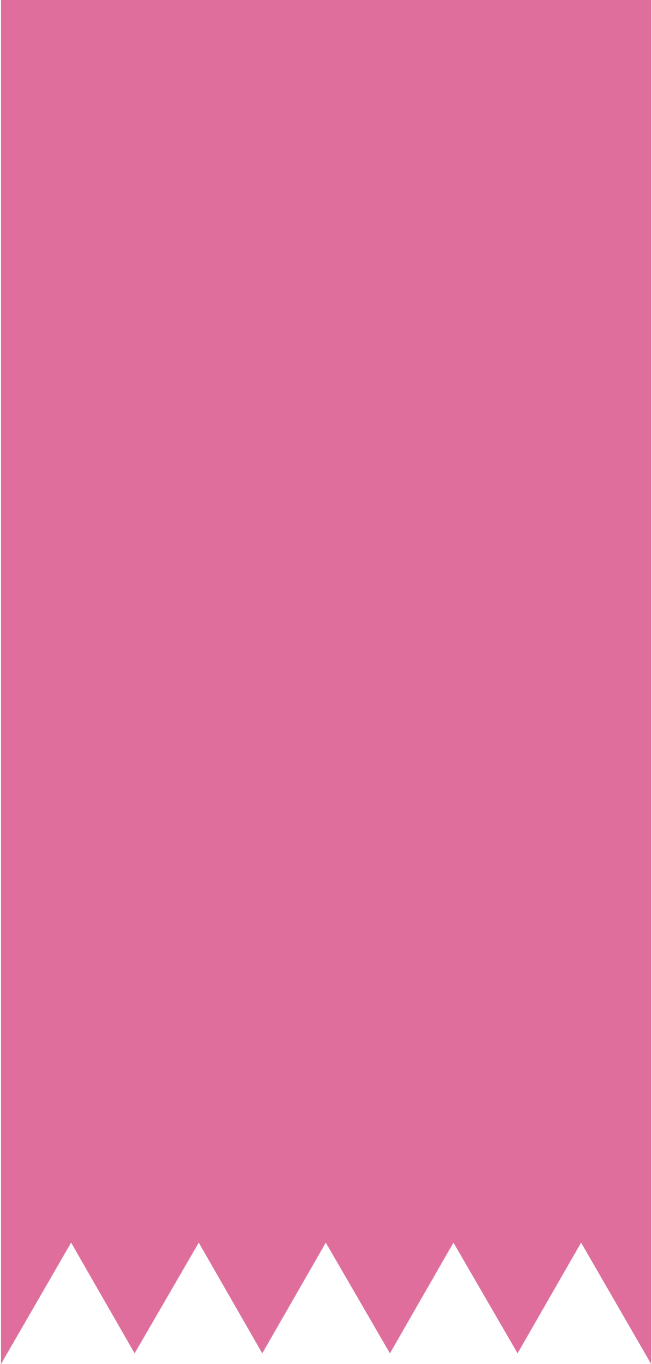 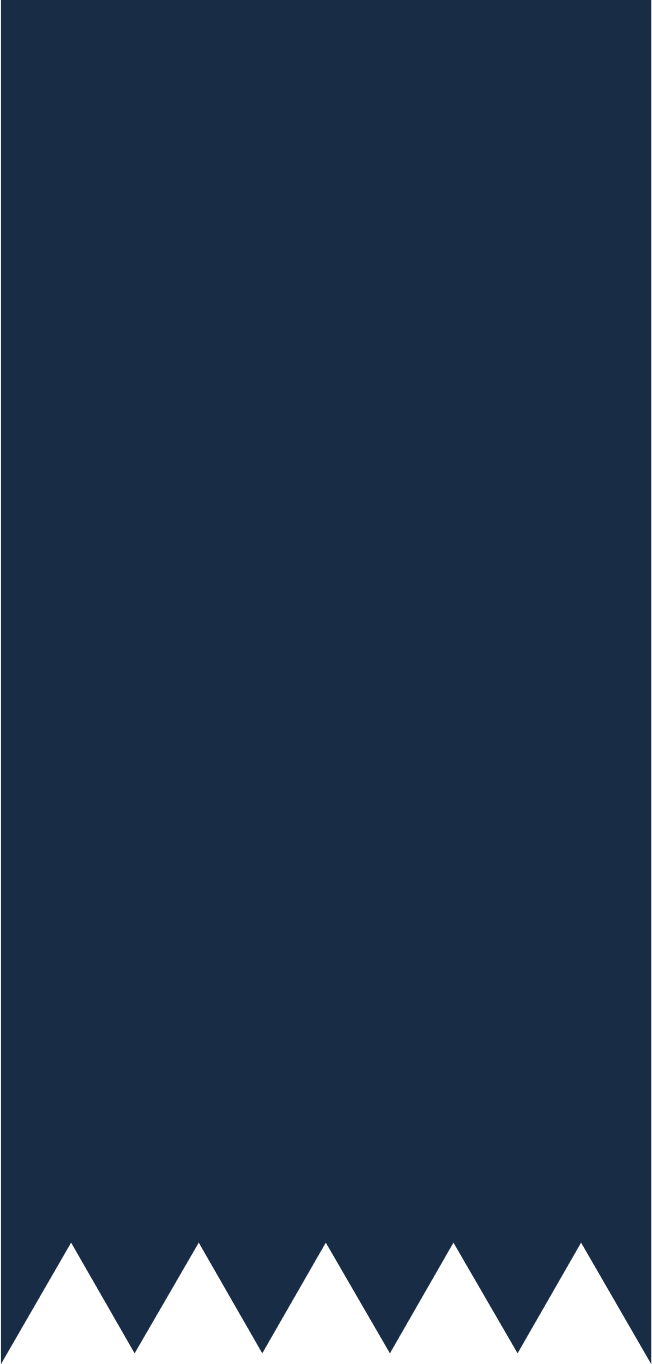 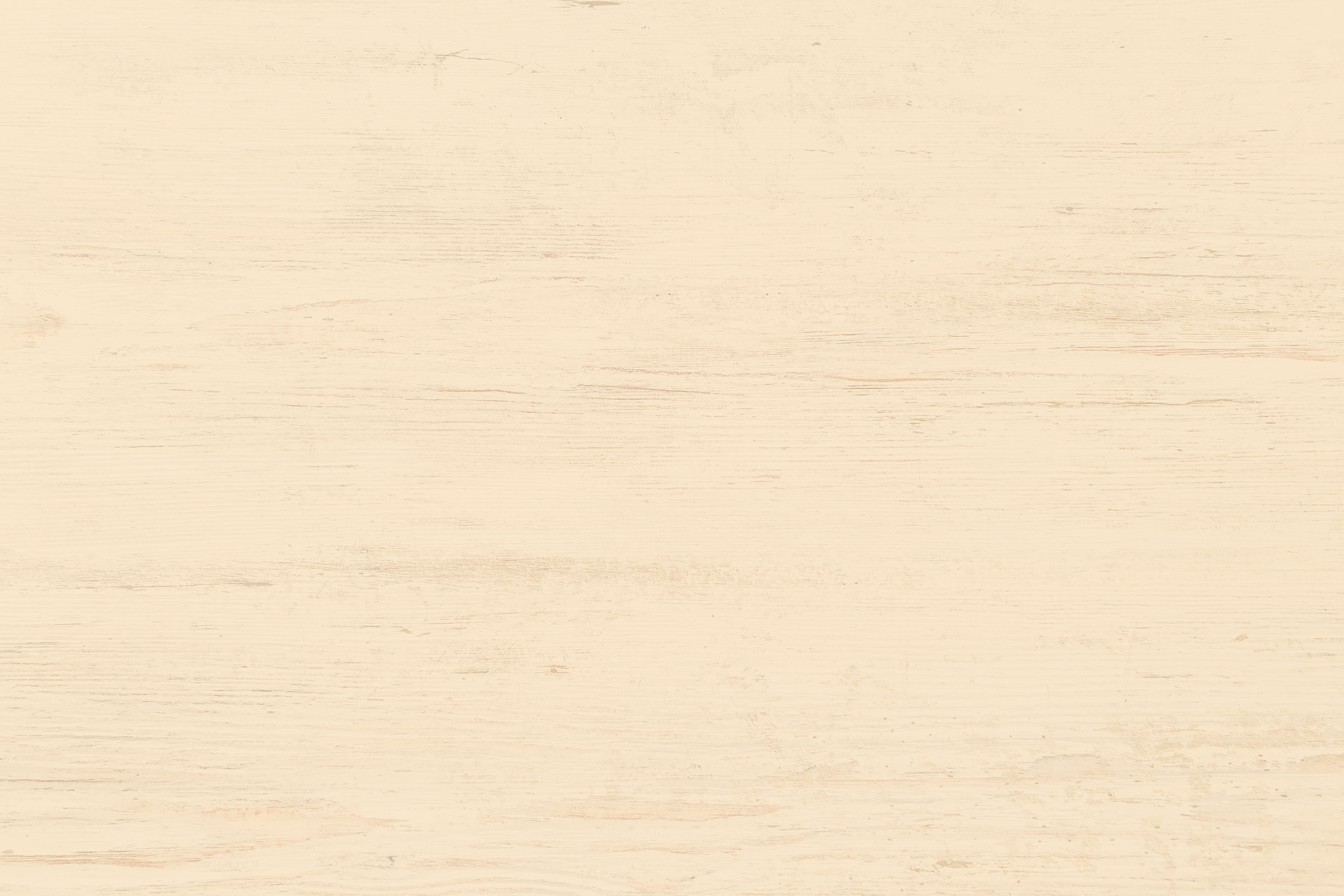 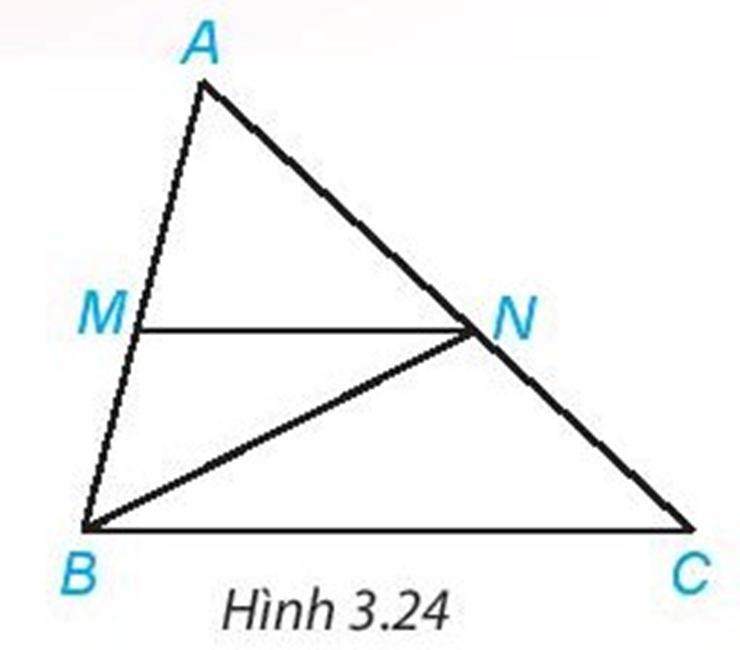 Câu 4: Cho hình vẽ 
Góc MNB và góc NBC 
là hai góc :
A. đồng vị
B. so le trong
C. trong cùng phía
D. so le ngoài
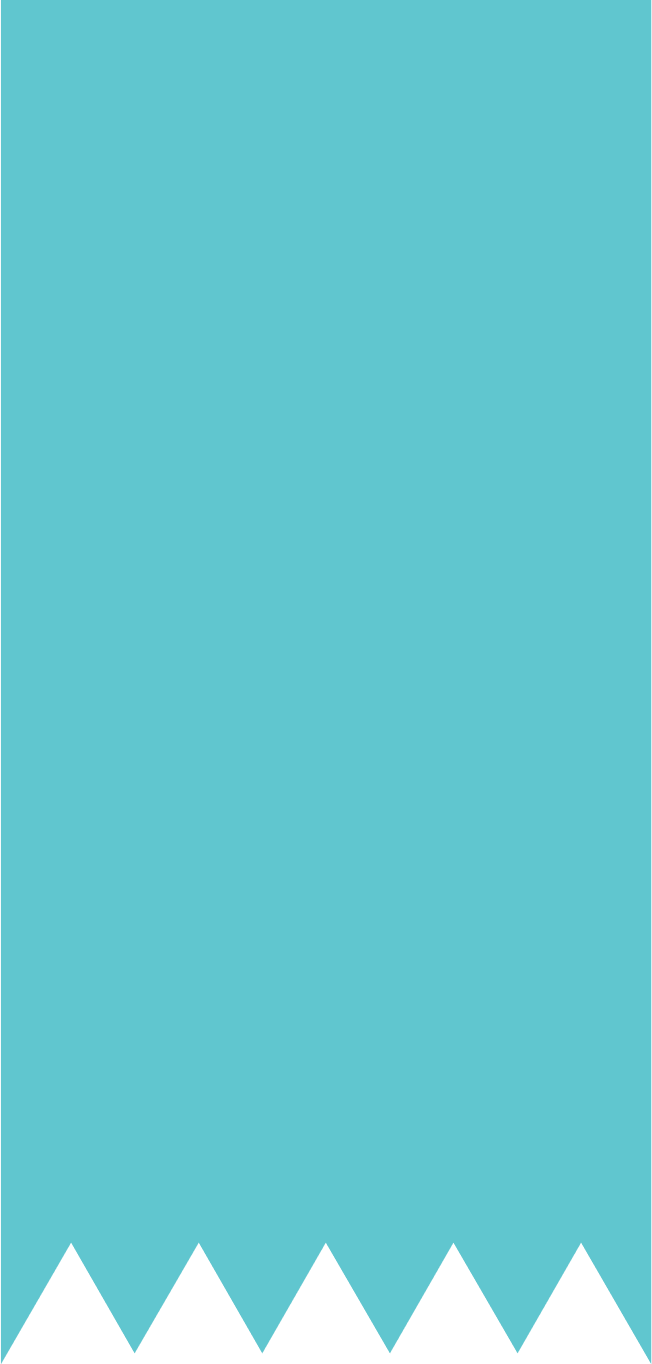 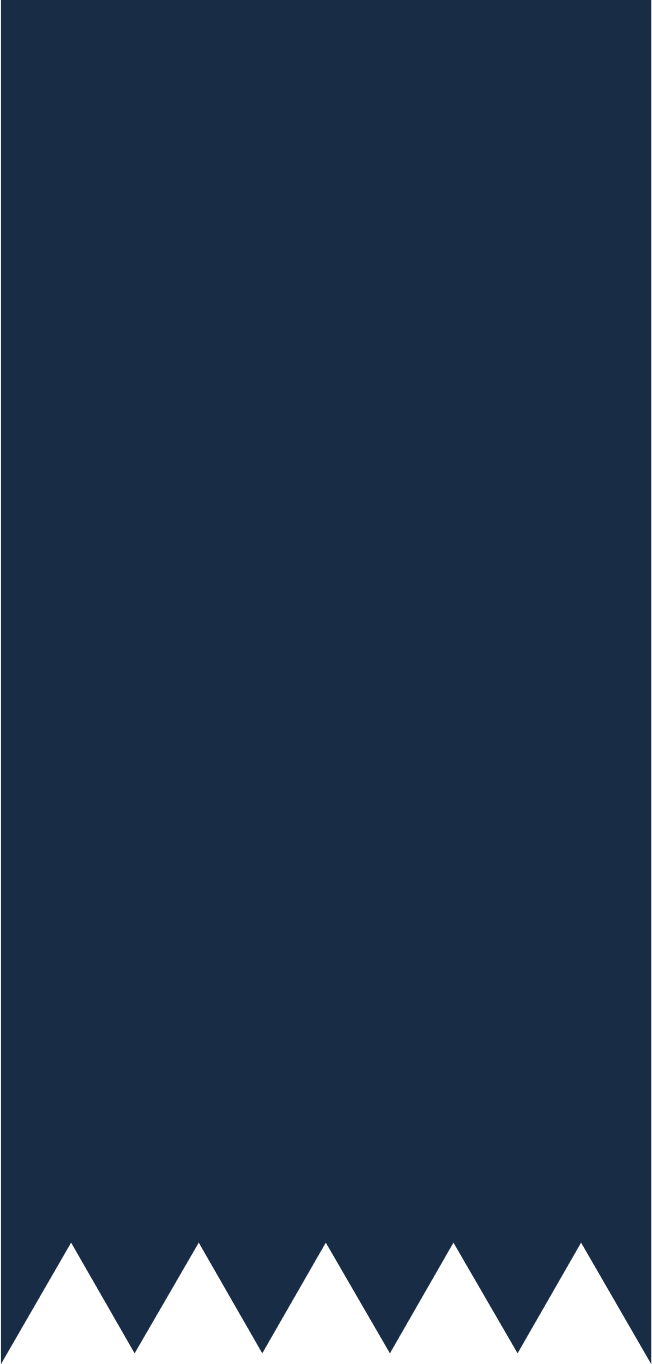 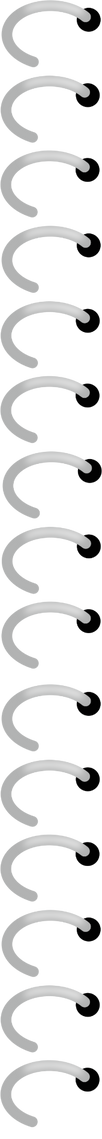 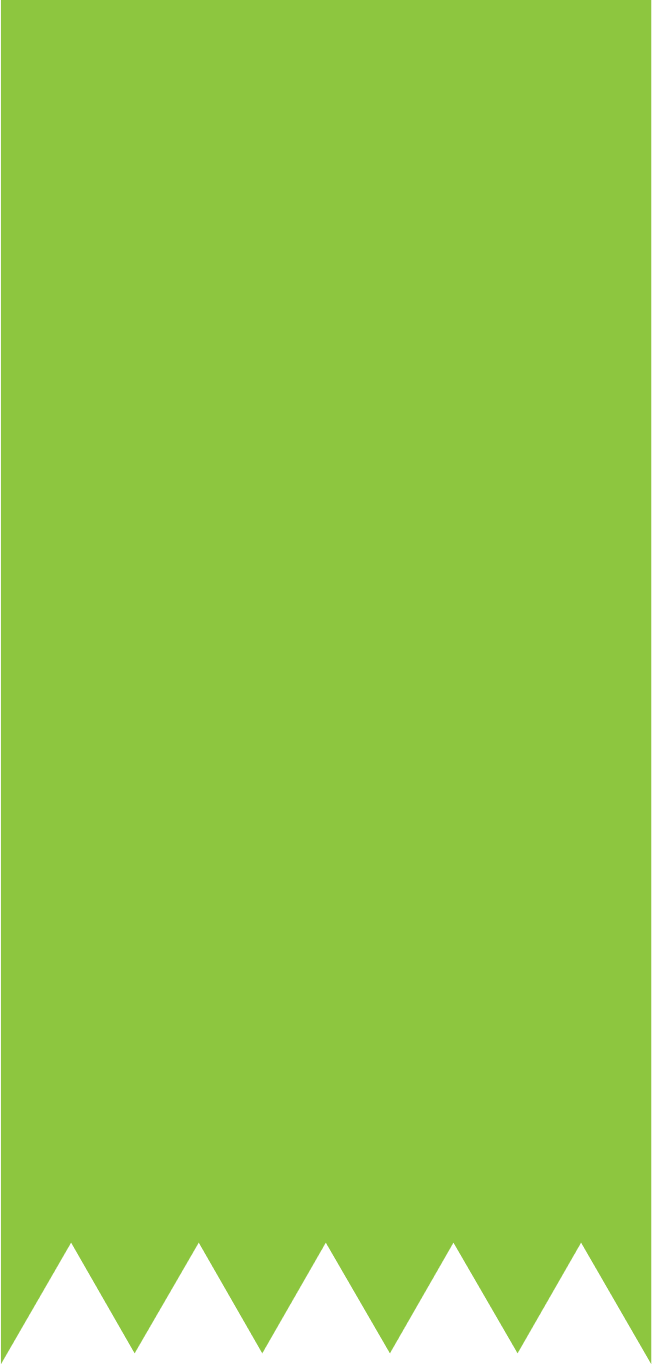 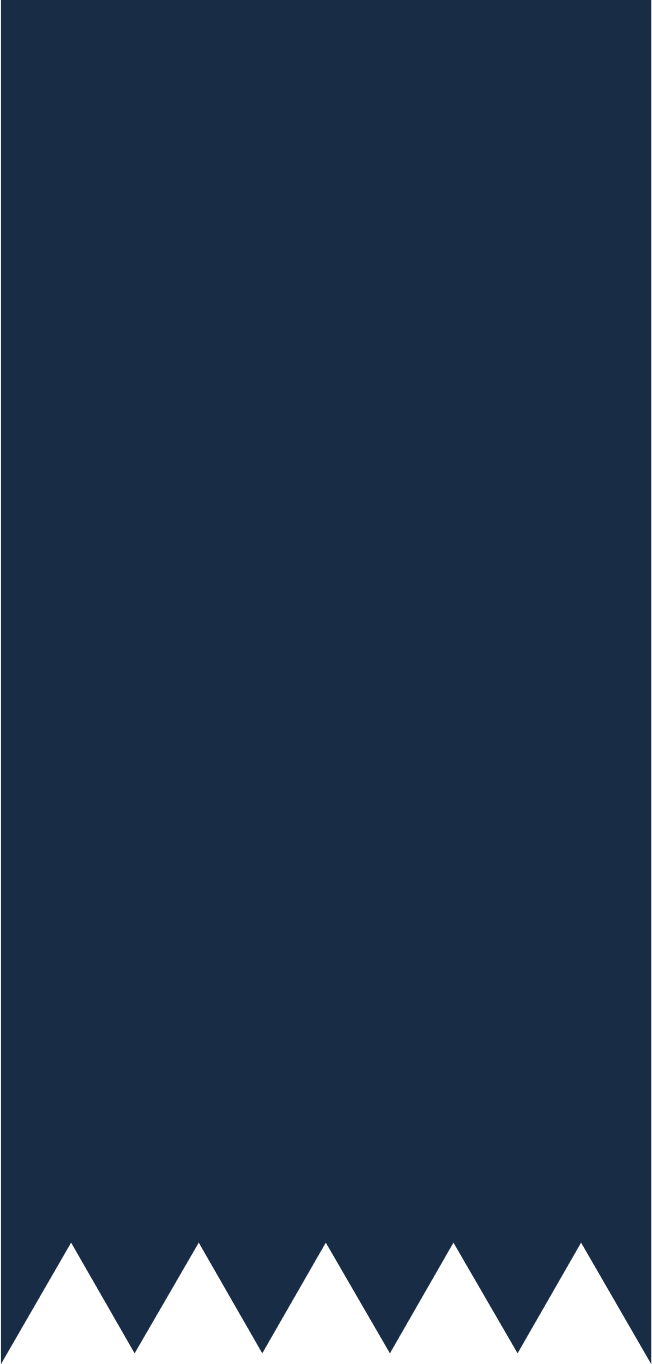 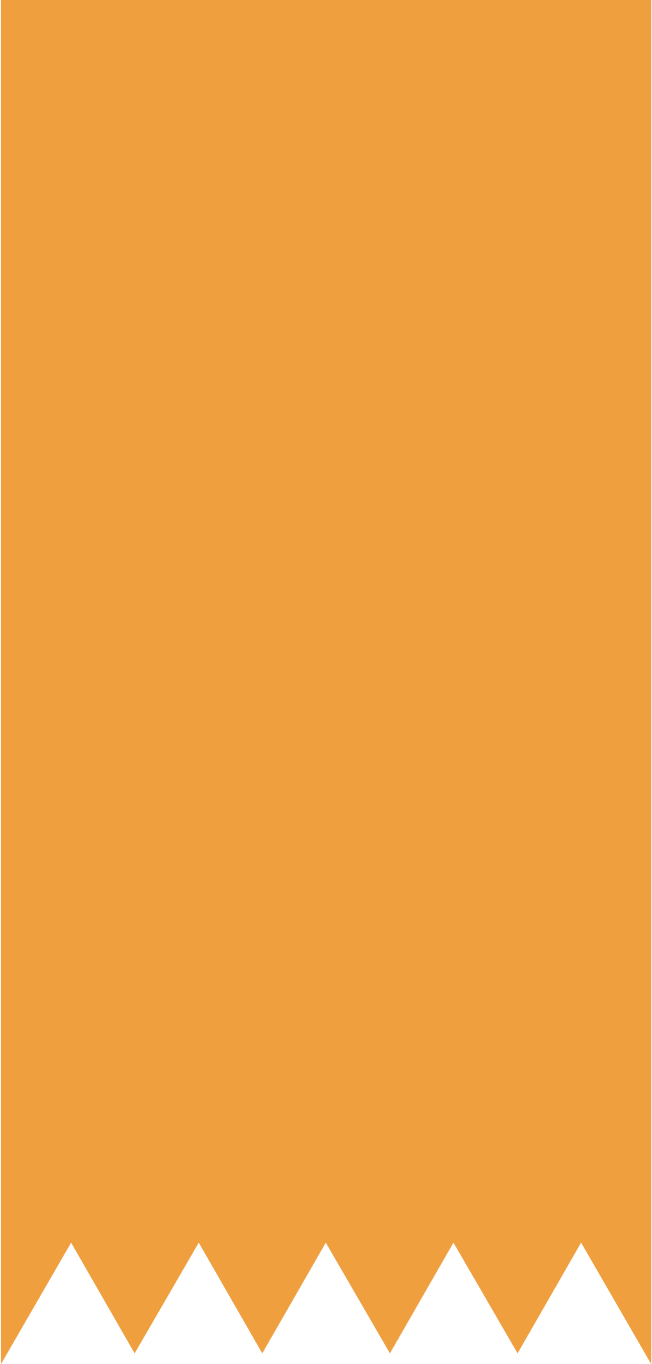 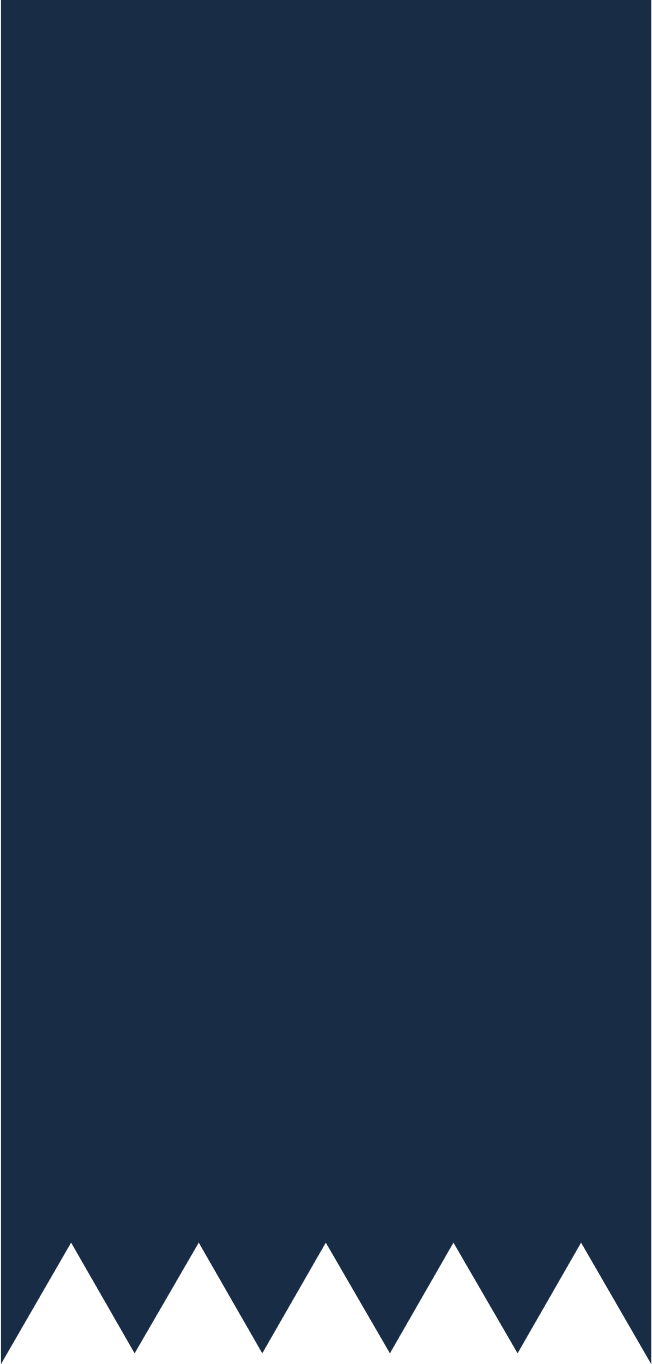 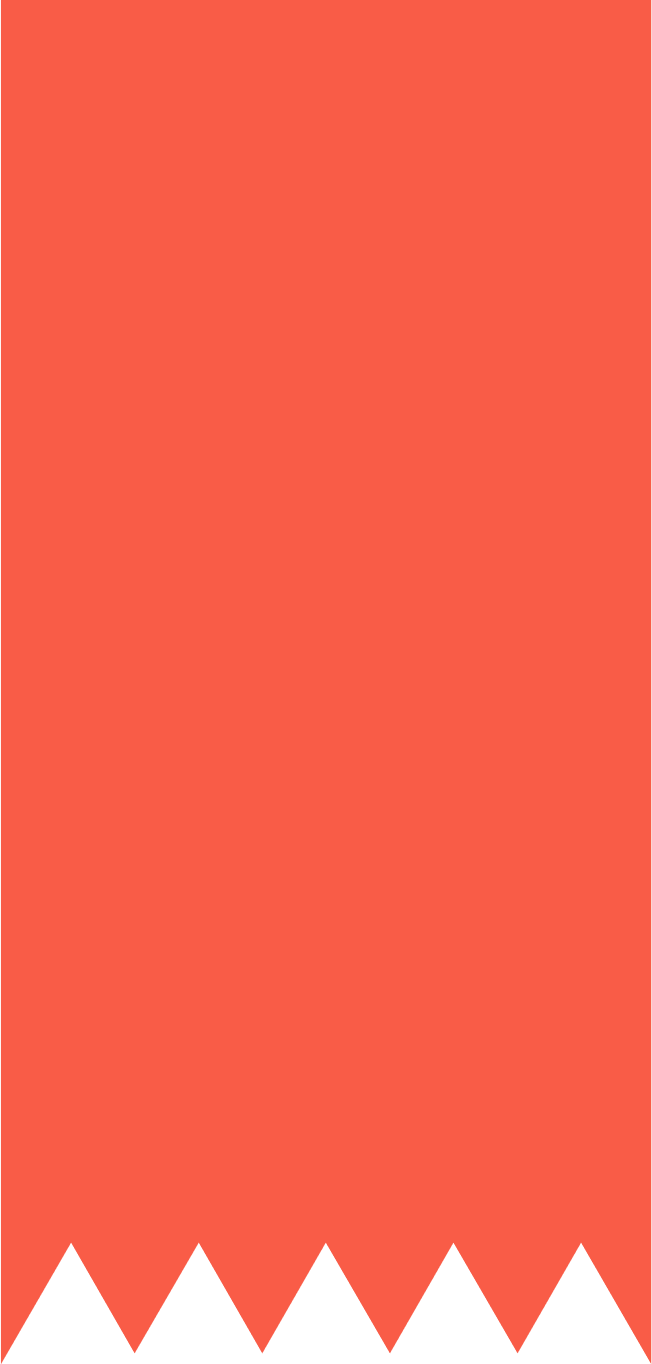 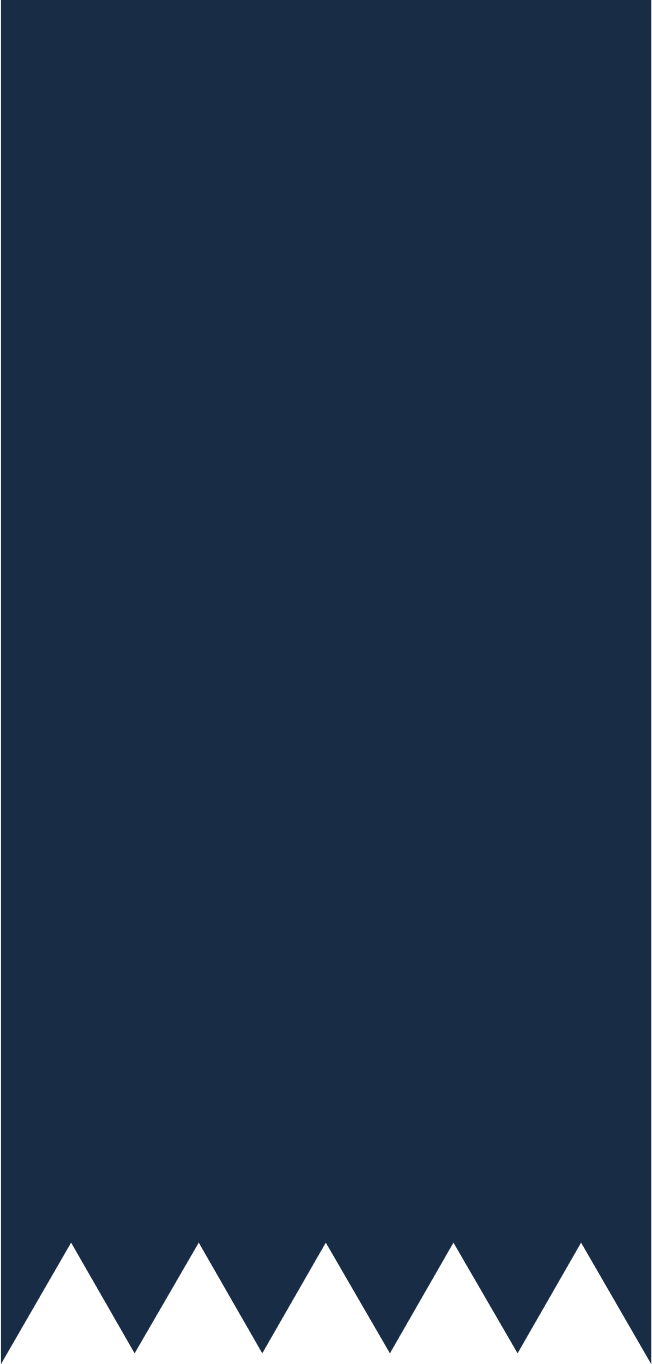 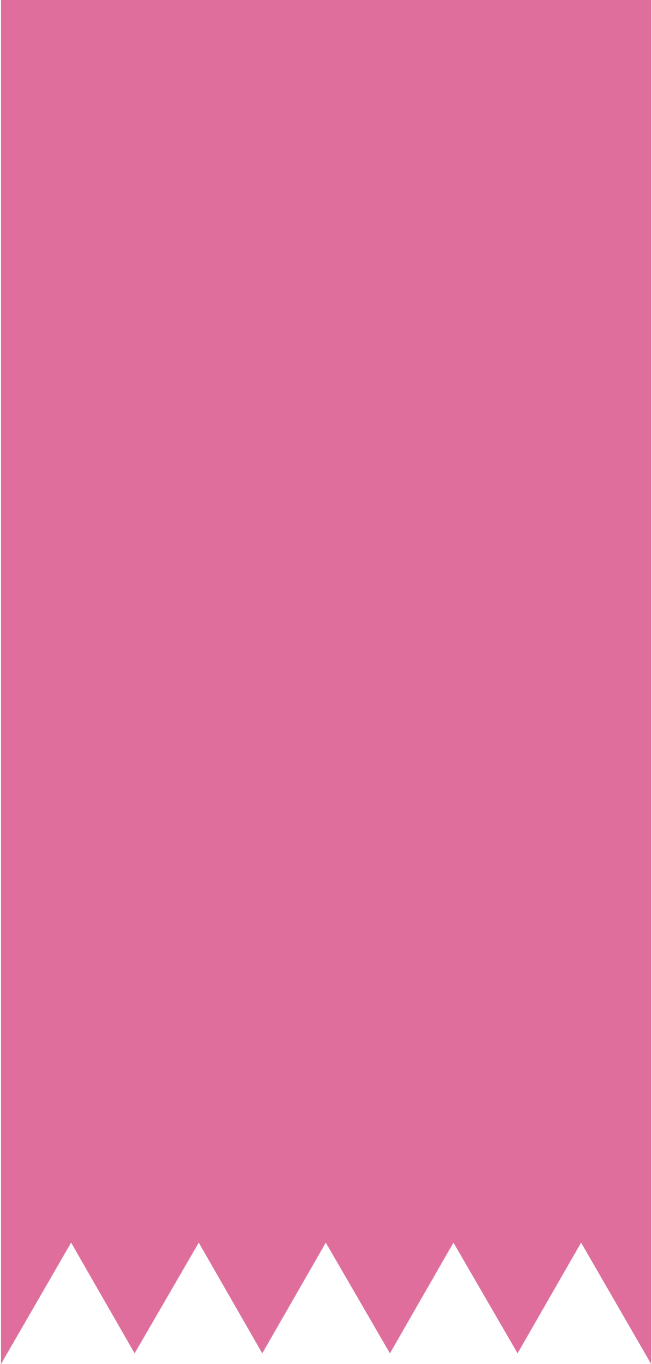 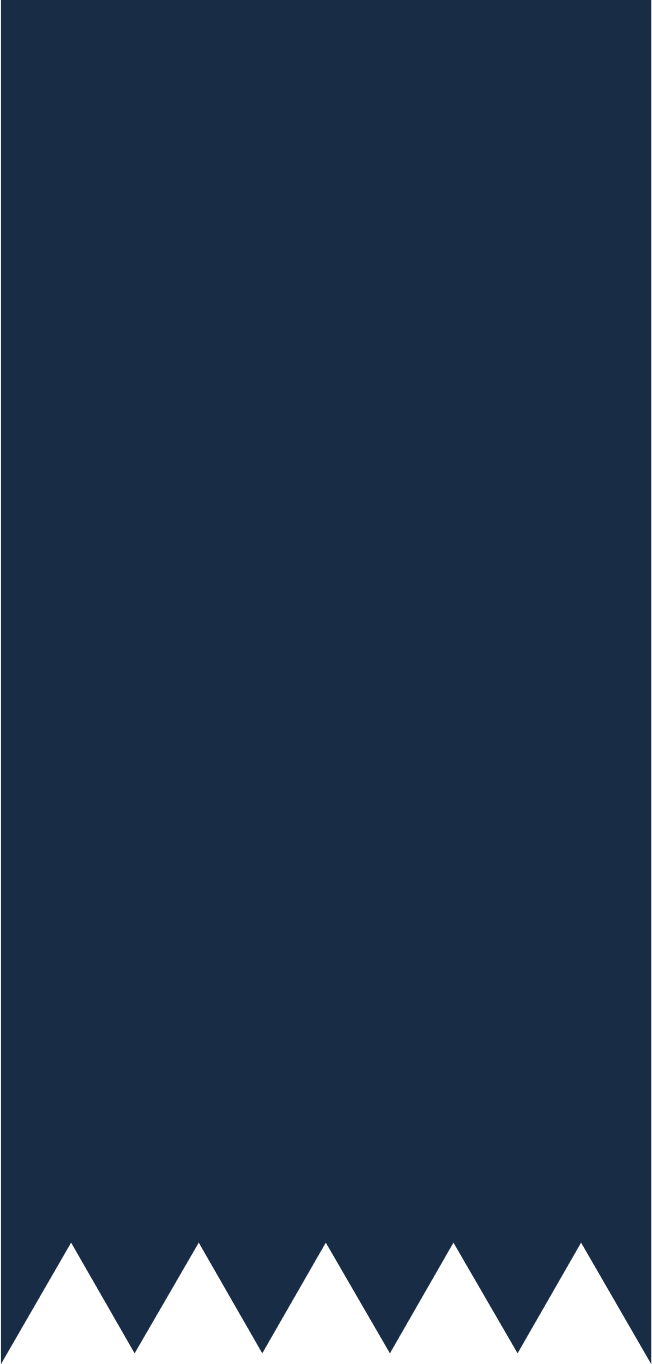 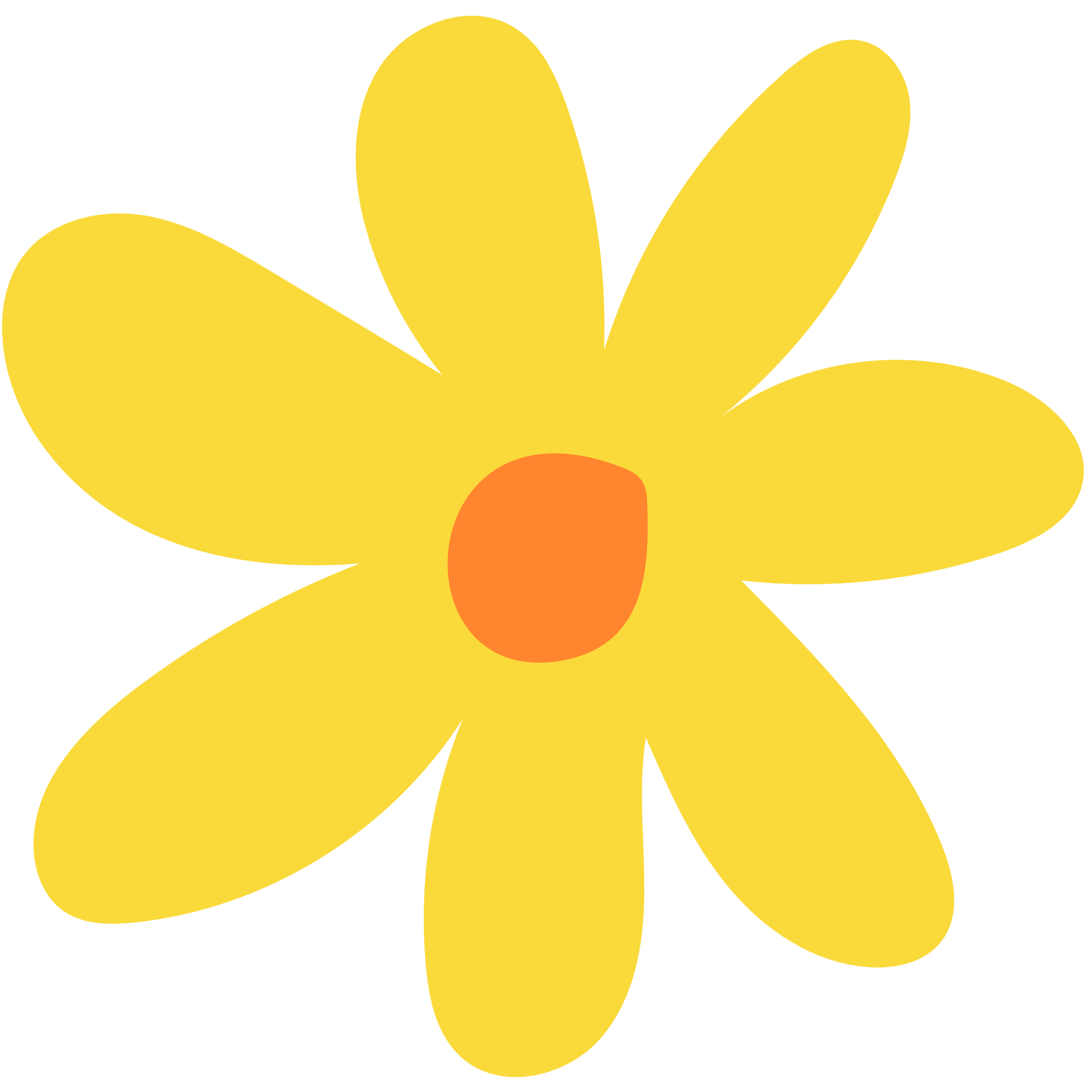 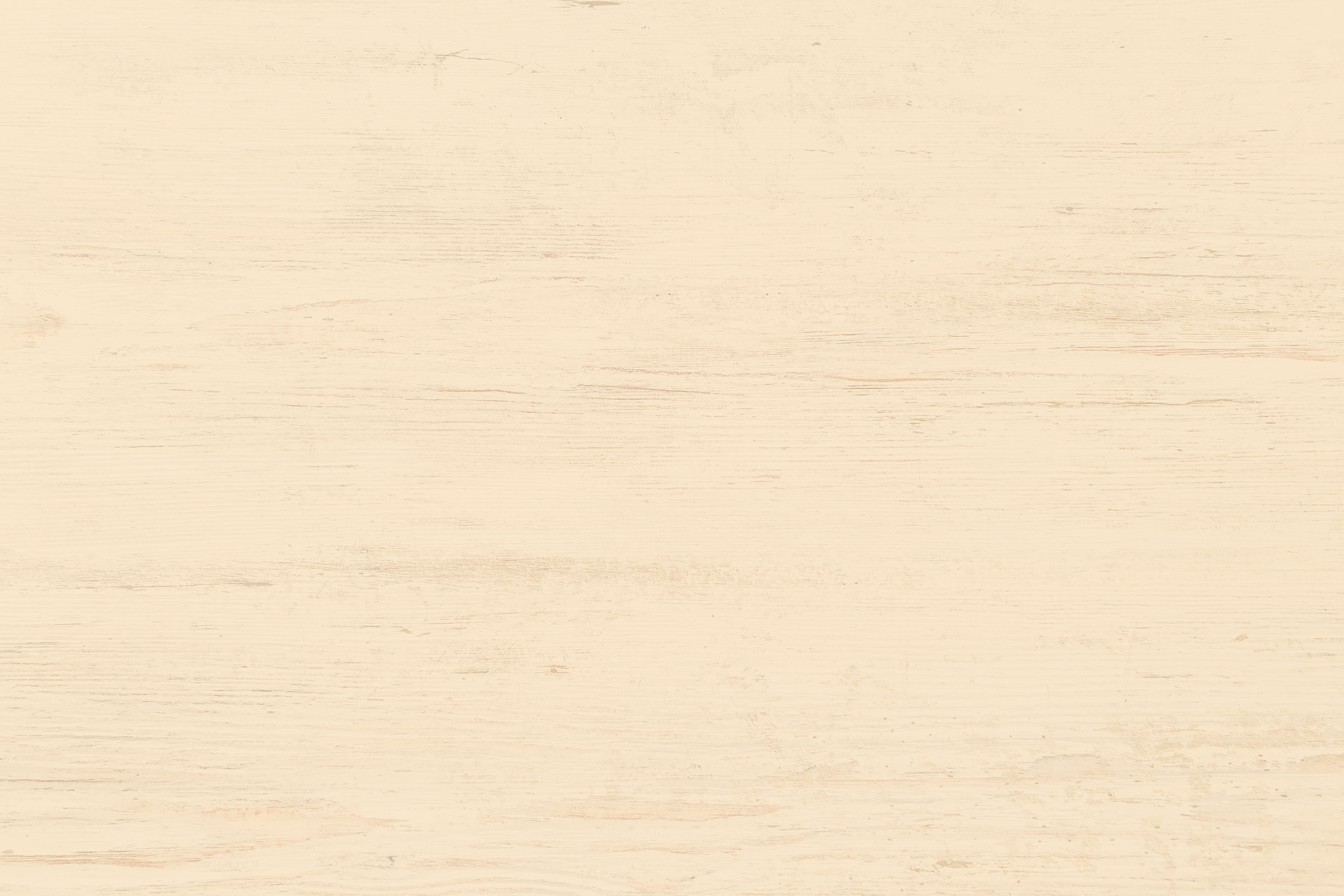 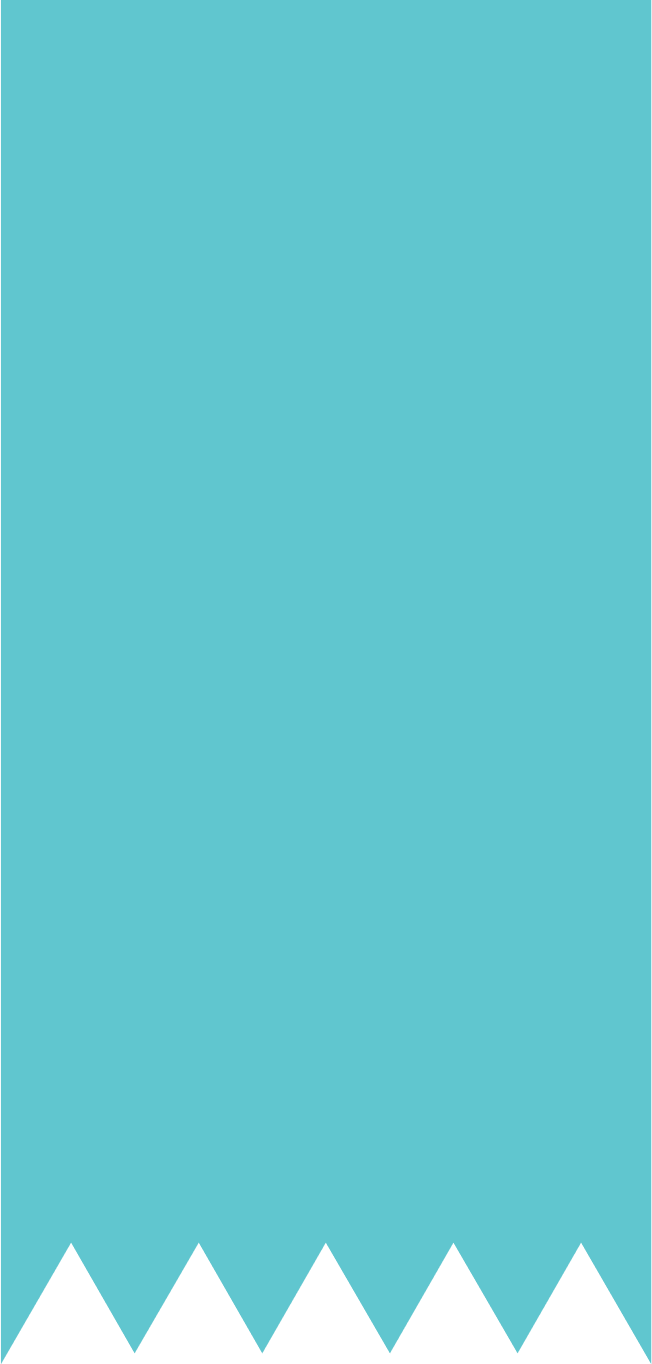 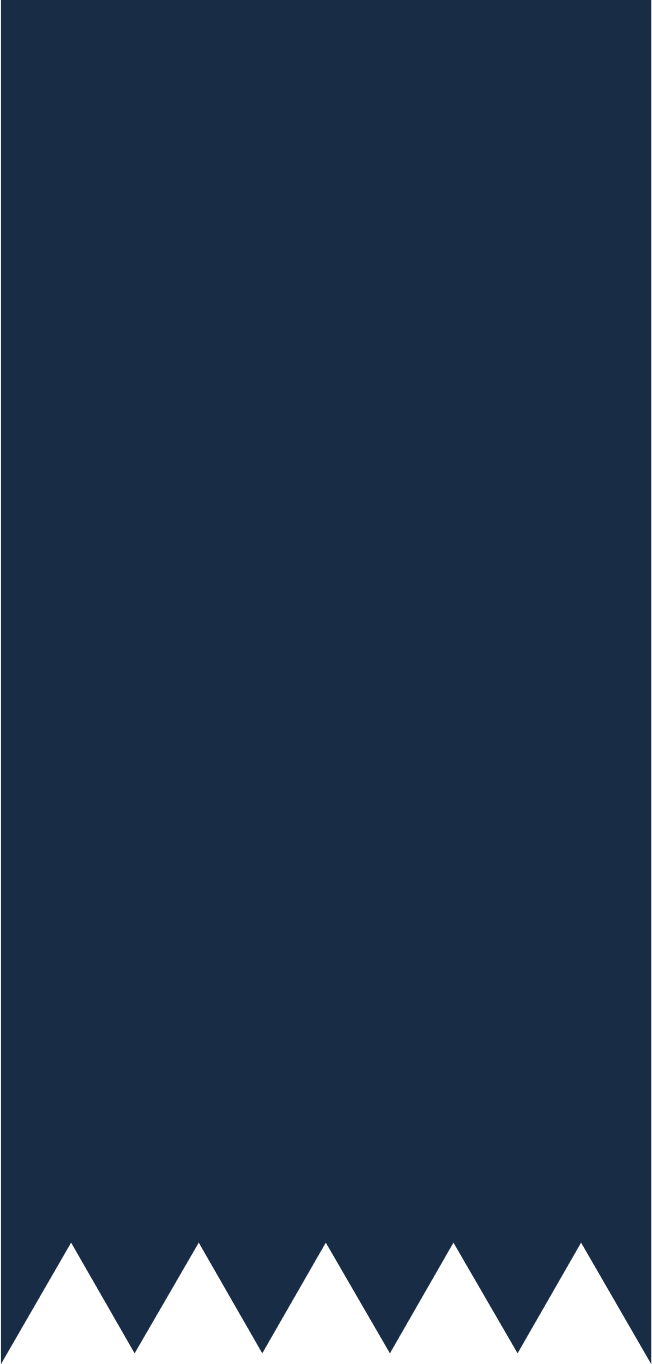 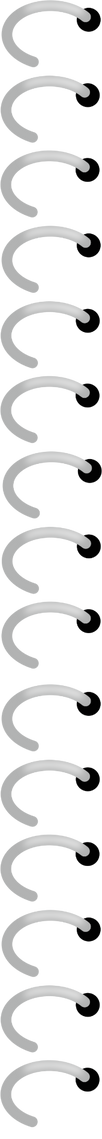 KHỞI ĐỘNG
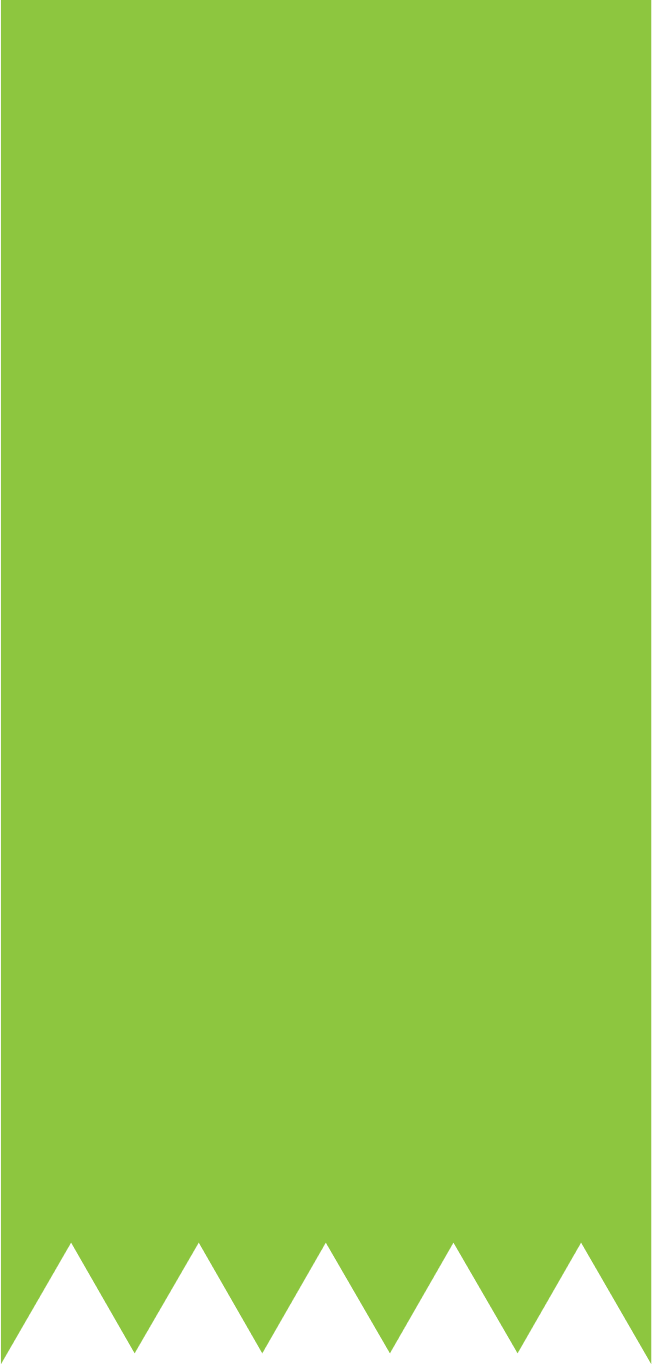 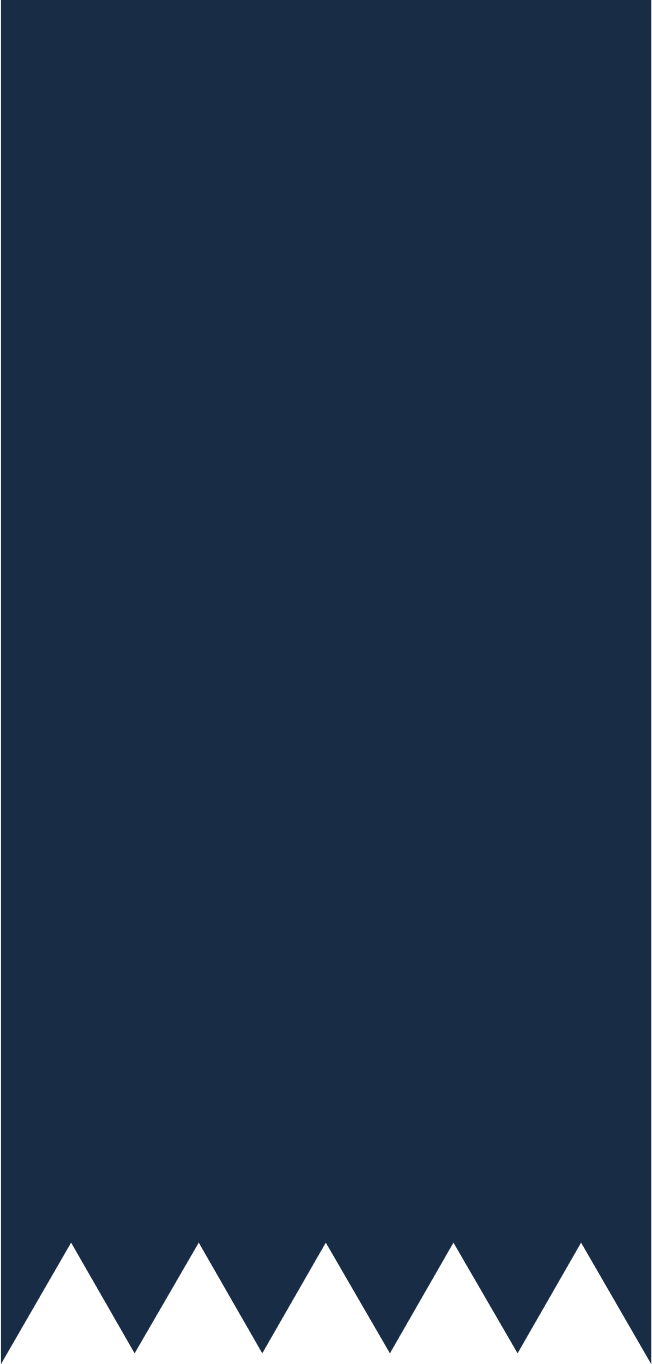 Hình 33 minh họa góc quan sát của người phi công và góc quan sát của người hoa tiêu khi hướng dẫn máy bay vào vị trí ở sân bay.
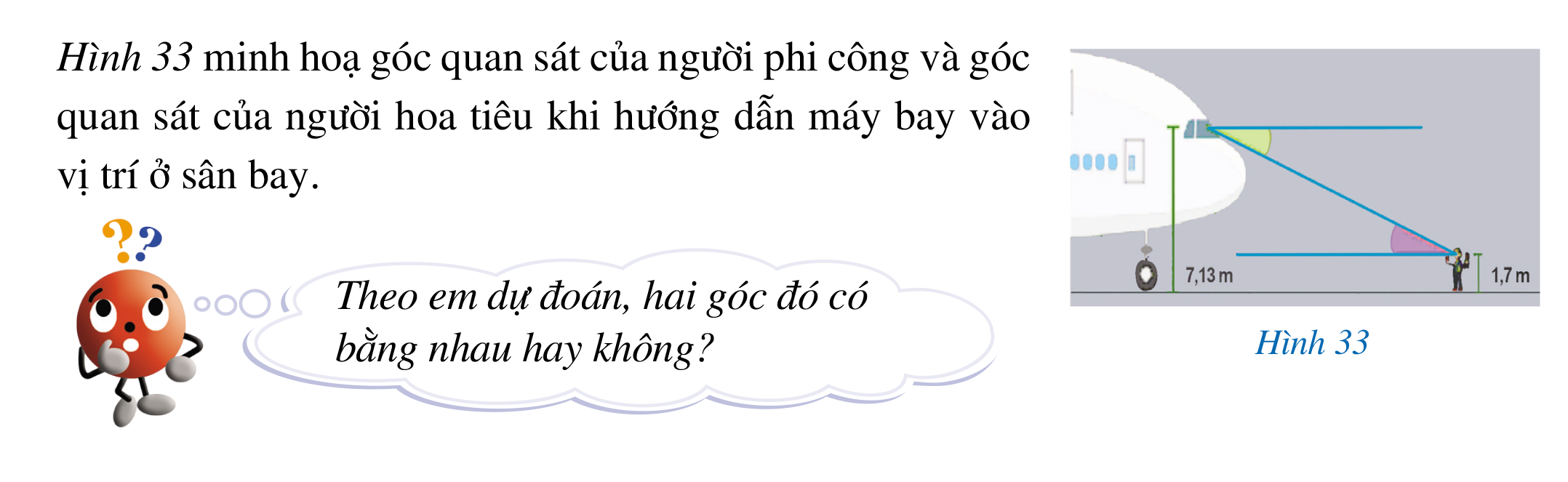 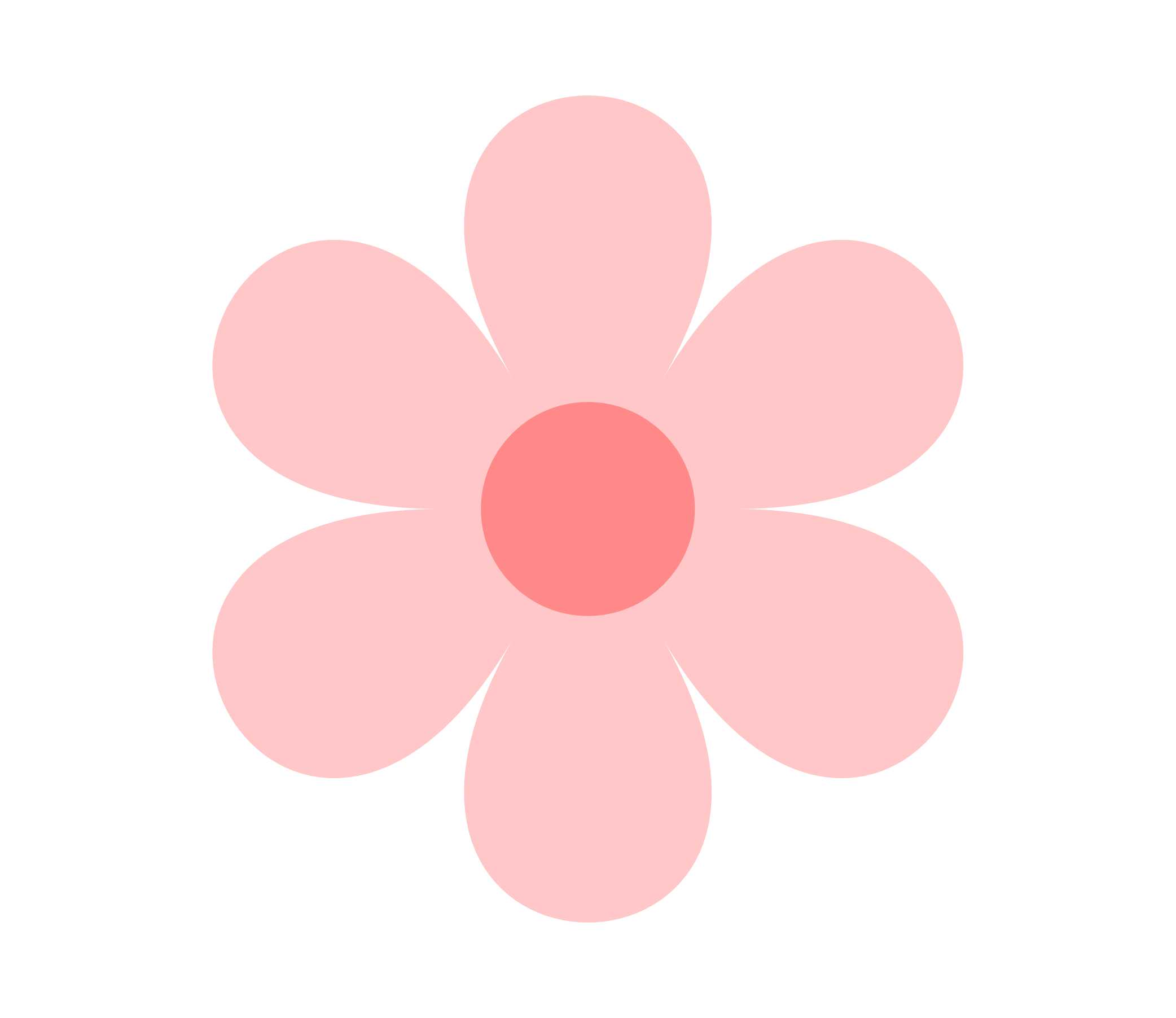 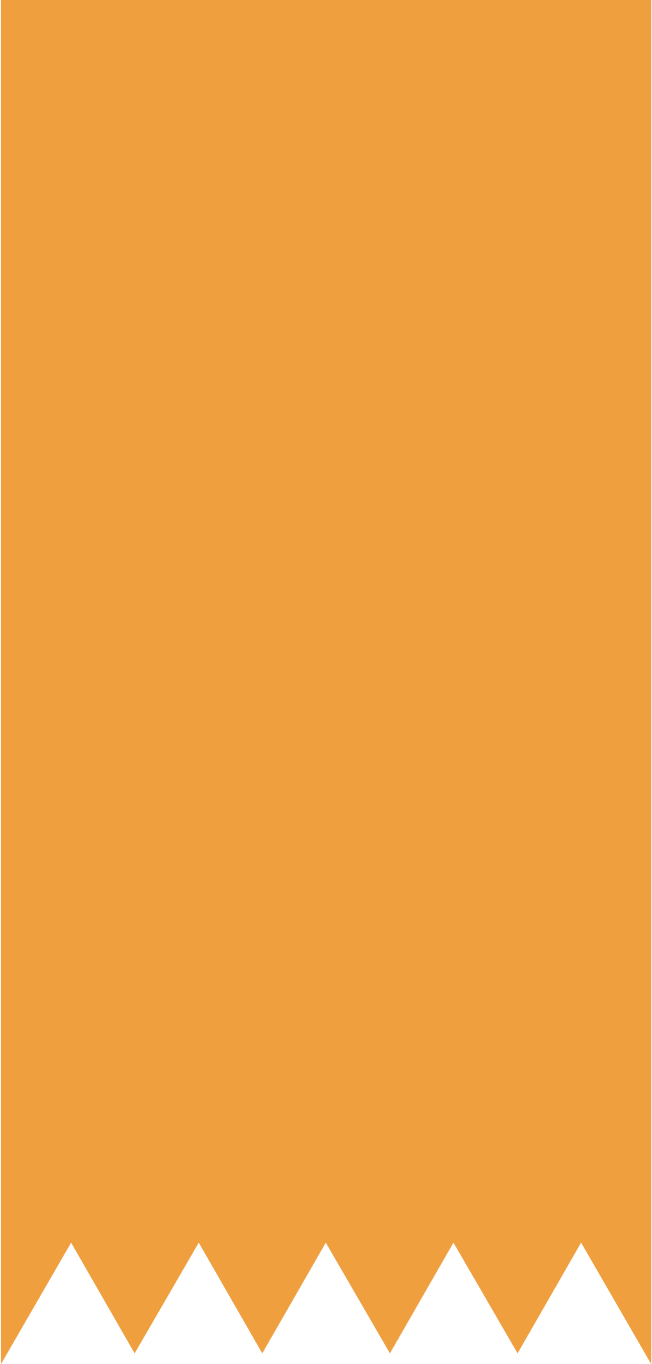 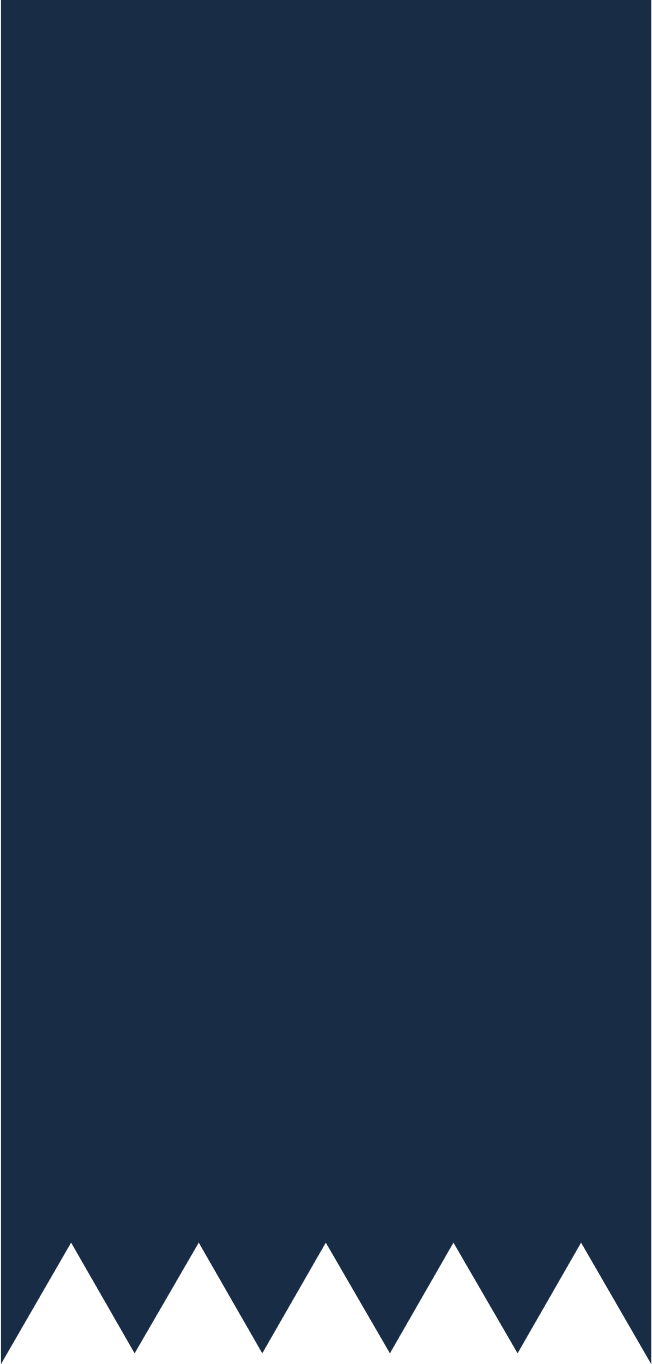 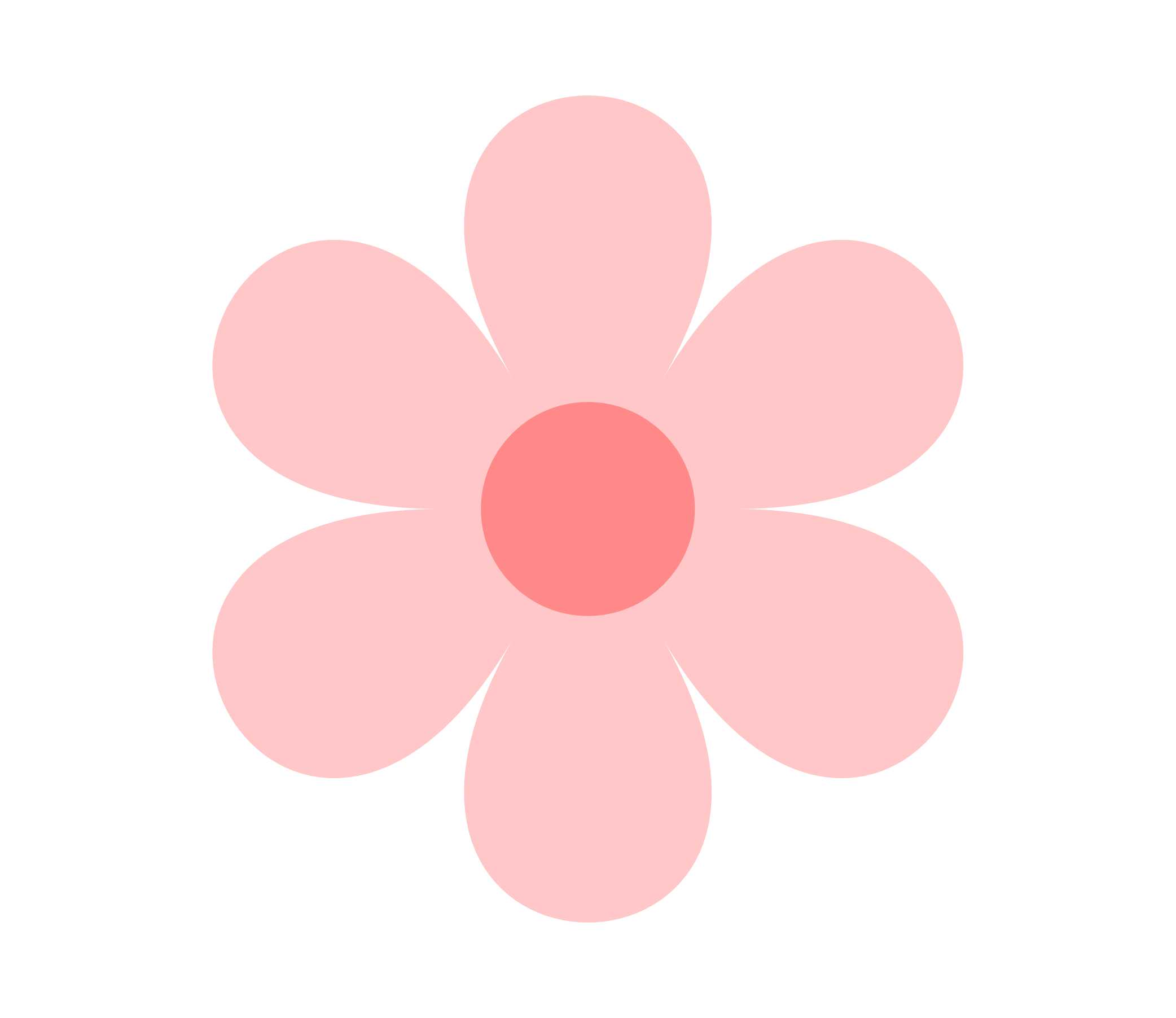 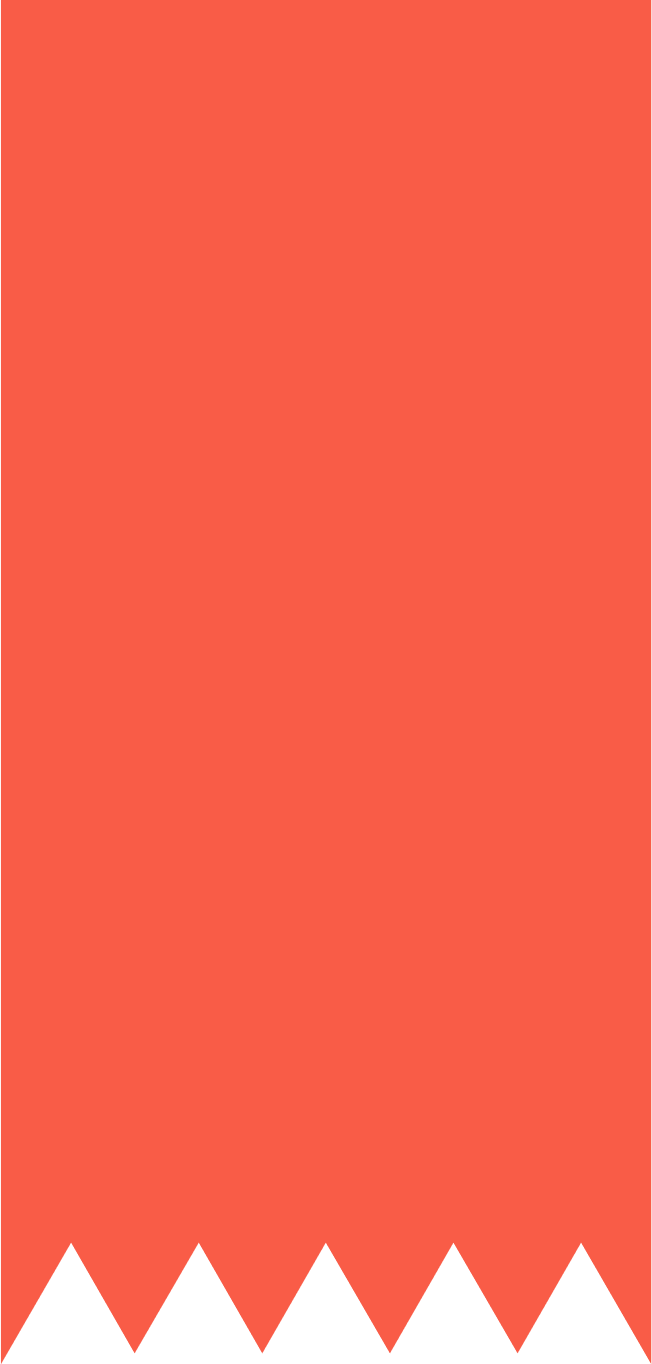 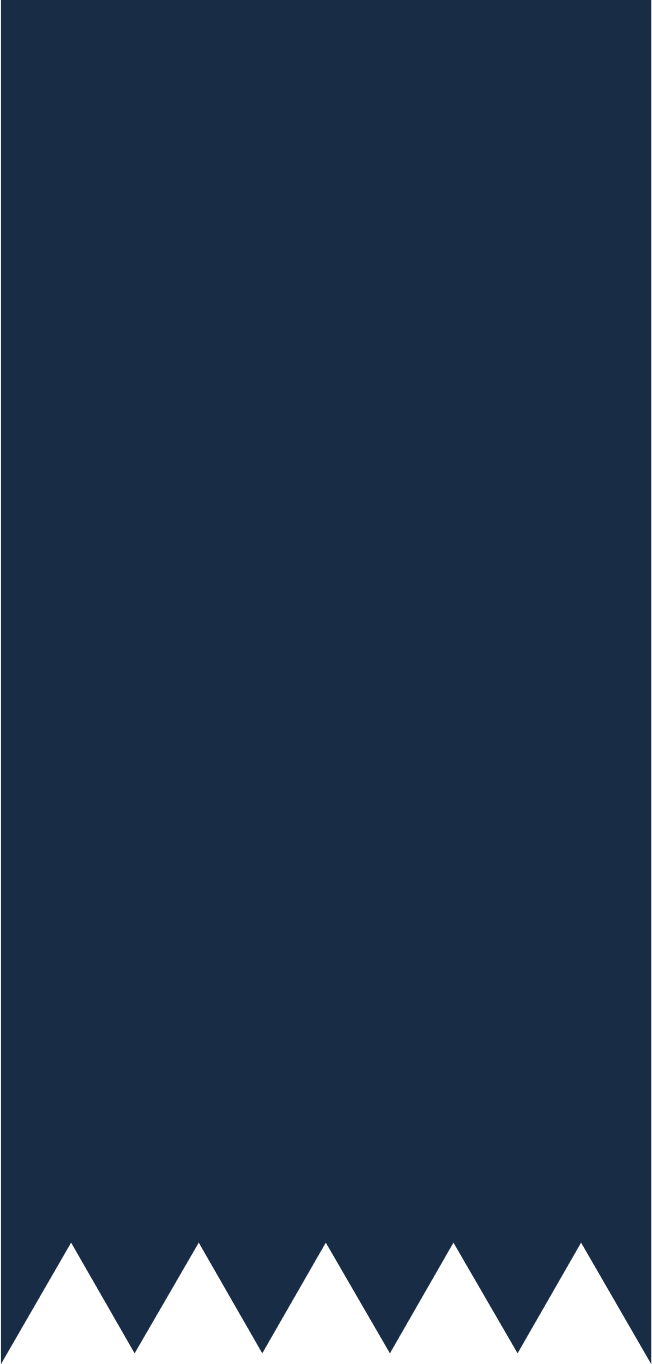 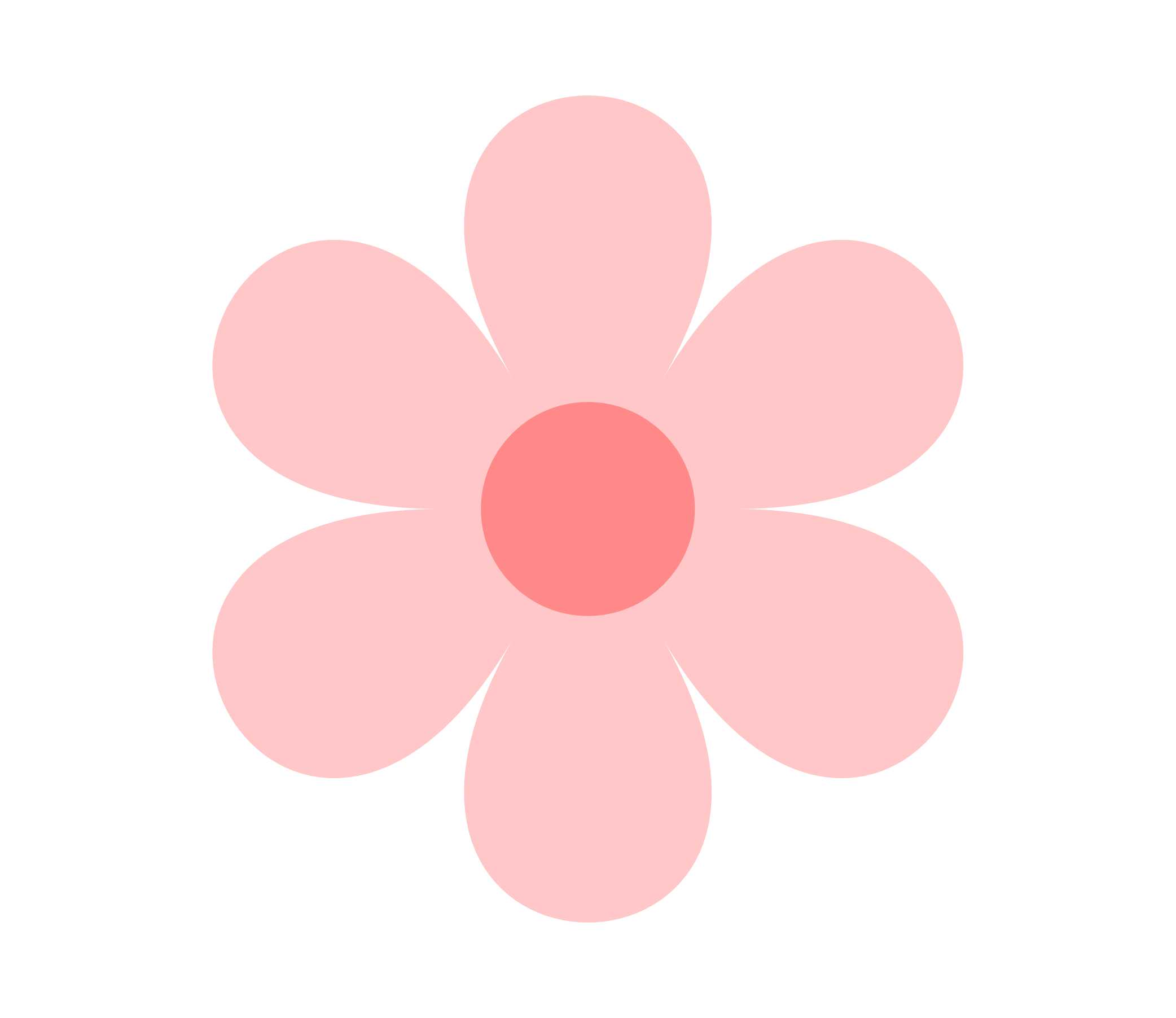 Góc quan sát của người phi công và góc quan sát của người hoa tiêu khi hướng dẫn máy bay vào vị trí ở sân bay bằng nhau.
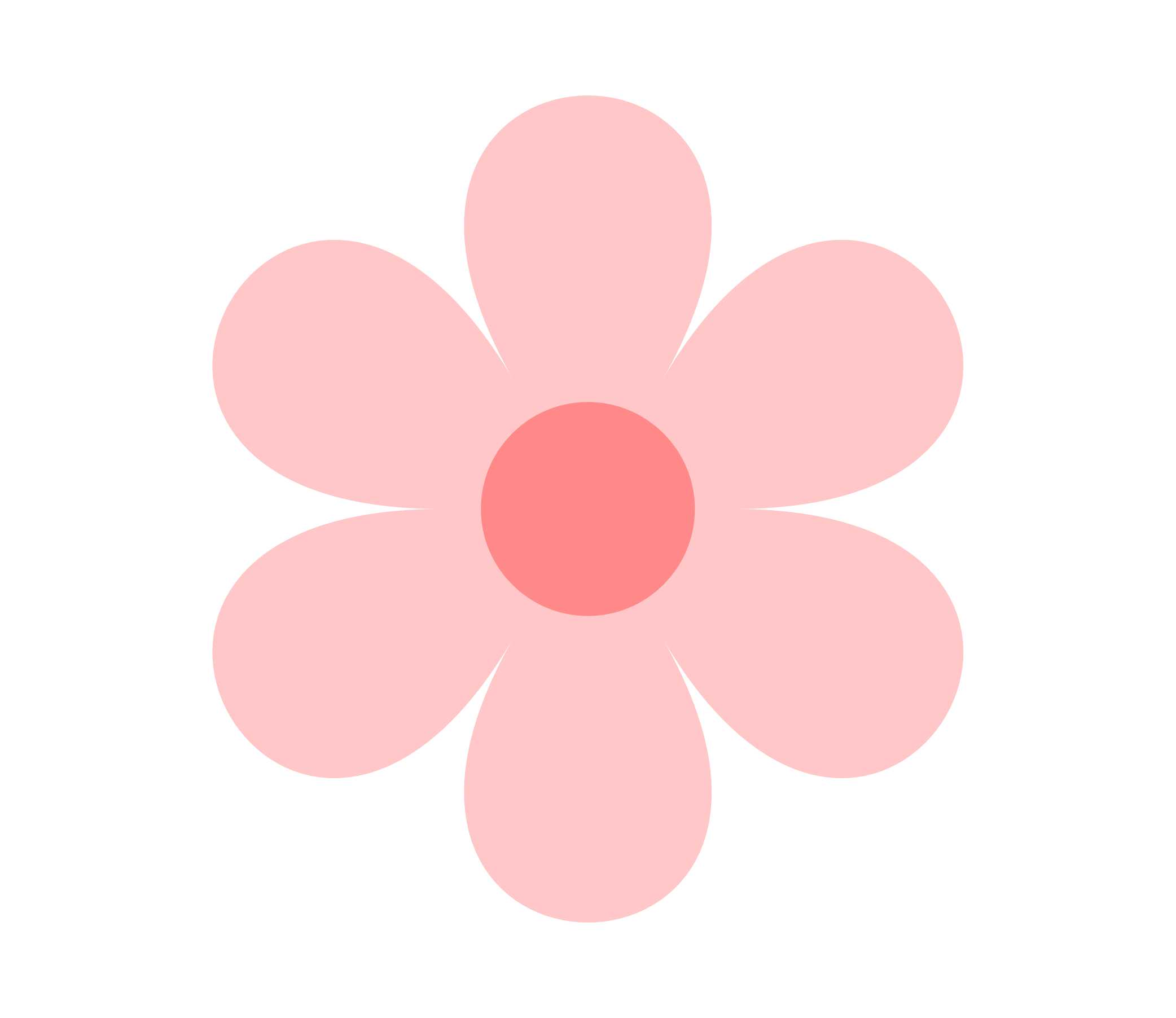 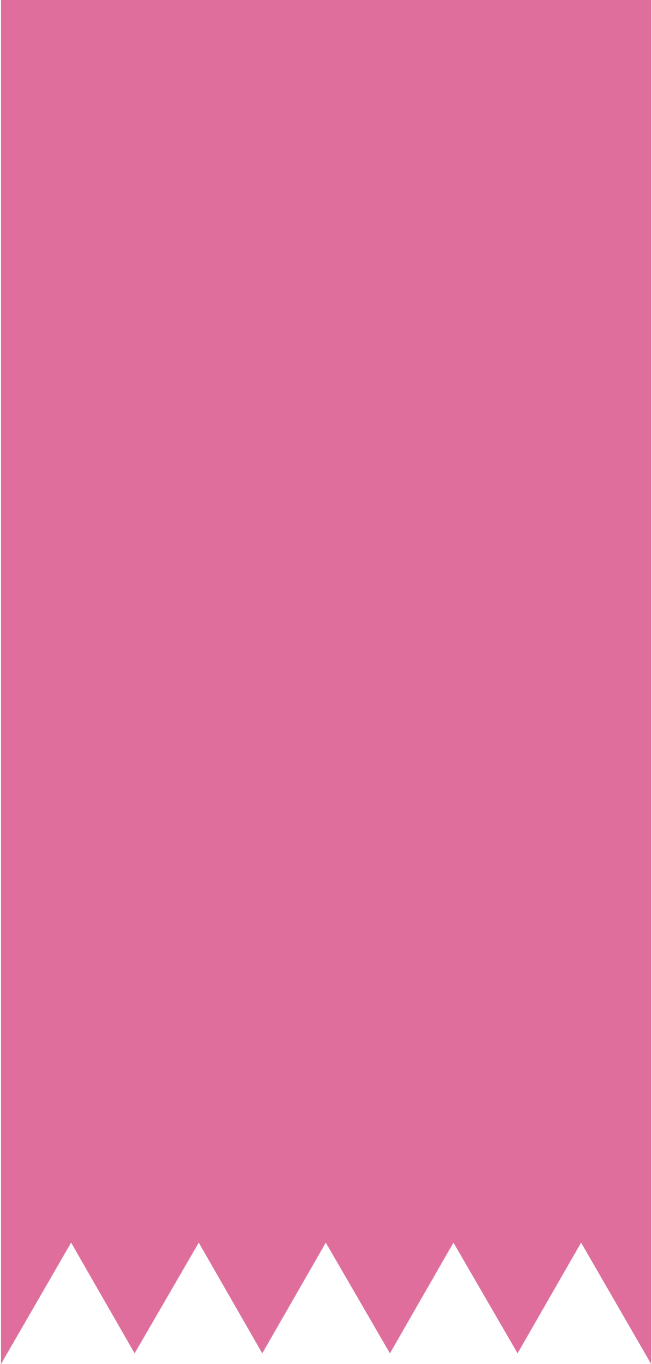 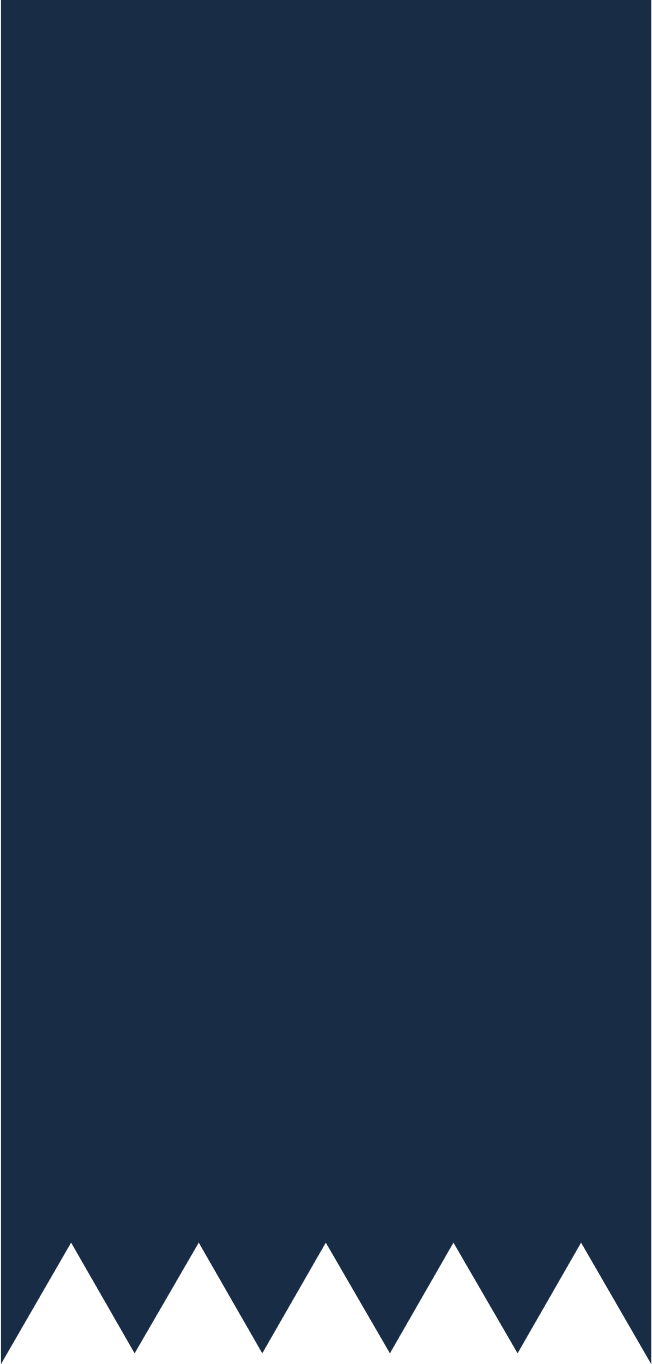 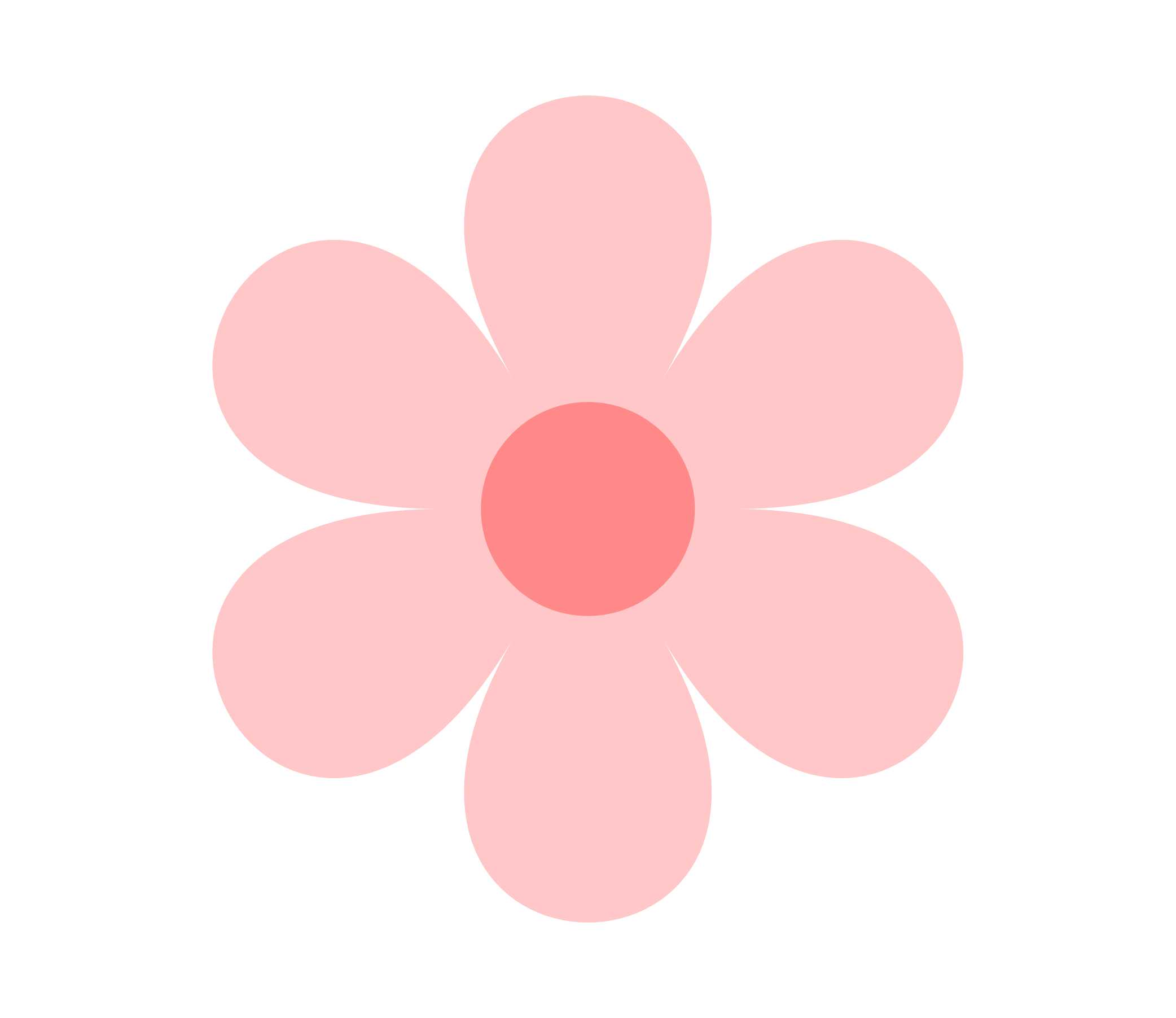 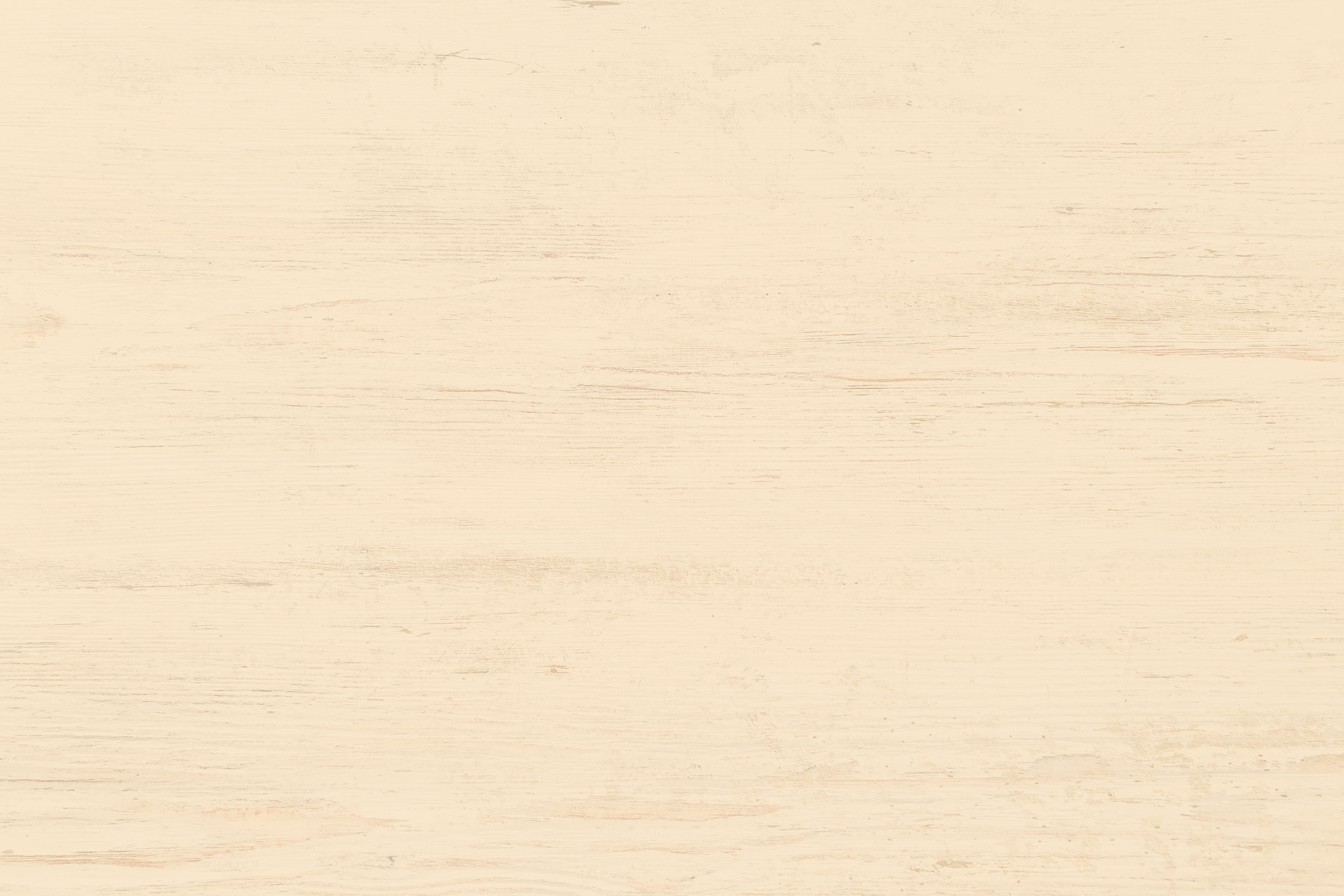 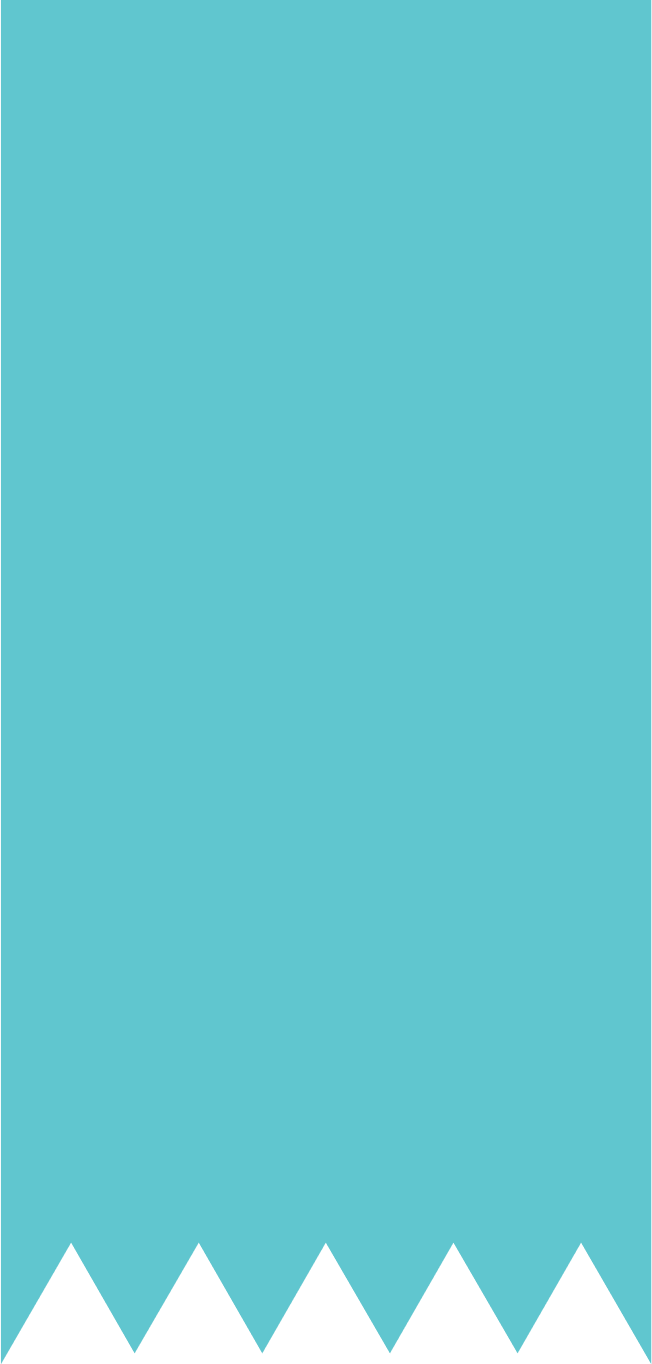 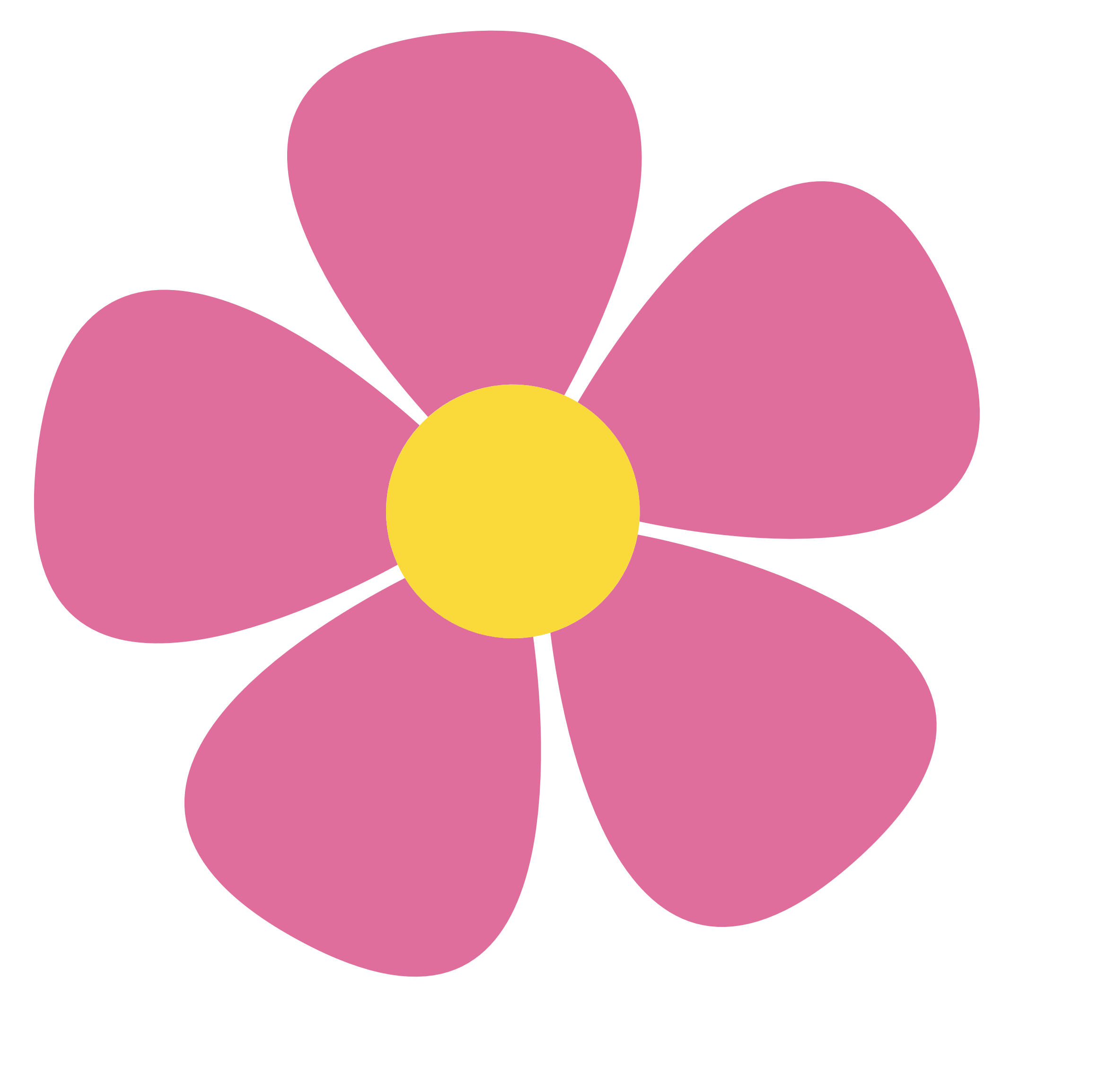 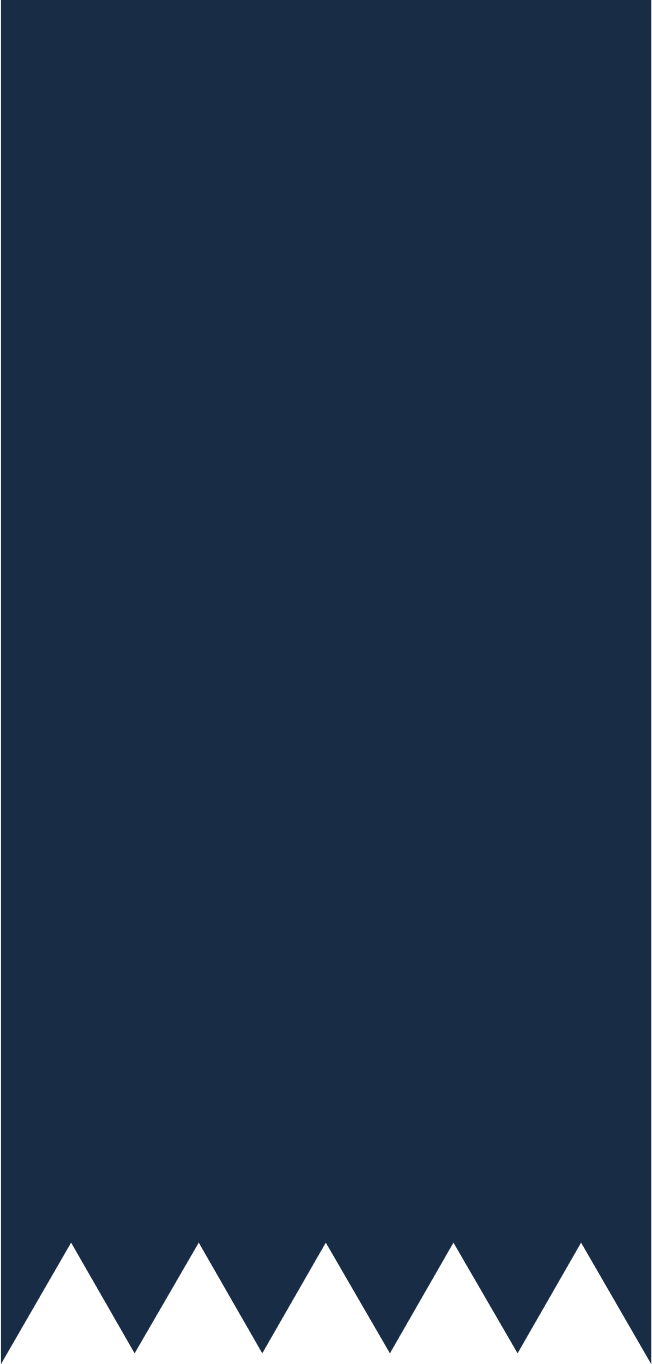 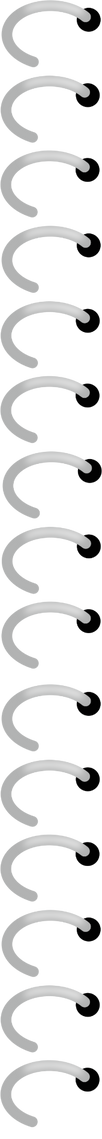 HƯỚNG DẪN VỀ NHÀ
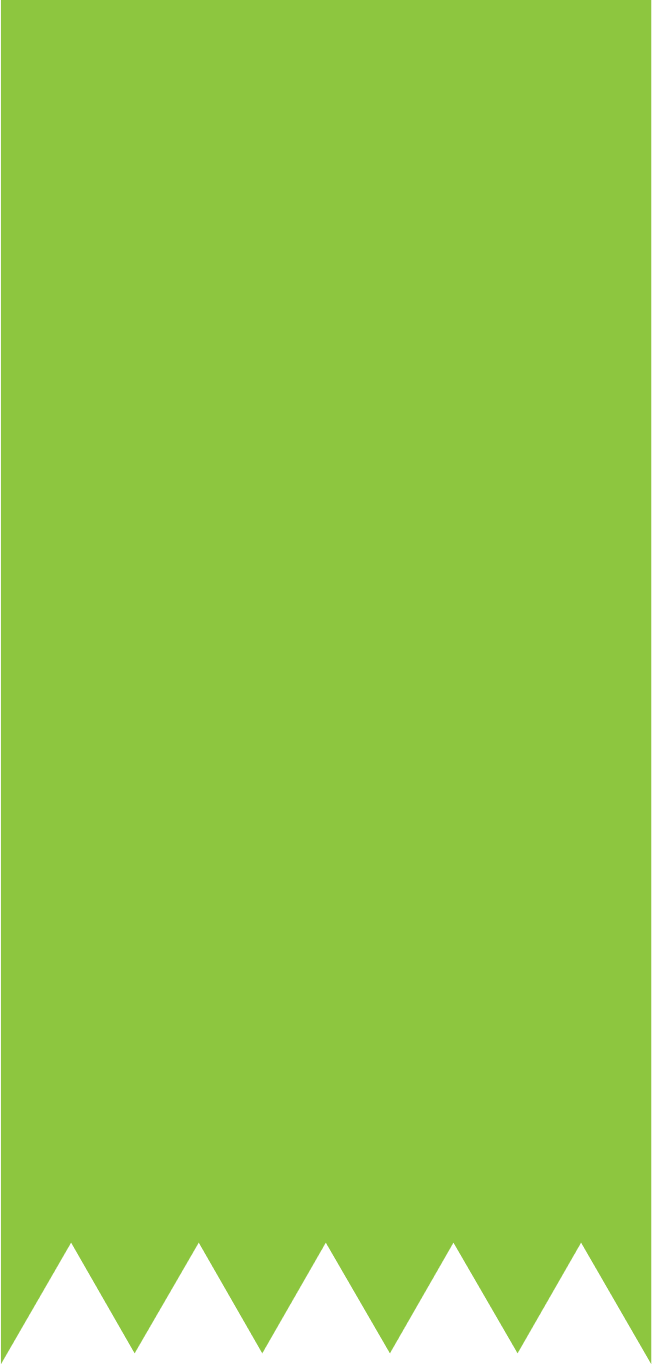 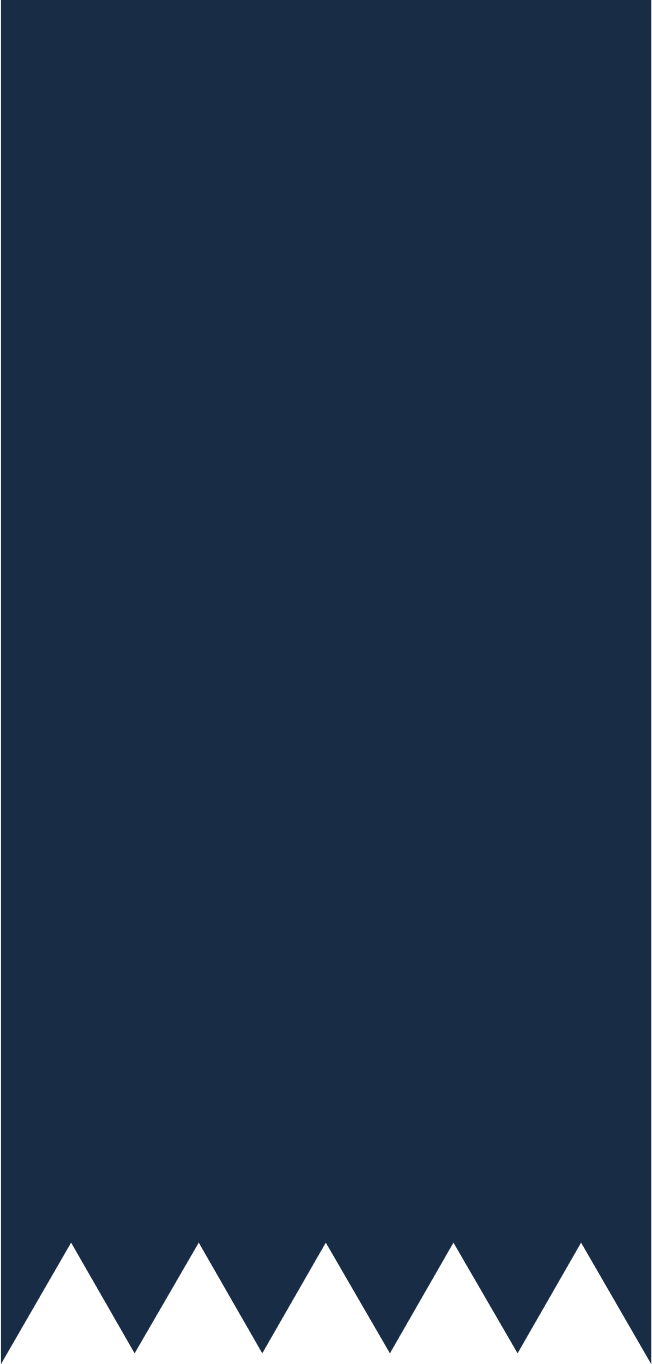 Ôn lại các kiến thức về hai đường thẳng song song.
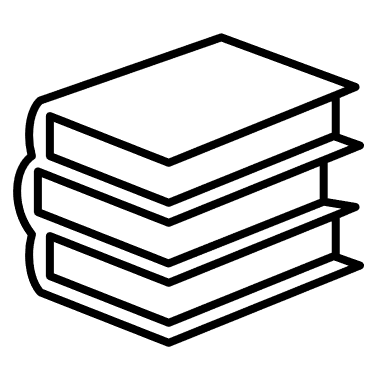 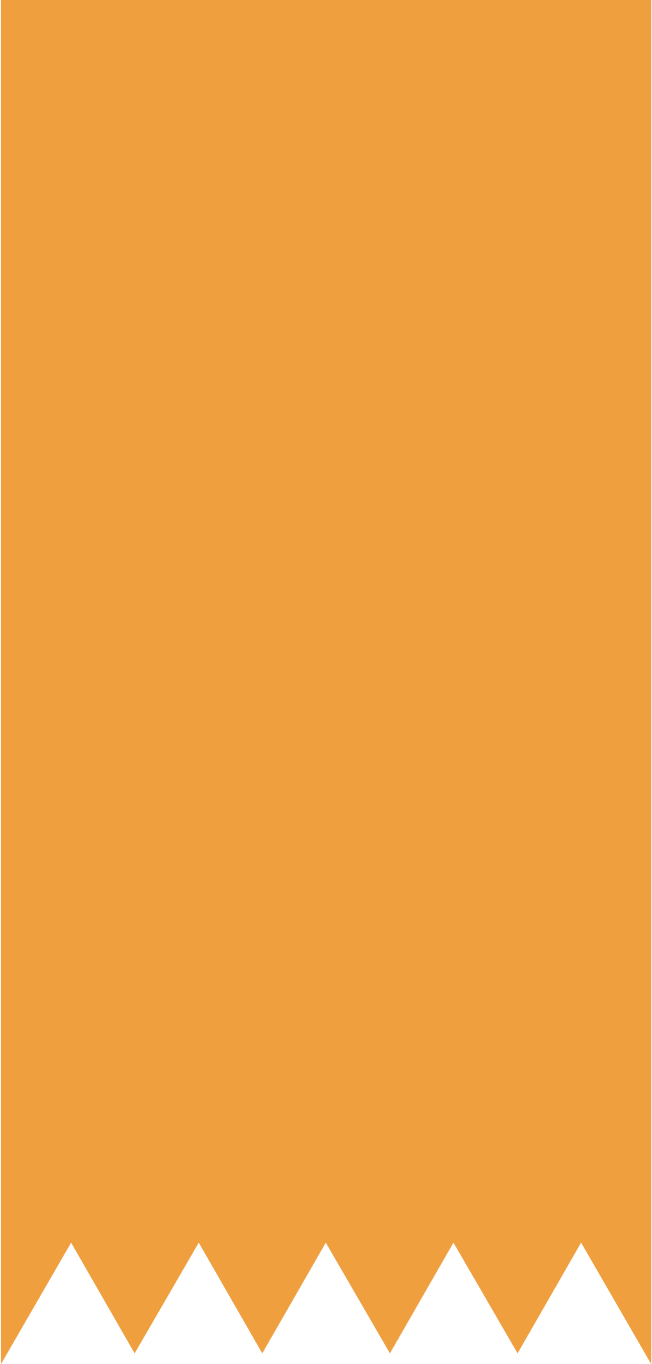 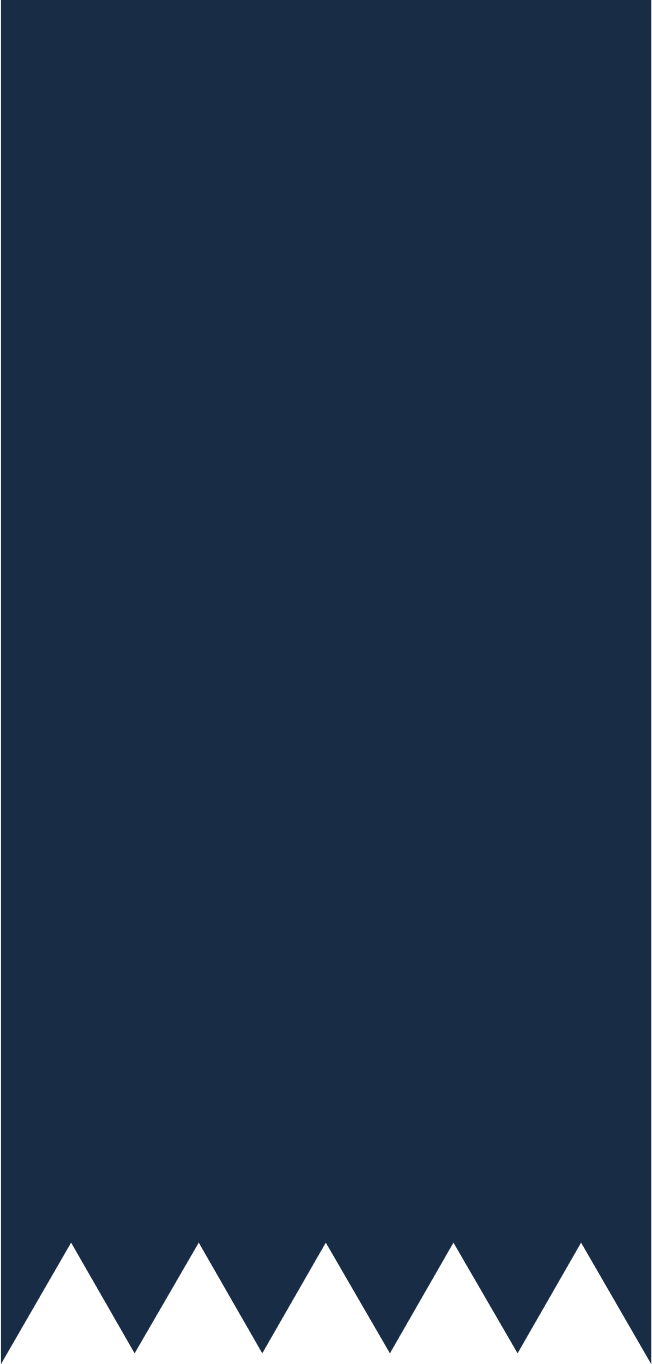 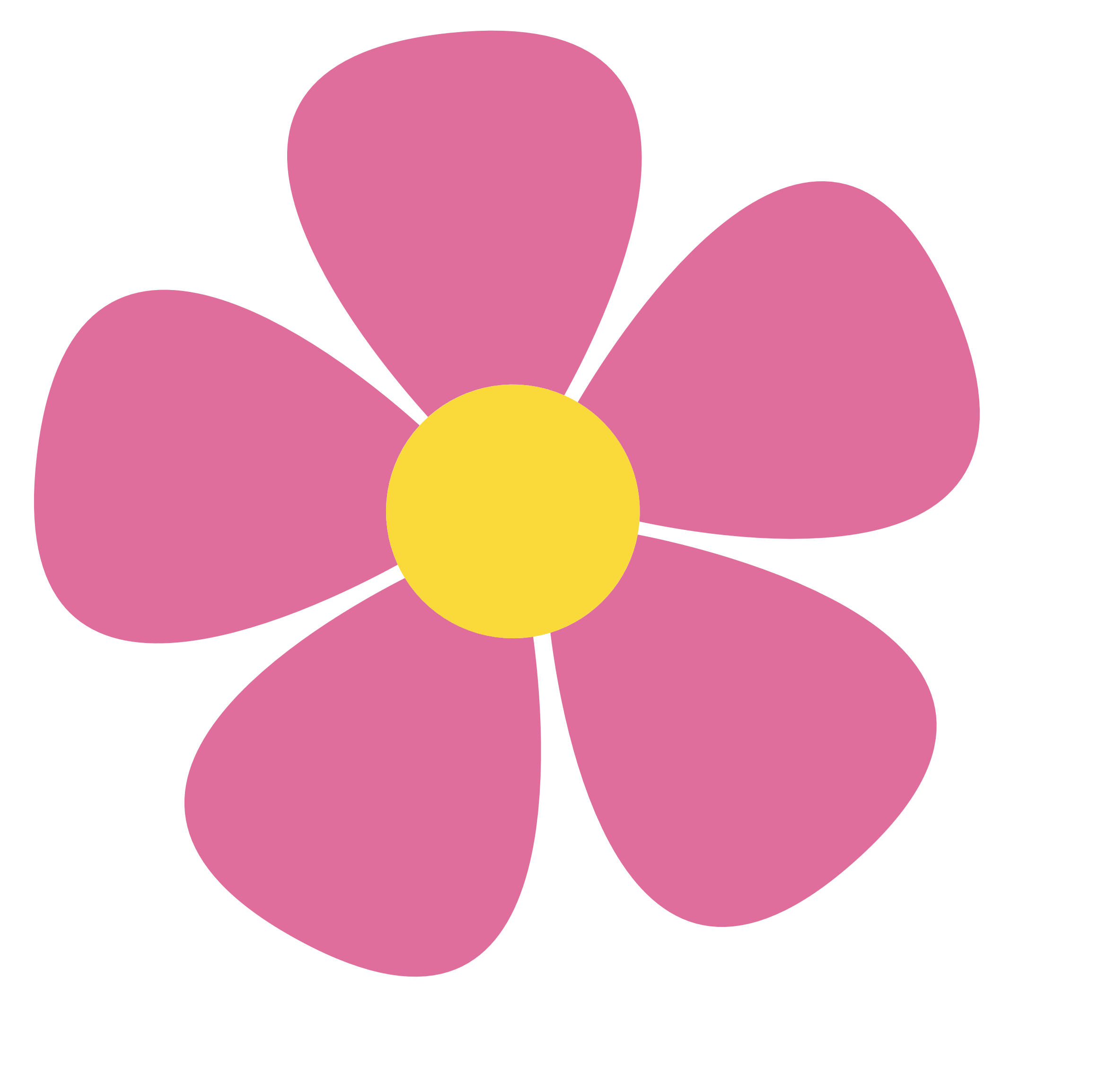 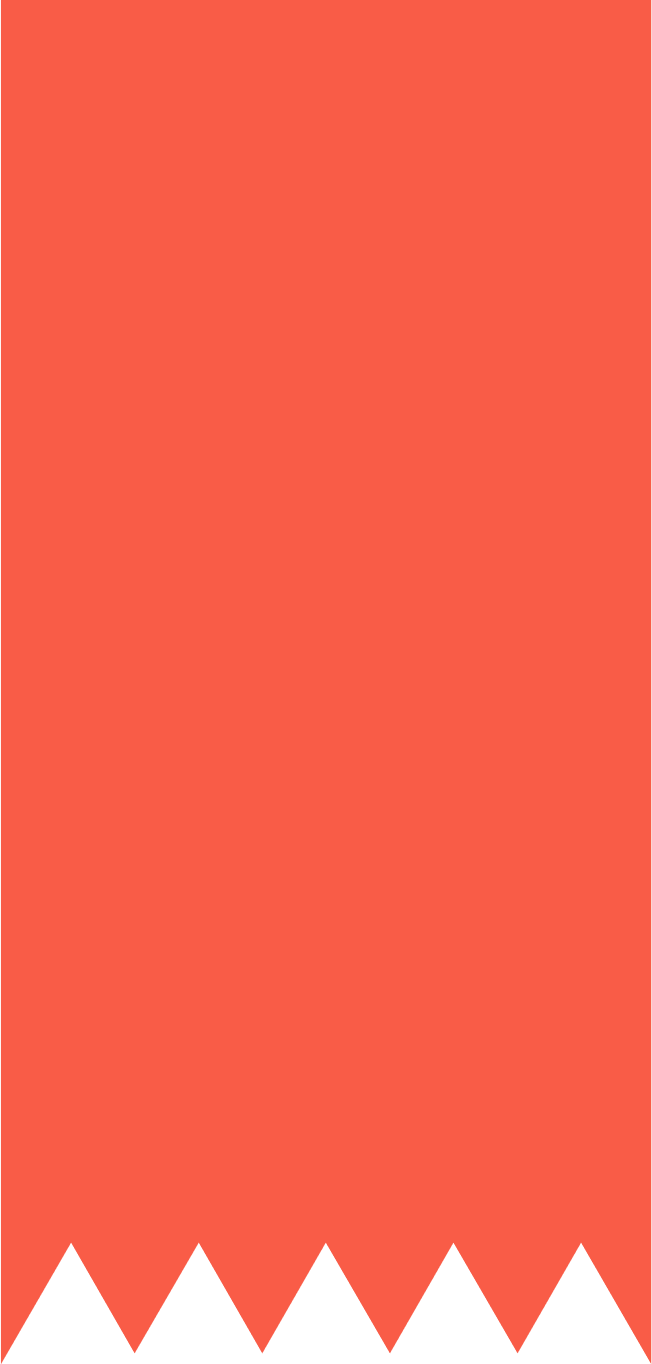 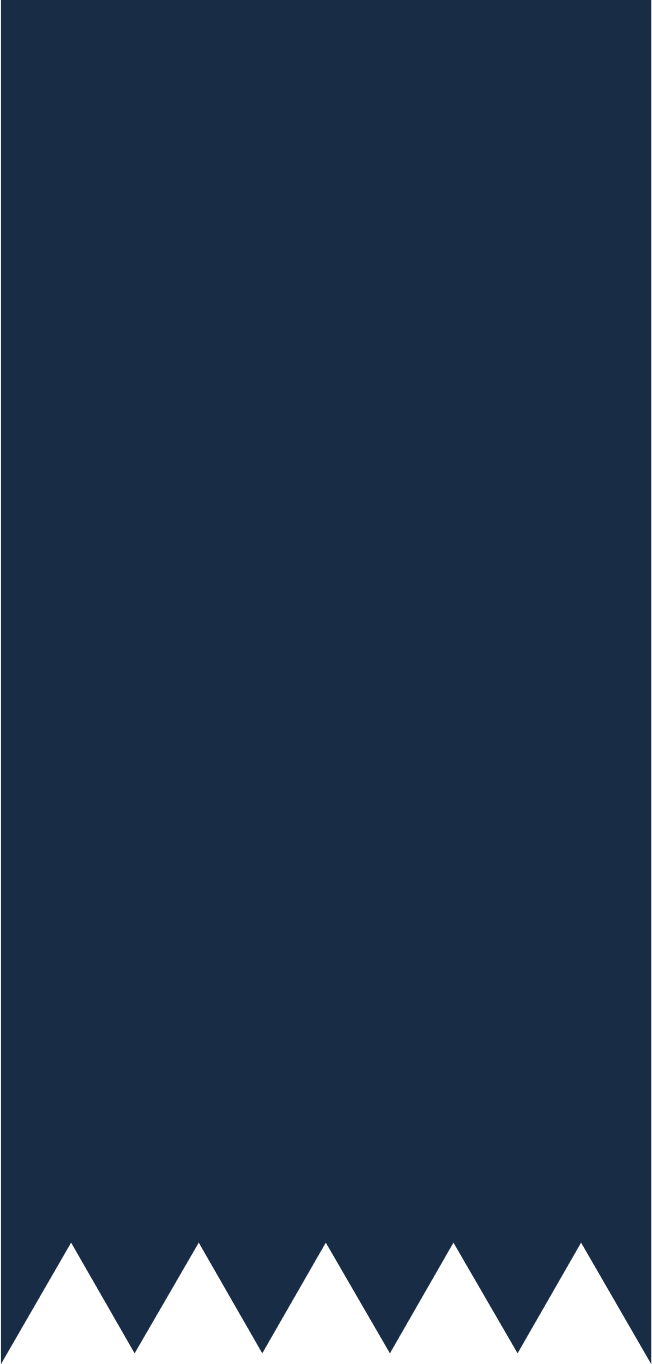 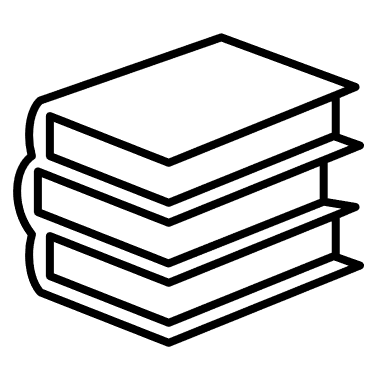 Hoàn thành các bài tập 1;2 trong SGK trang 104.
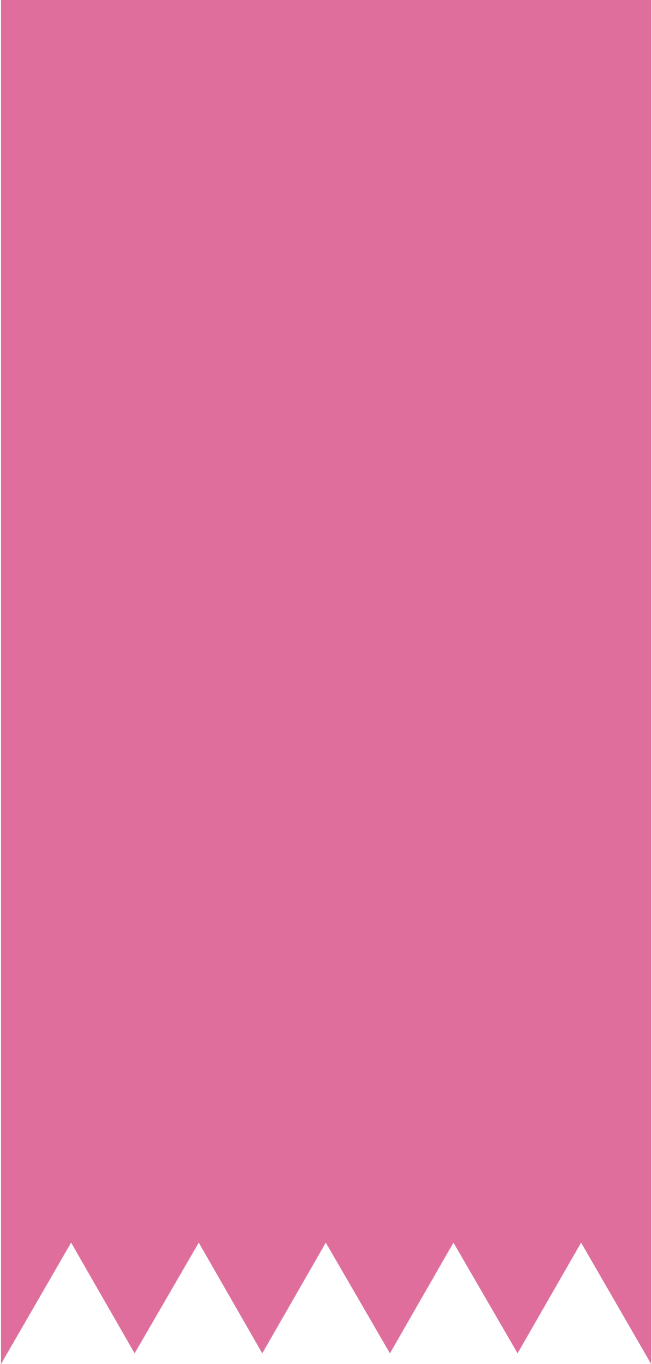 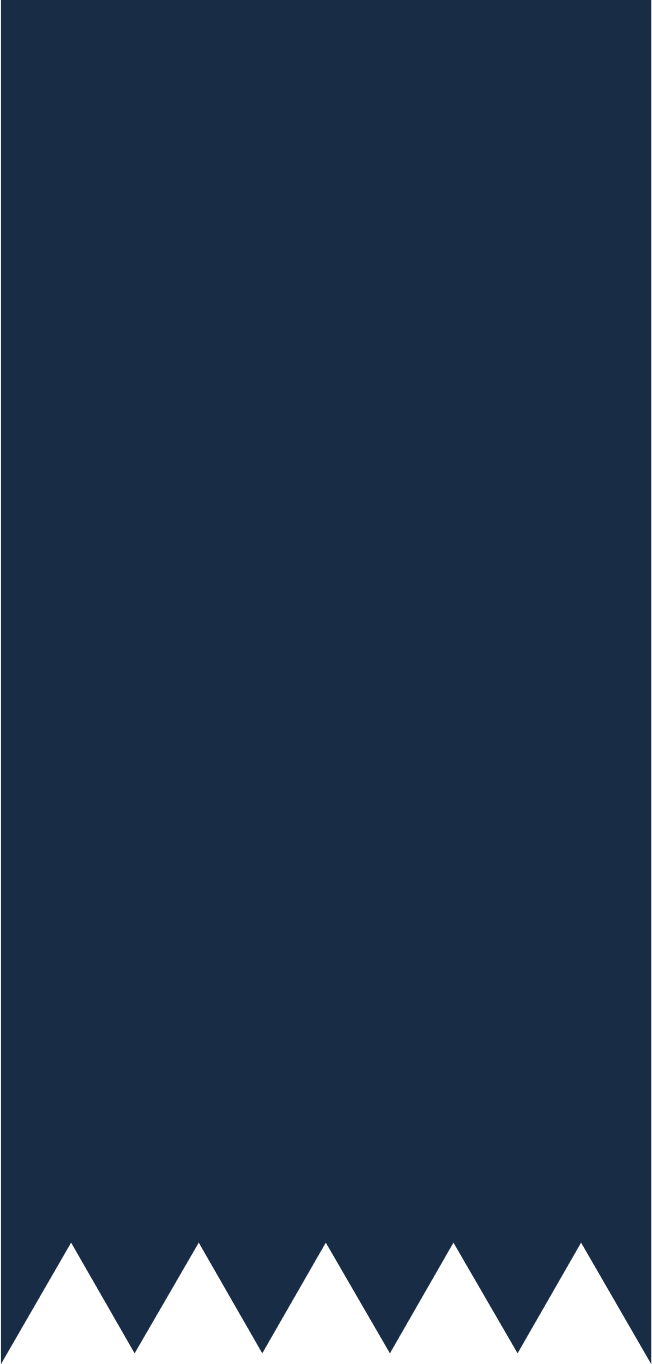 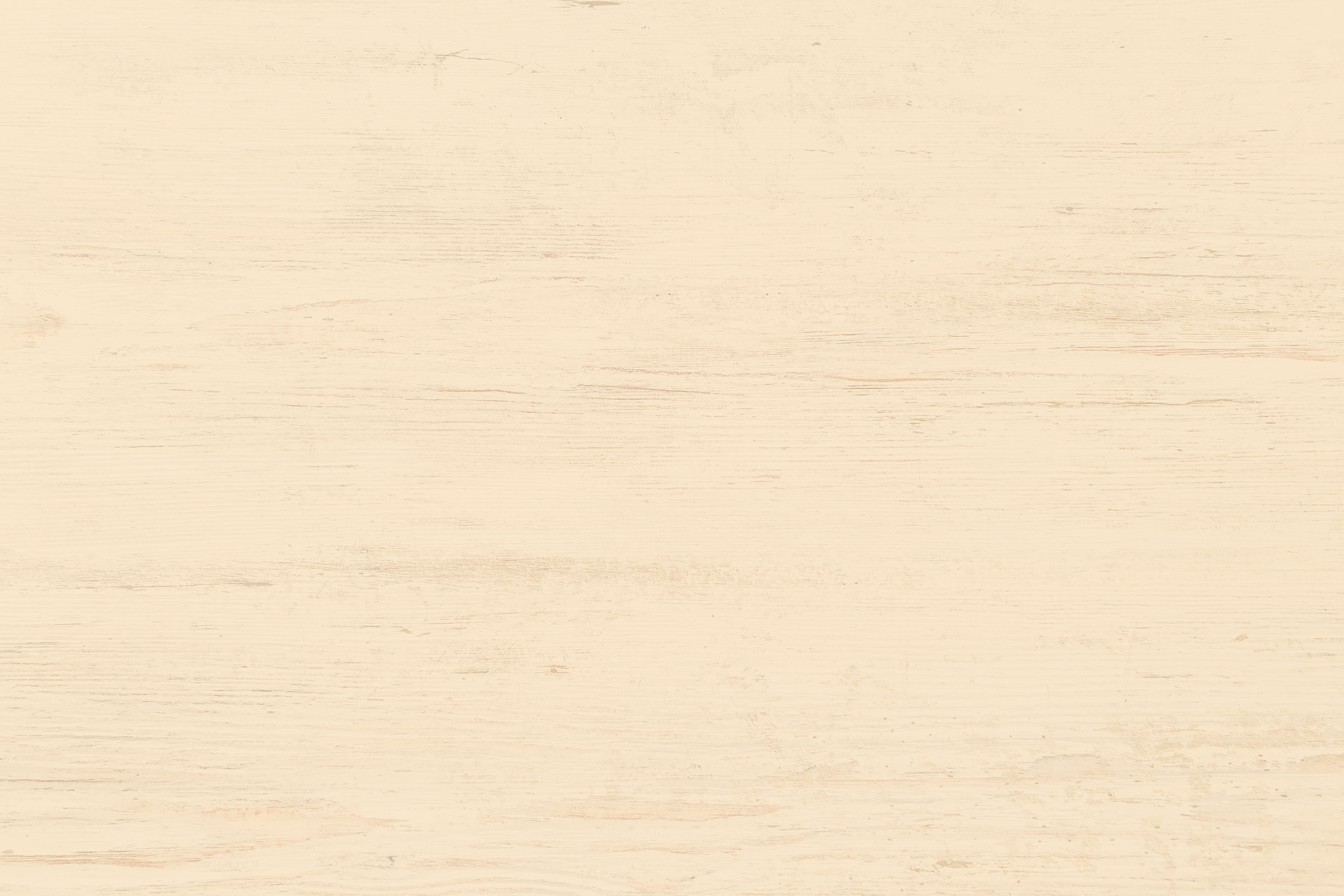 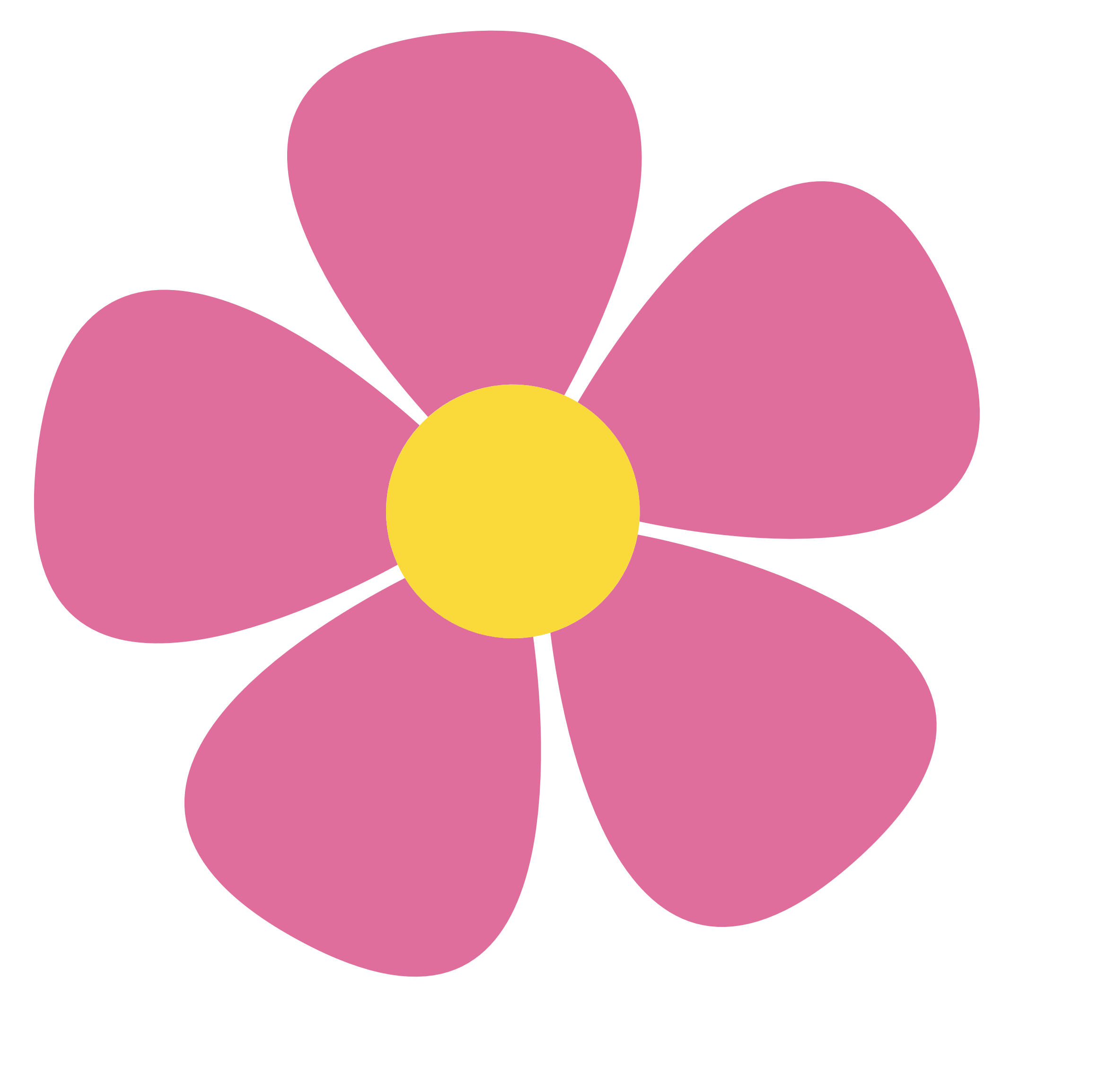 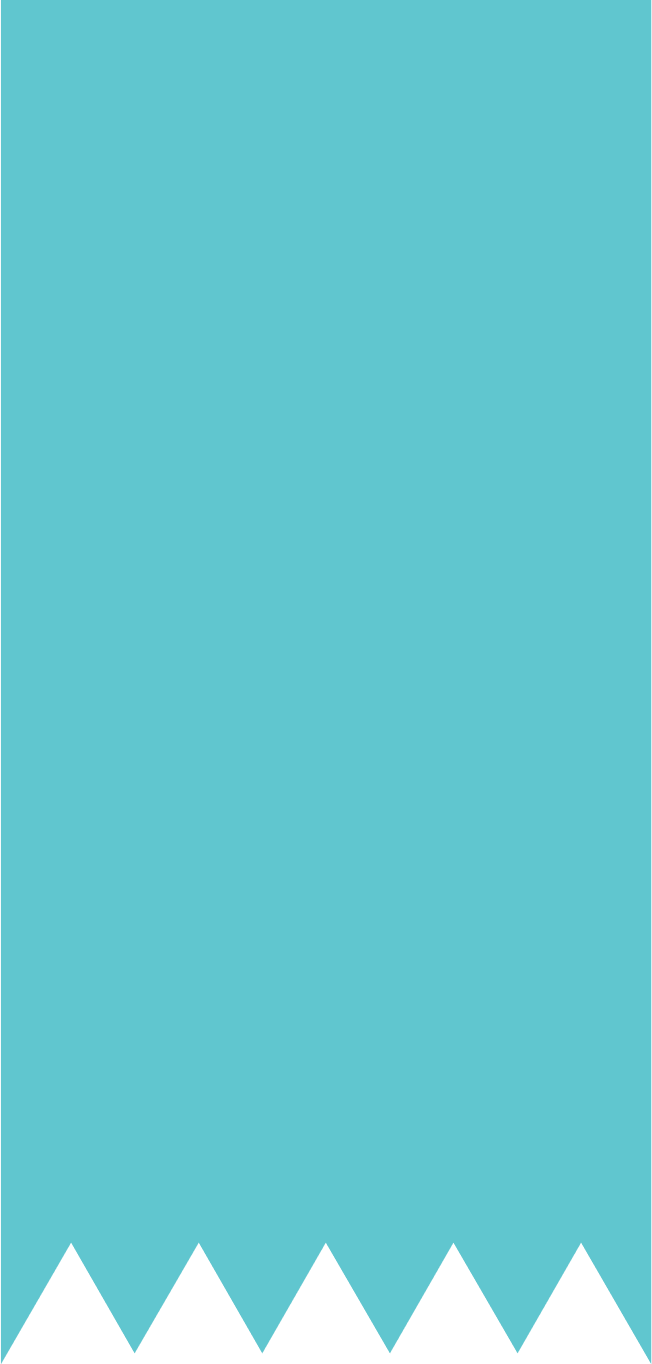 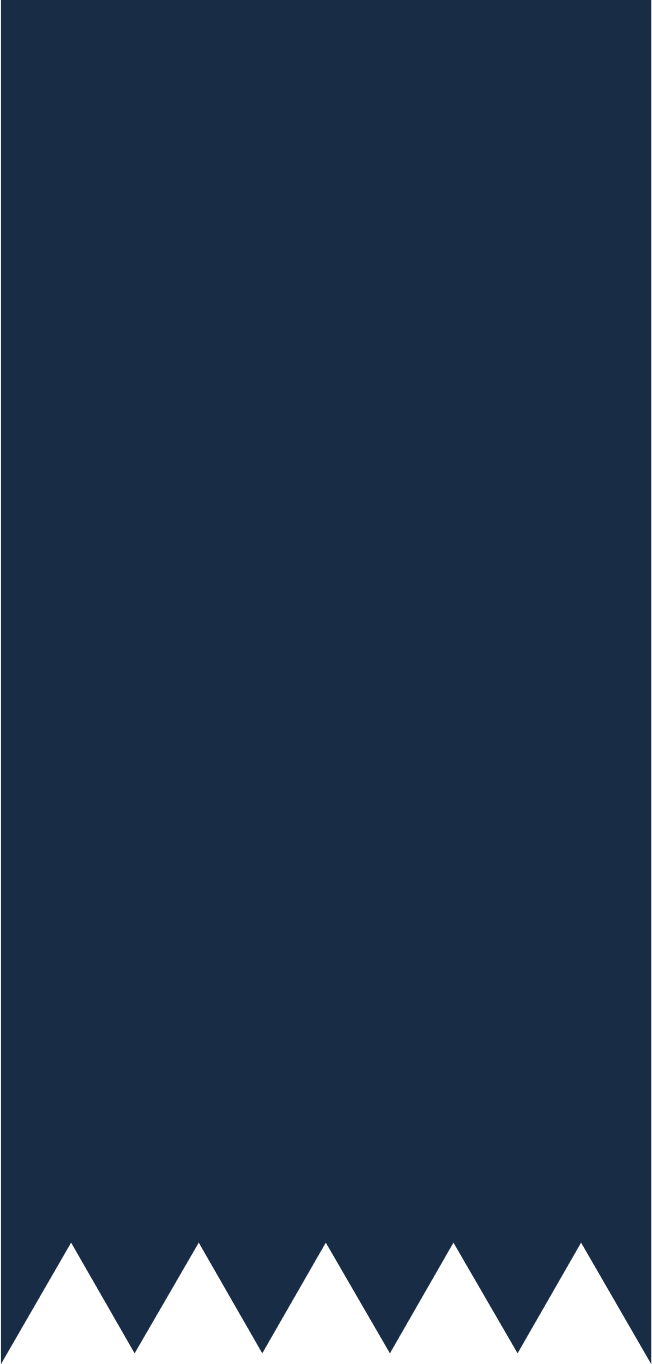 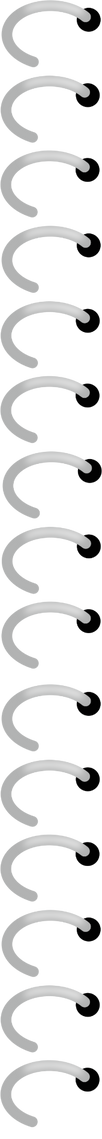 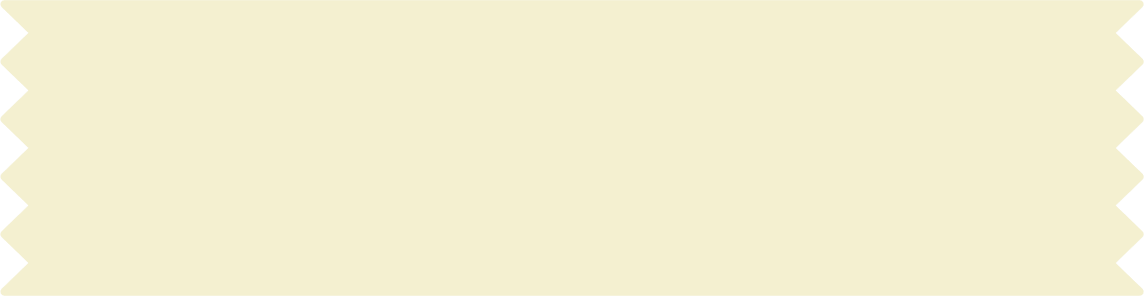 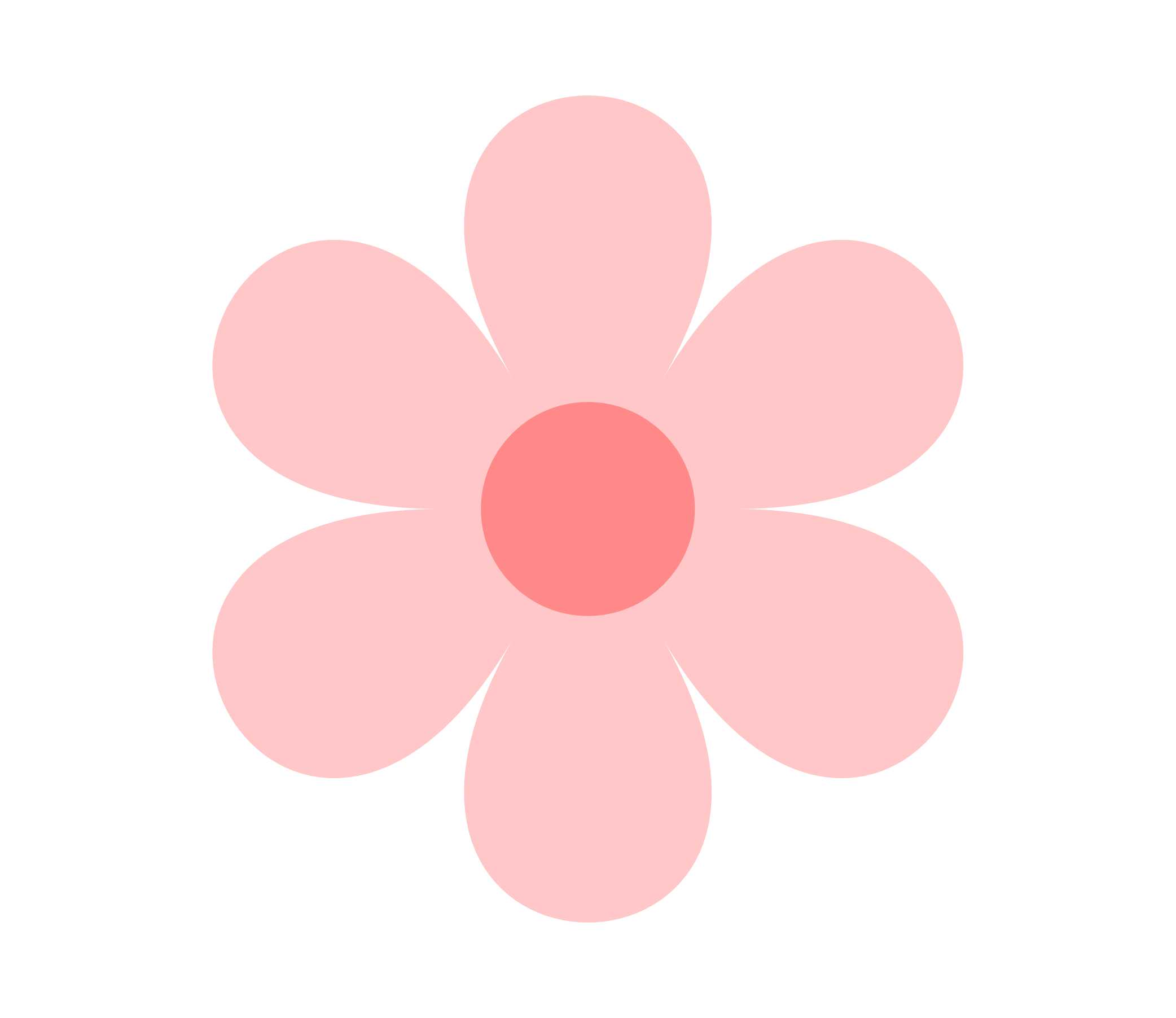 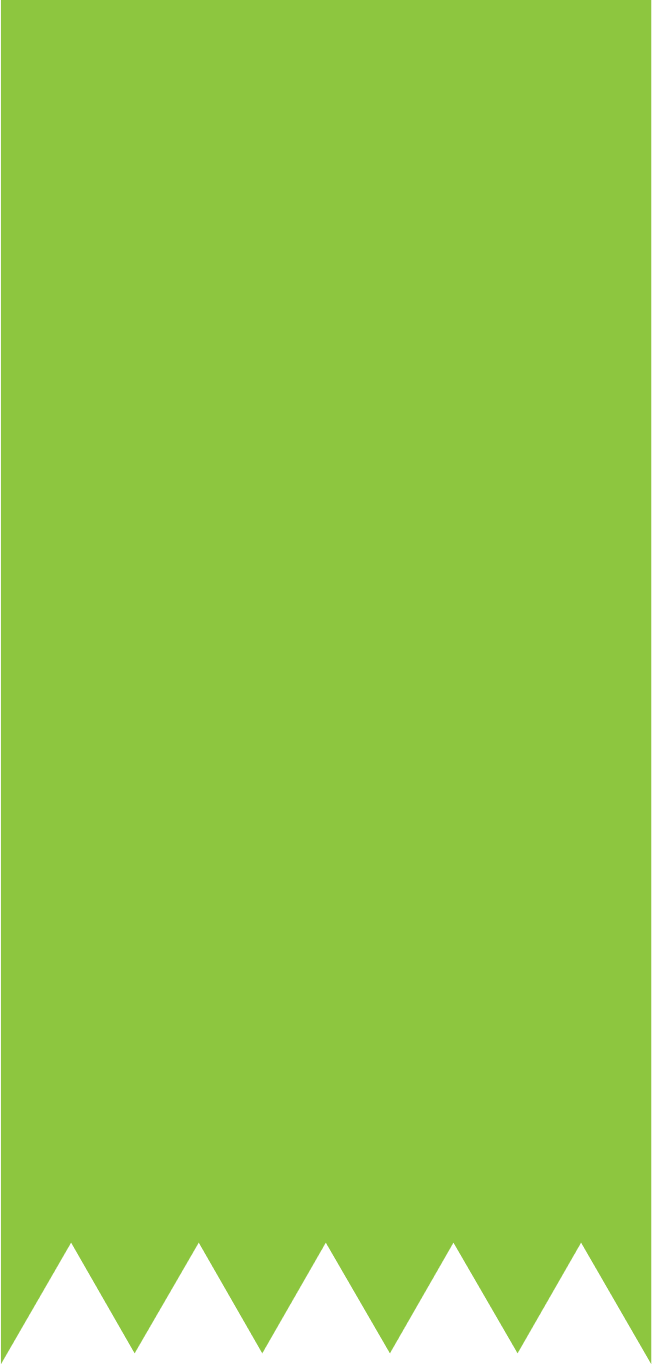 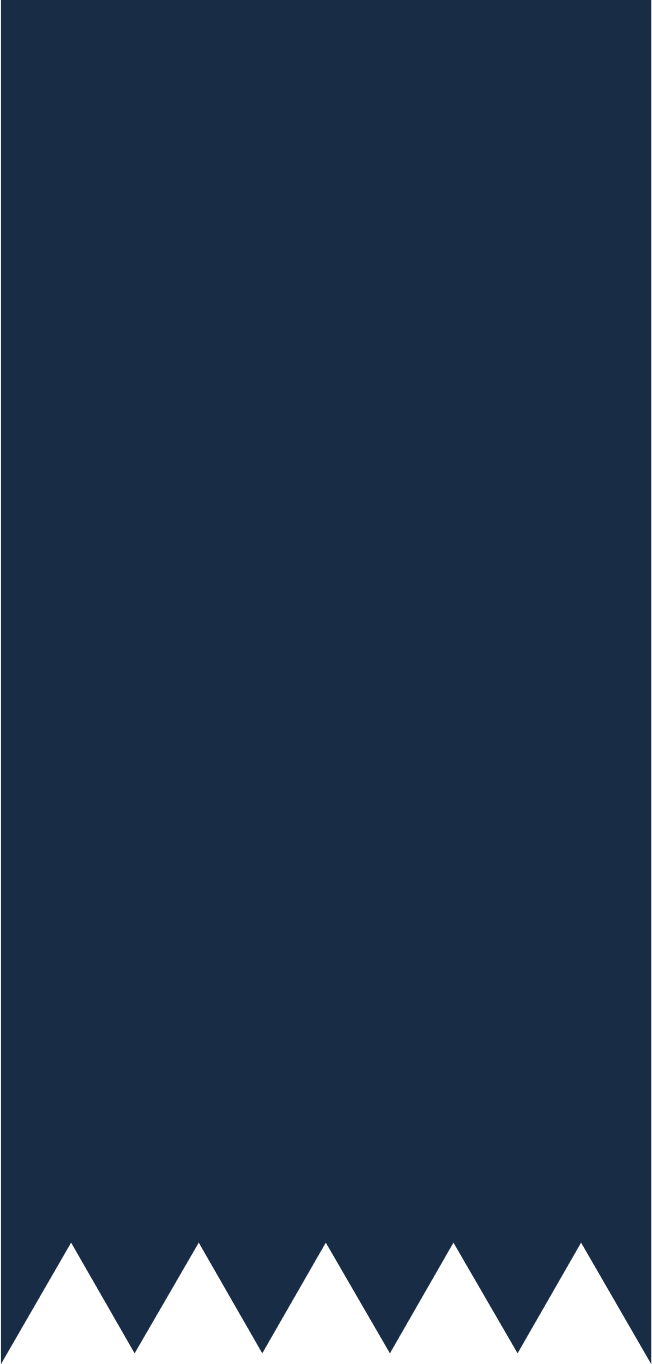 CẢM ƠN CÁC EM ĐÃ LẮNG NGHE BÀI GIẢNG
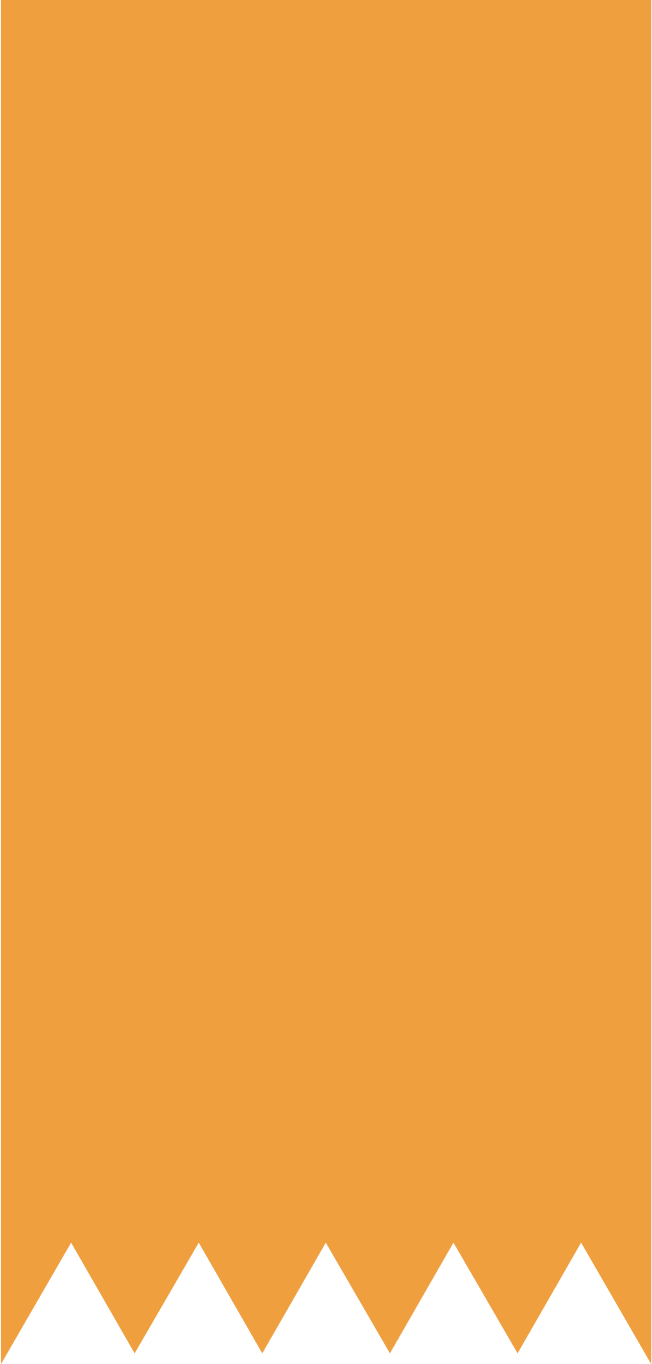 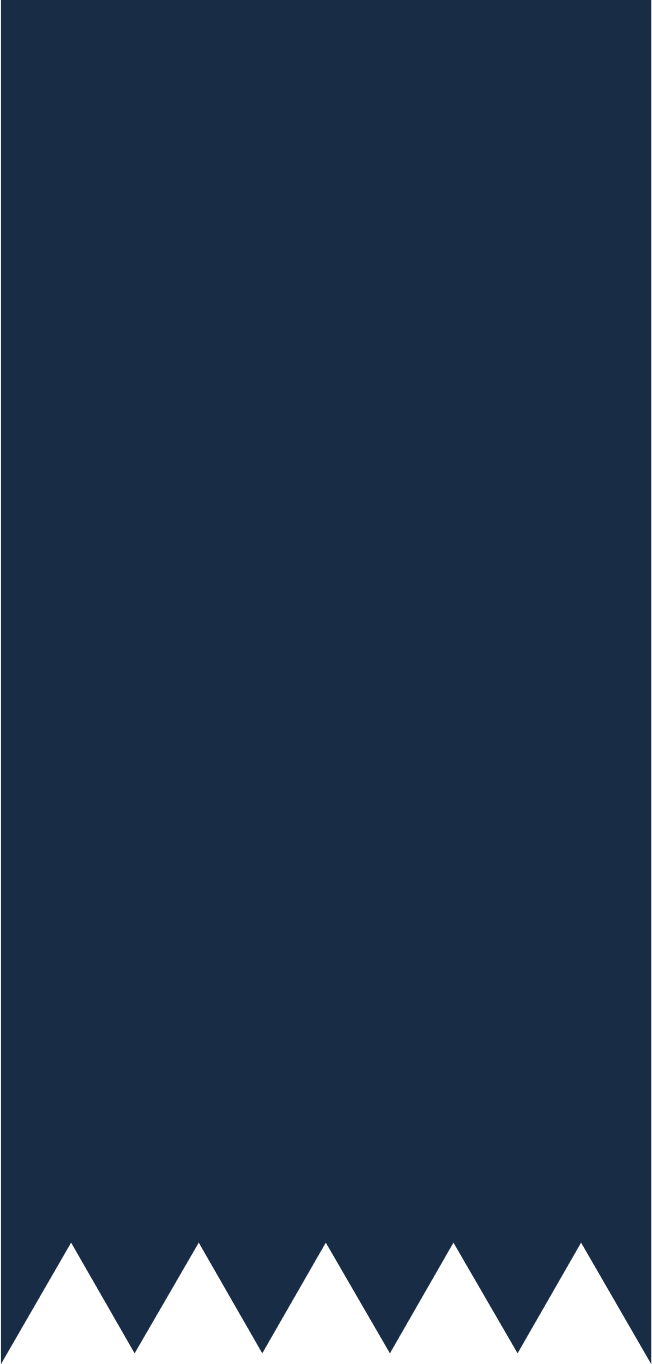 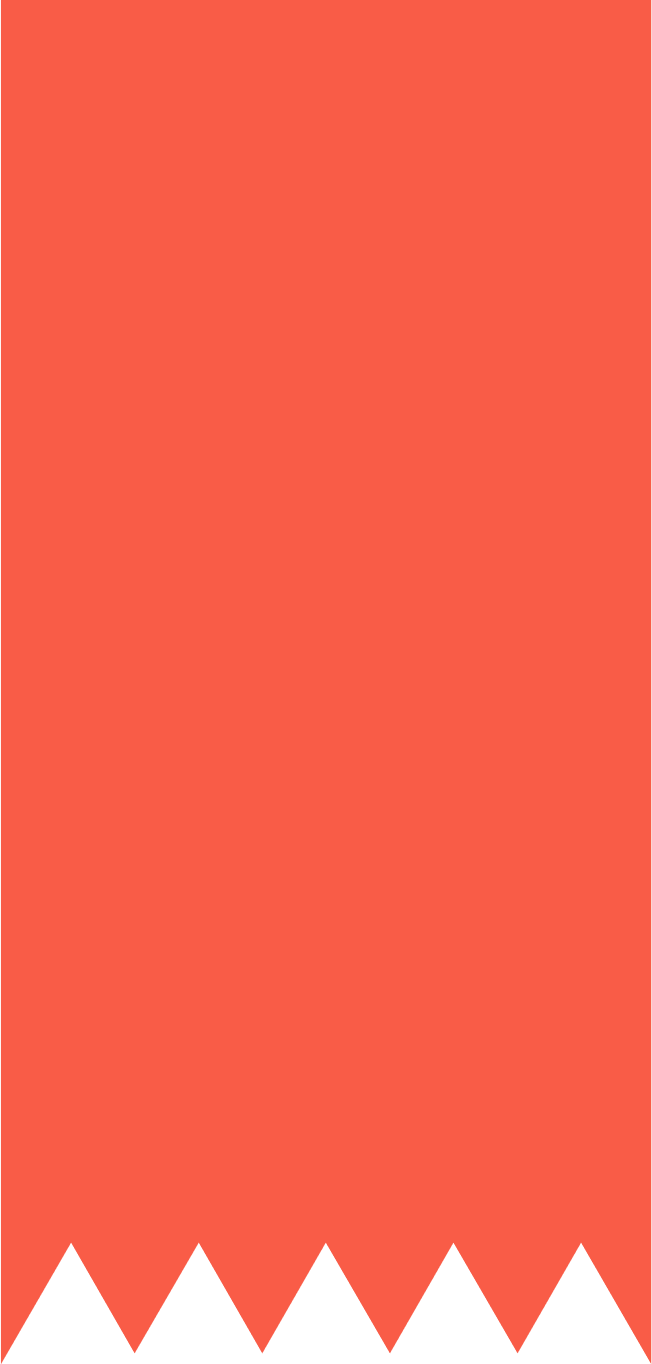 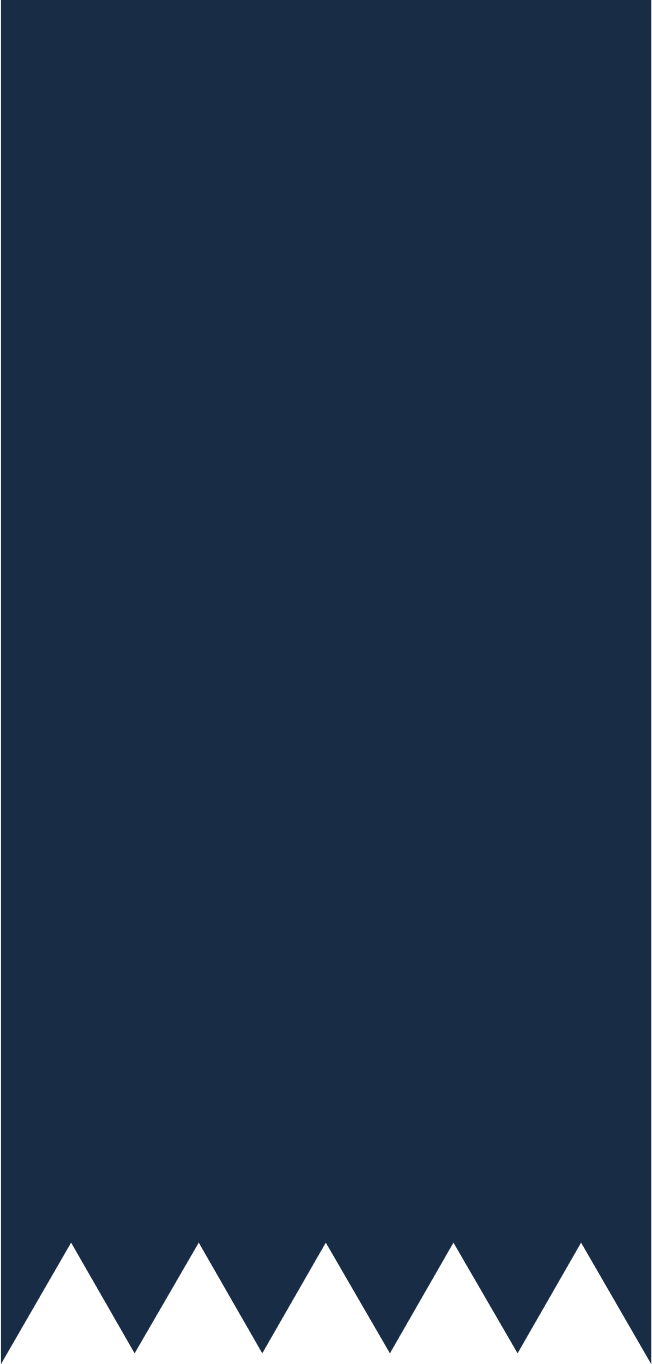 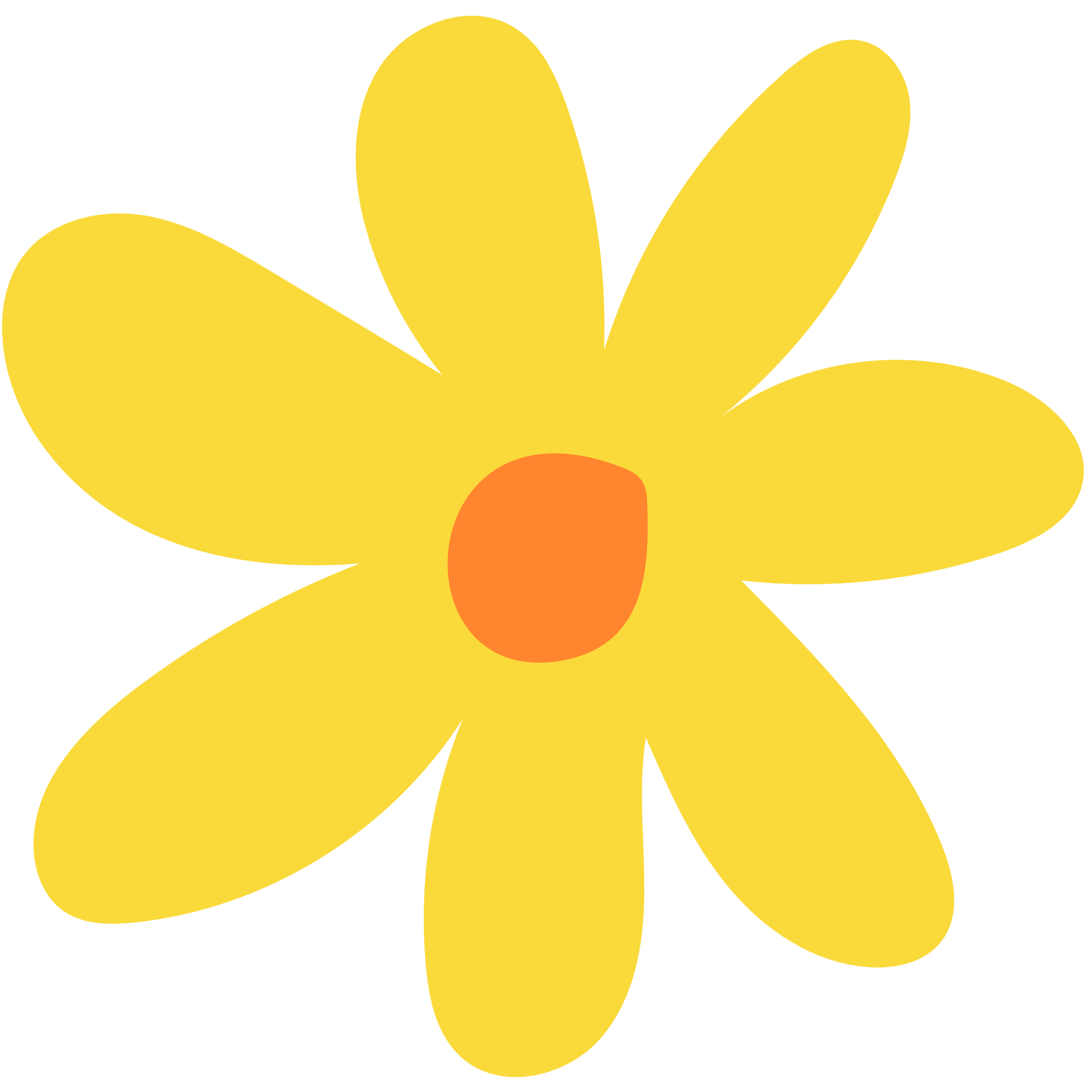 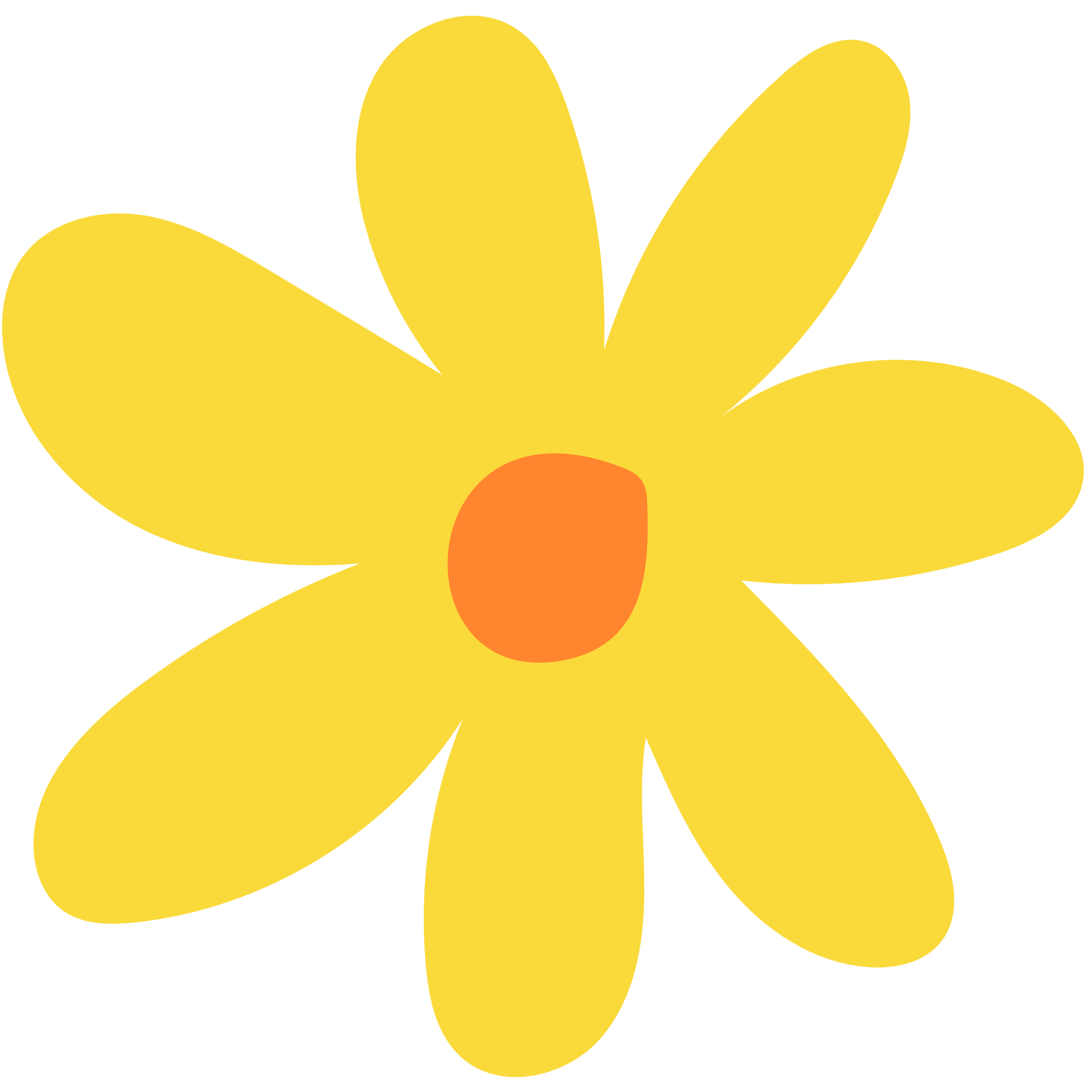 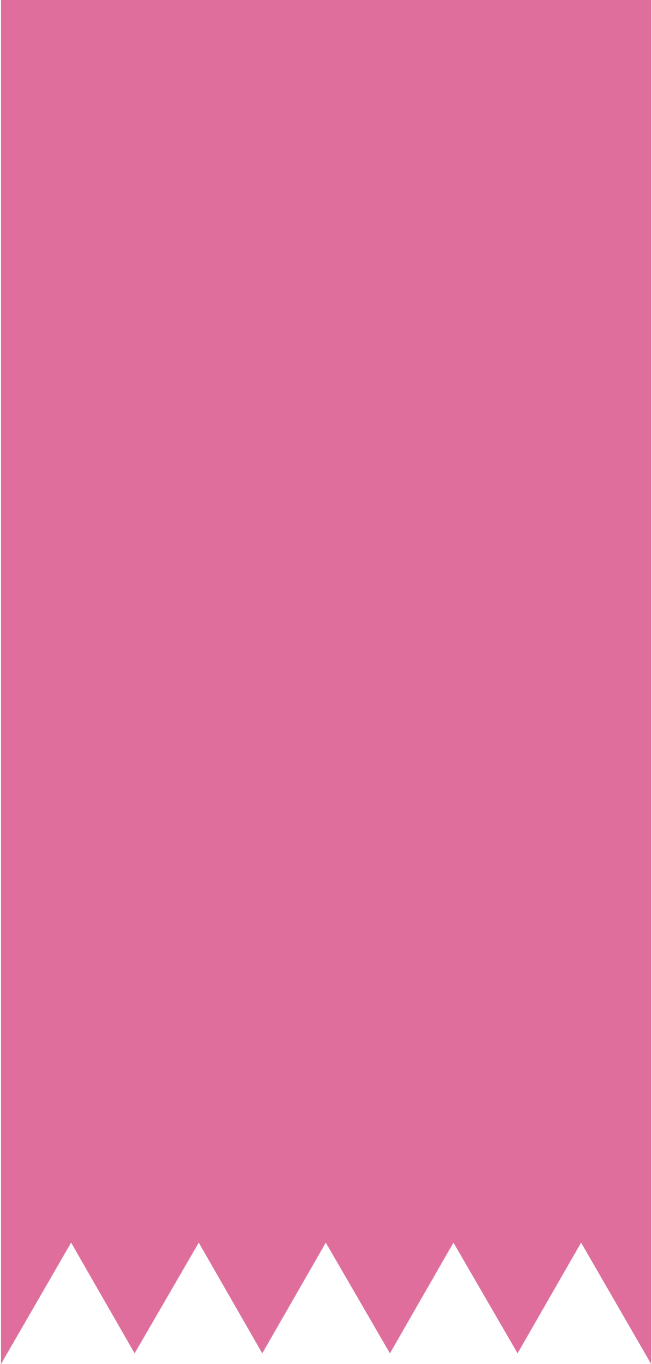 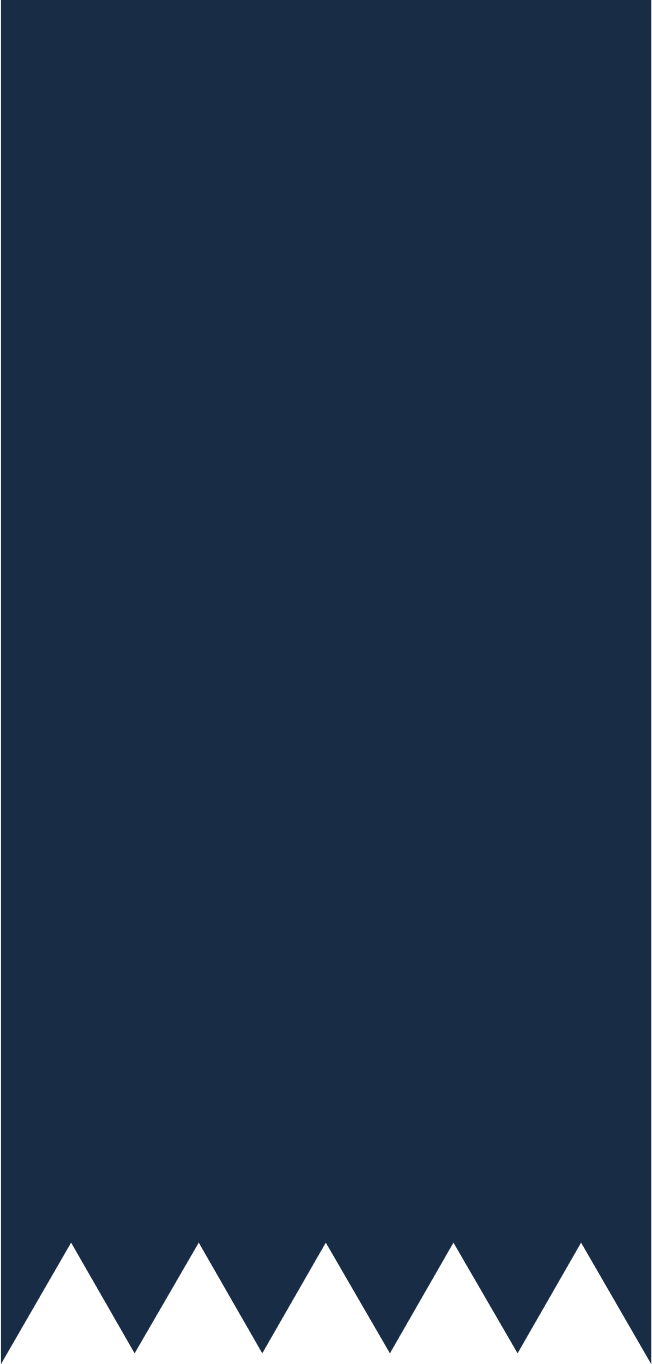 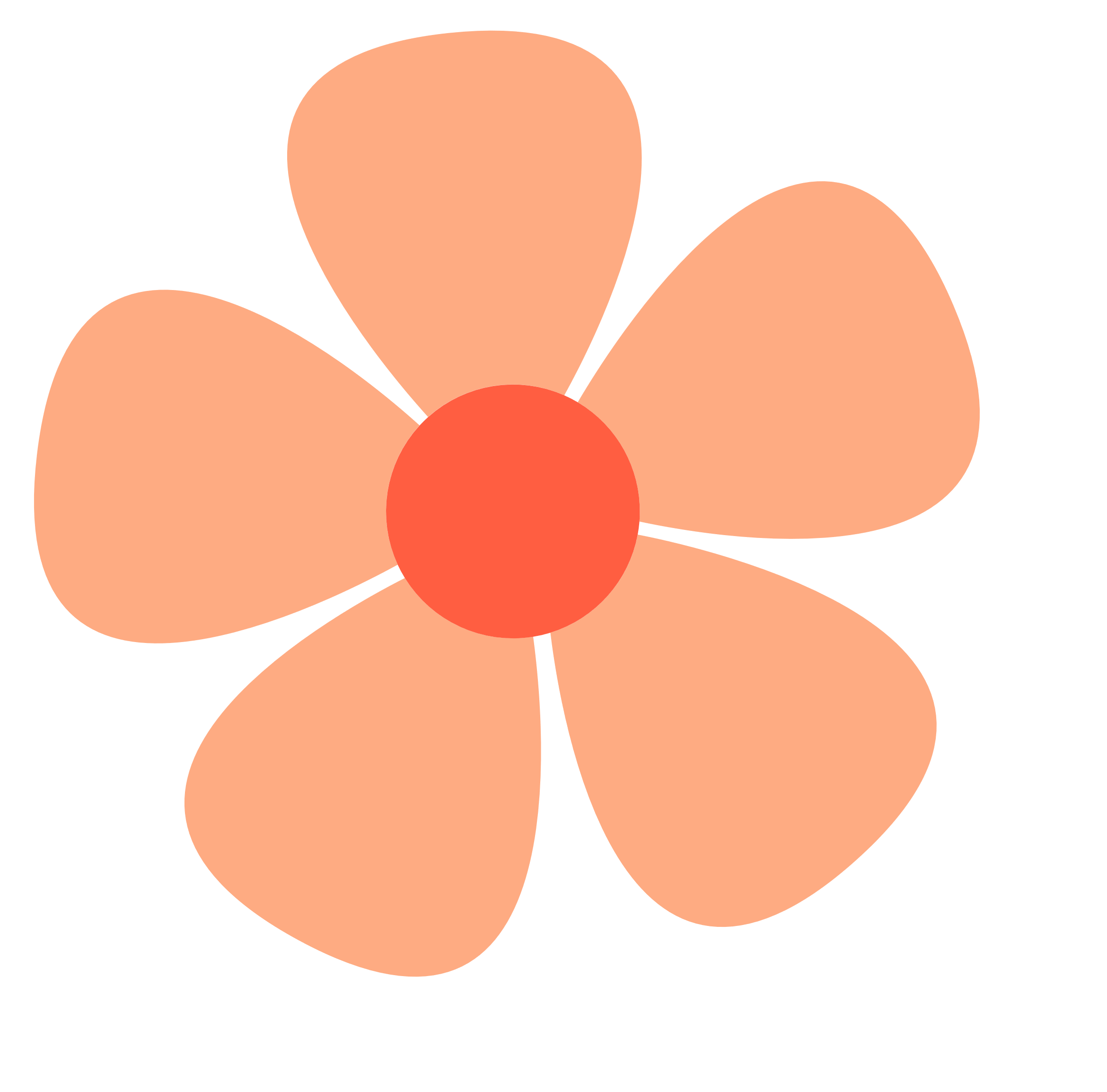